Old Spec Q’s
Resolving Forces
Old Spec Q’s (Connected Particles)
Practice G
Practice I (i)
Practice I (ii)
SAM
2018
Practice Paper G
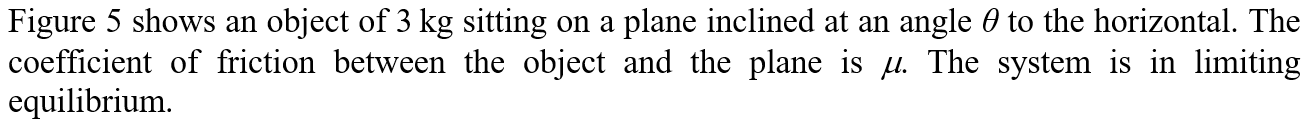 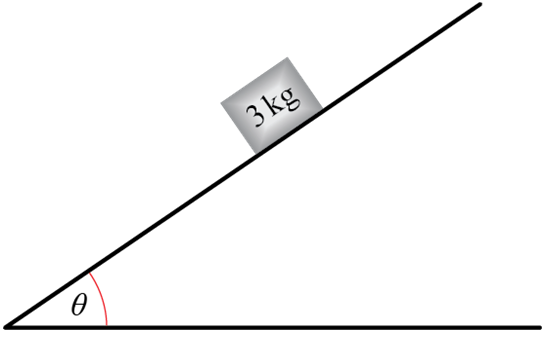 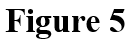 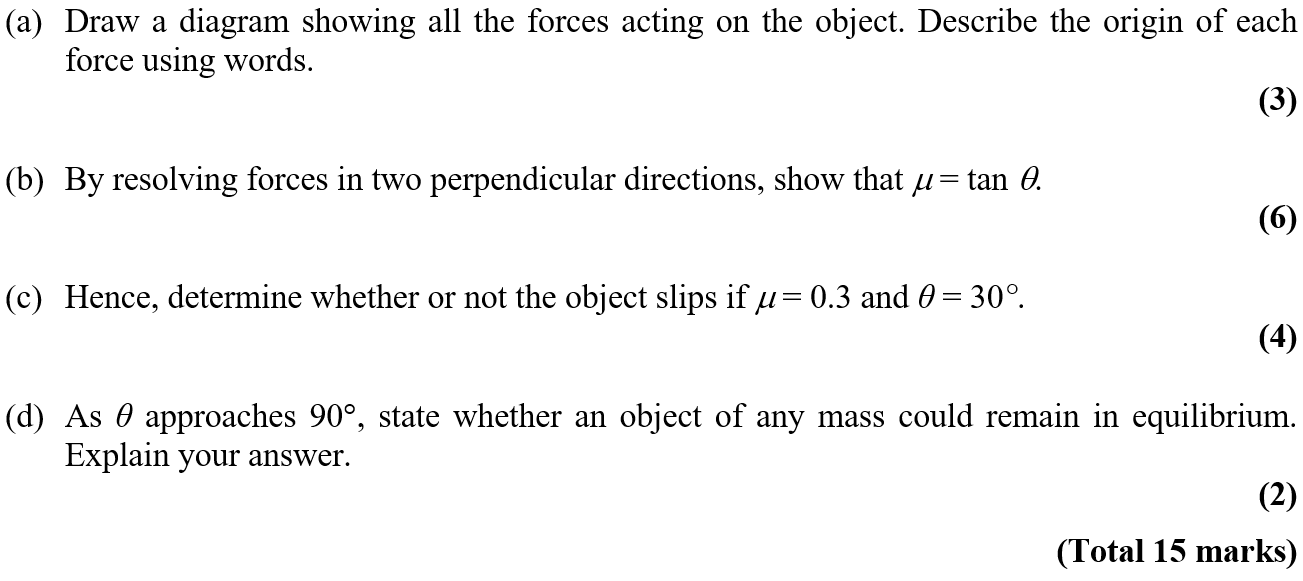 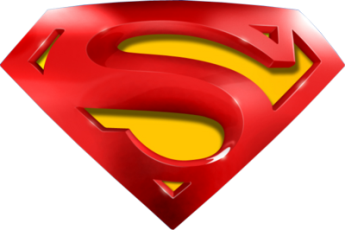 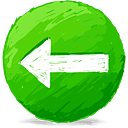 Practice Paper G
A
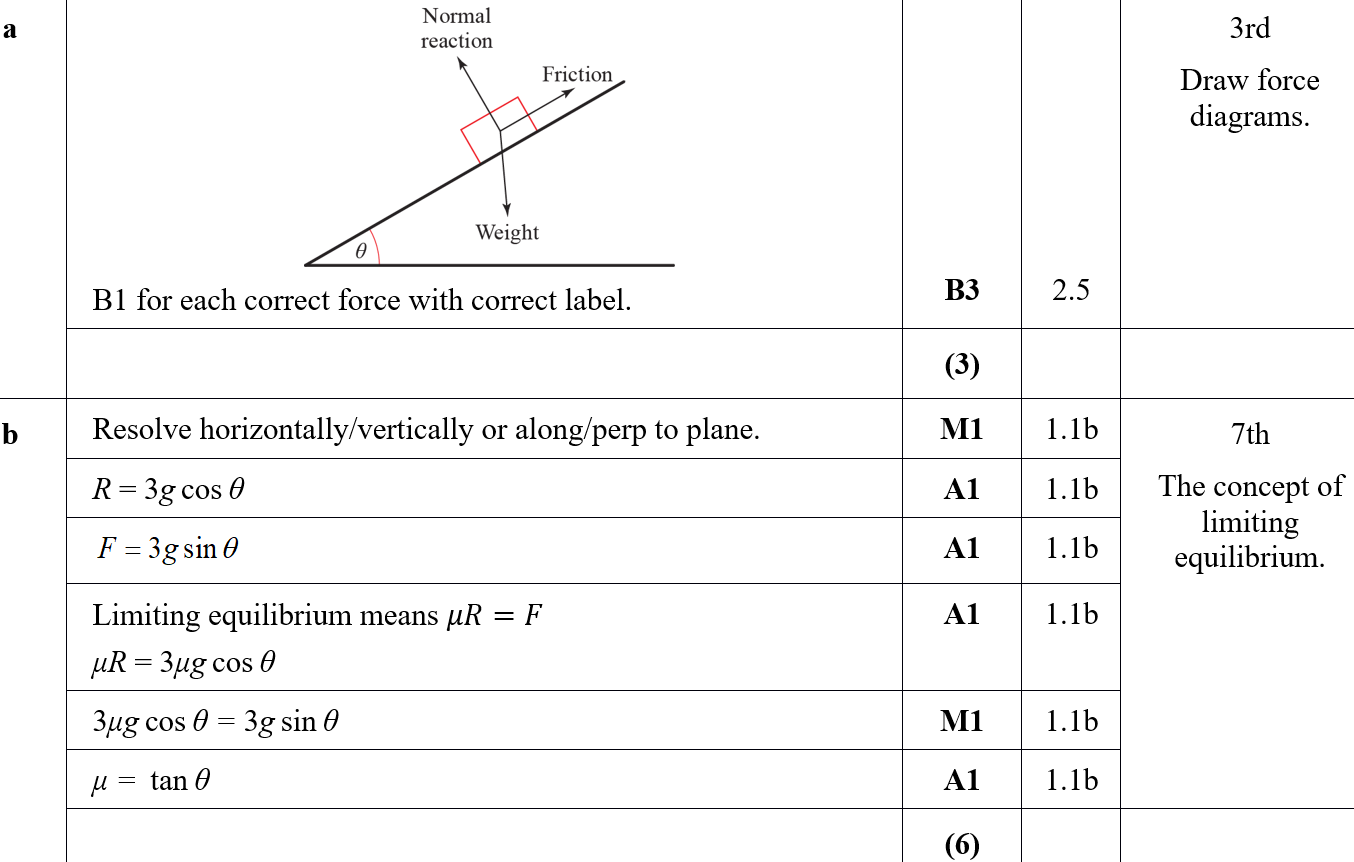 B
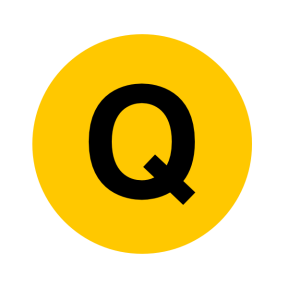 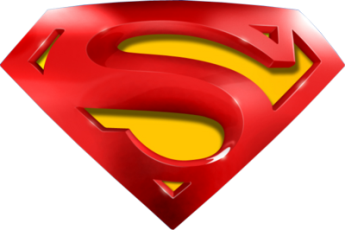 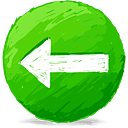 Practice Paper G
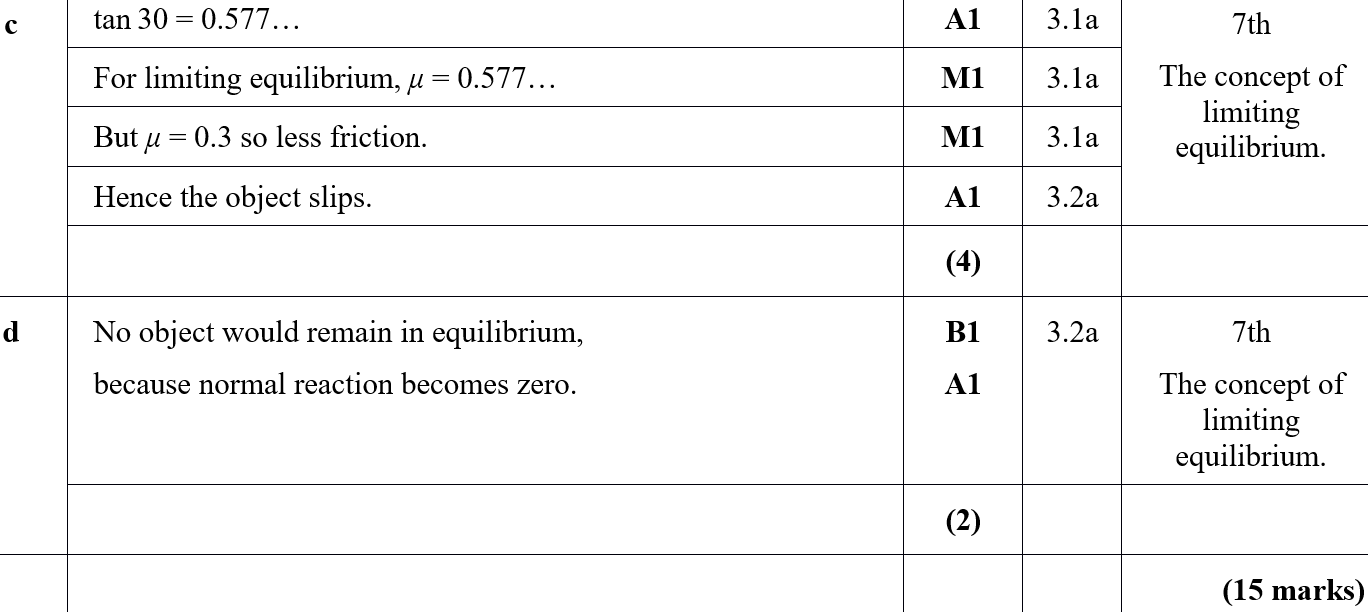 C
D
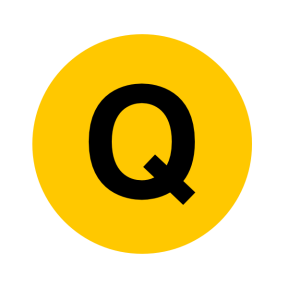 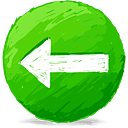 Practice Paper I
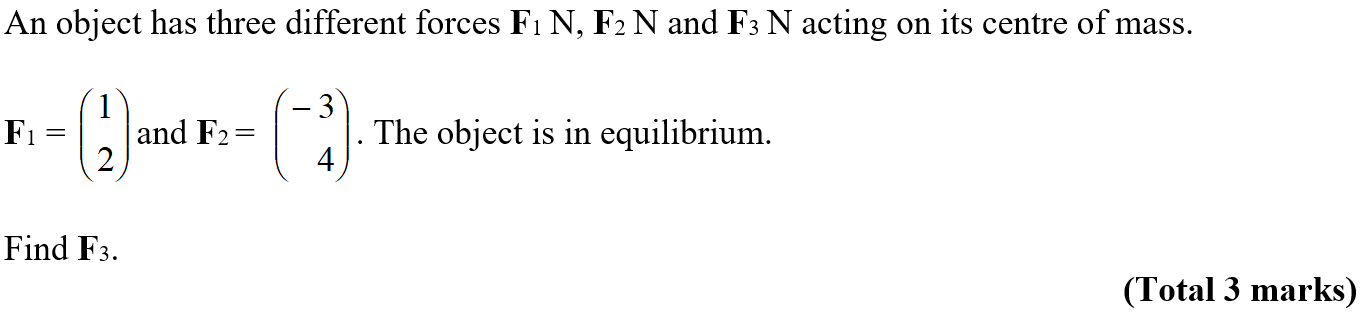 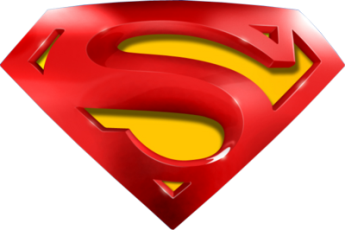 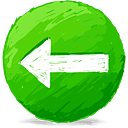 Practice Paper I
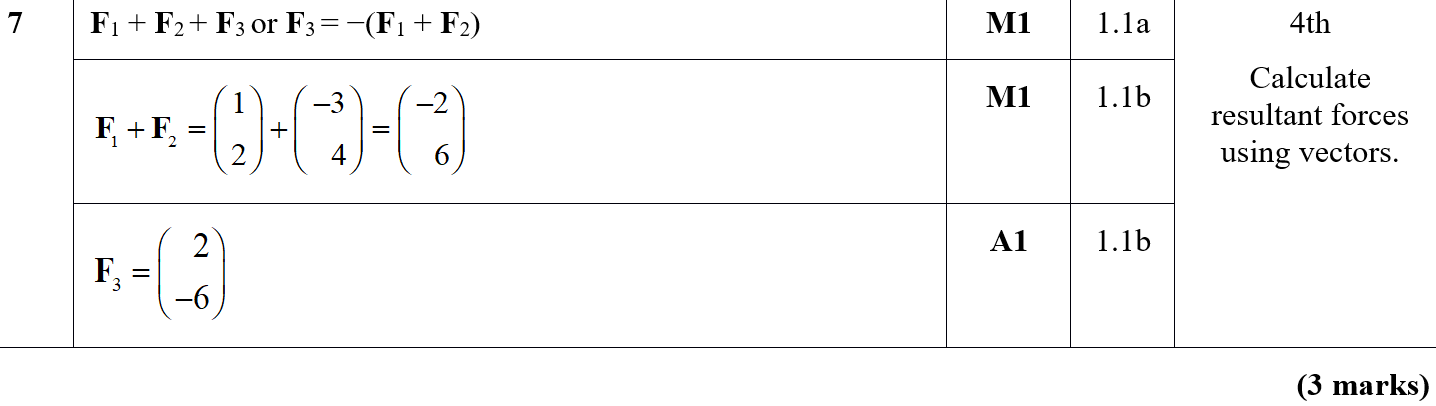 A
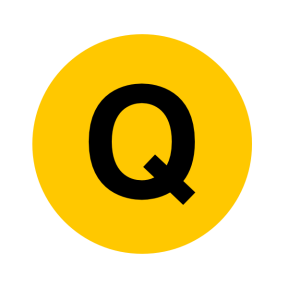 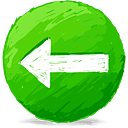 Practice Paper I
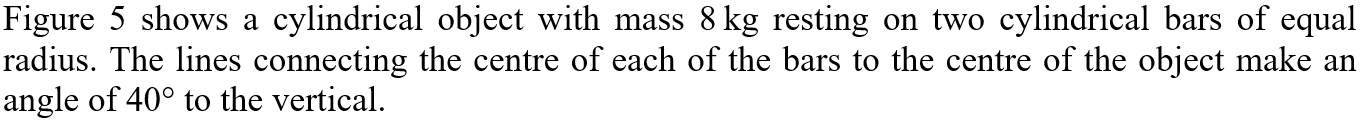 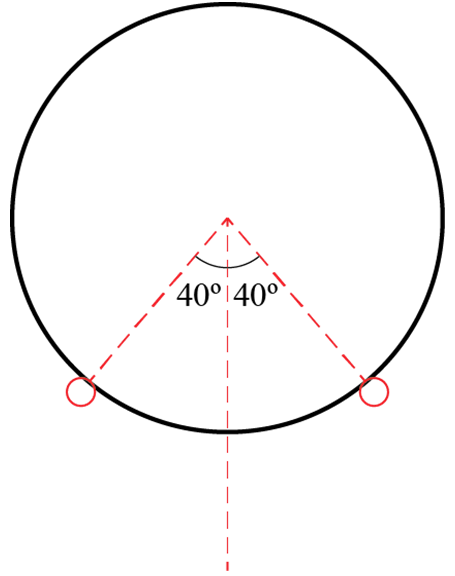 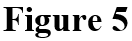 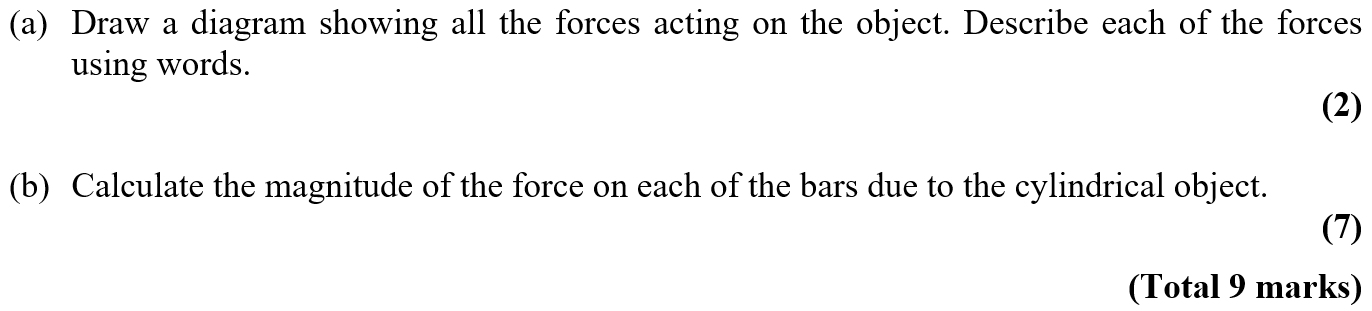 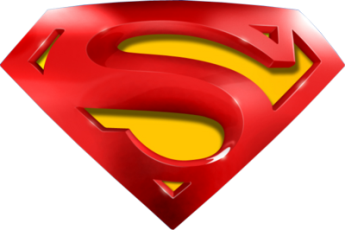 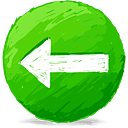 Practice Paper I
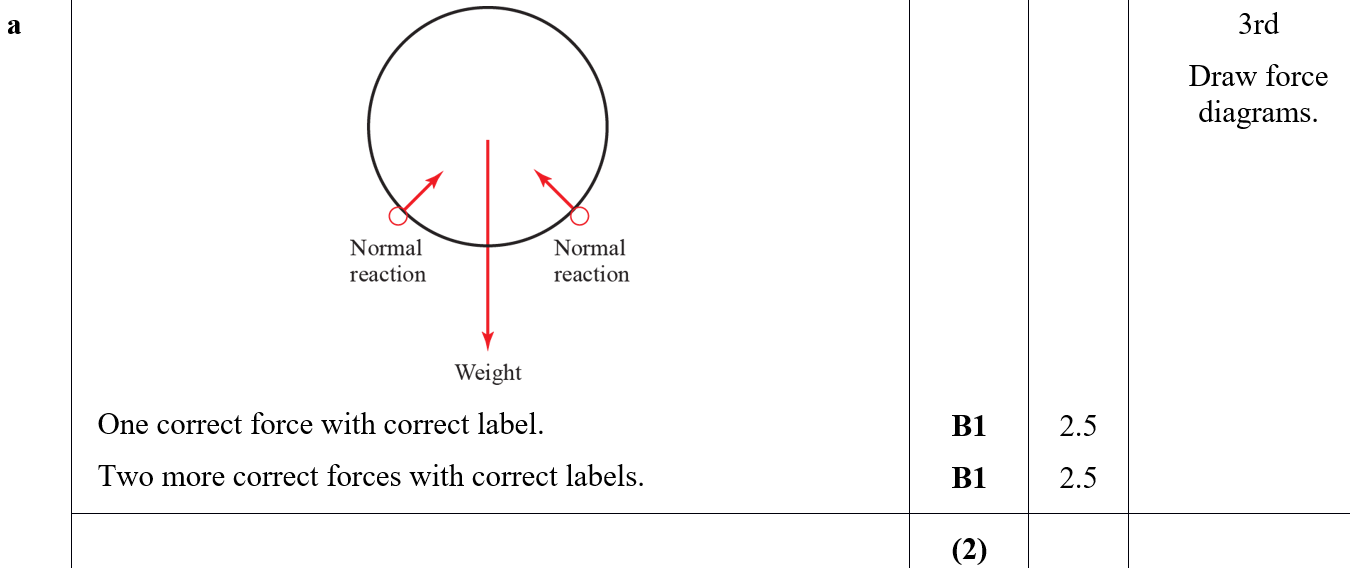 A
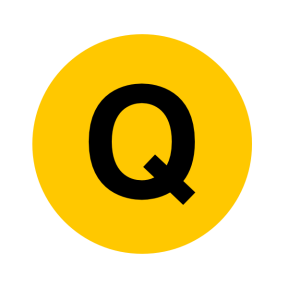 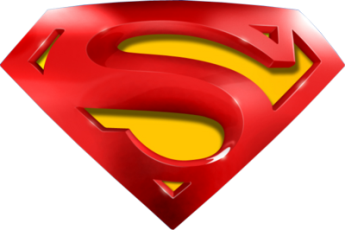 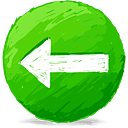 Practice Paper I
B
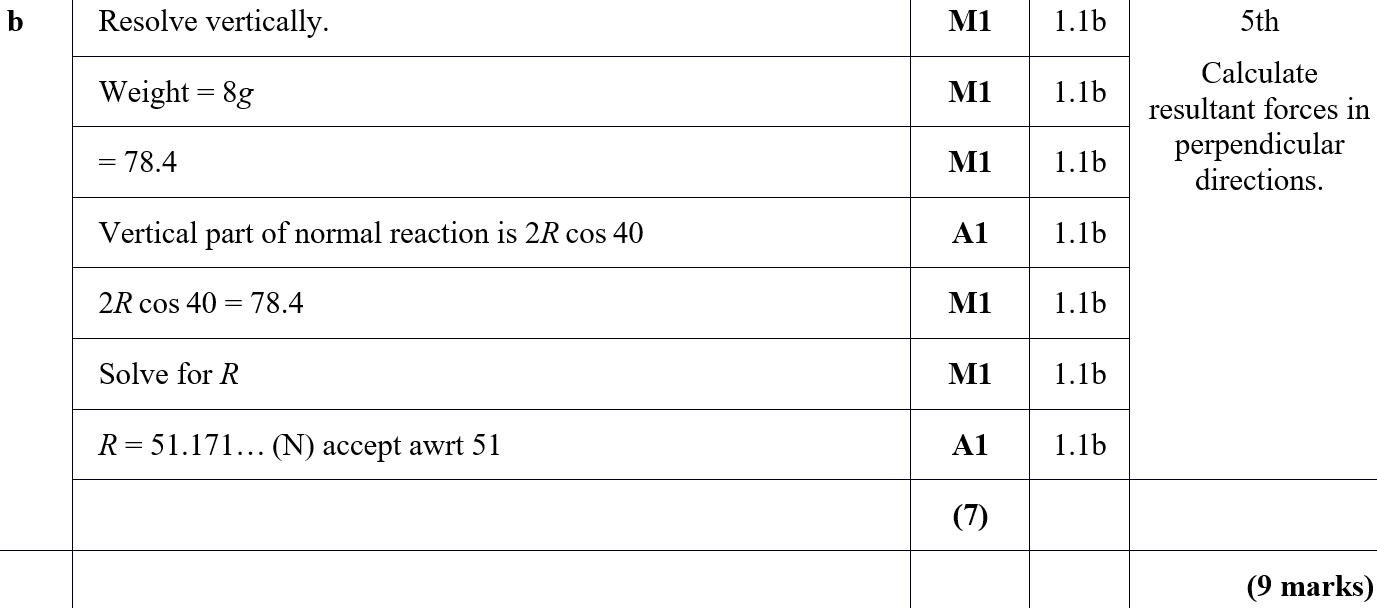 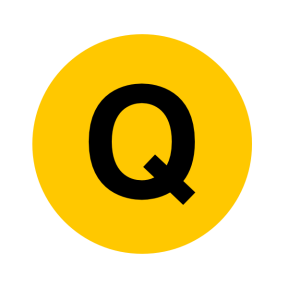 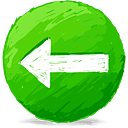 SAM
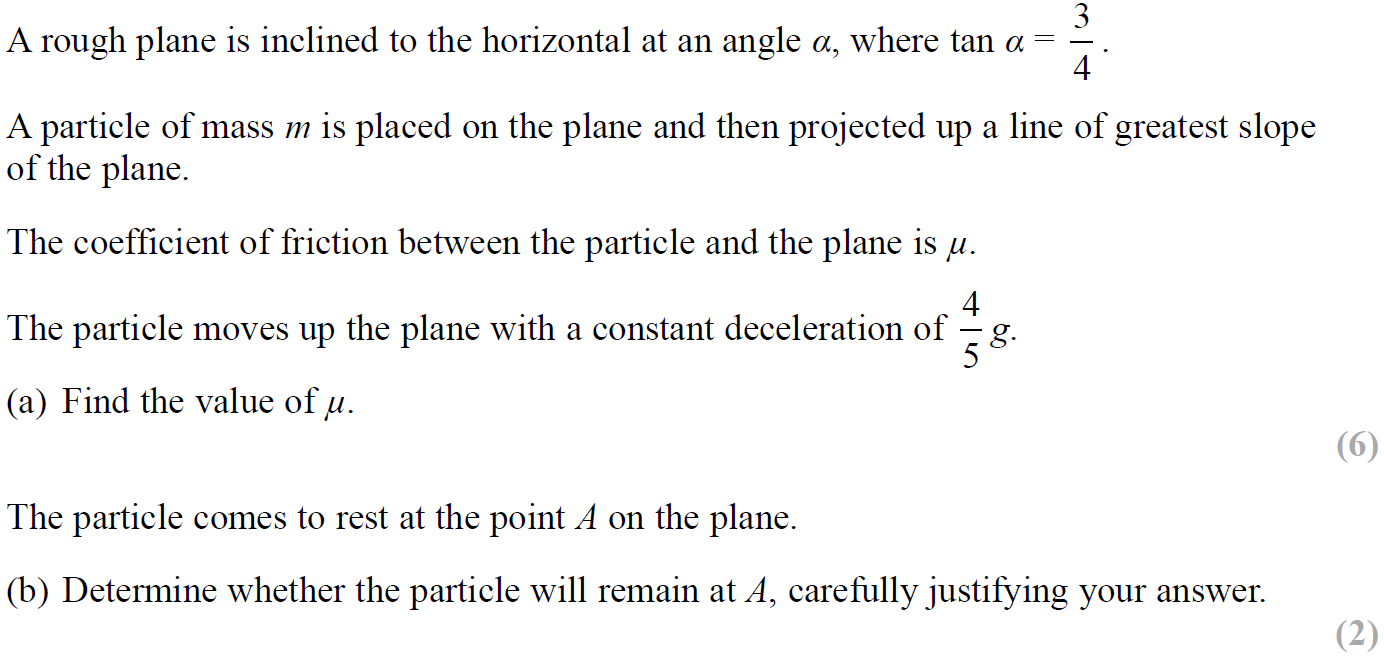 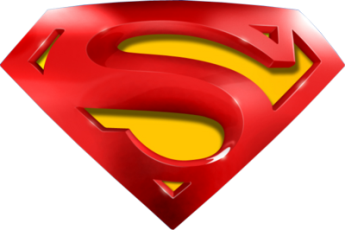 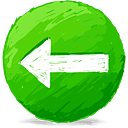 SAM
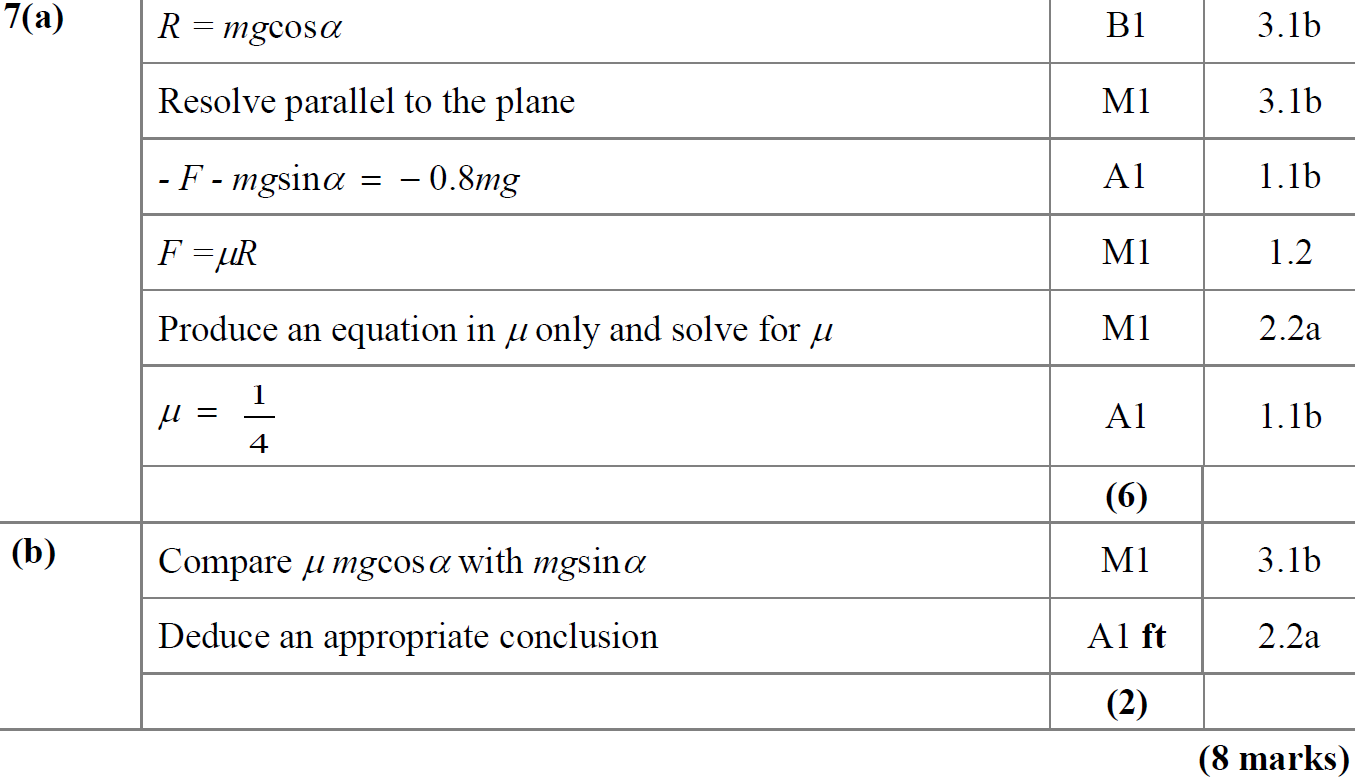 A
B
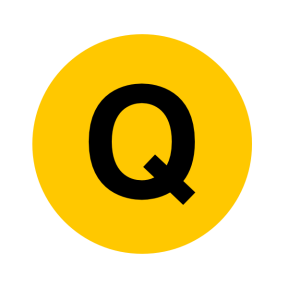 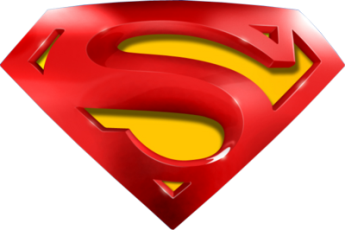 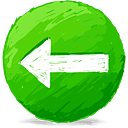 SAM
A notes
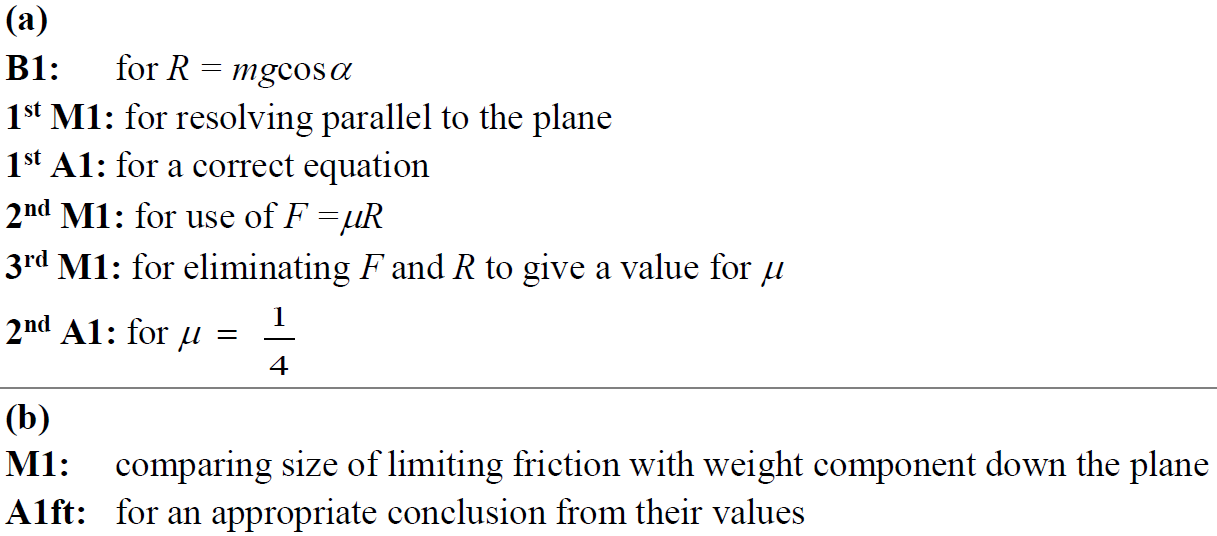 B notes
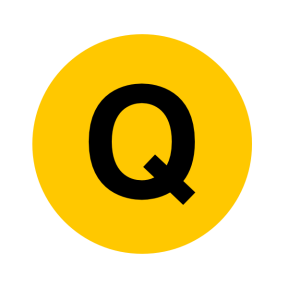 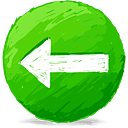 2018
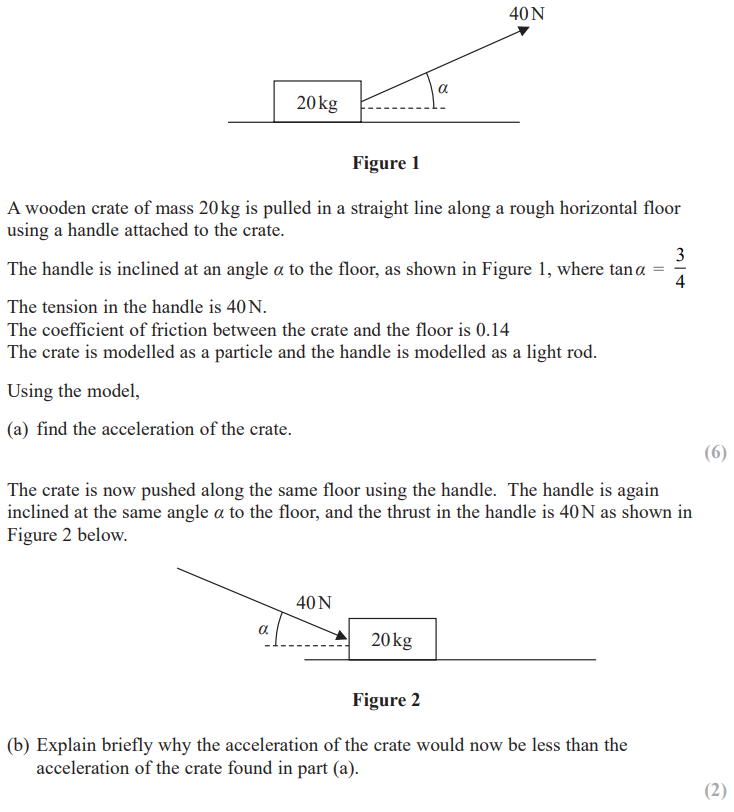 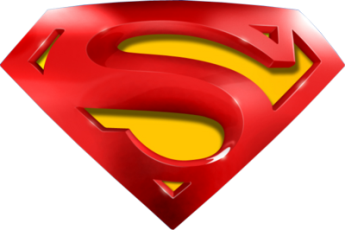 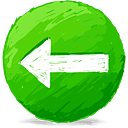 2018
A
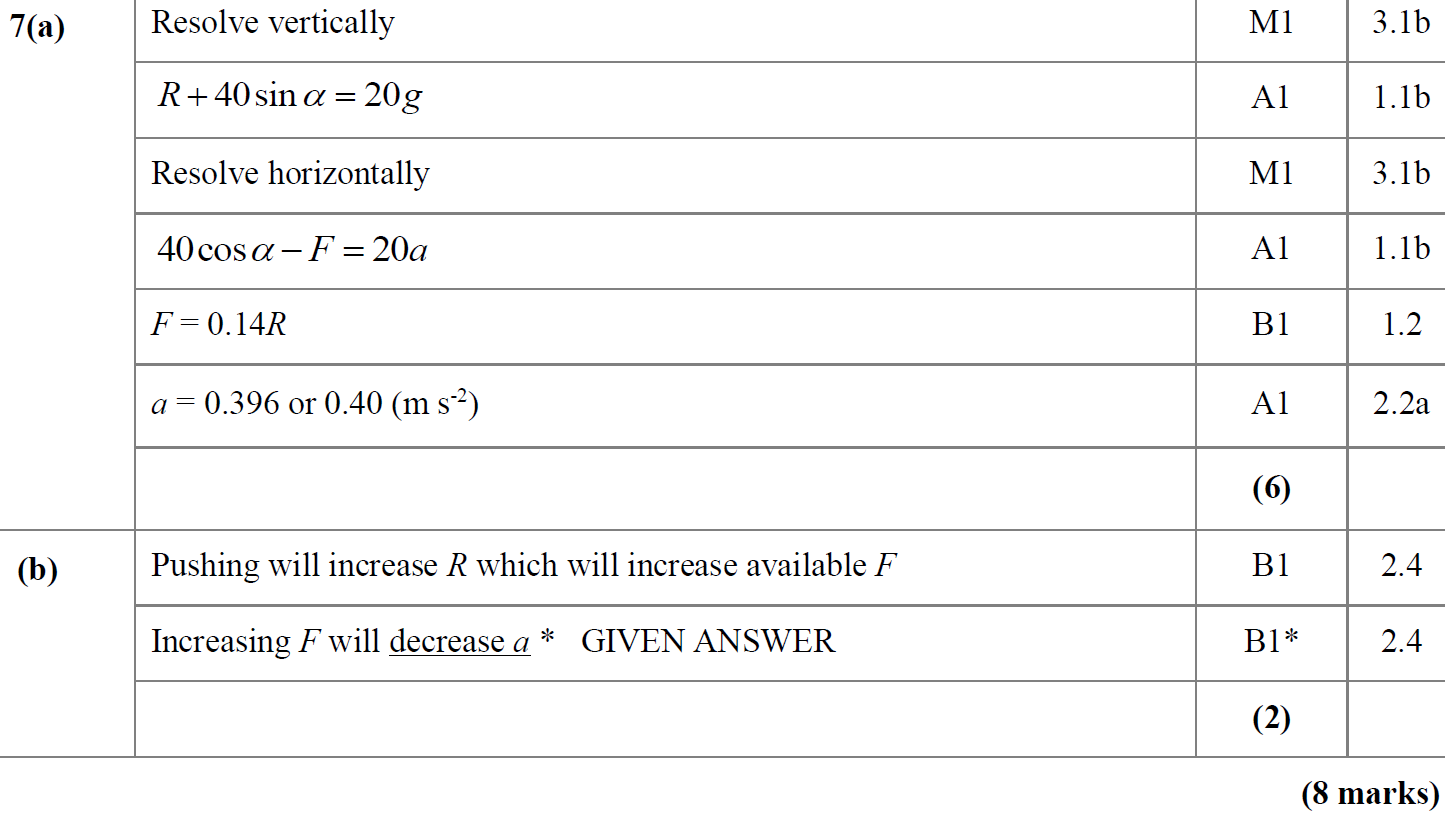 B
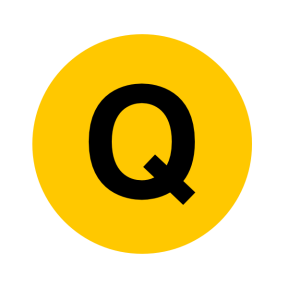 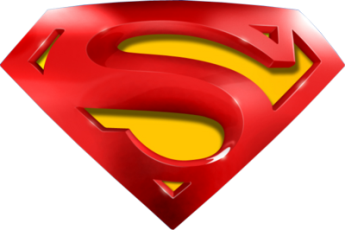 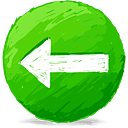 2018
A (SF)
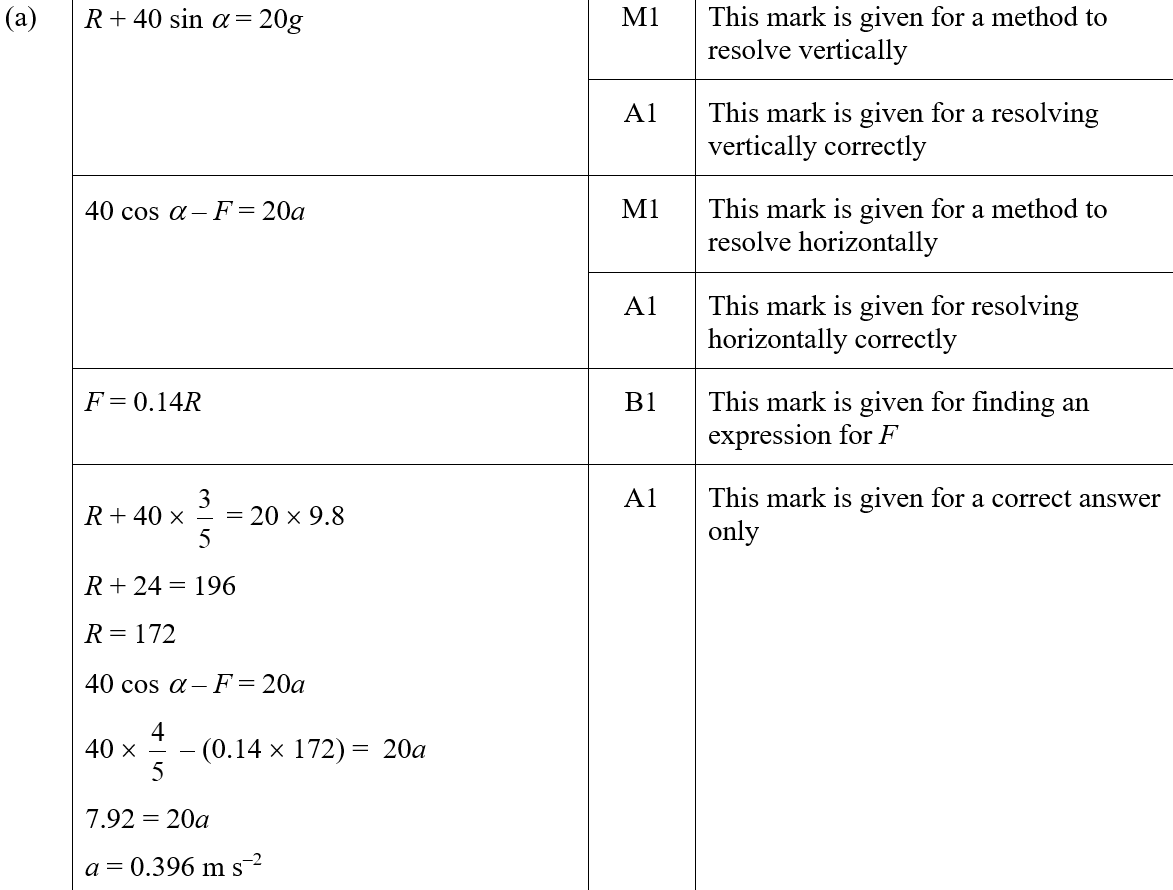 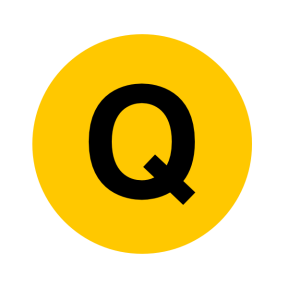 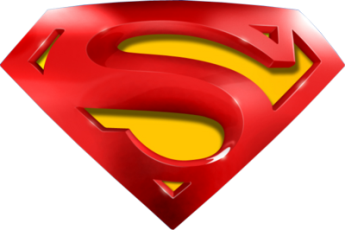 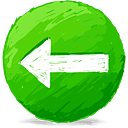 2018
B (SF)
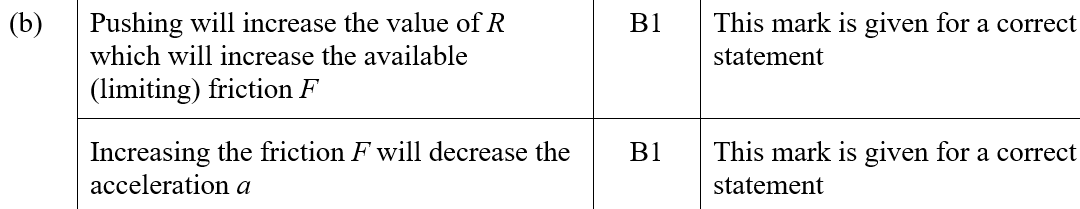 A notes
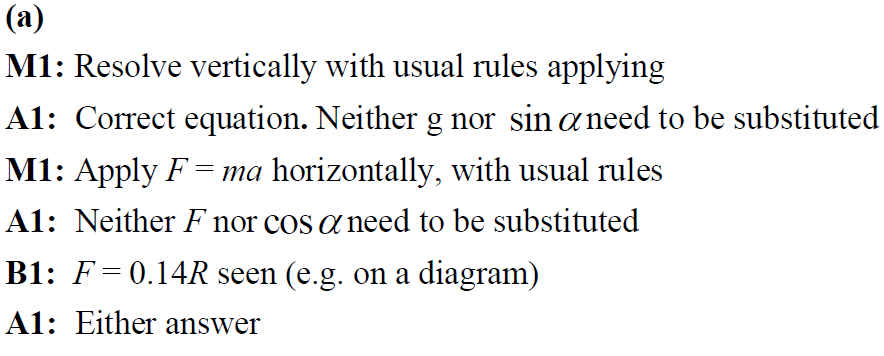 B notes
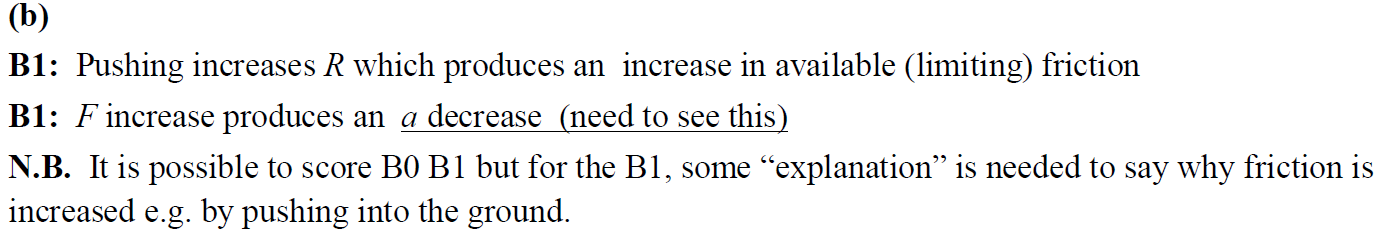 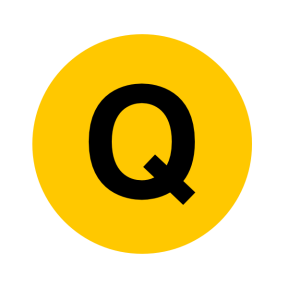 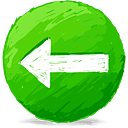 Old Spec Resolving forces
New Spec Q’s
June 2014 (i)
Jan 2006
June 2014 (ii)
June 2006
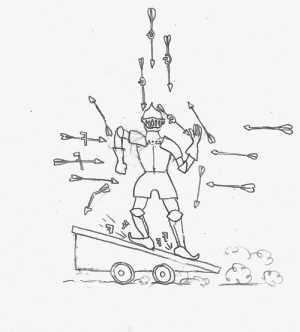 June 2014 (iii)
Jan 2007 (i)
June 2015
Jan 2007 (ii)
June 2016
June 2007 (i)
June 2017
June 2007 (ii)
June 2018
Jan 2008
May 2009 (ii)
May 2010 (ii)
May 2012
May 2008 (i)
Jan 2010 (i)
Jan 2011
Jan 2013 (i)
May 2008 (ii)
Jan 2009
May 2011
Jan 2010 (ii)
Jan 2013 (ii)
Jan 2012
May 2009 (i)
May 2010 (i)
May 2013
Jan 2006
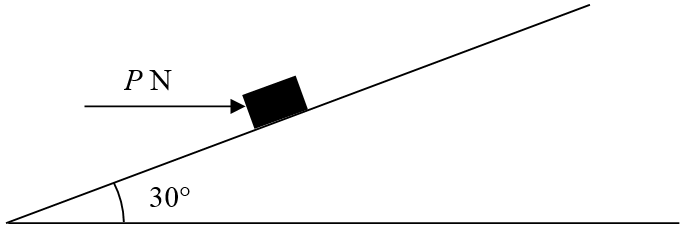 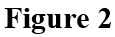 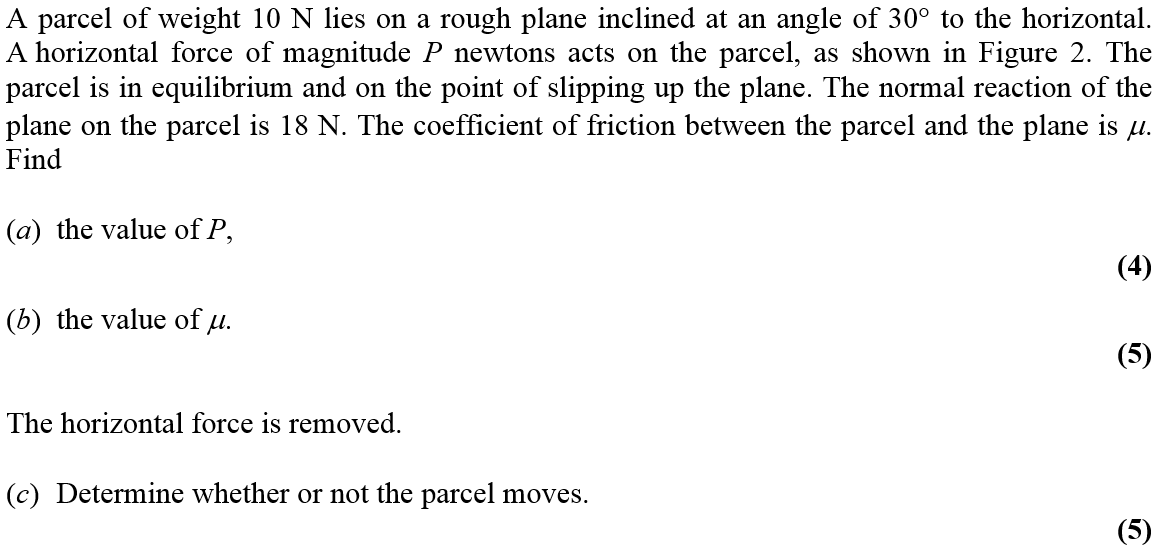 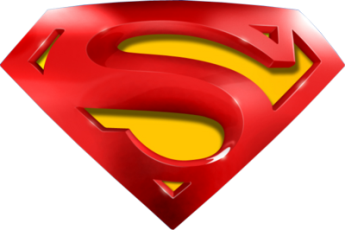 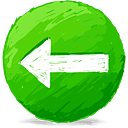 Jan 2006
A
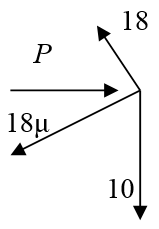 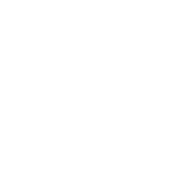 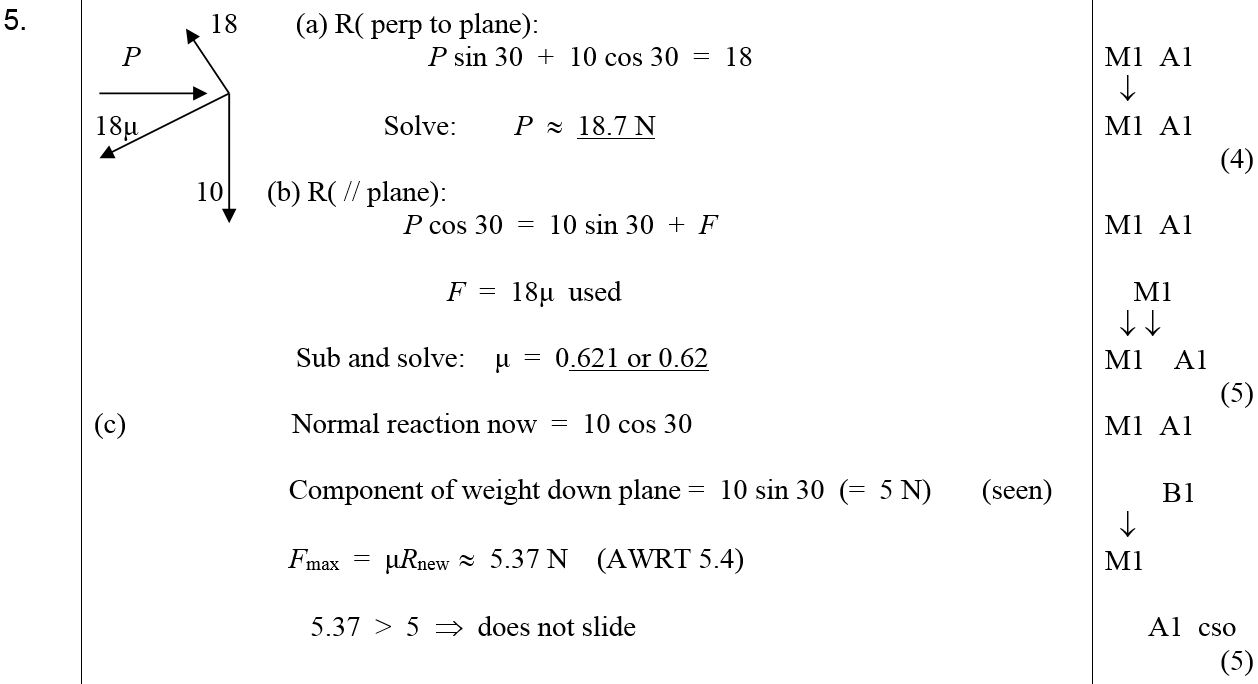 B
C
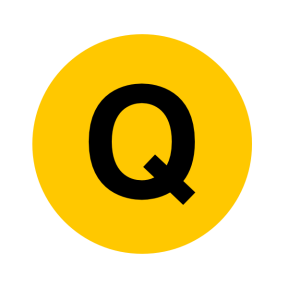 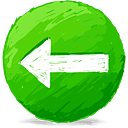 June 2006
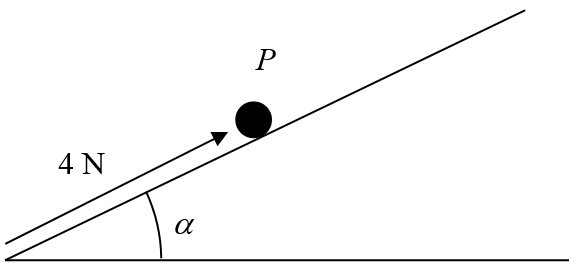 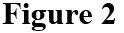 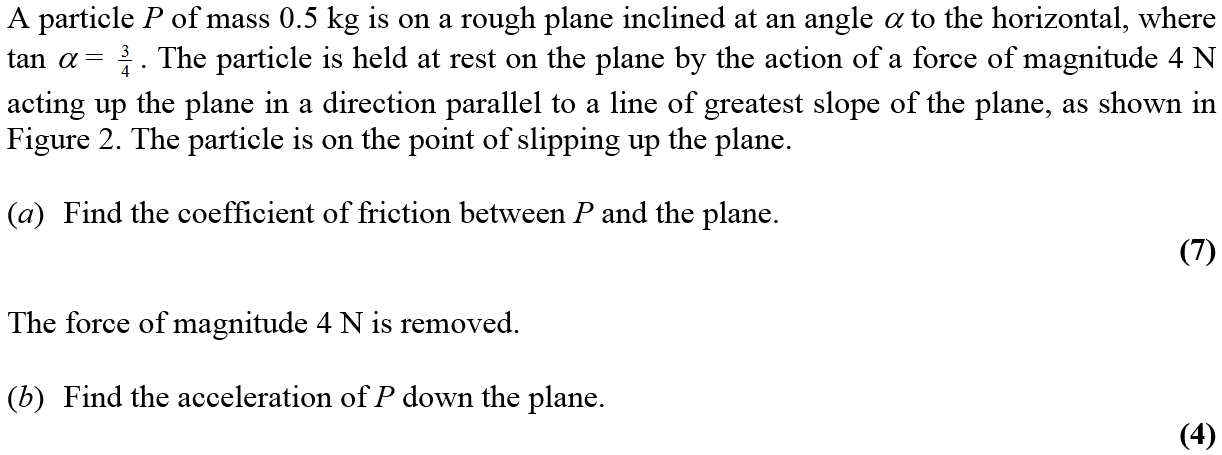 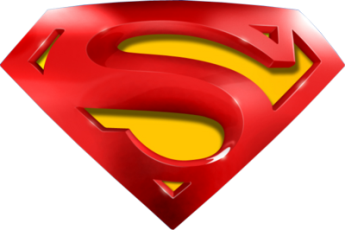 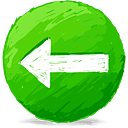 June 2006
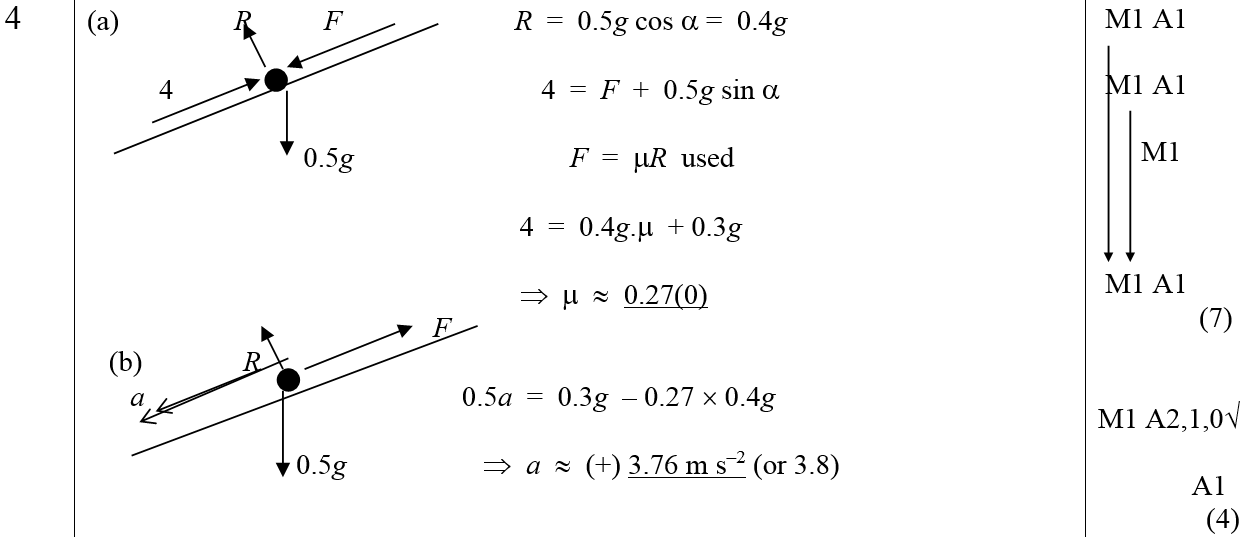 A
B
A Notes
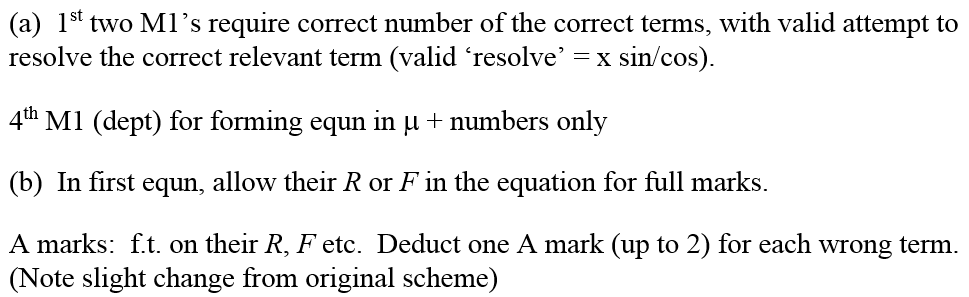 B Notes
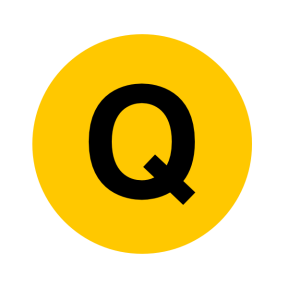 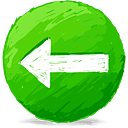 Jan 2007
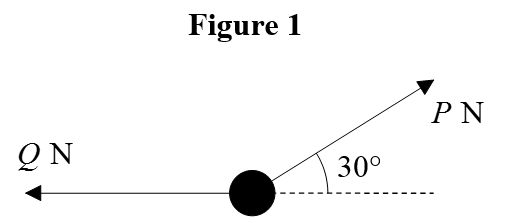 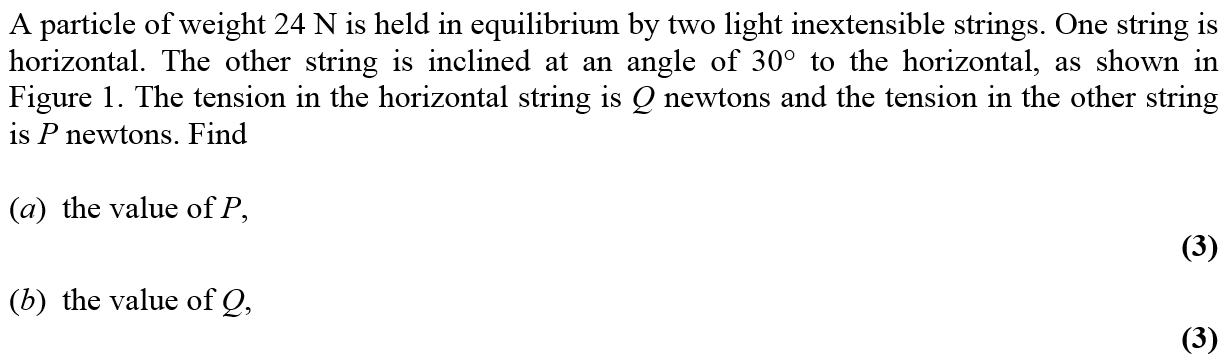 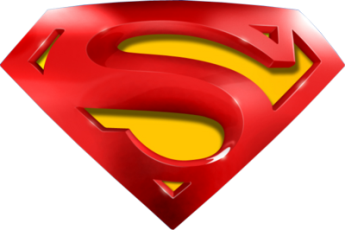 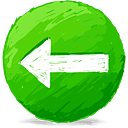 Jan 2007
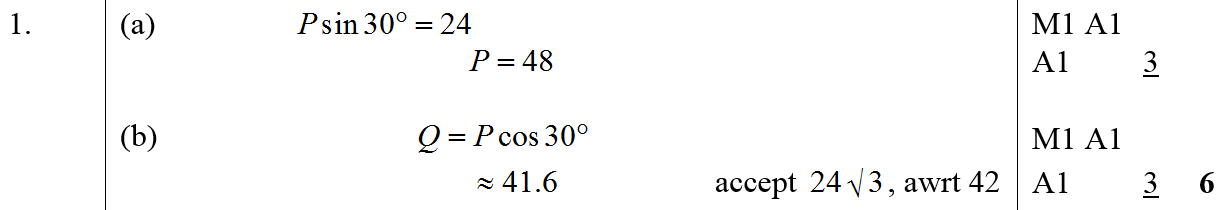 A
B
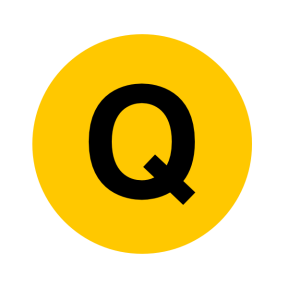 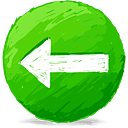 Jan 2007
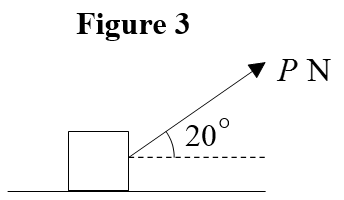 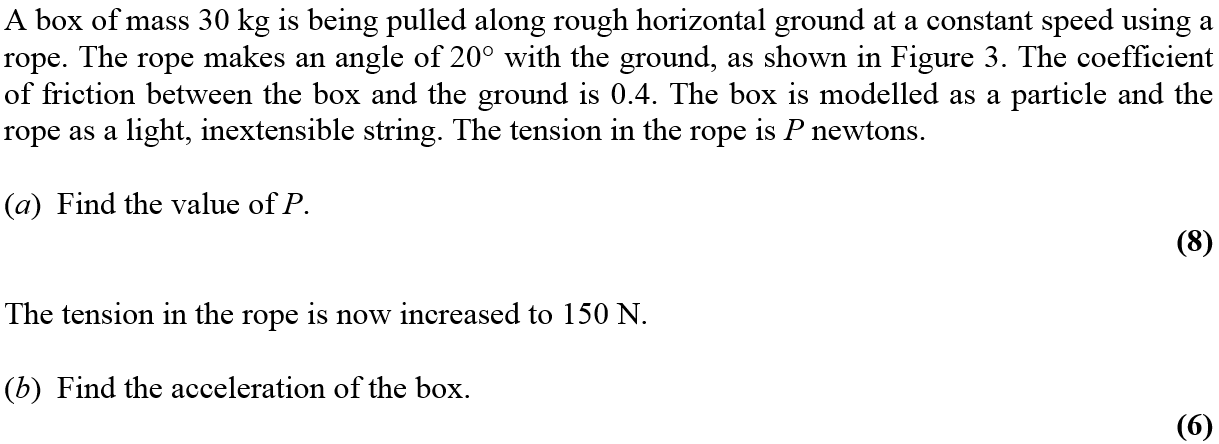 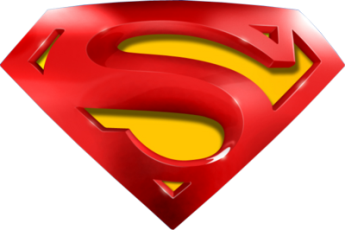 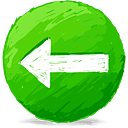 Jan 2007
A
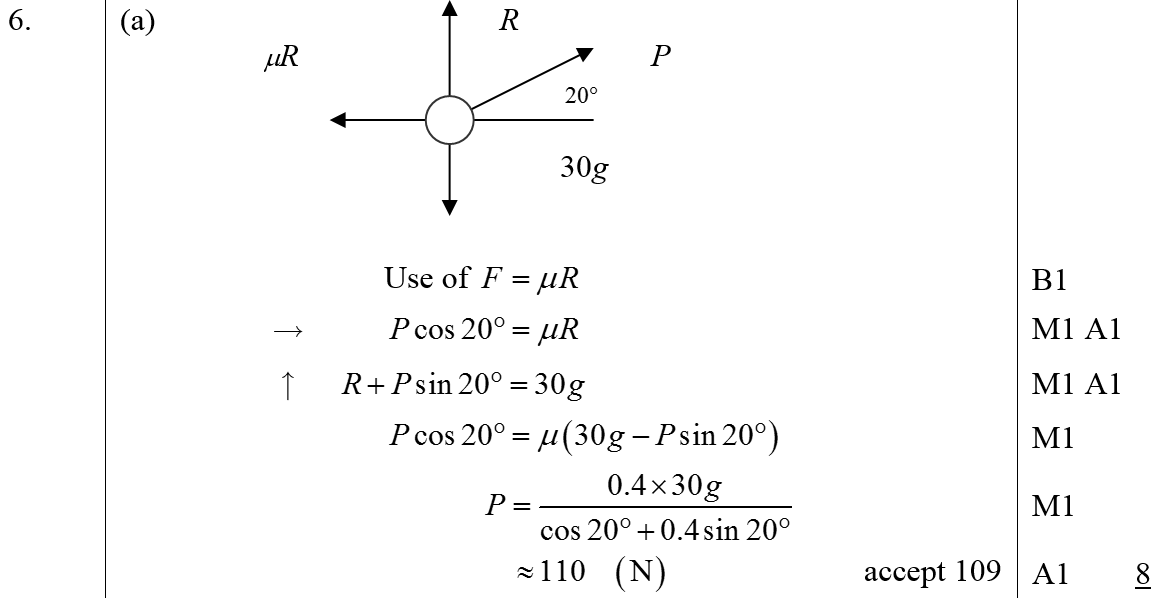 B
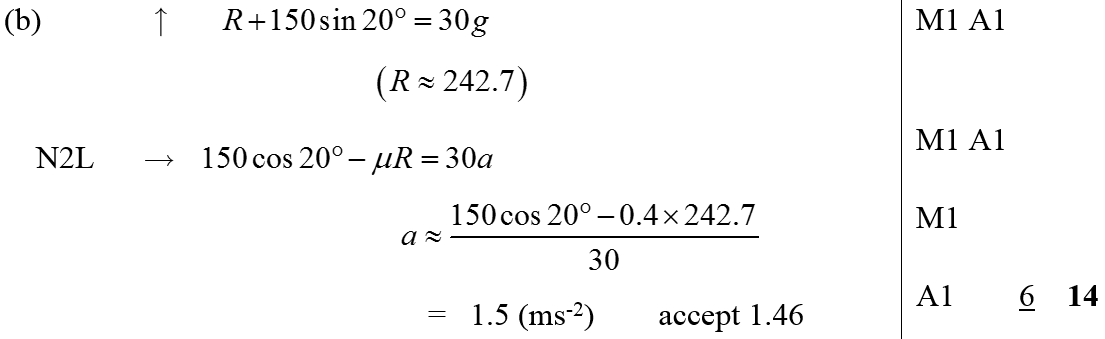 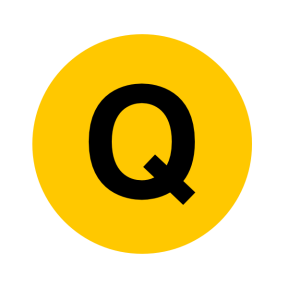 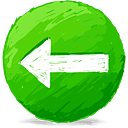 June 2007
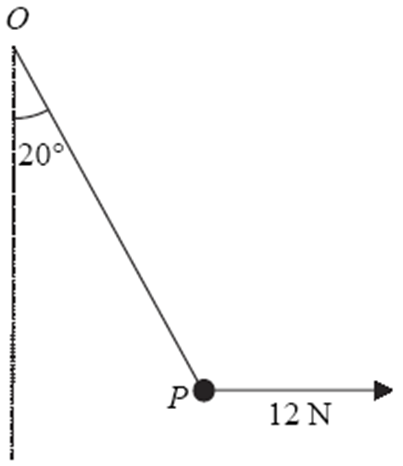 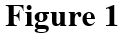 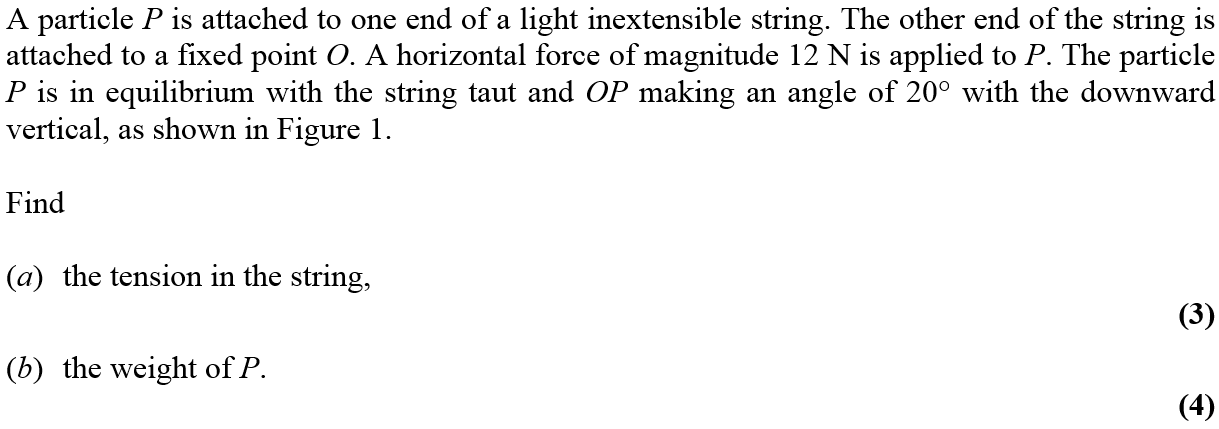 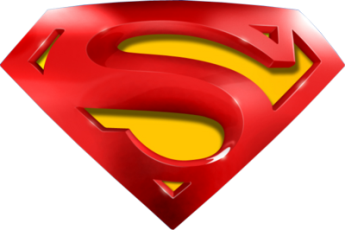 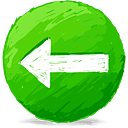 June 2007
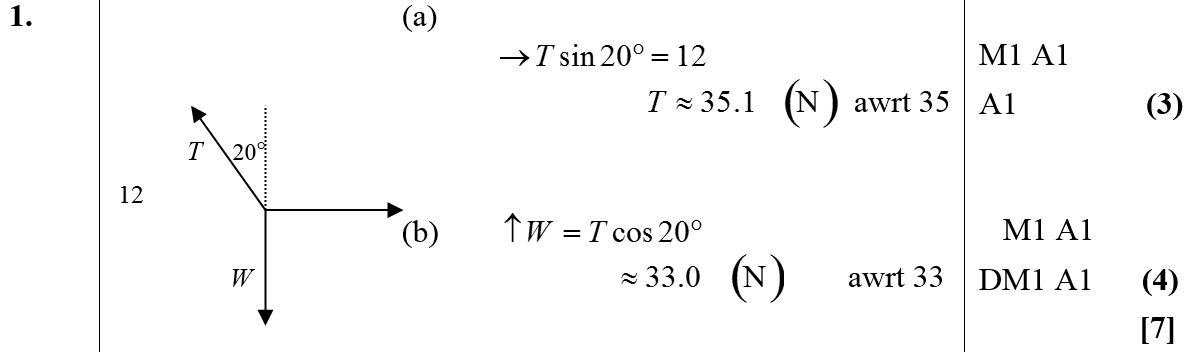 A
B
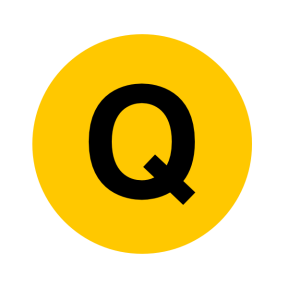 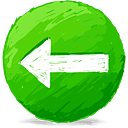 June 2007
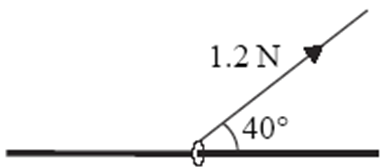 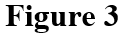 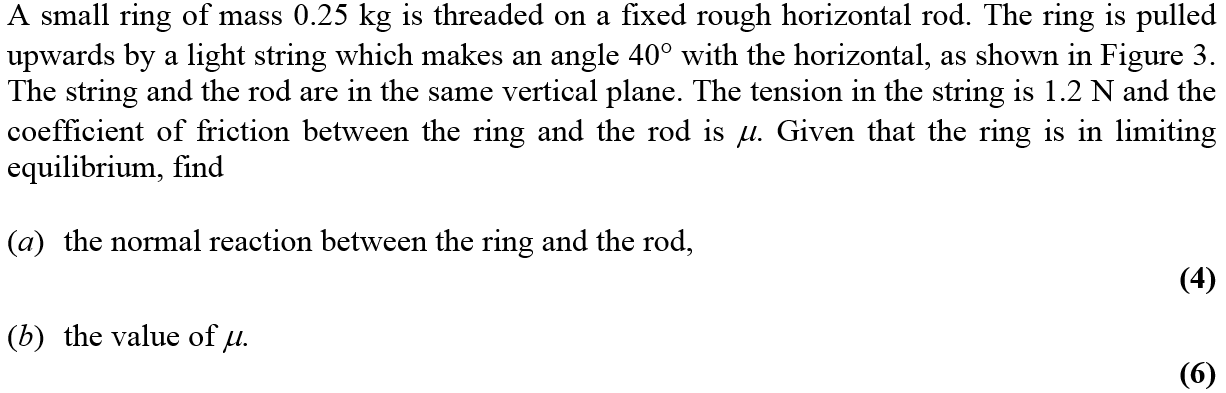 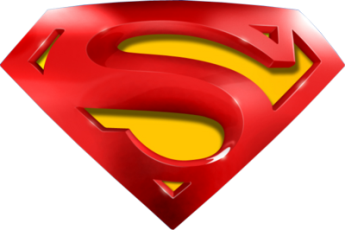 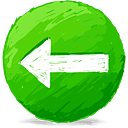 June 2007
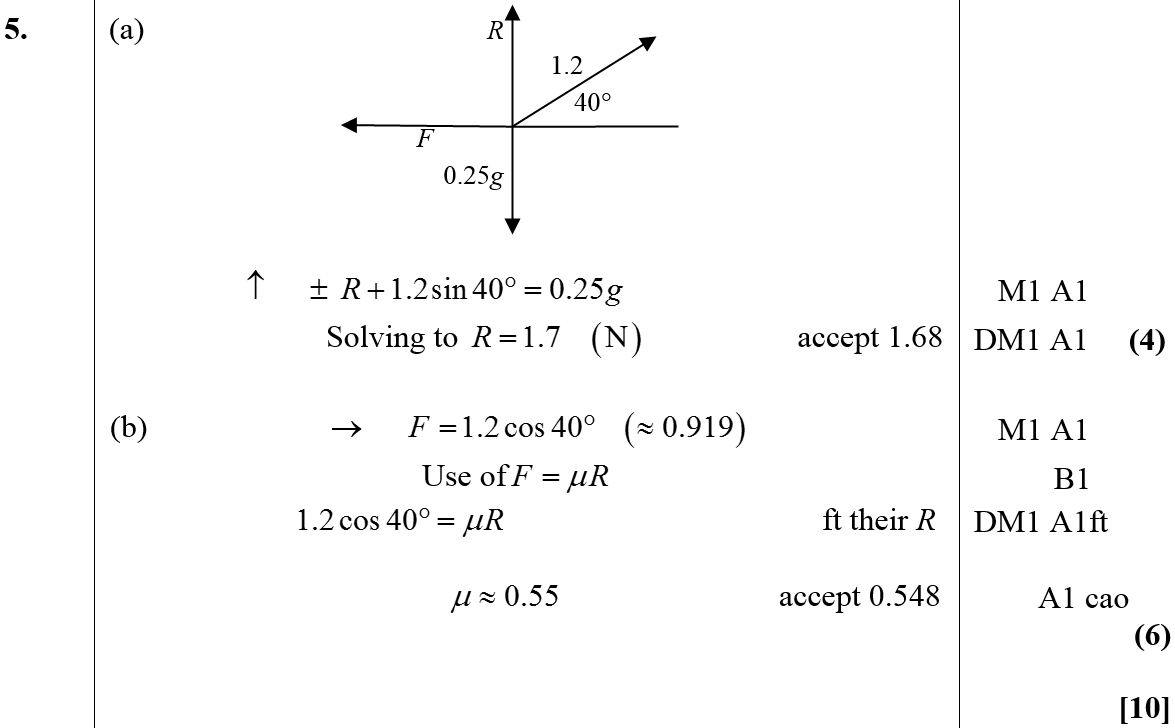 A
B
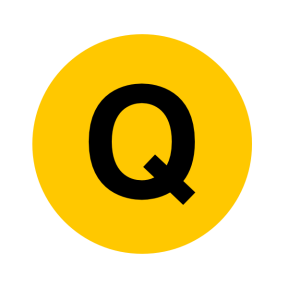 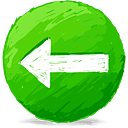 Jan 2008
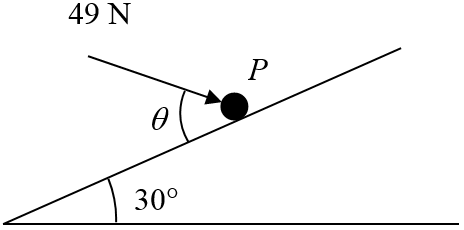 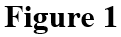 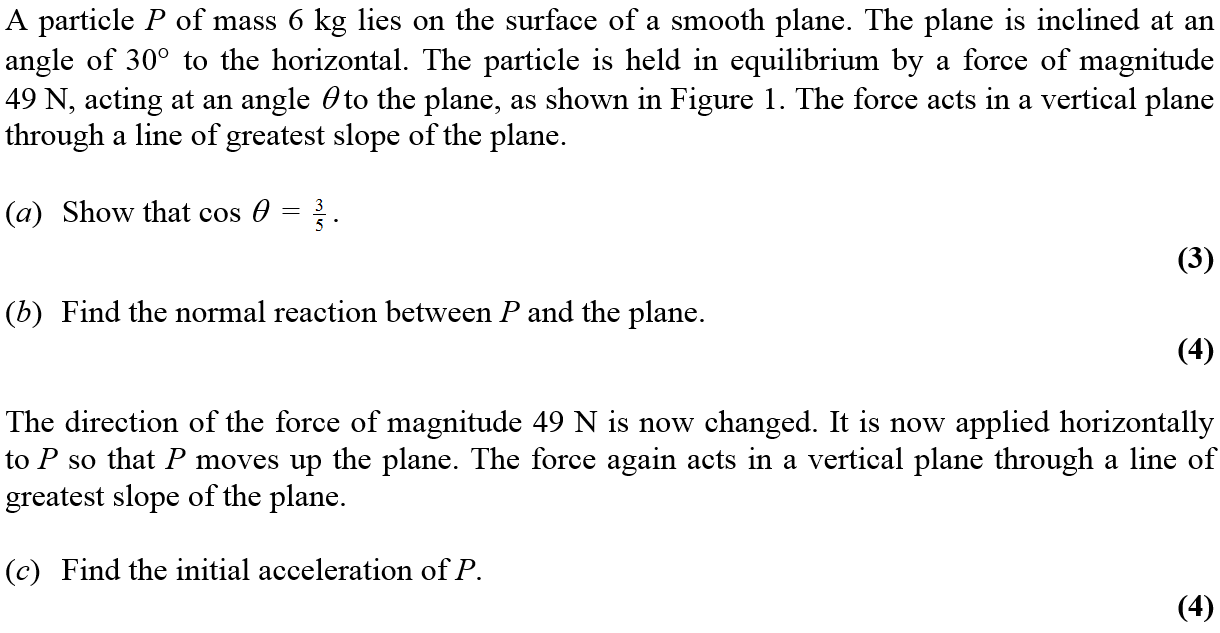 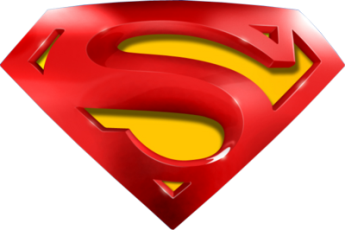 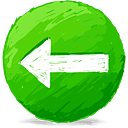 Jan 2008
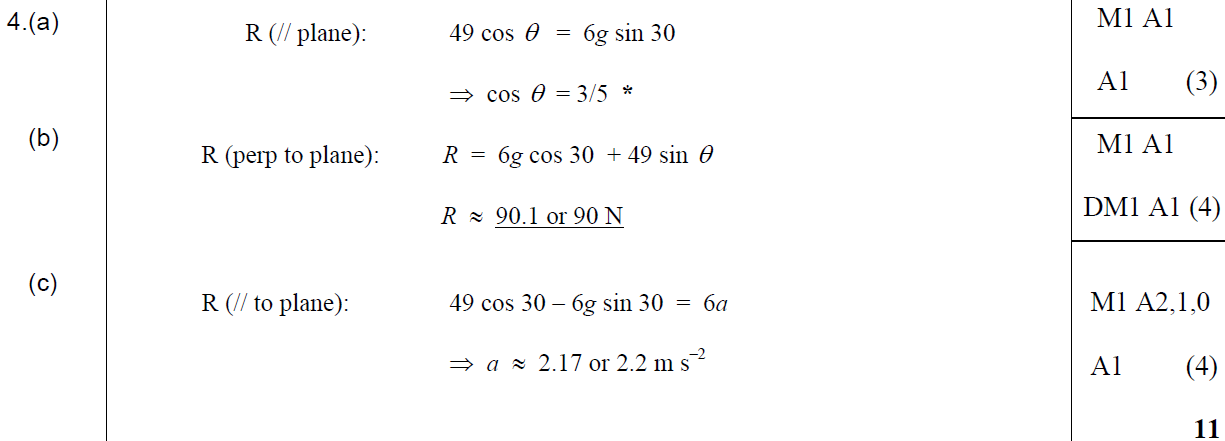 A
B
C
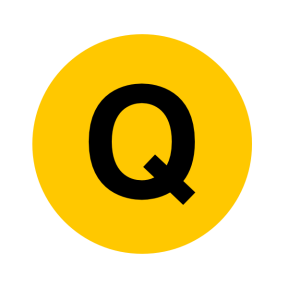 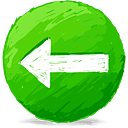 May 2008
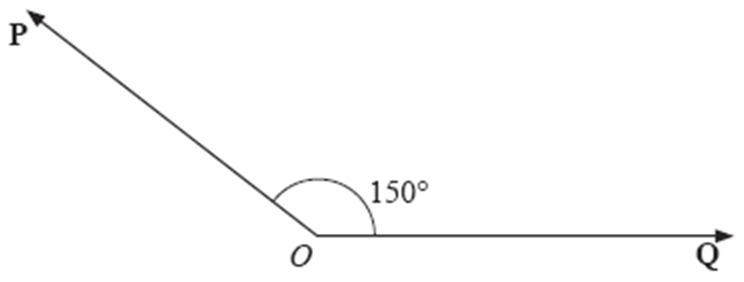 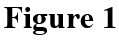 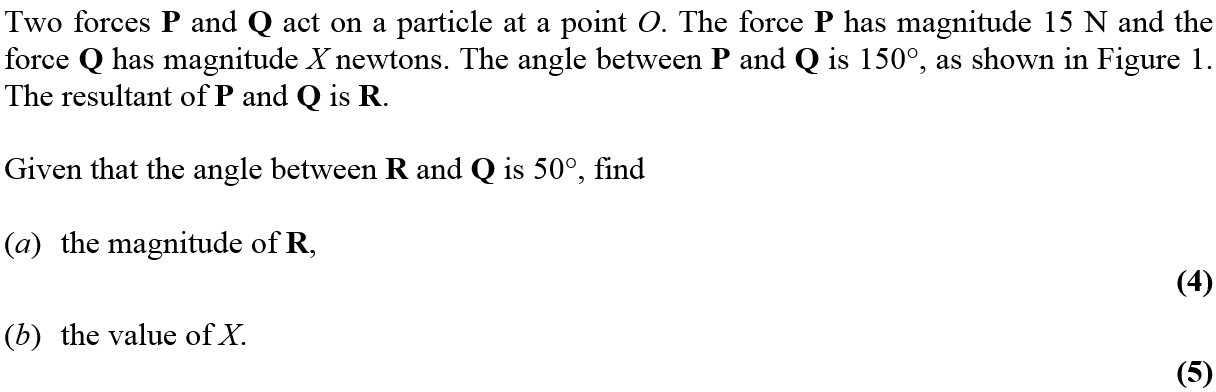 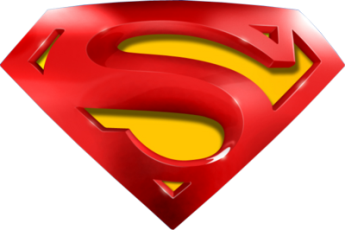 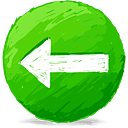 May 2008
A
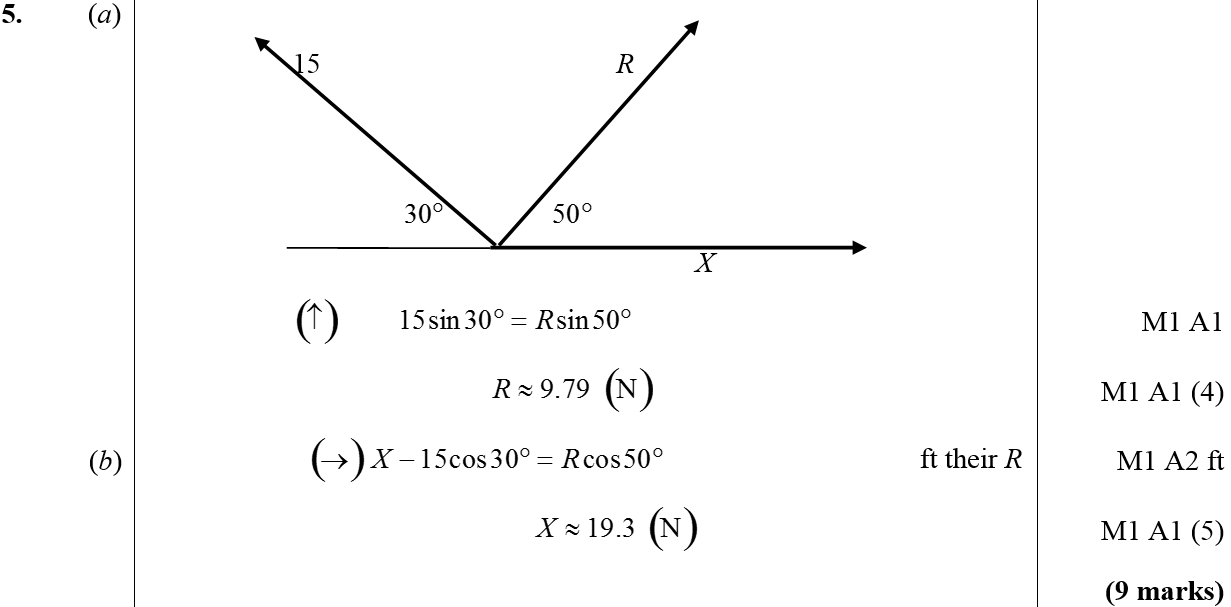 B
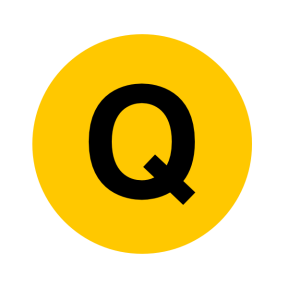 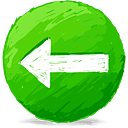 May 2008
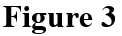 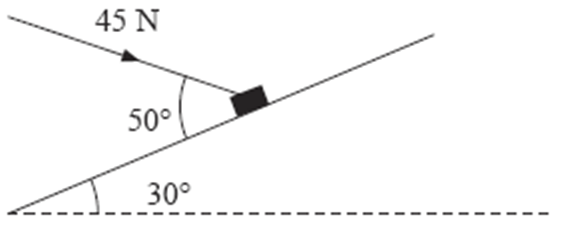 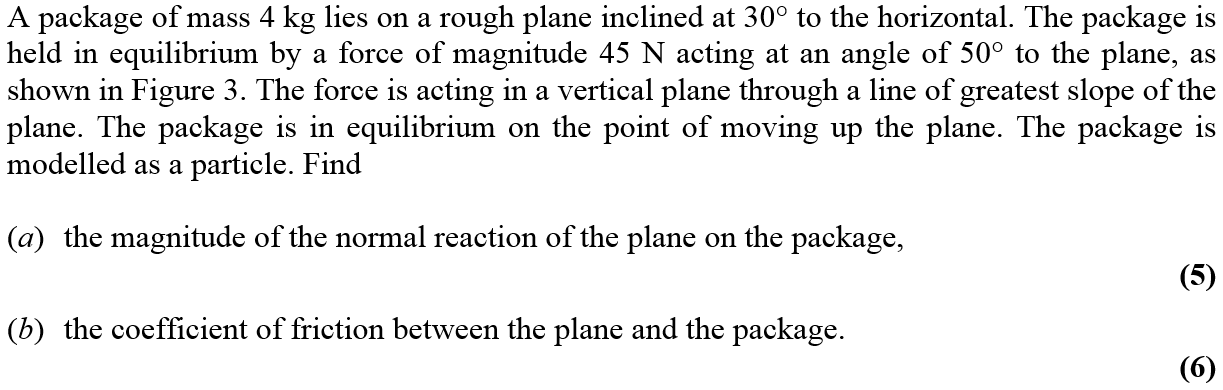 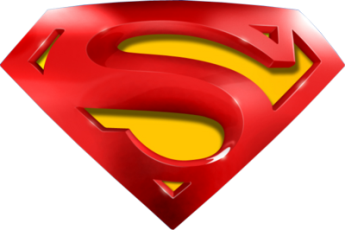 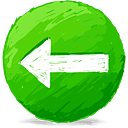 May 2008
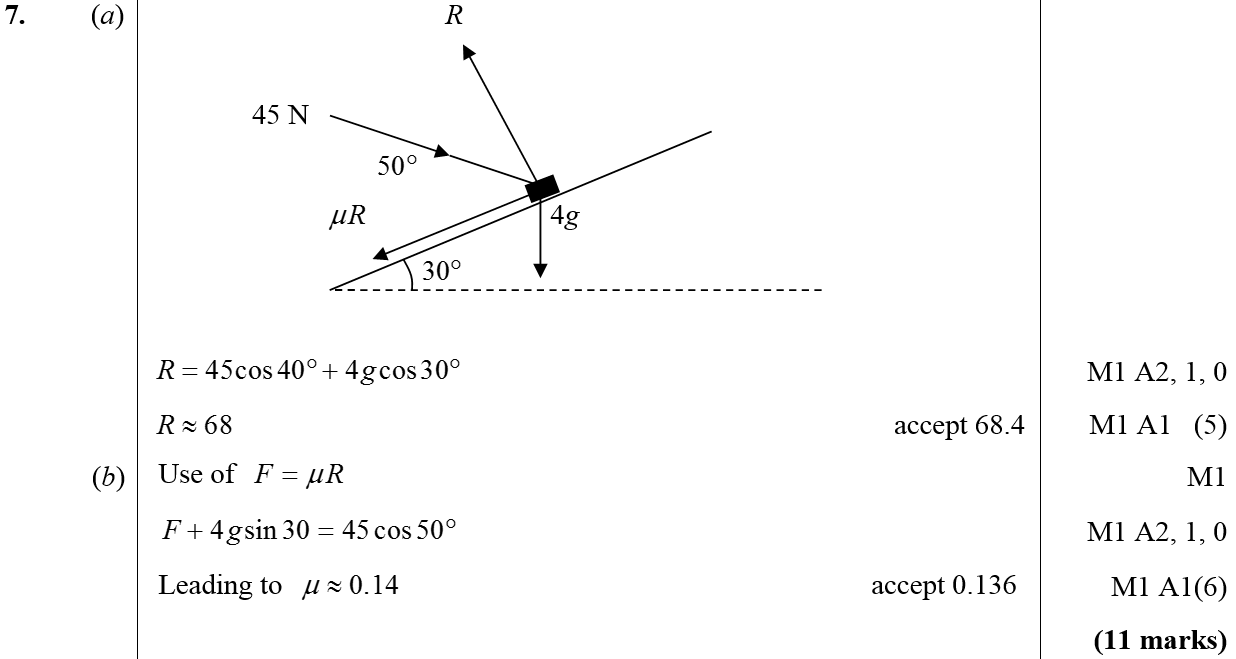 A
B
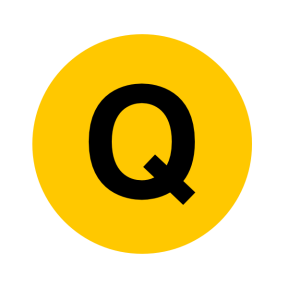 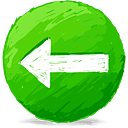 Jan 2009
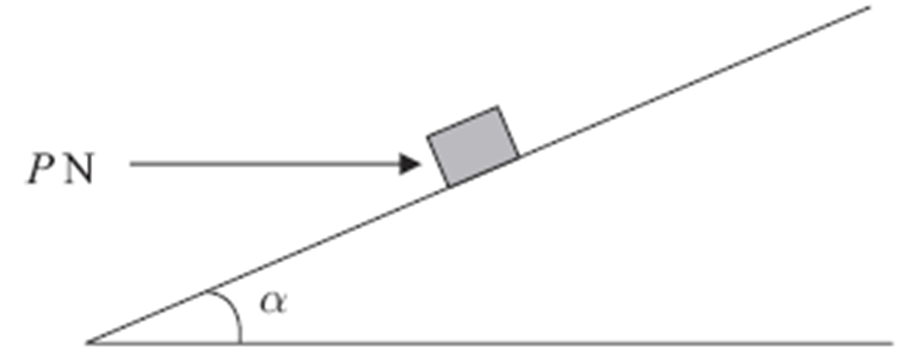 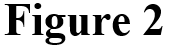 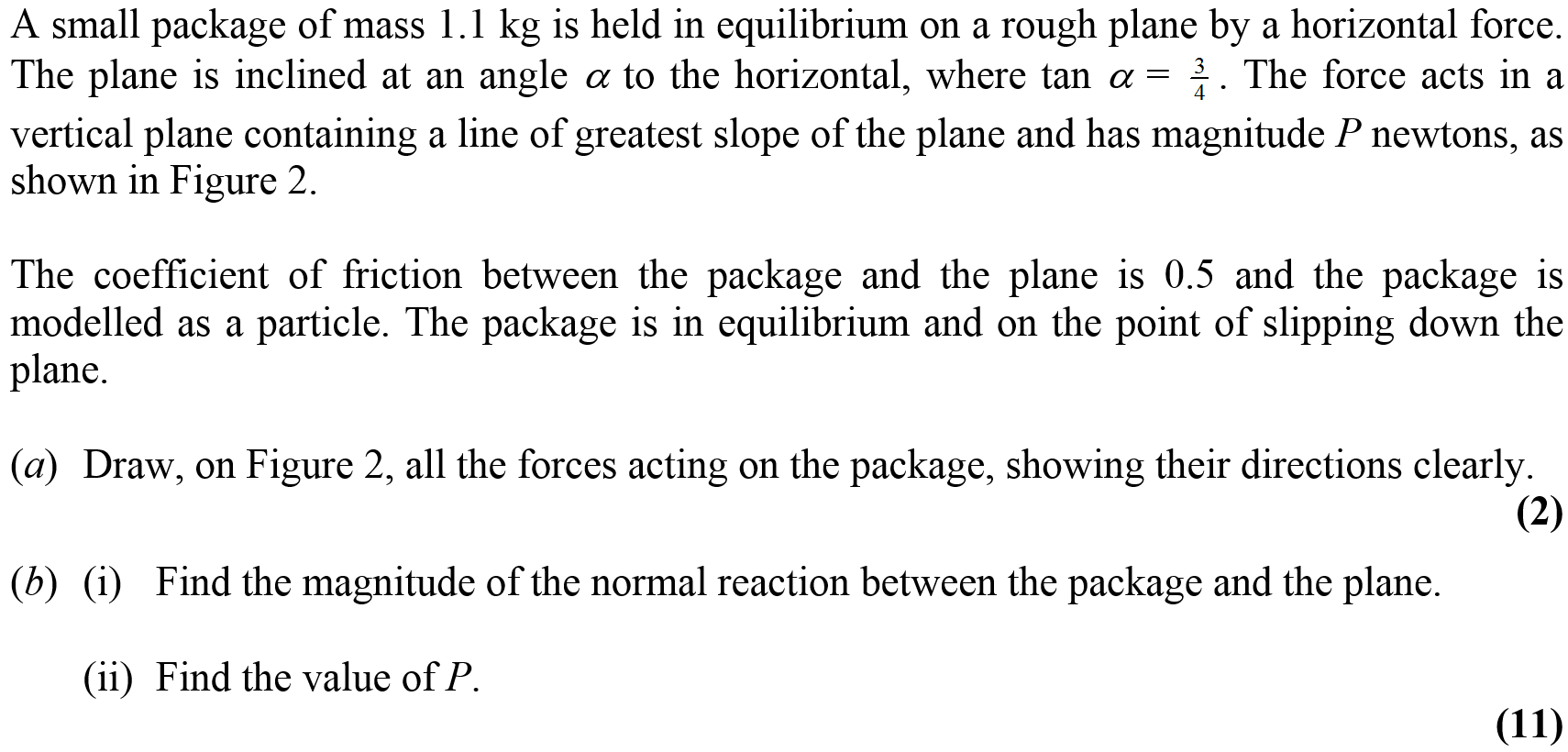 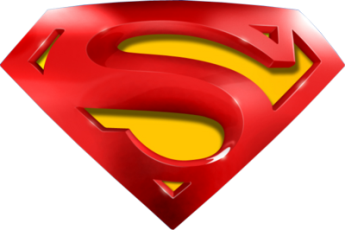 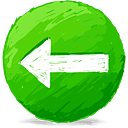 Jan 2009
A
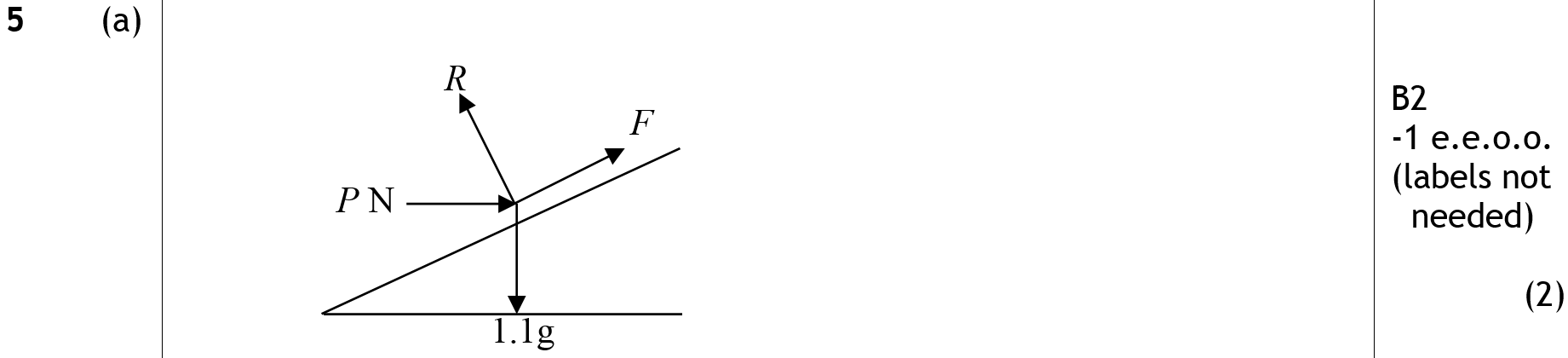 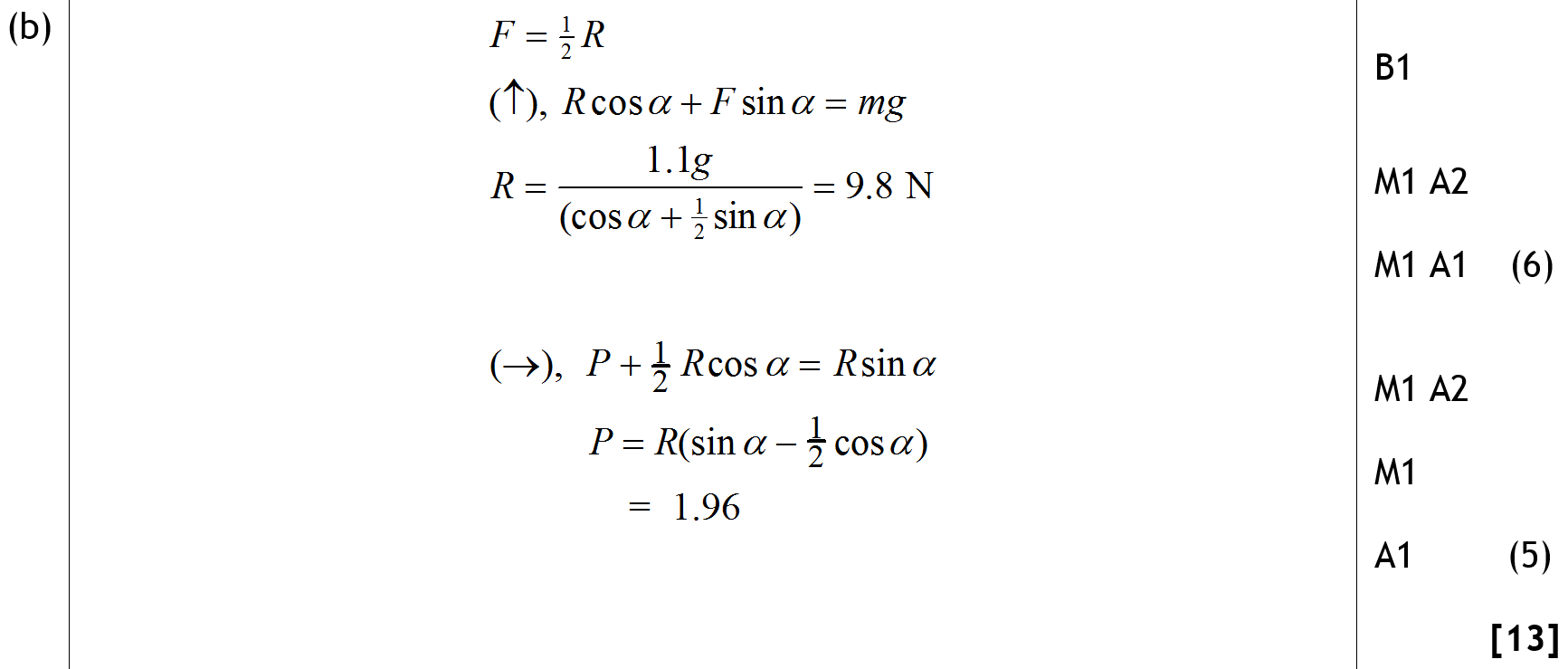 B (i)
B (ii)
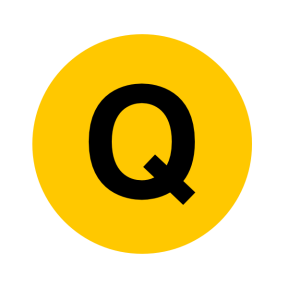 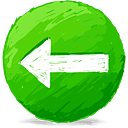 May 2009
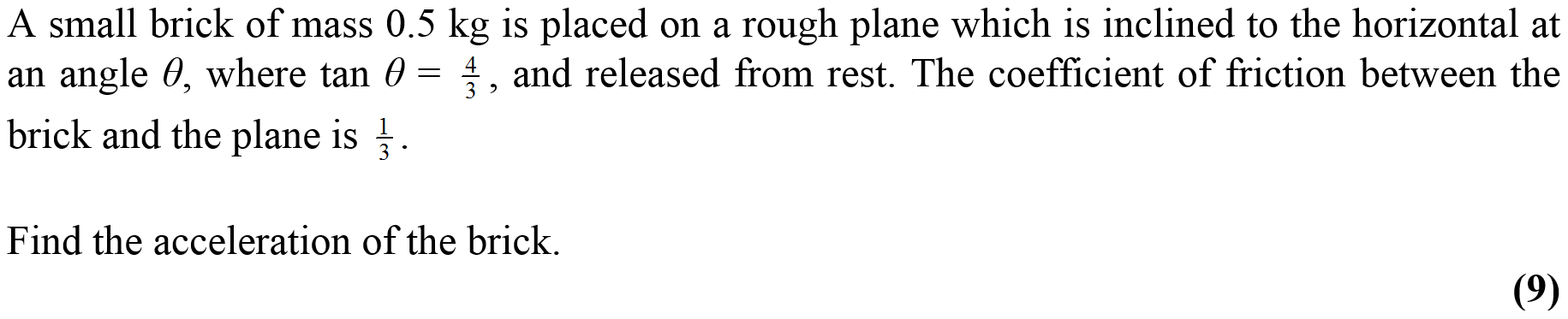 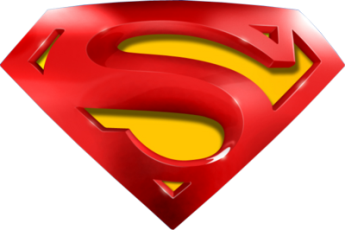 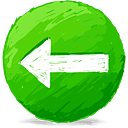 May 2009
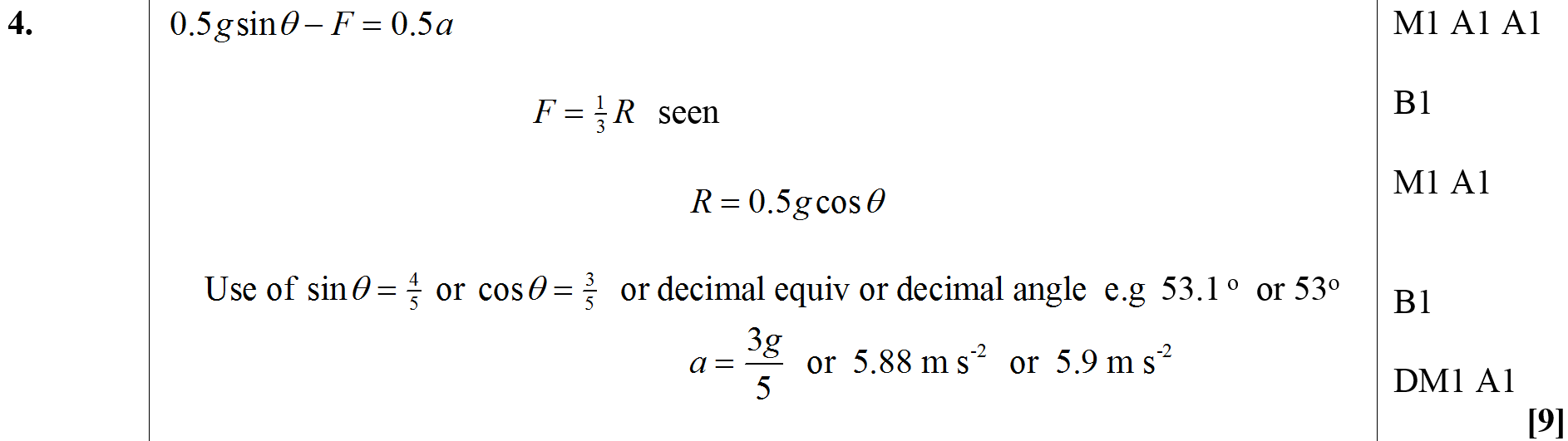 A
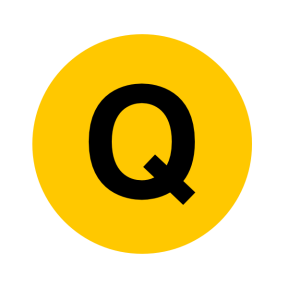 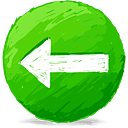 May 2009
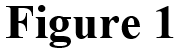 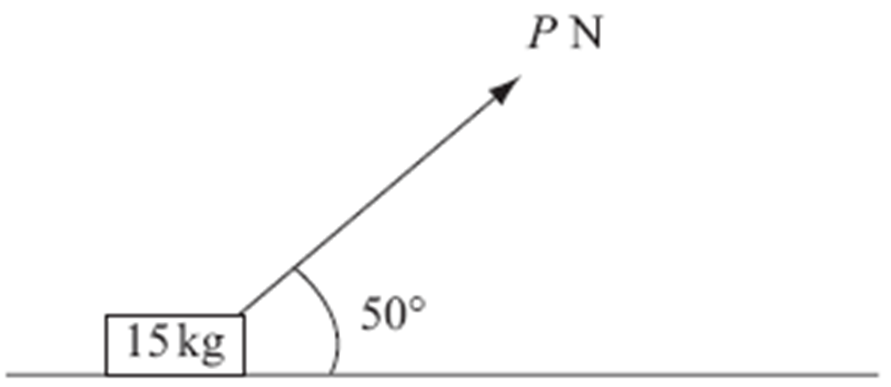 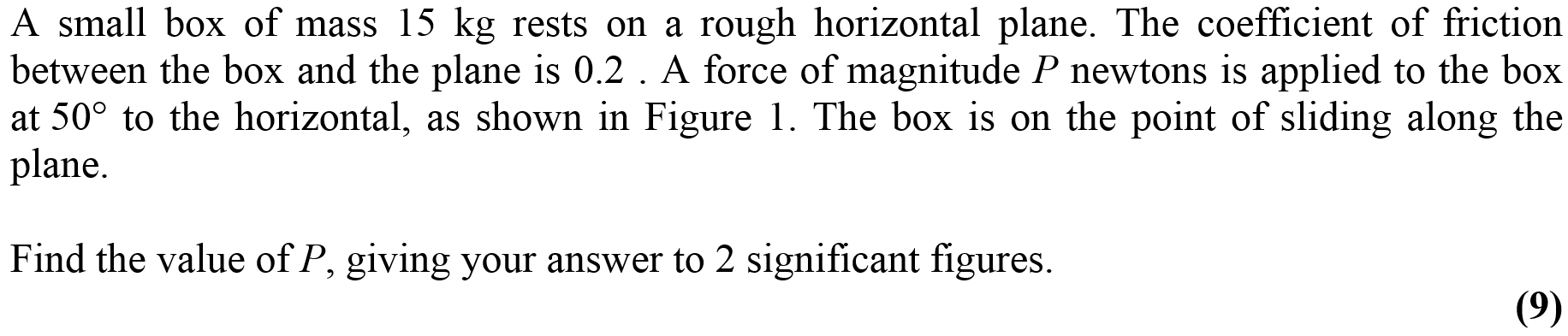 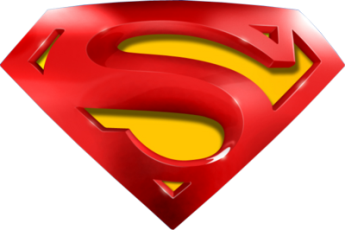 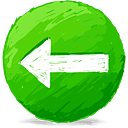 May 2009
A
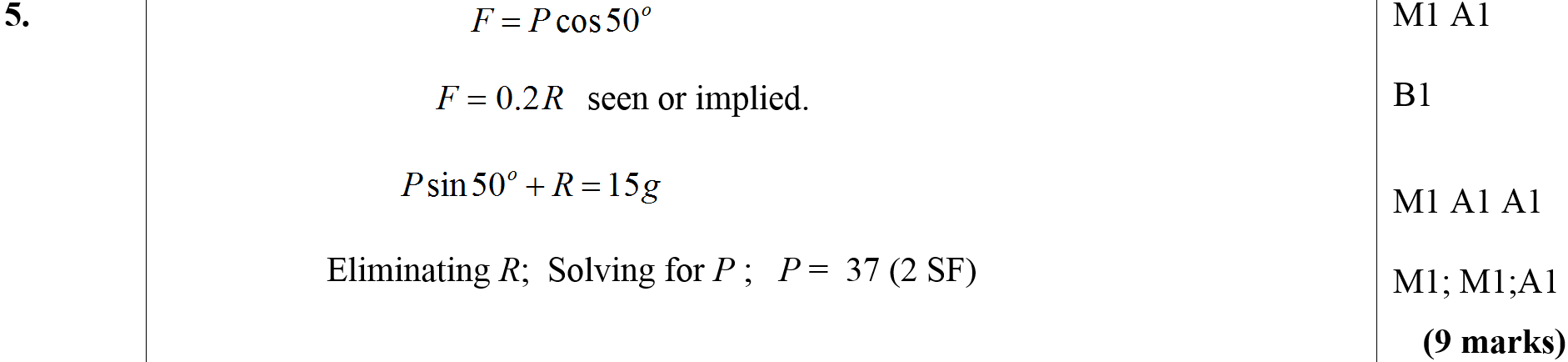 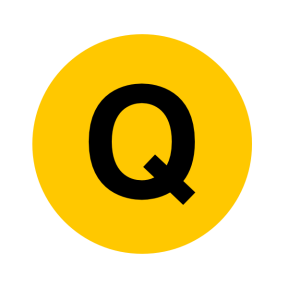 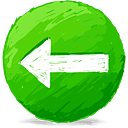 Jan 2010
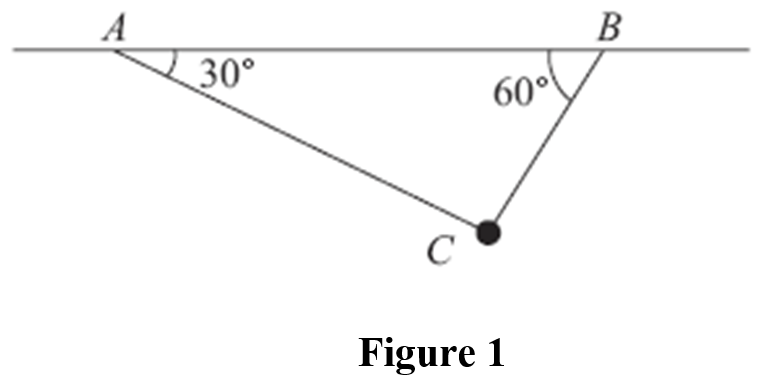 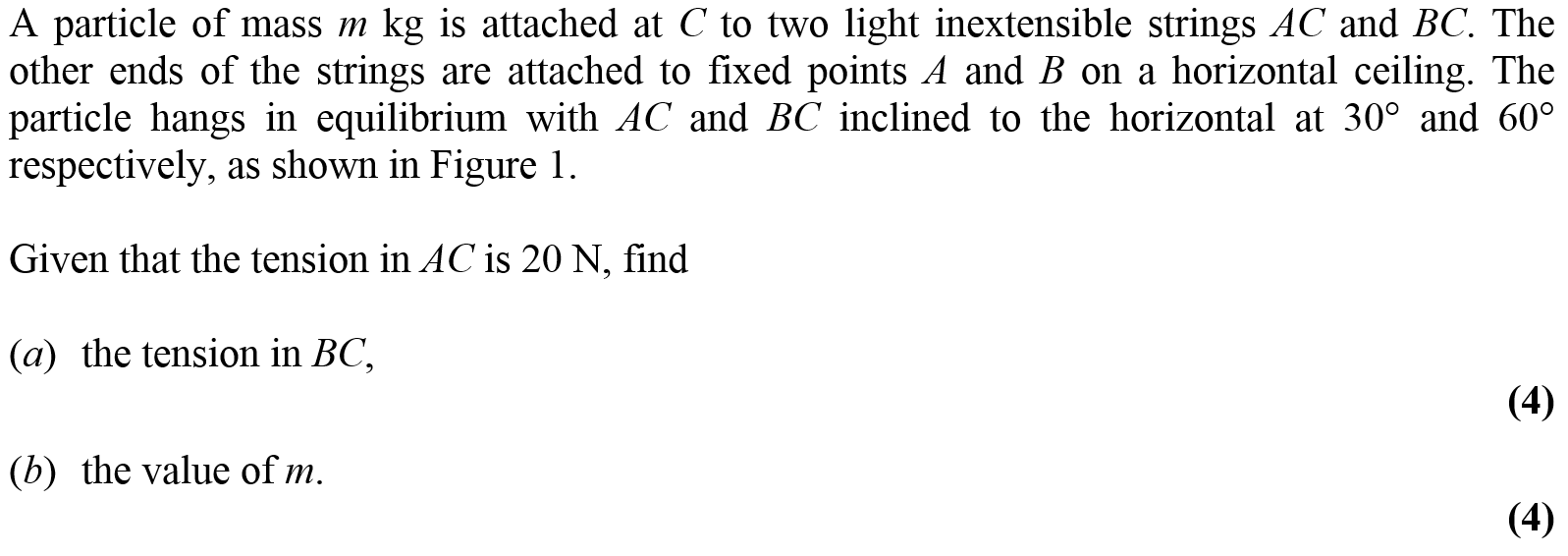 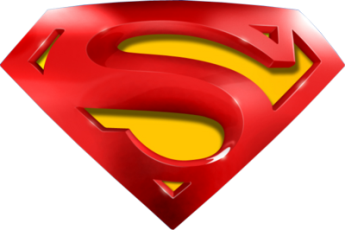 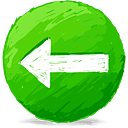 Jan 2010
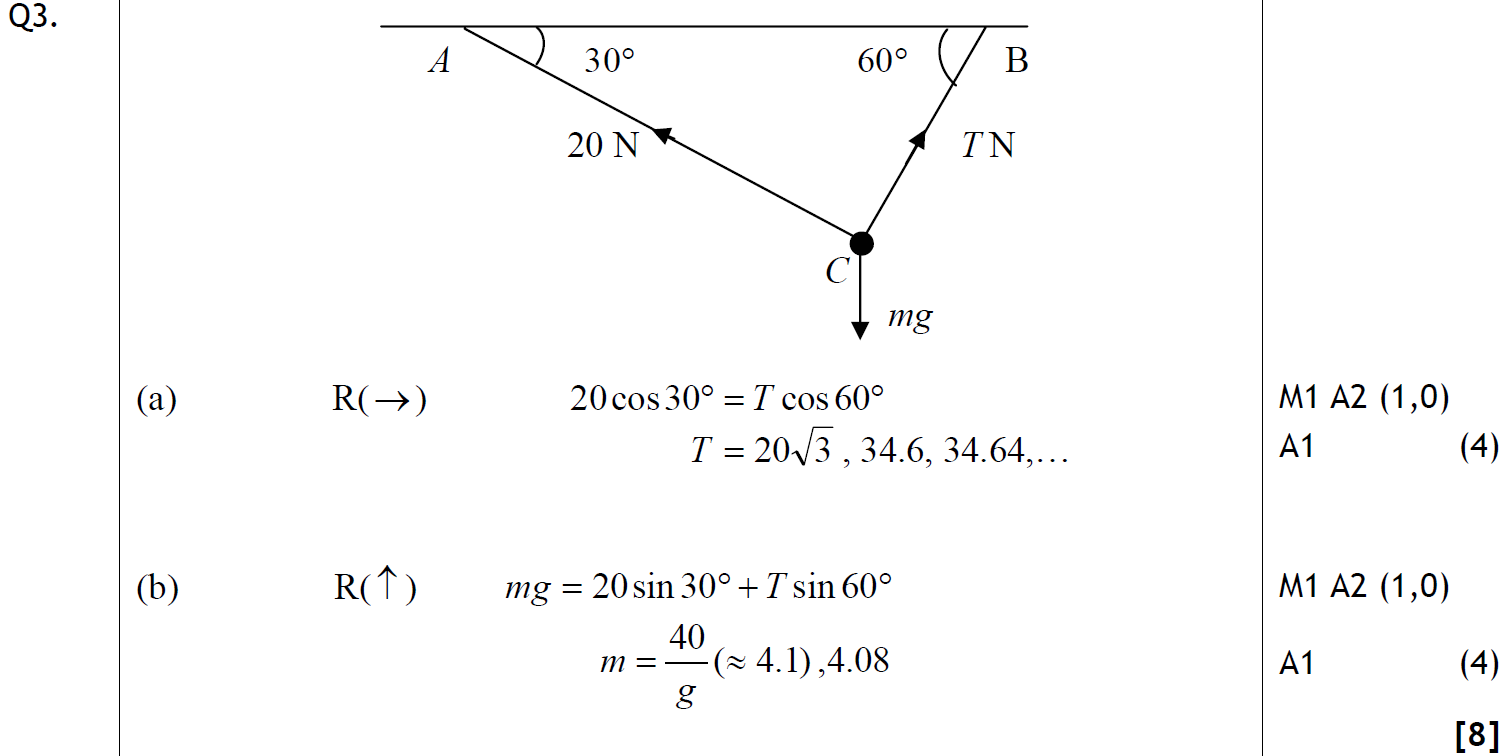 A
B
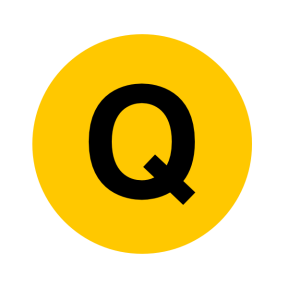 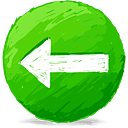 Jan 2010
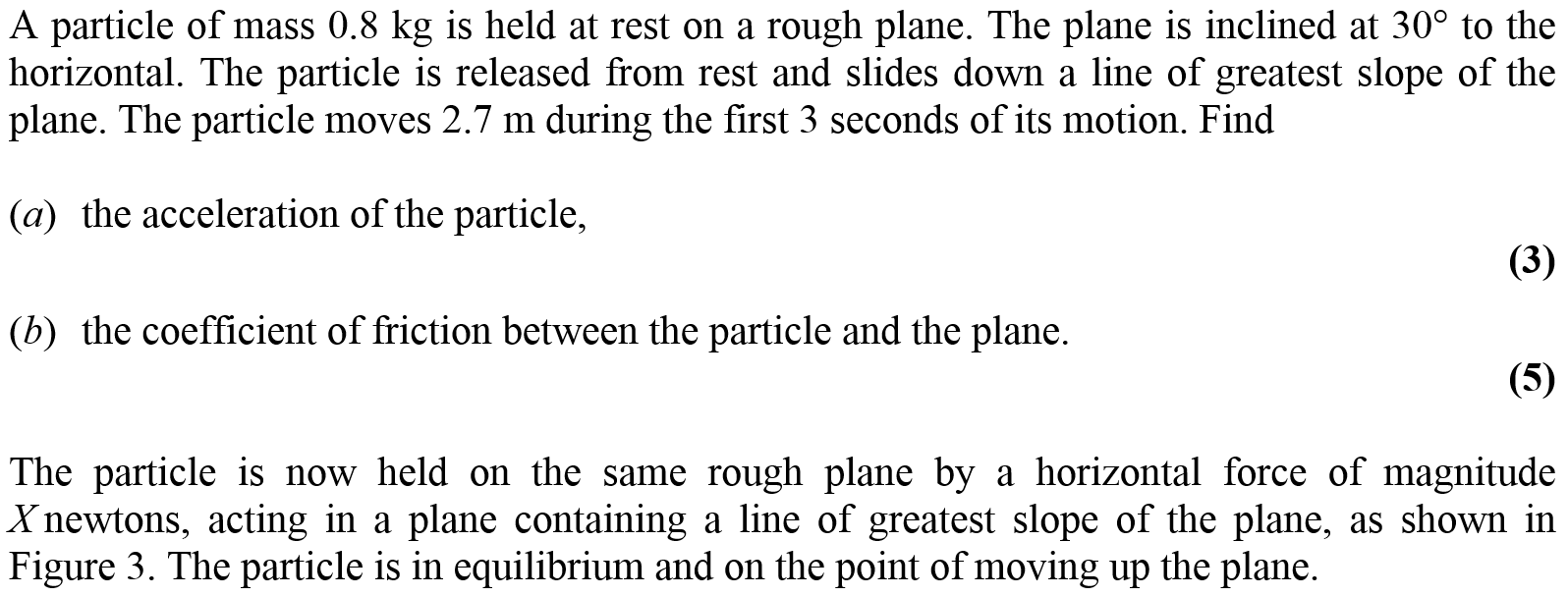 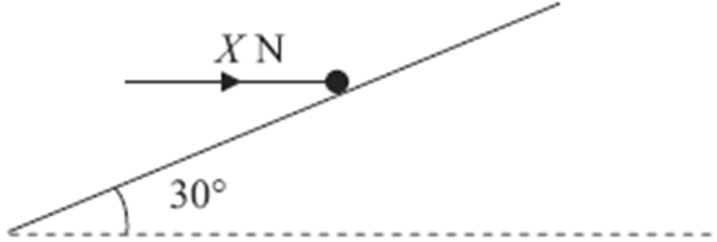 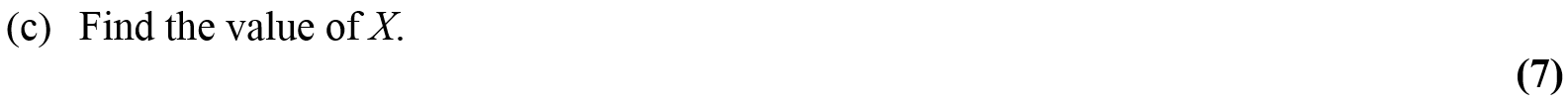 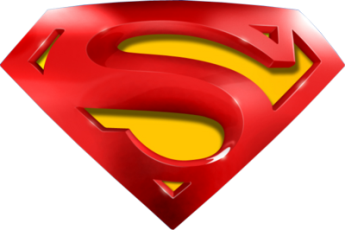 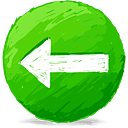 Jan 2010
A
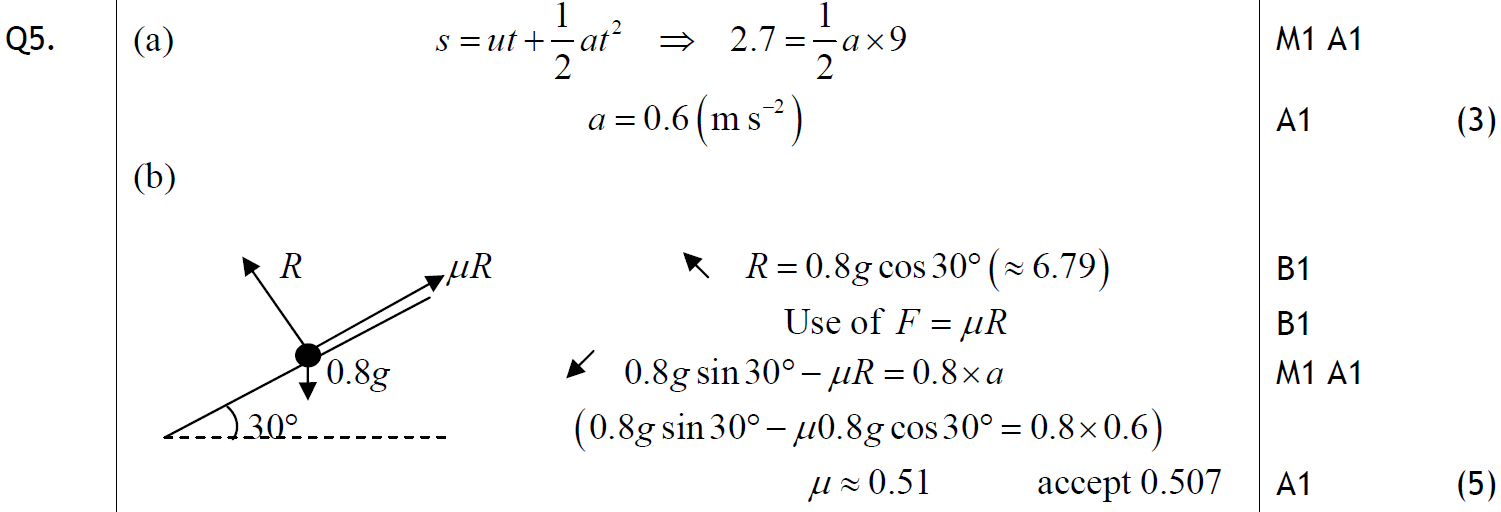 B
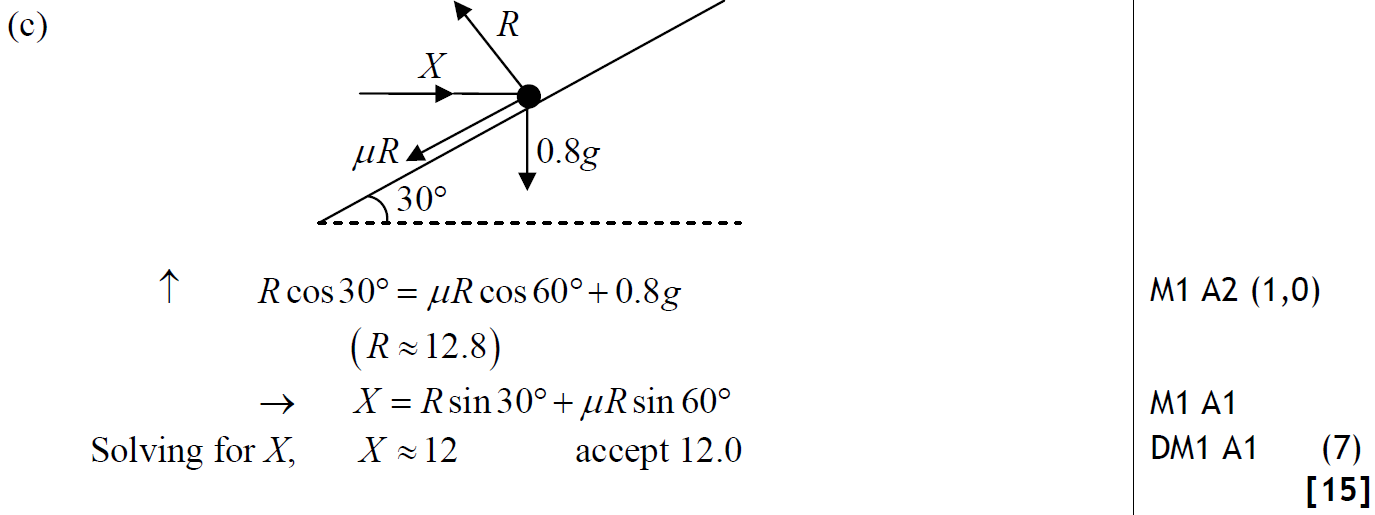 C
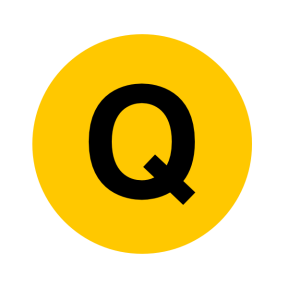 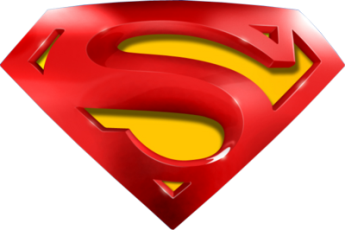 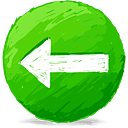 Jan 2010
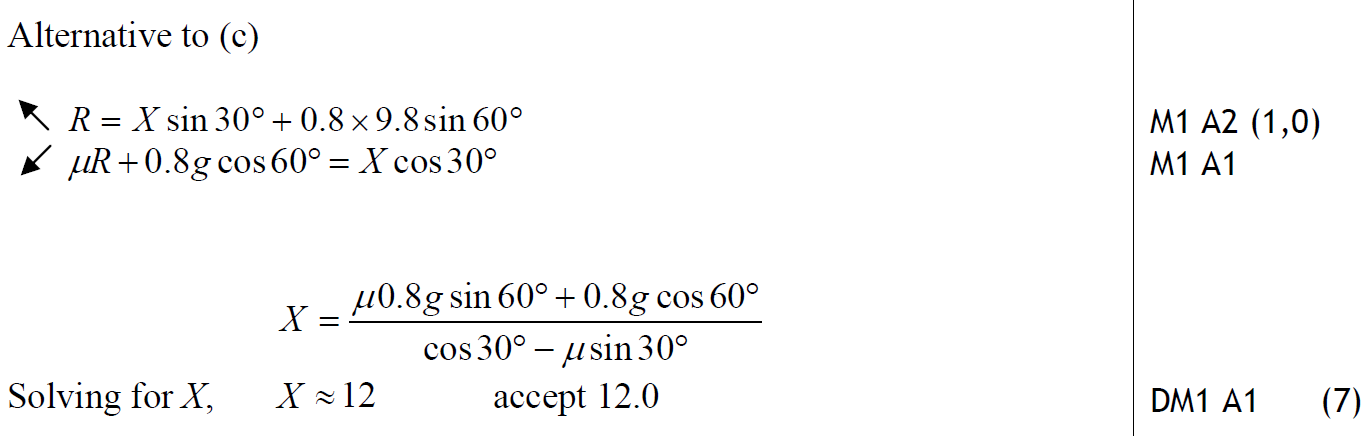 Alternative C
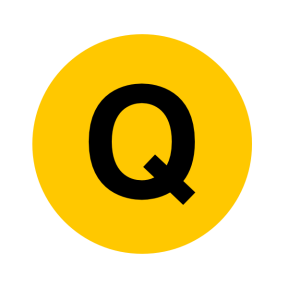 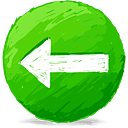 May 2010
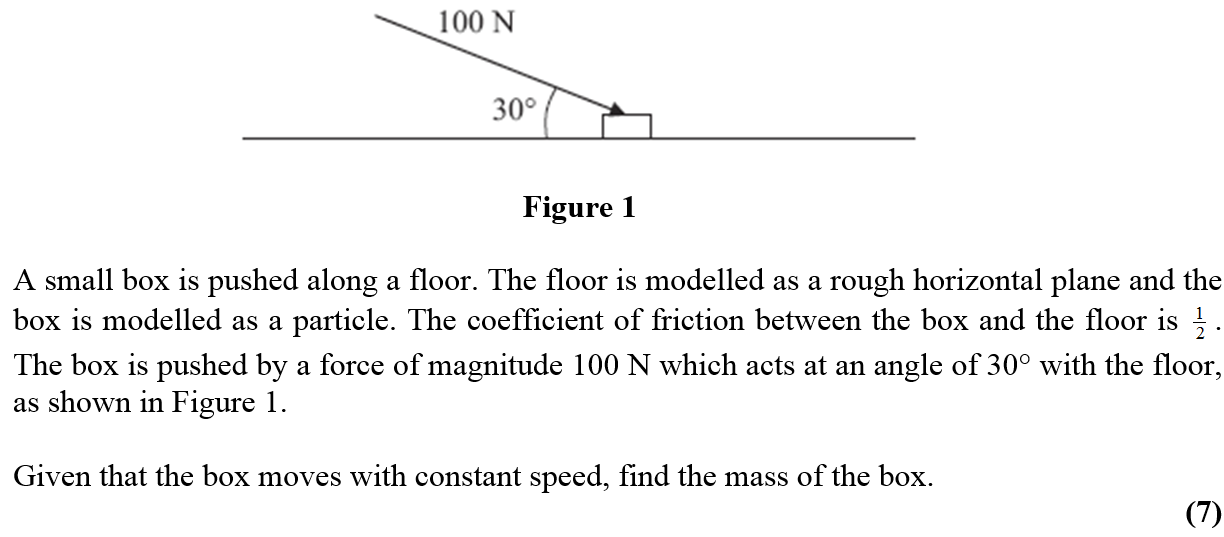 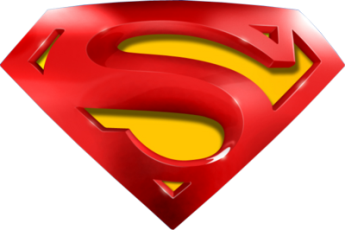 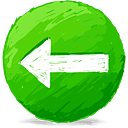 May 2010
A
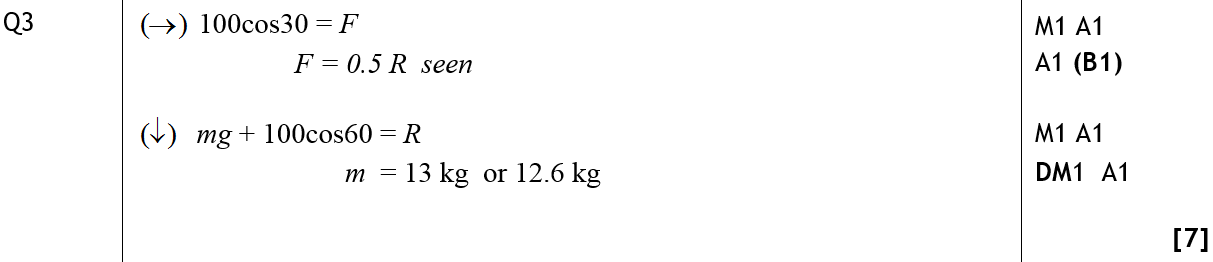 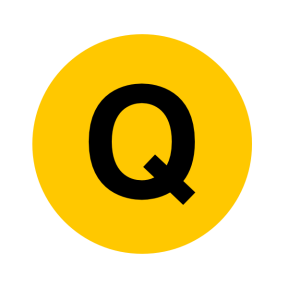 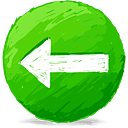 May 2010
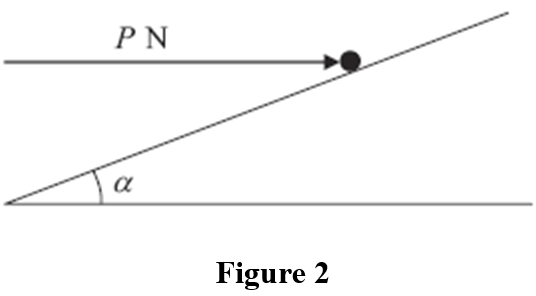 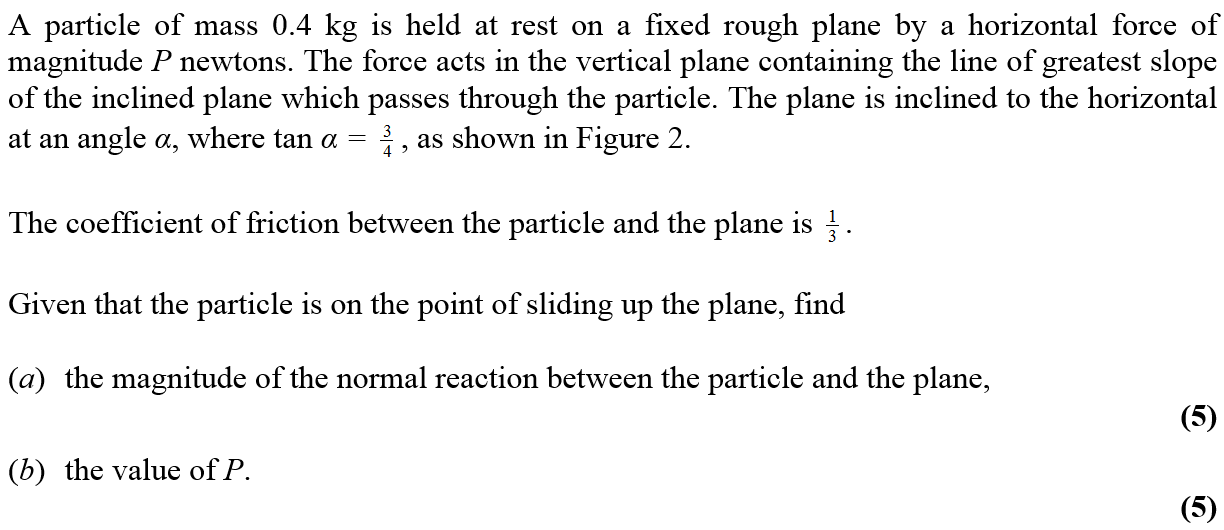 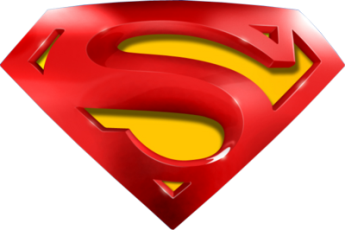 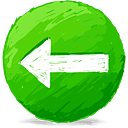 May 2010
A
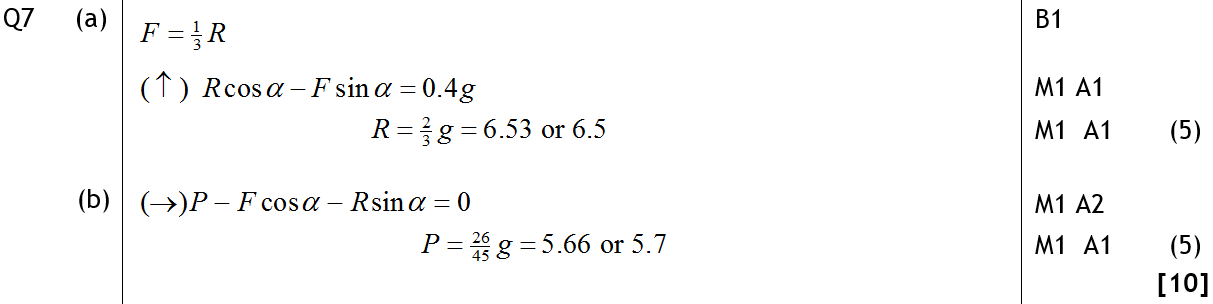 B
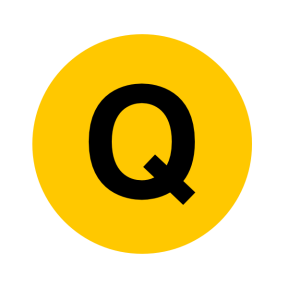 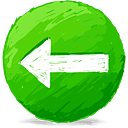 Jan 2011
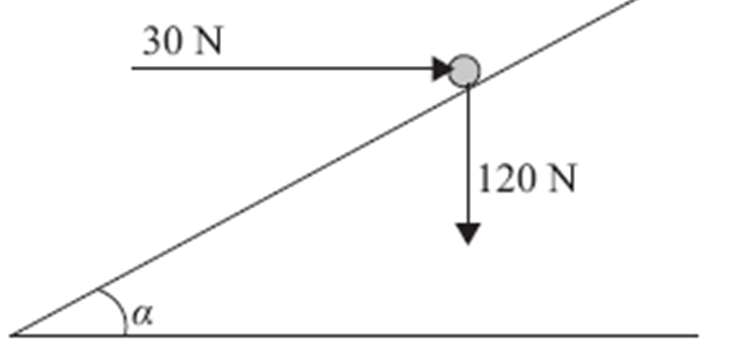 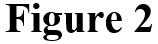 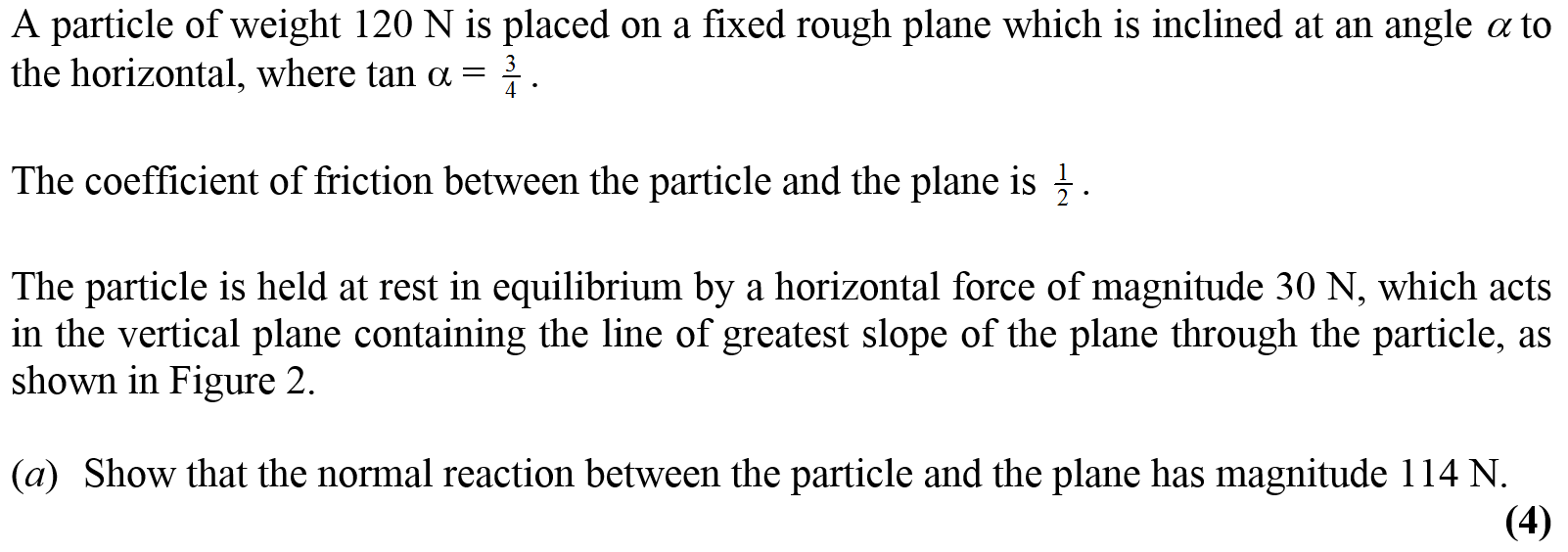 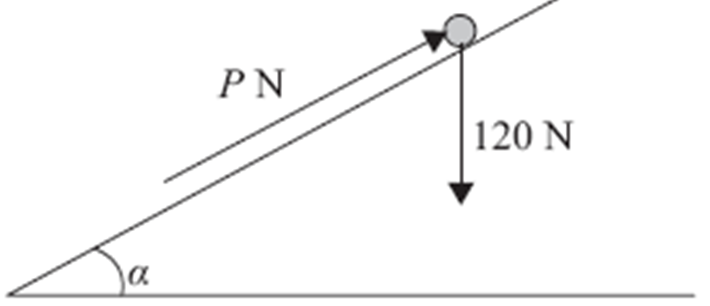 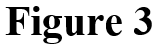 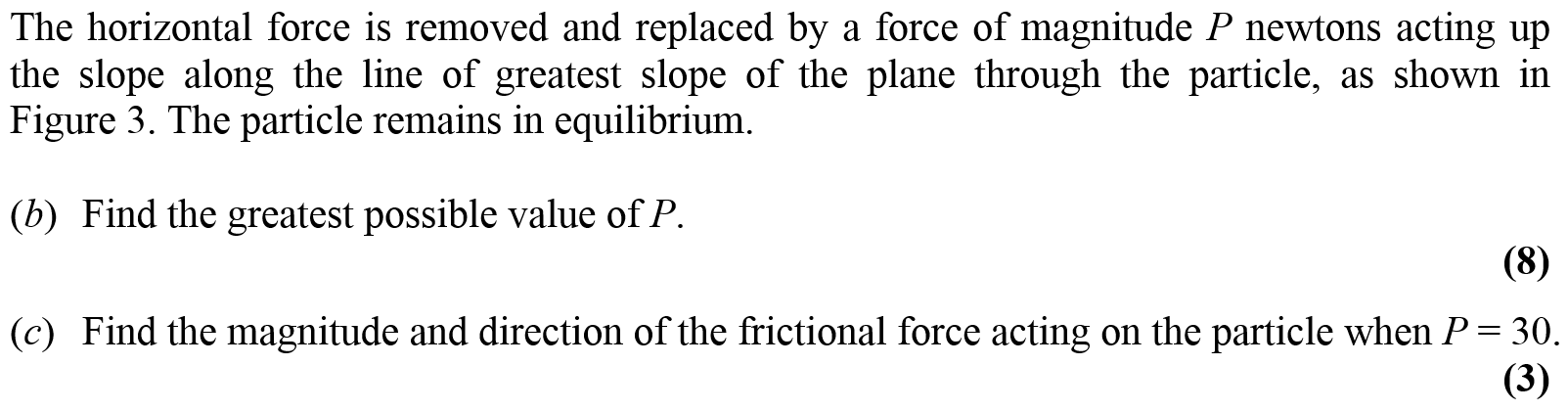 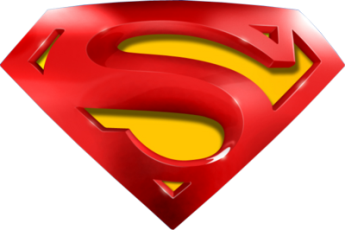 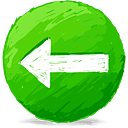 Jan 2011
A
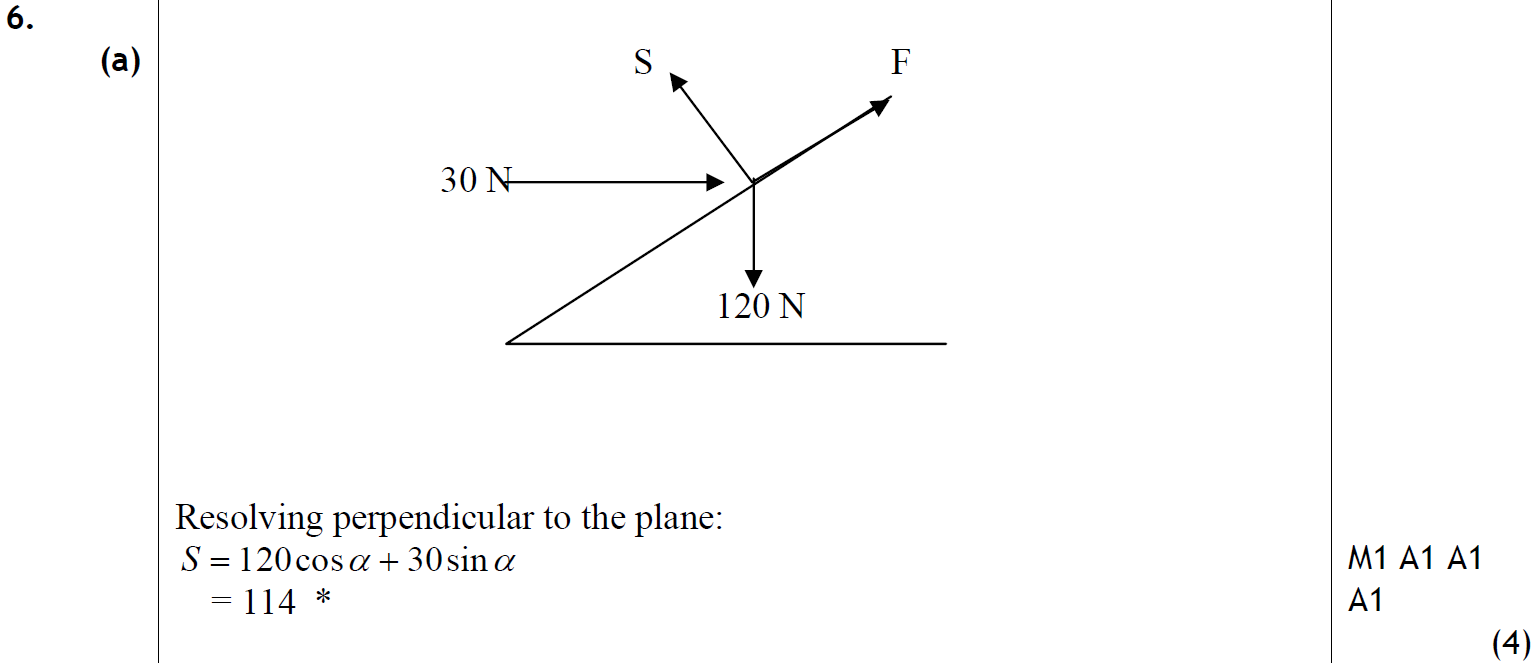 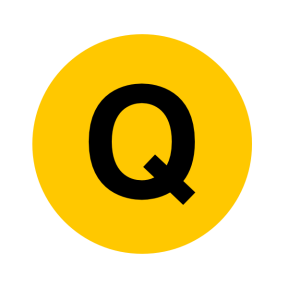 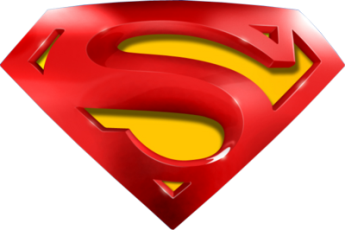 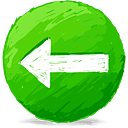 Jan 2011
B
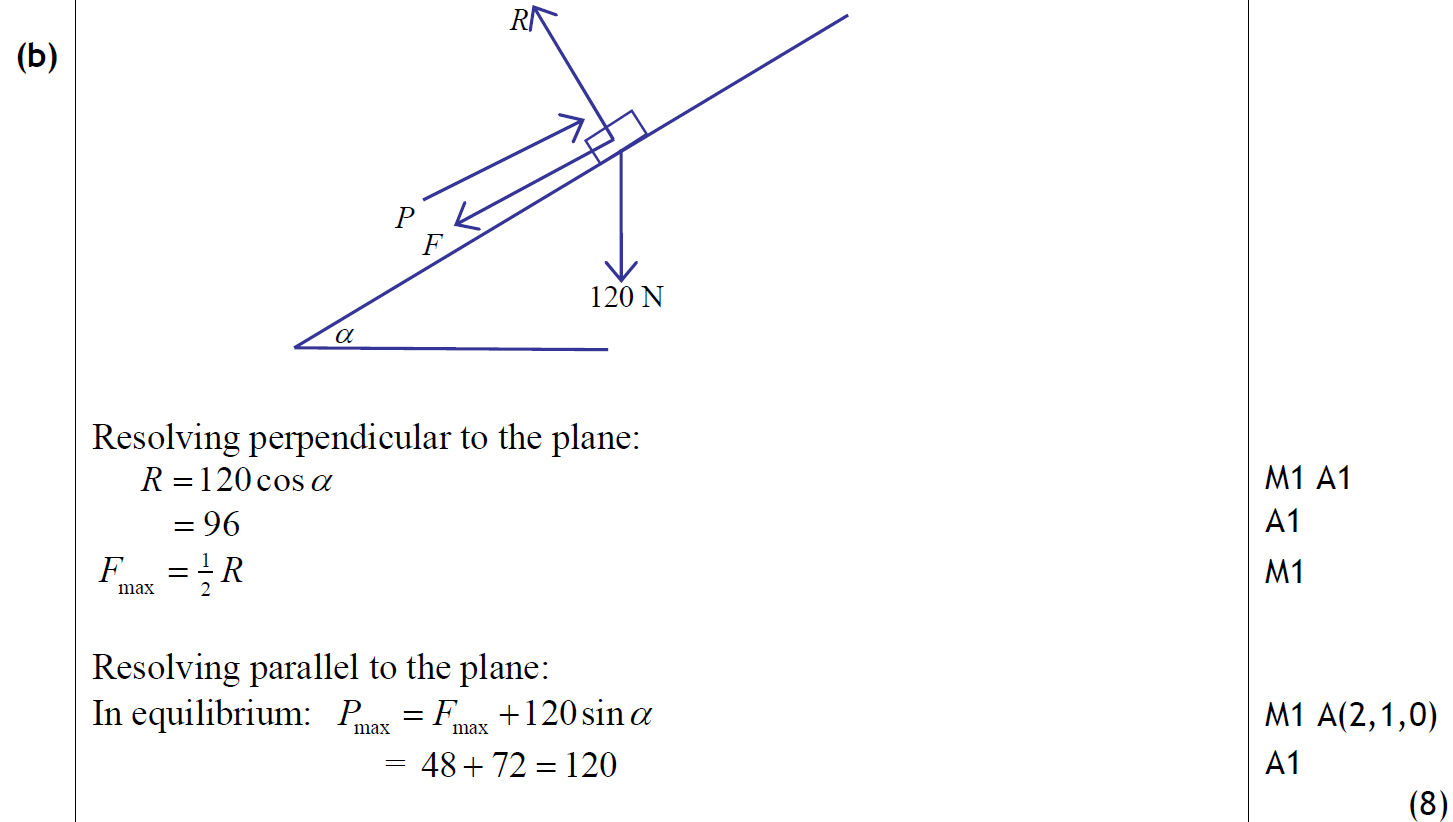 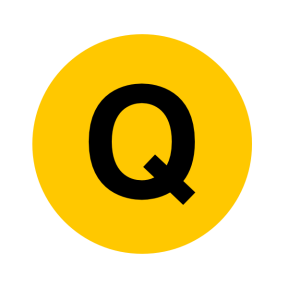 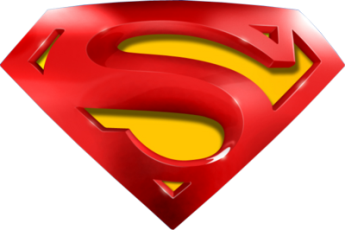 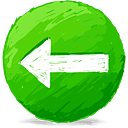 Jan 2011
C
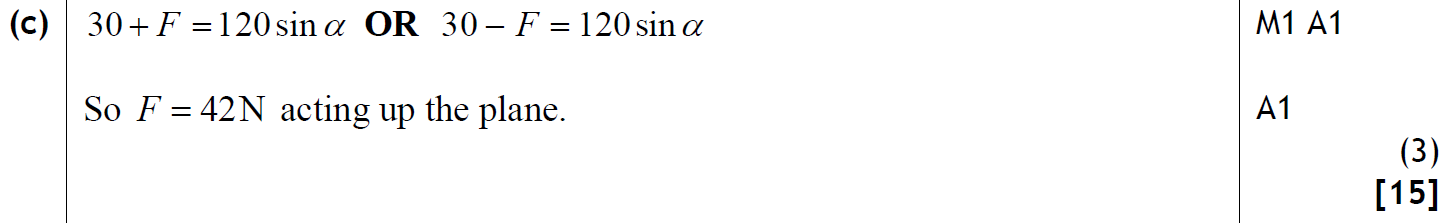 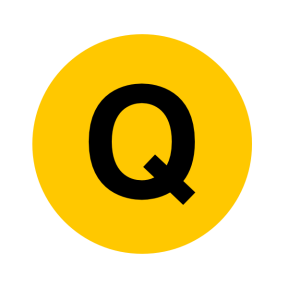 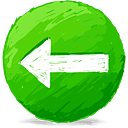 May 2011
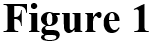 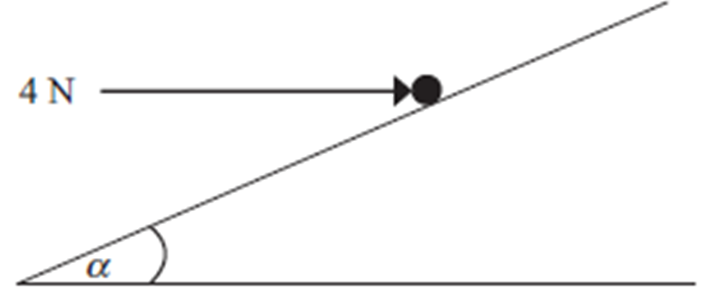 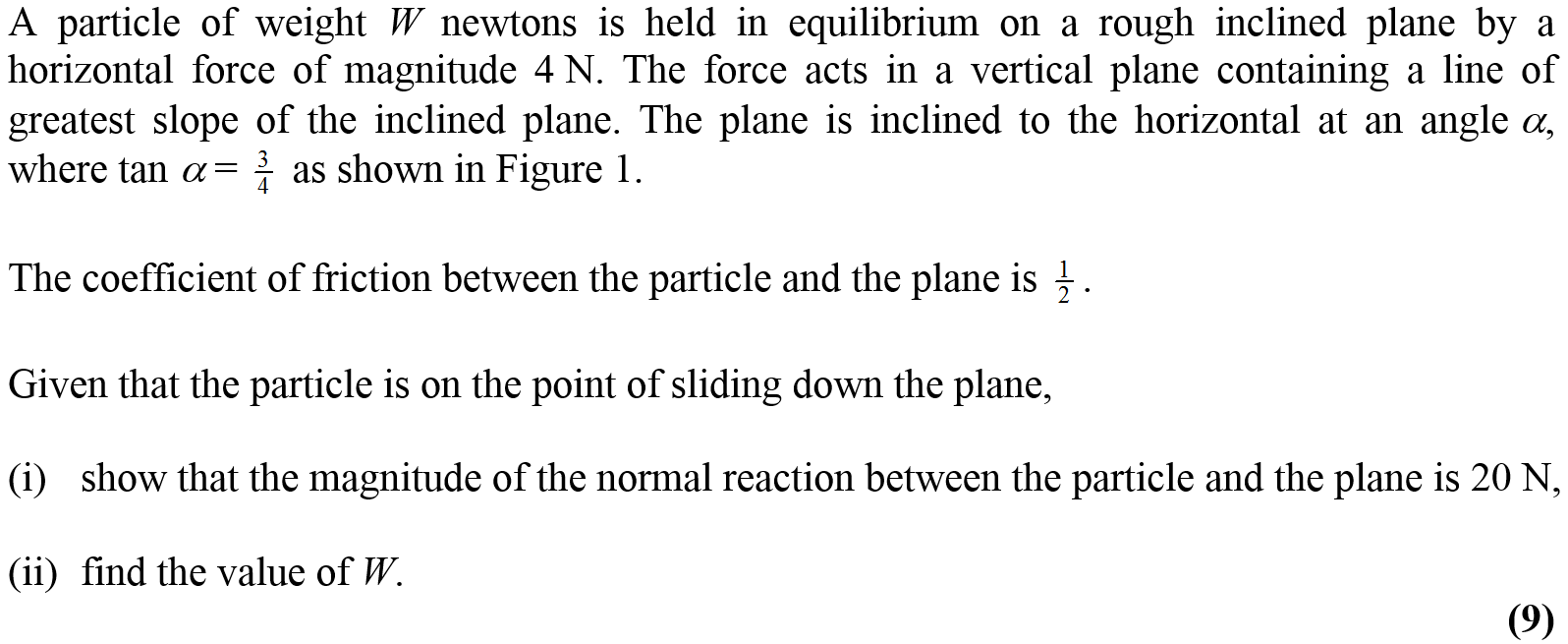 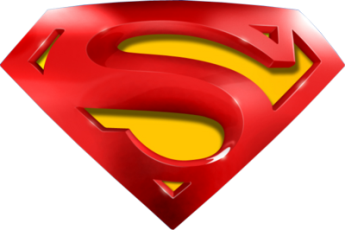 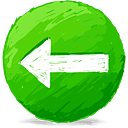 May 2011
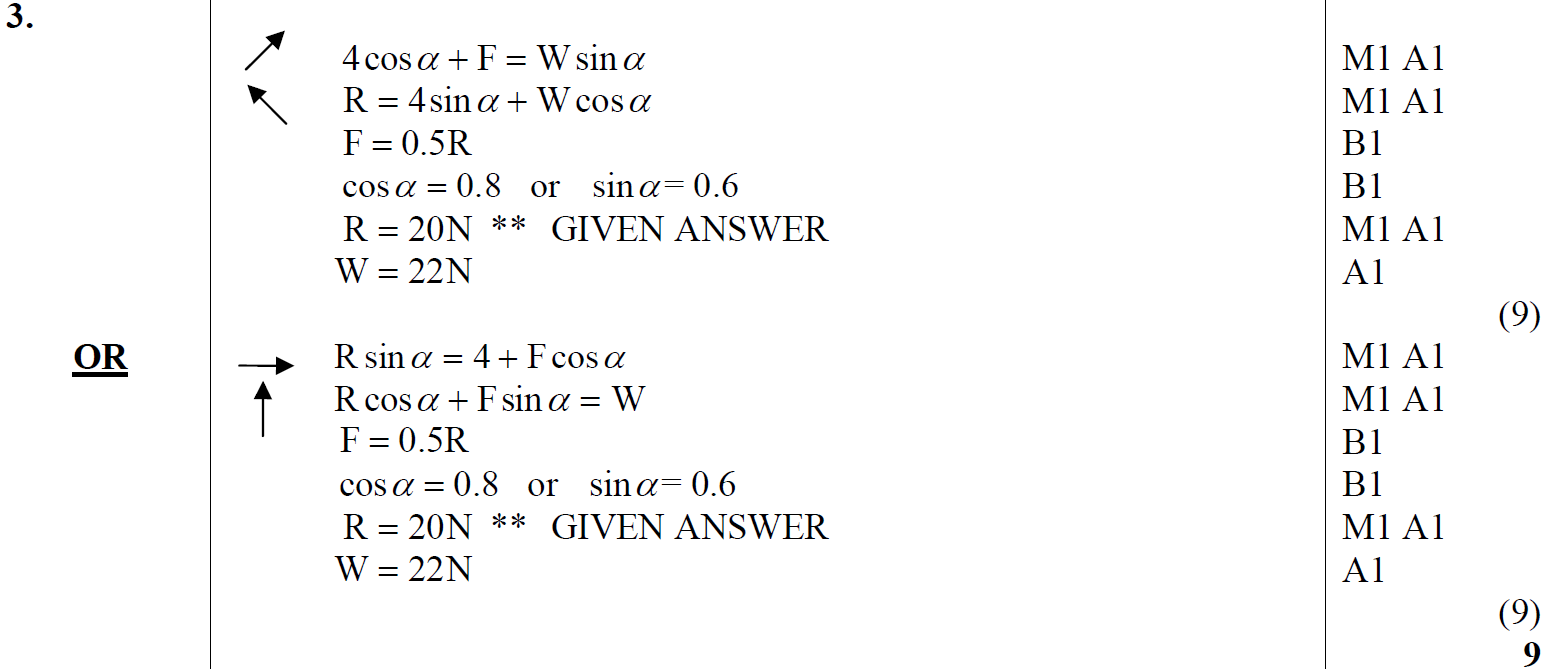 A
Alternative
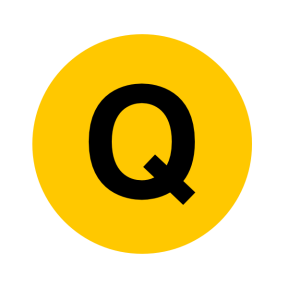 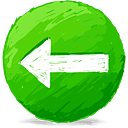 Jan 2012
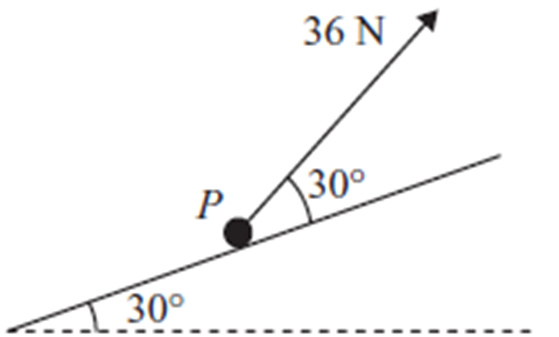 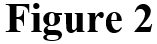 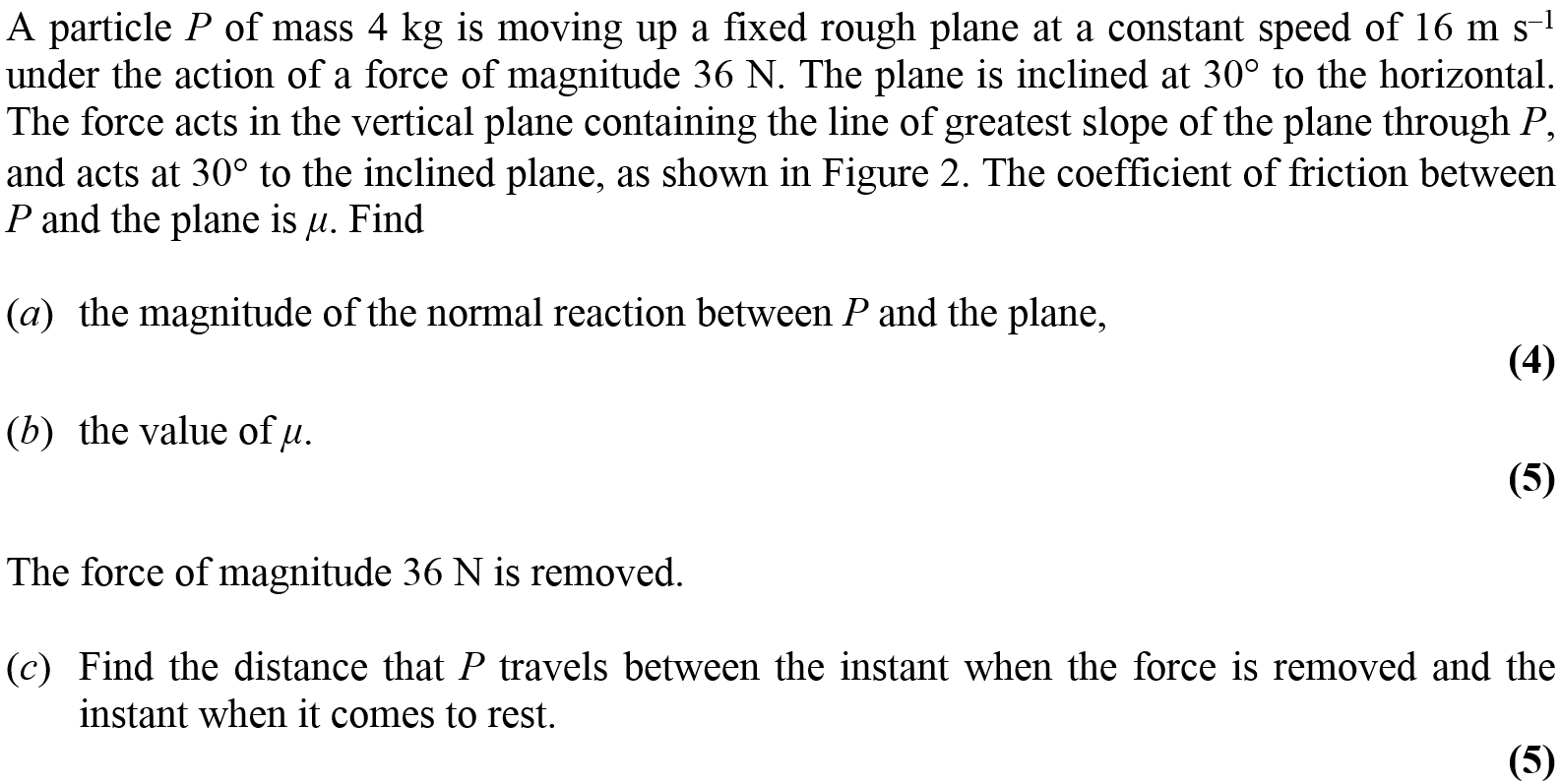 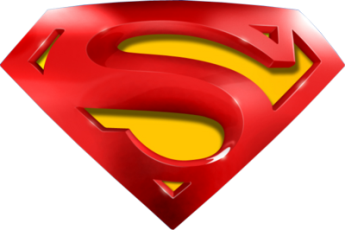 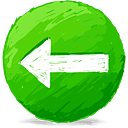 Jan 2012
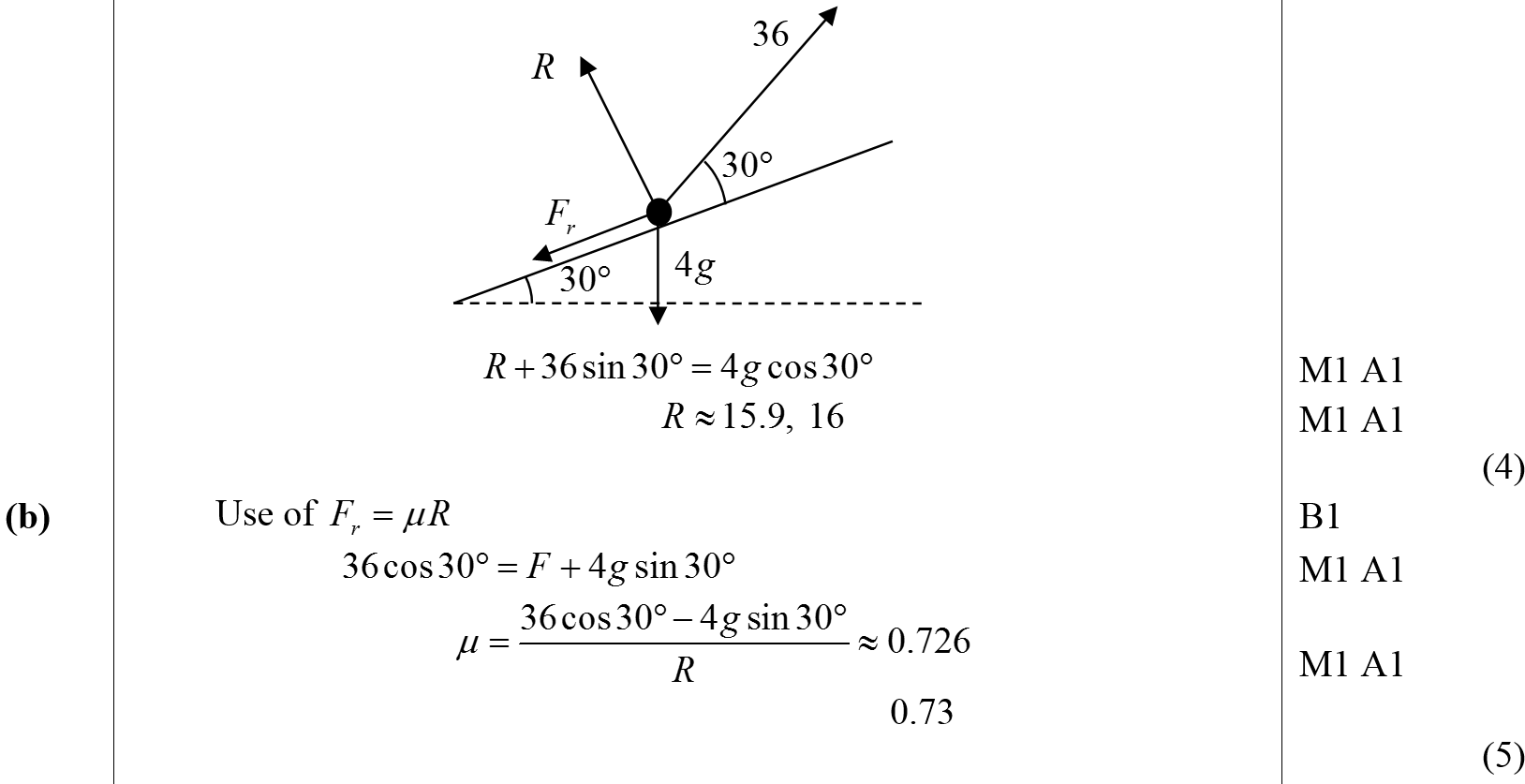 A
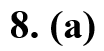 B
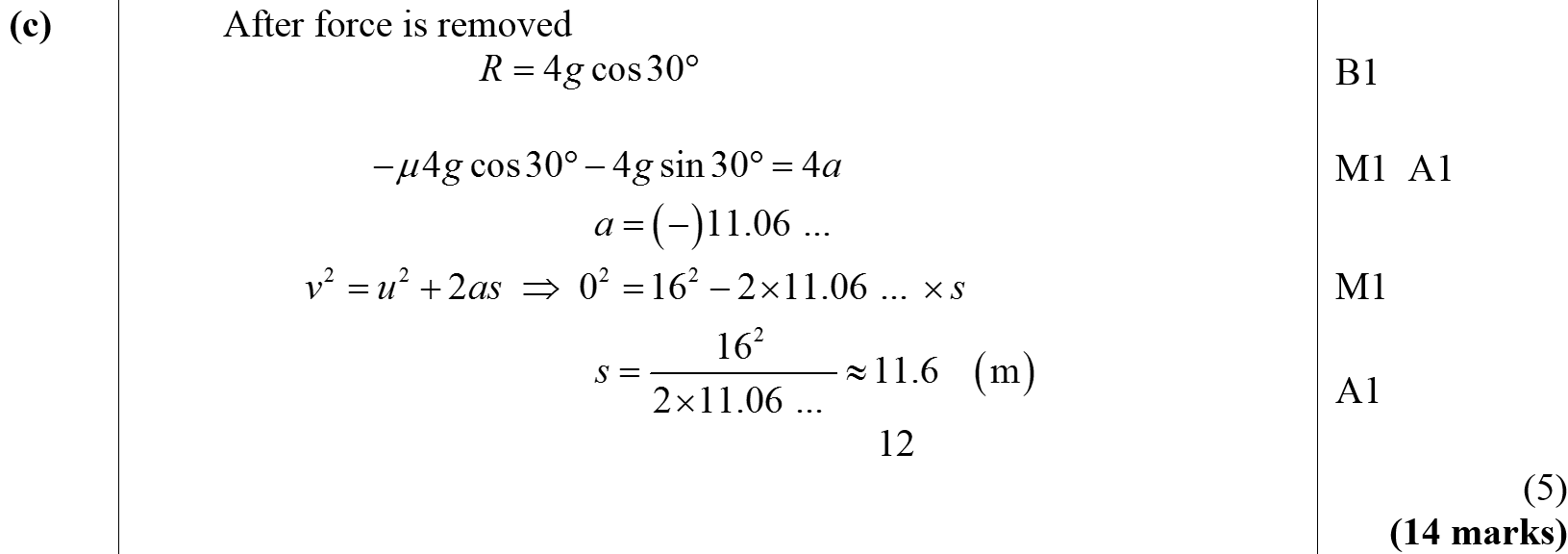 C
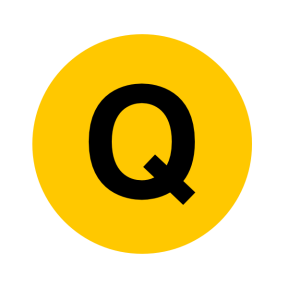 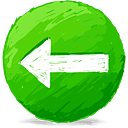 May 2012
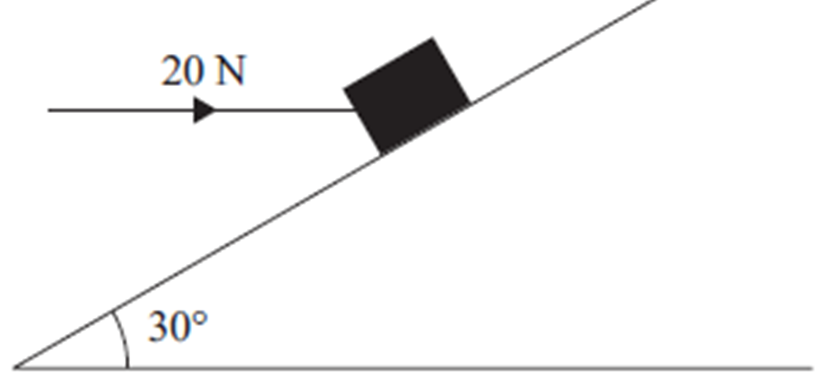 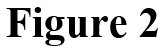 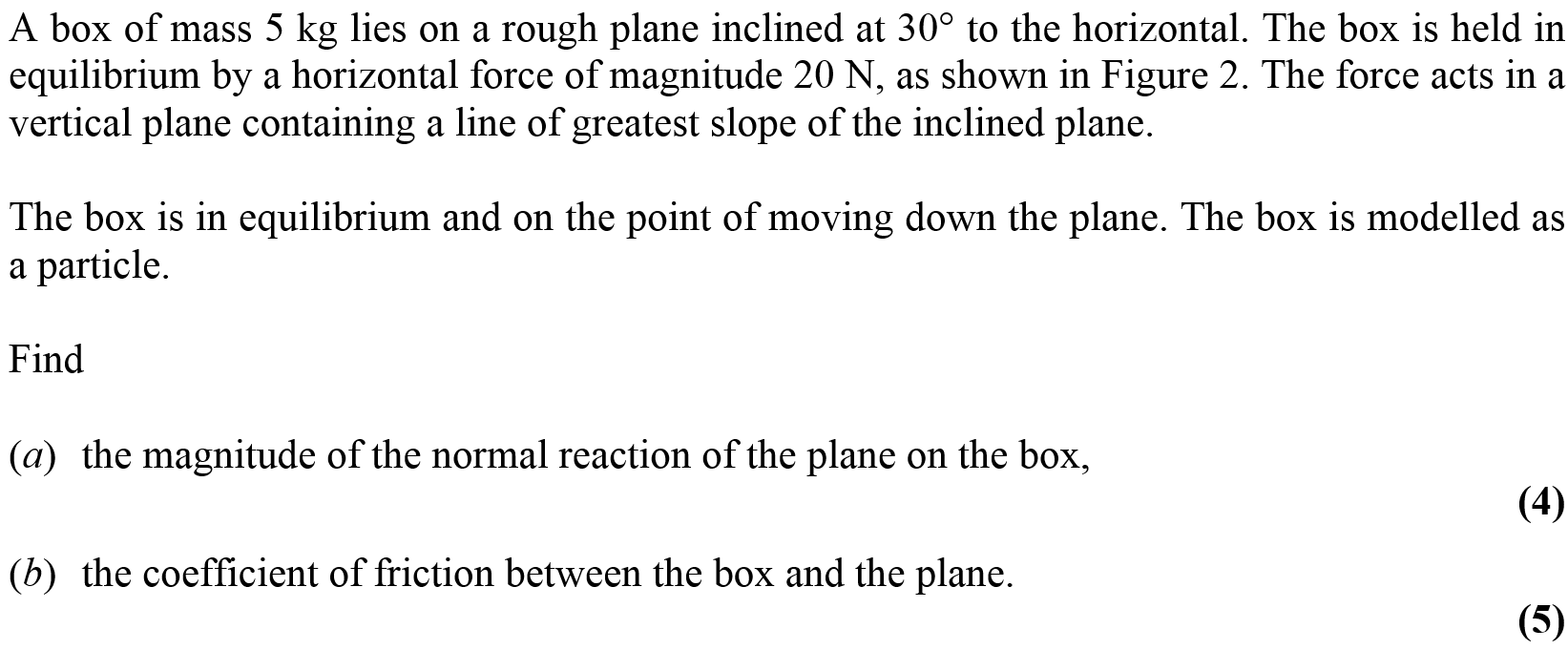 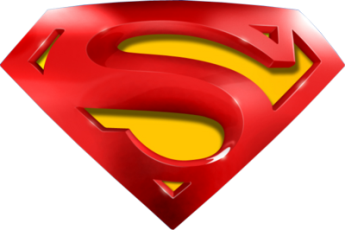 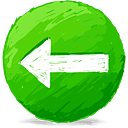 May 2012
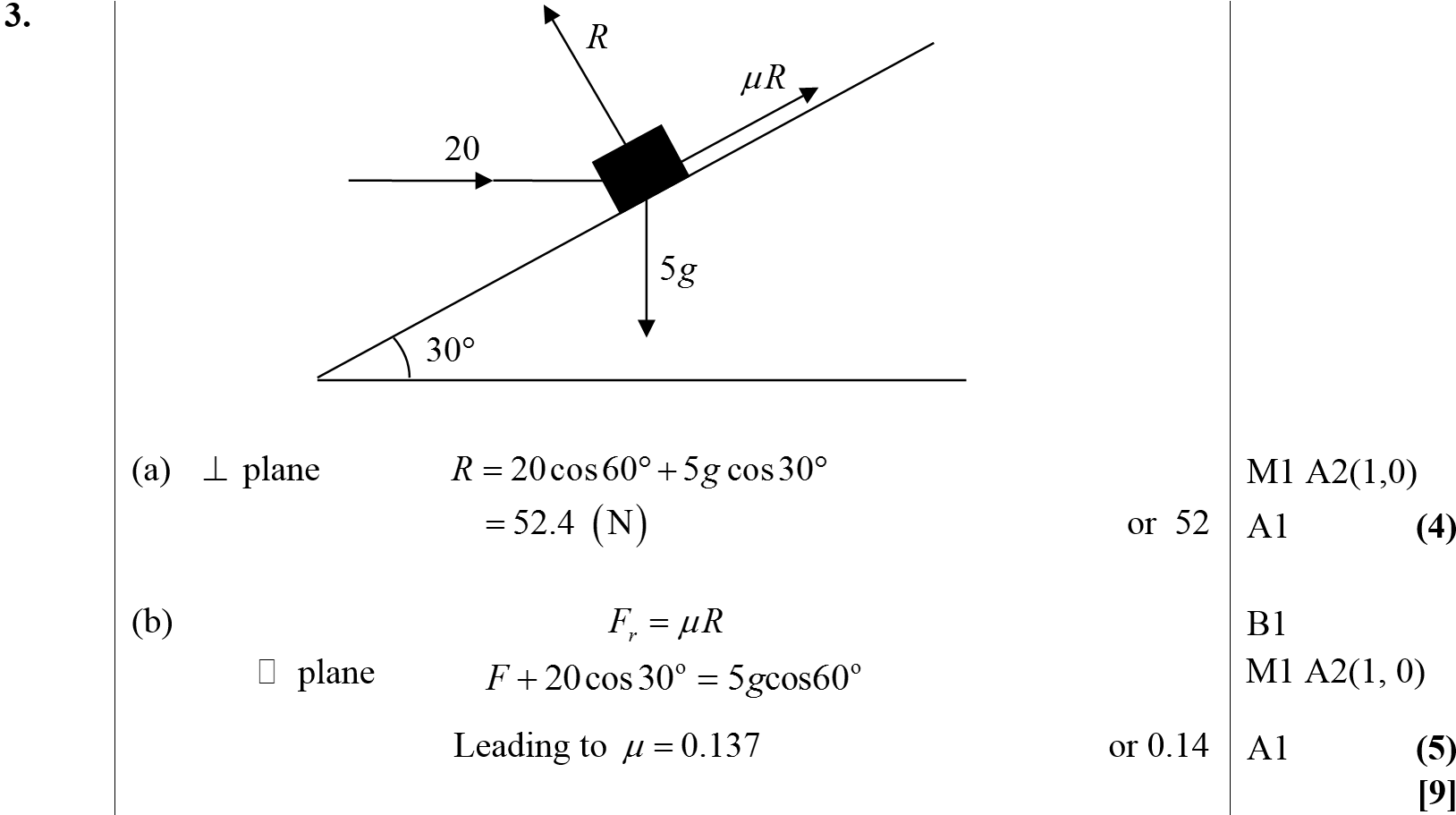 A
B
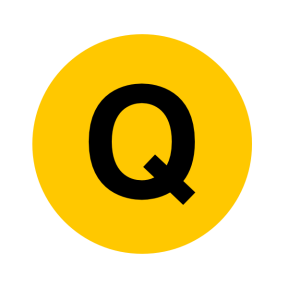 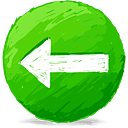 Jan 2013
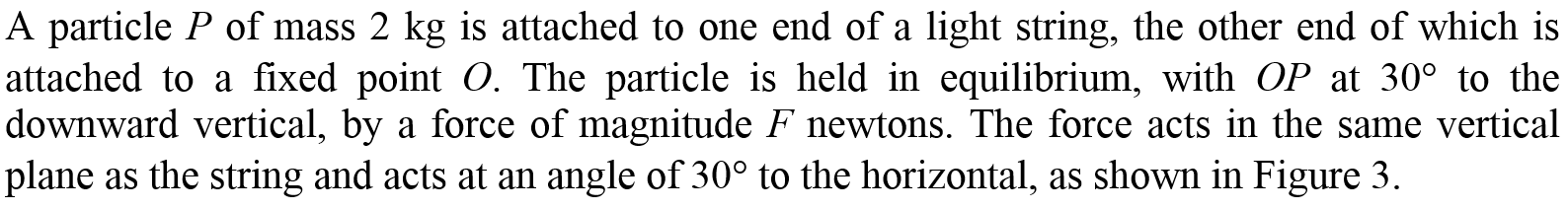 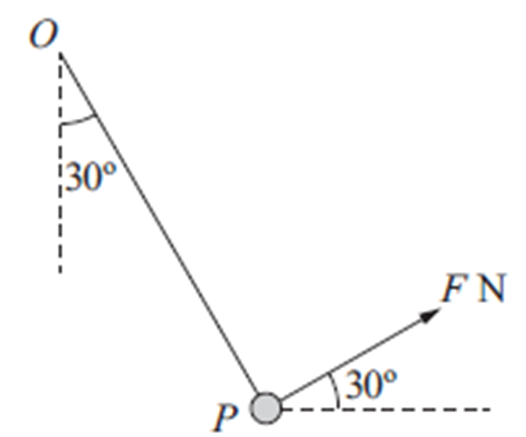 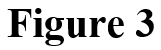 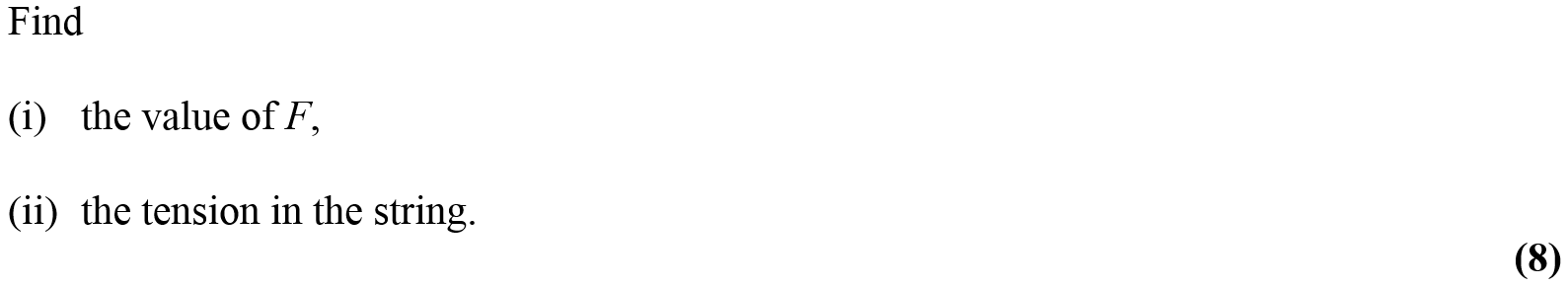 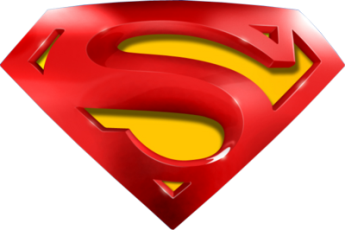 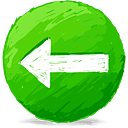 Jan 2013
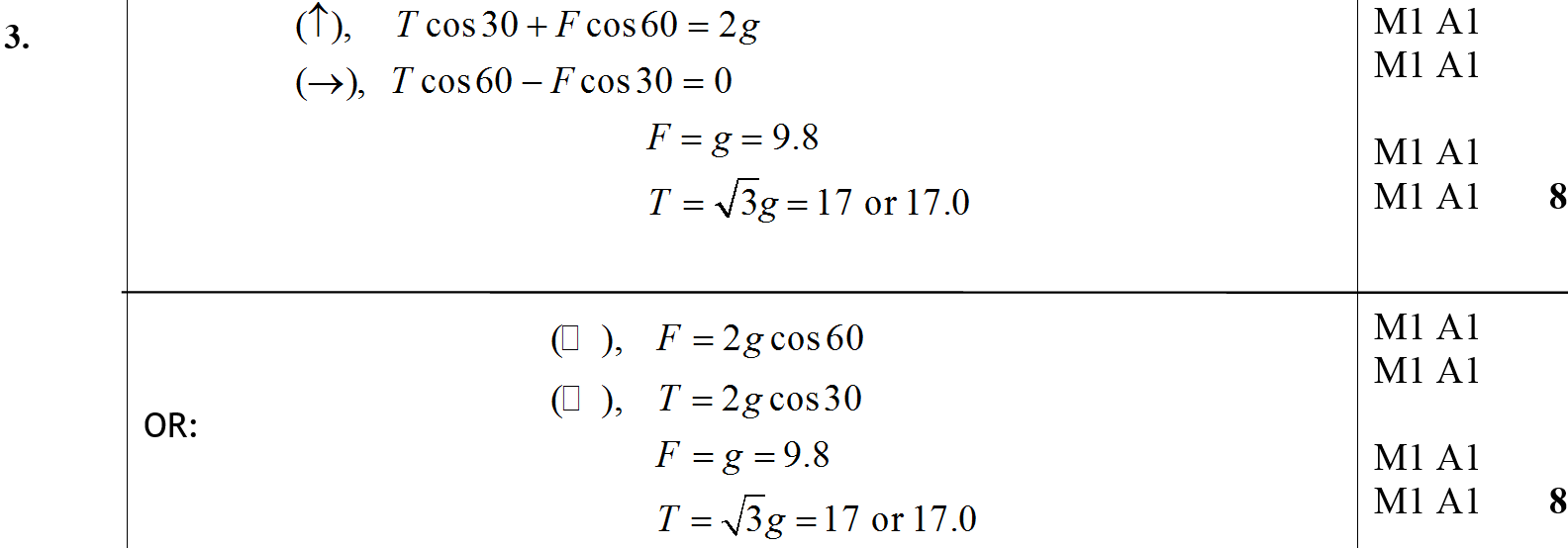 A
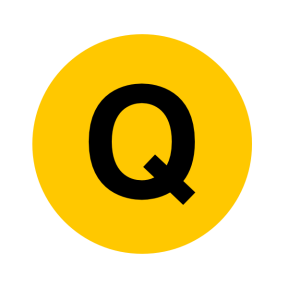 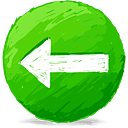 Jan 2013
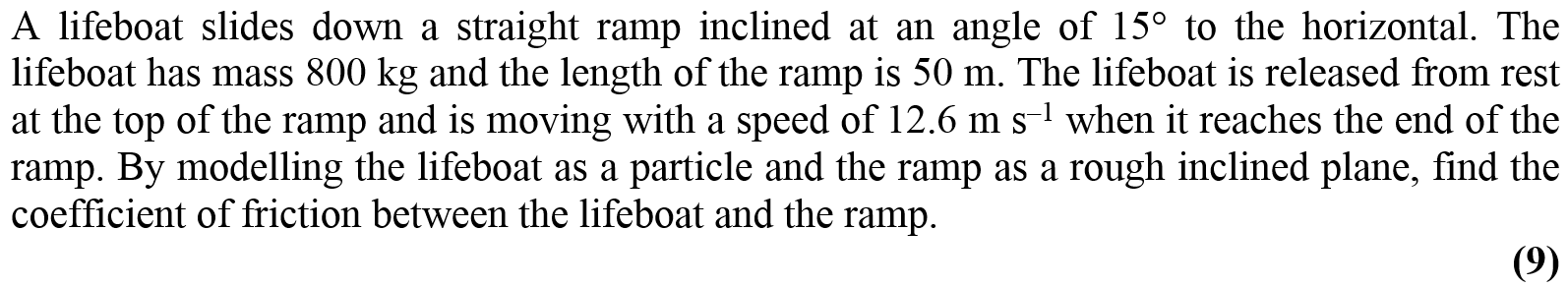 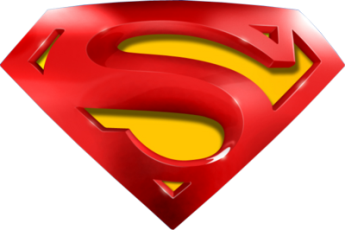 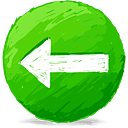 Jan 2013
A
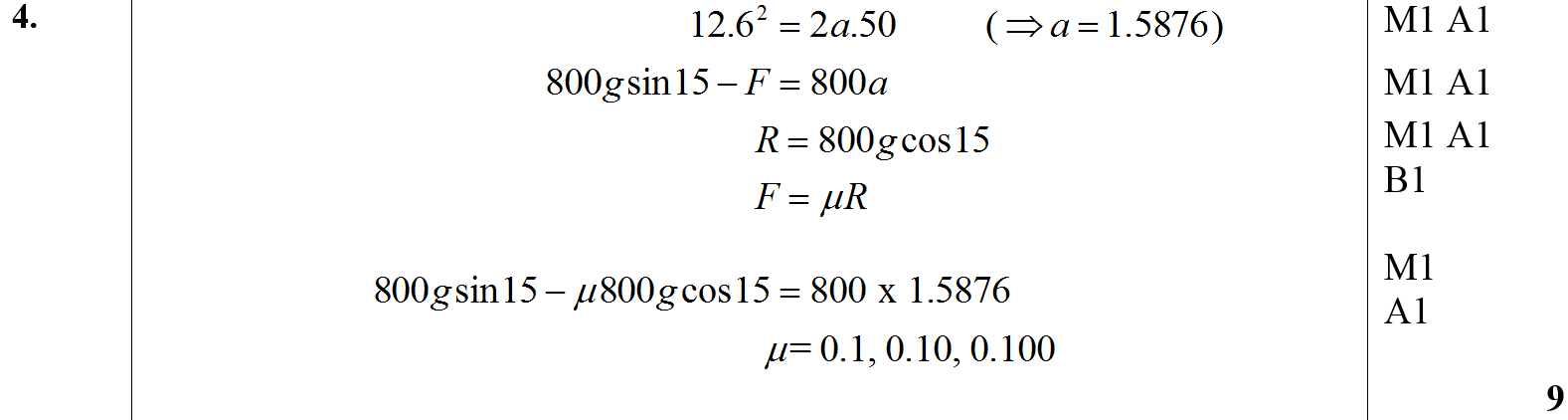 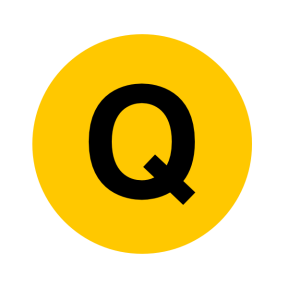 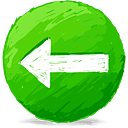 May 2013
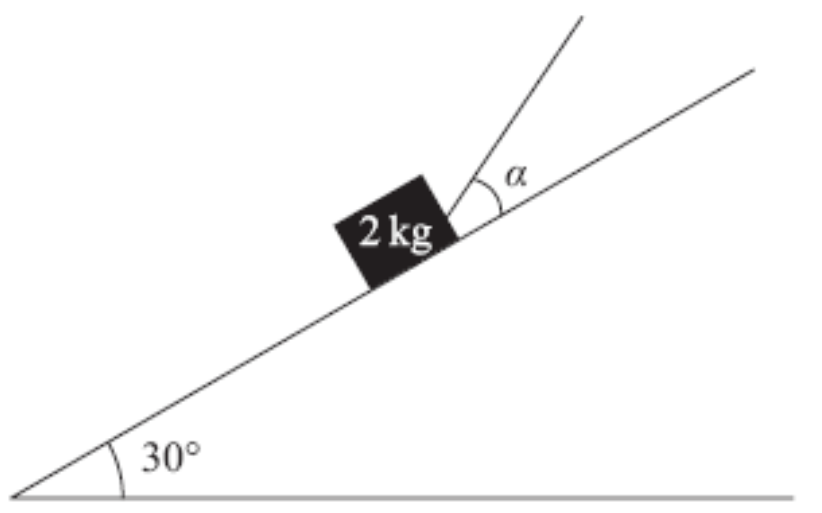 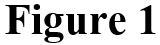 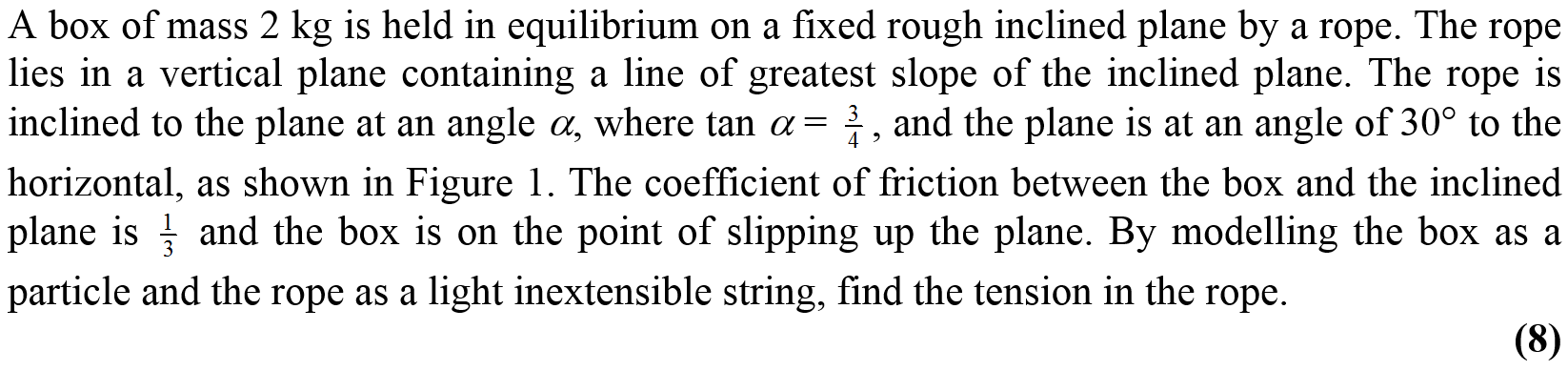 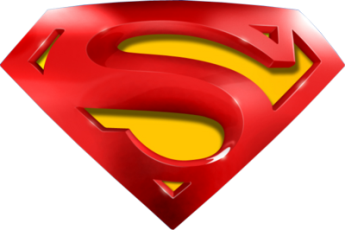 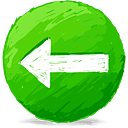 May 2013
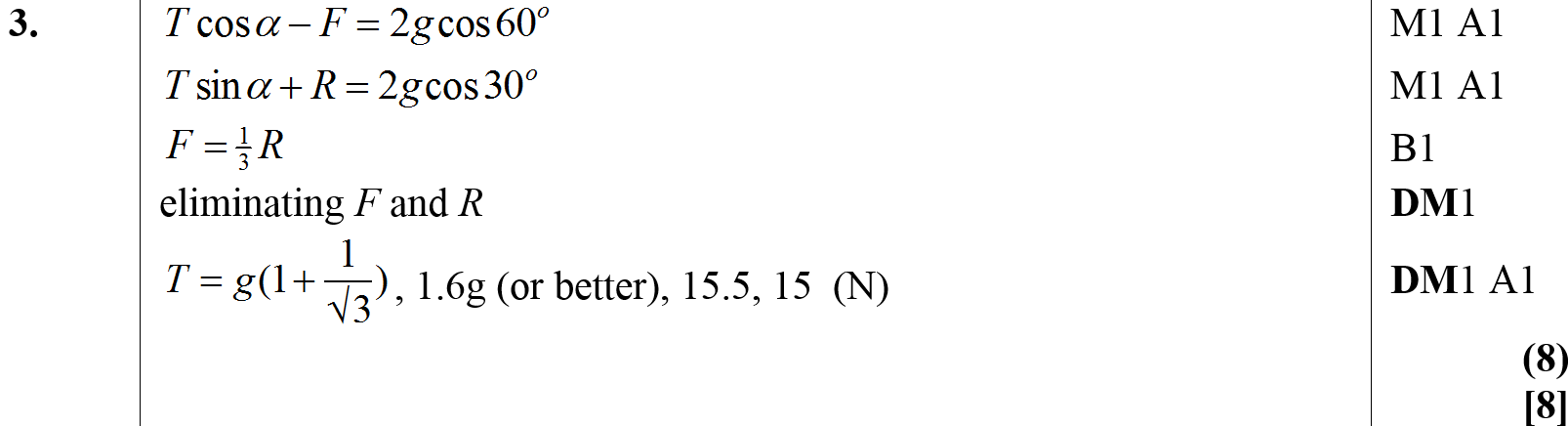 A
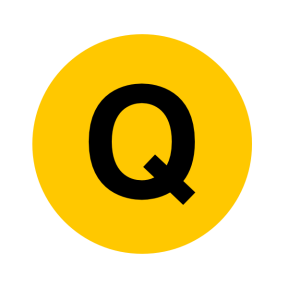 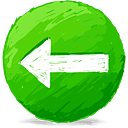 June 2014
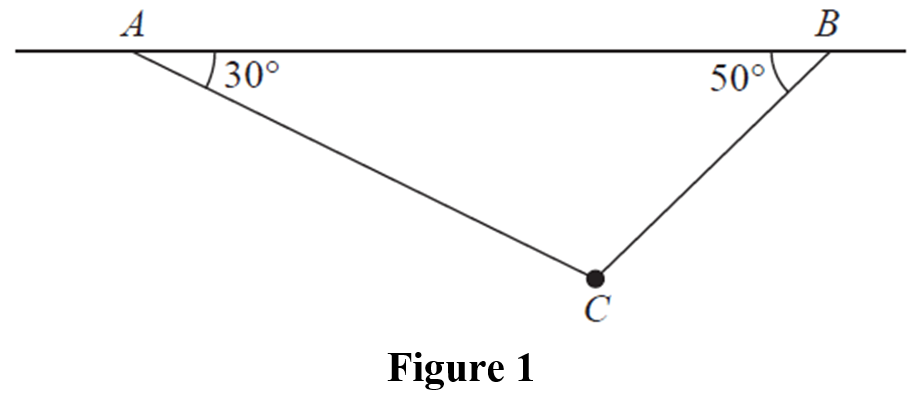 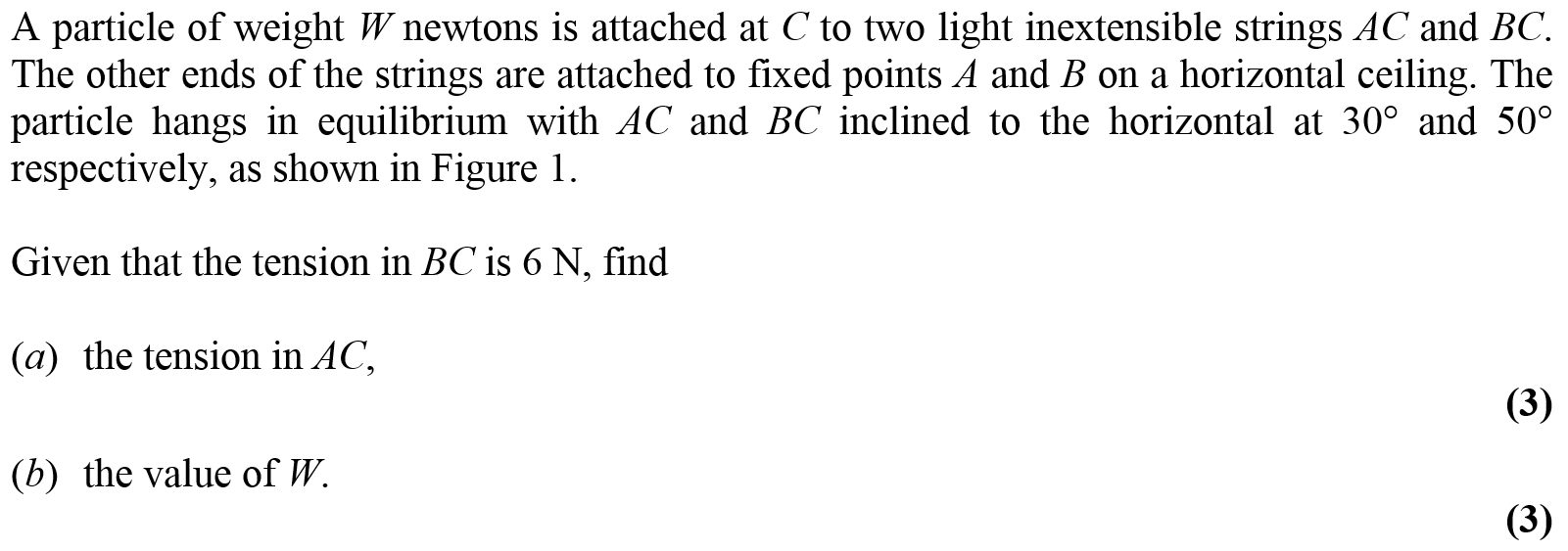 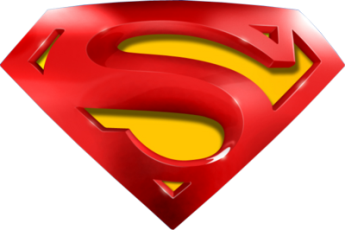 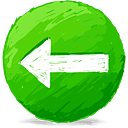 June 2014
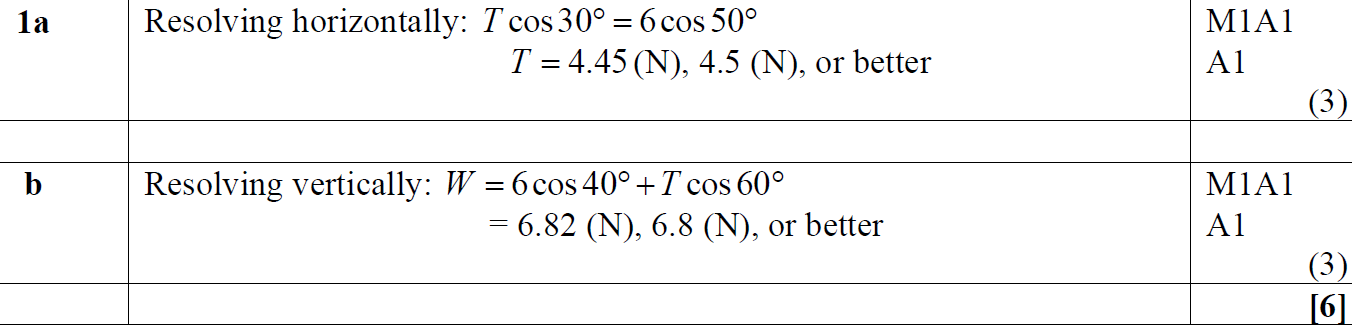 A
B
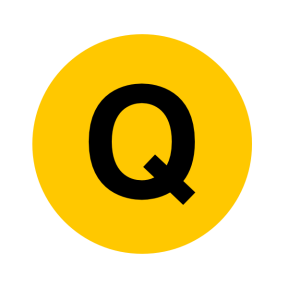 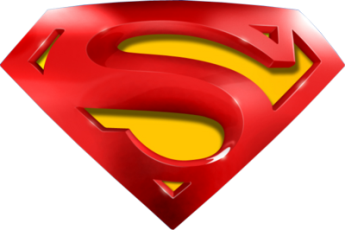 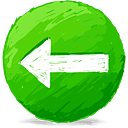 June 2014
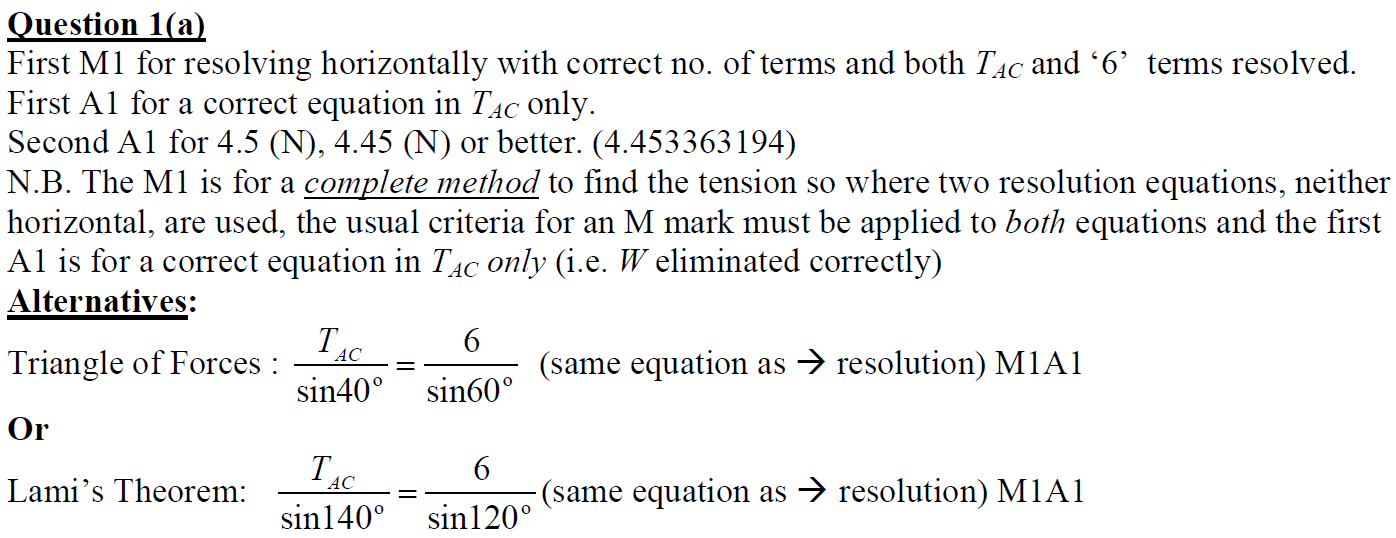 A Notes
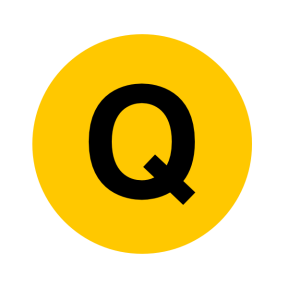 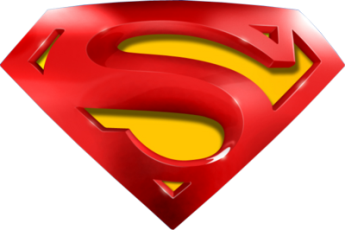 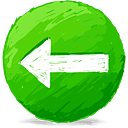 June 2014
A Notes
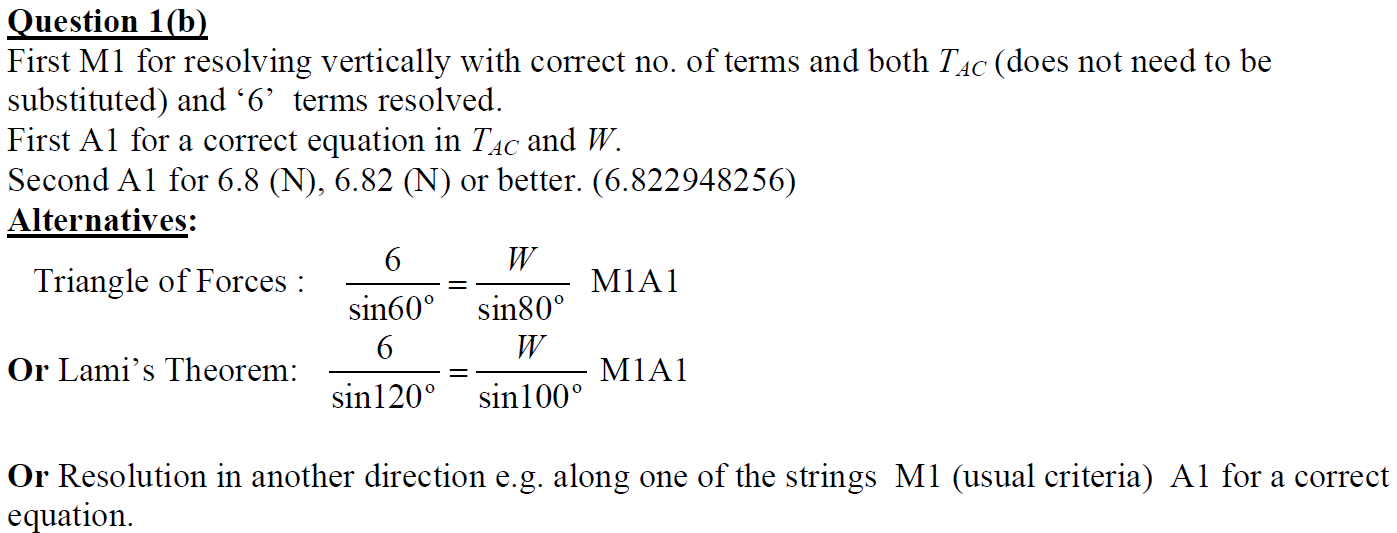 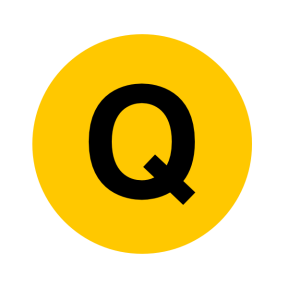 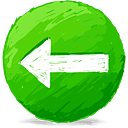 June 2014
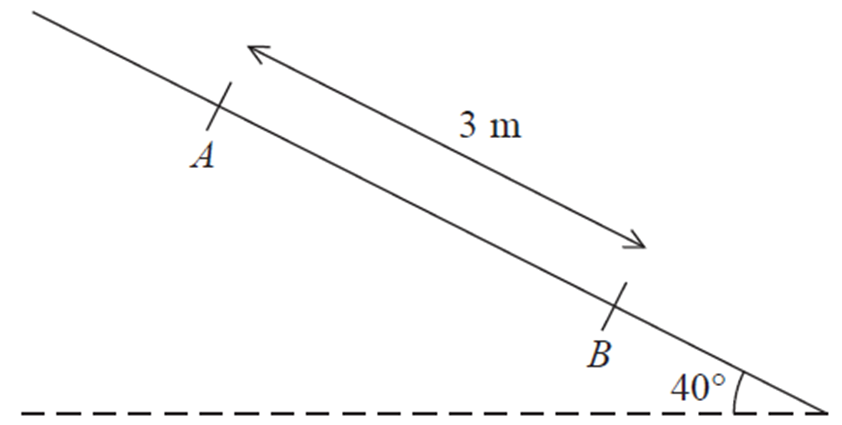 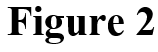 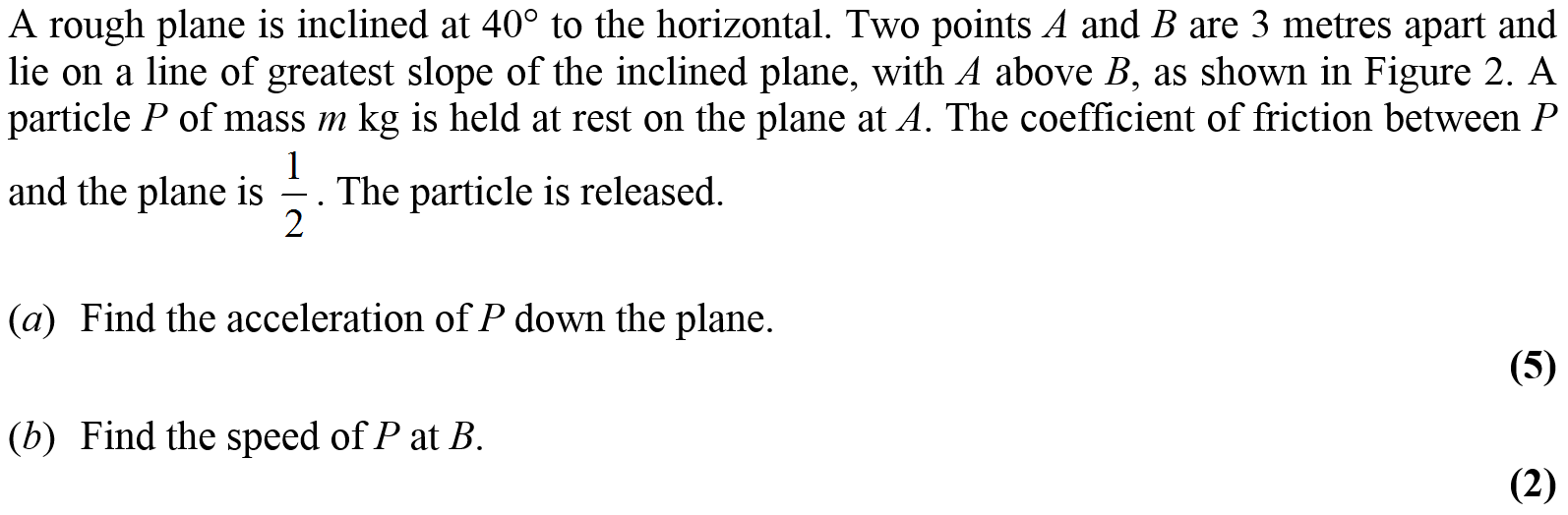 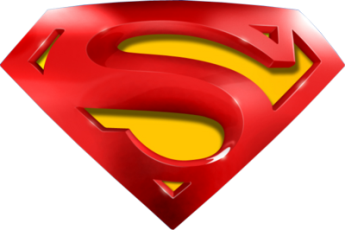 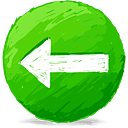 June 2014
A
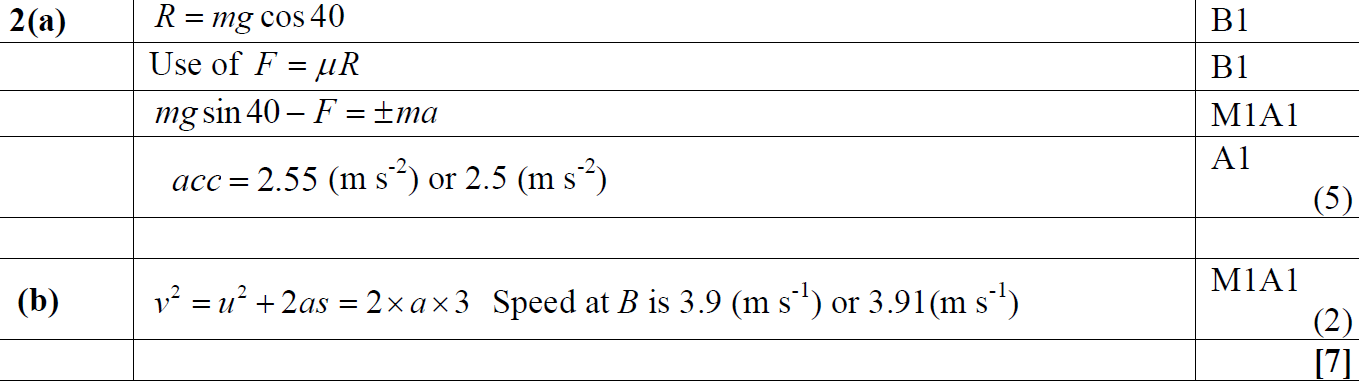 B
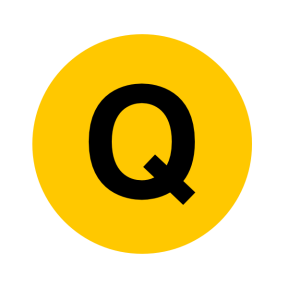 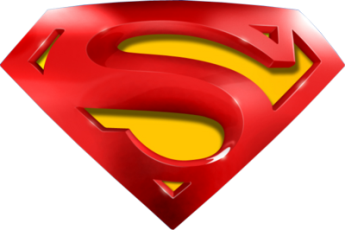 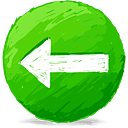 June 2014
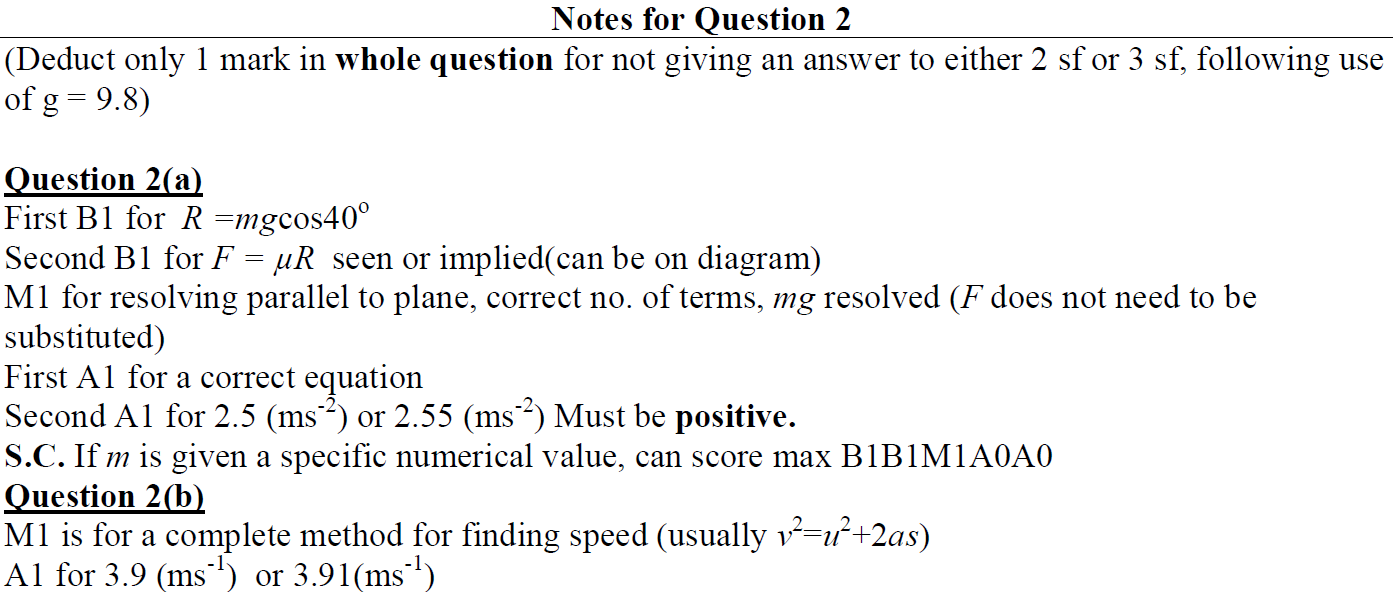 A Notes
B Notes
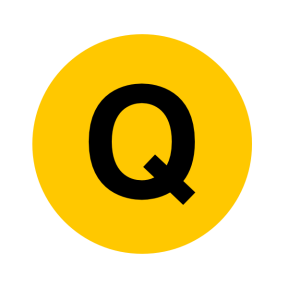 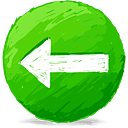 June 2014
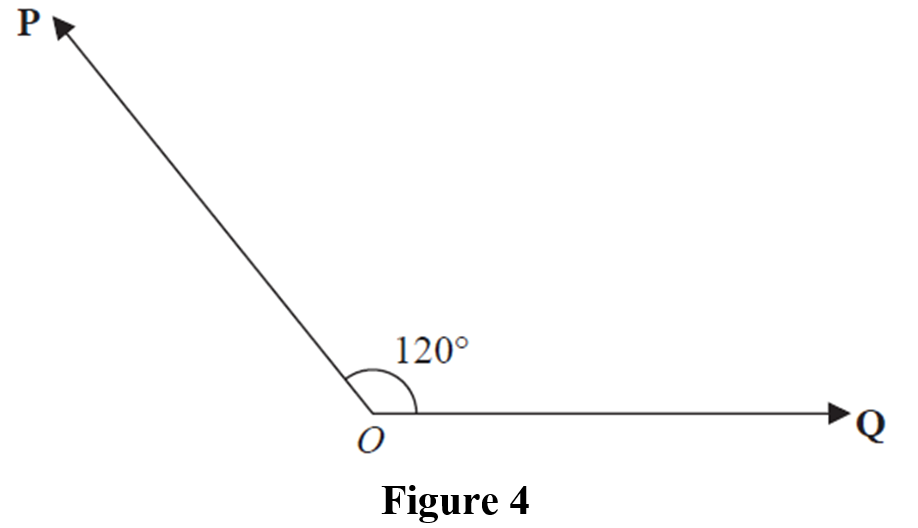 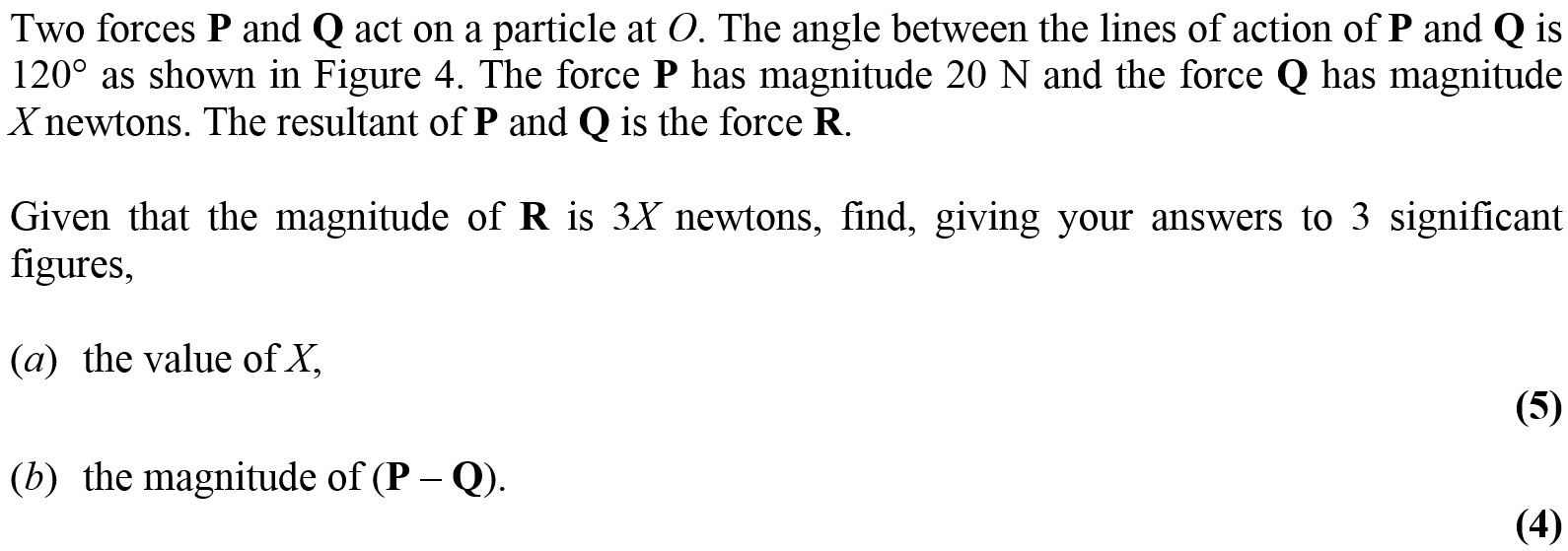 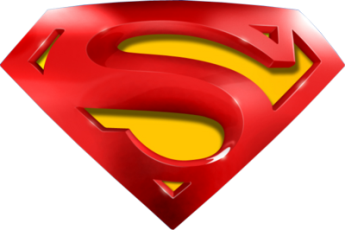 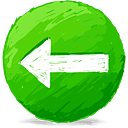 June 2014
A
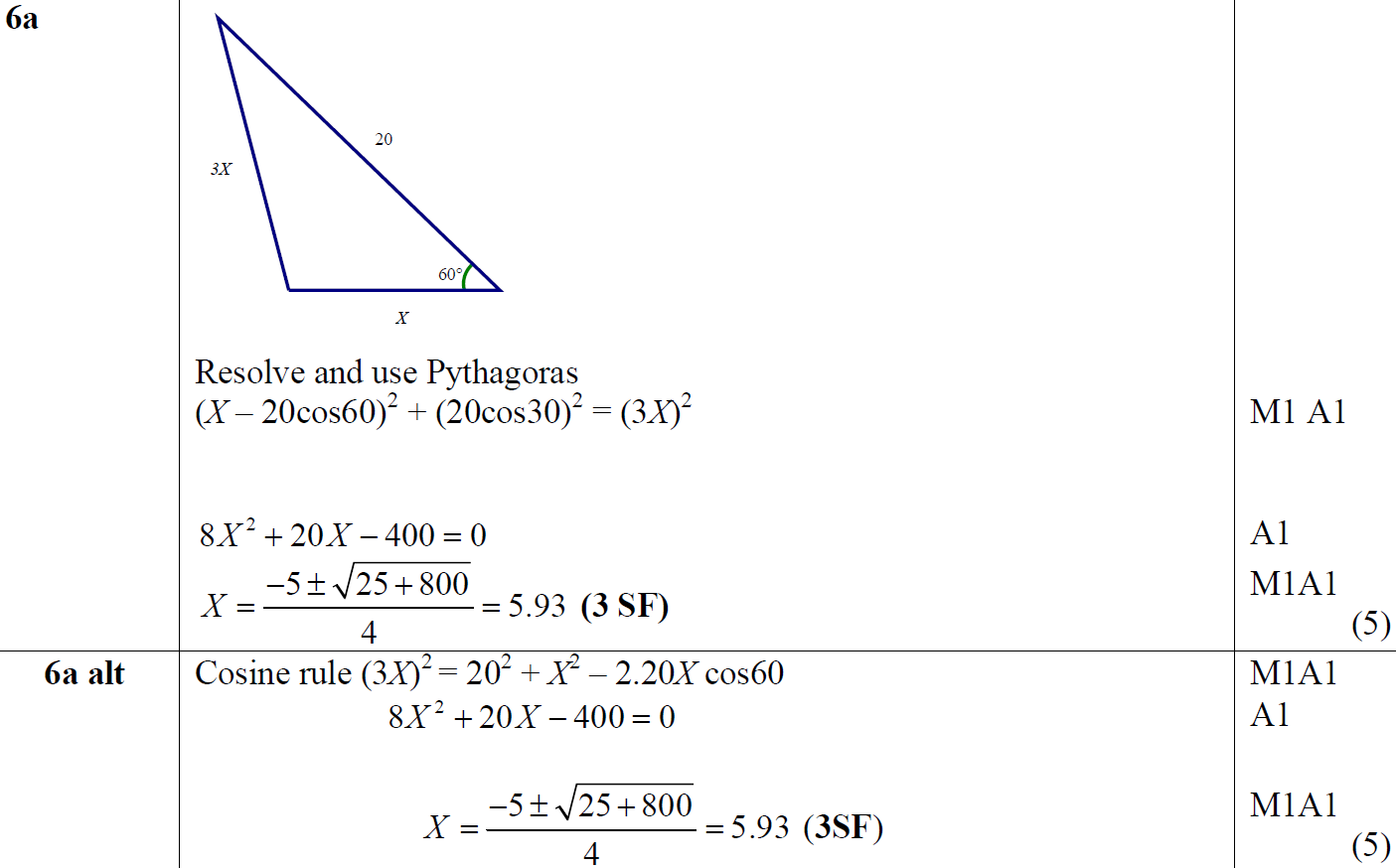 Alternative A
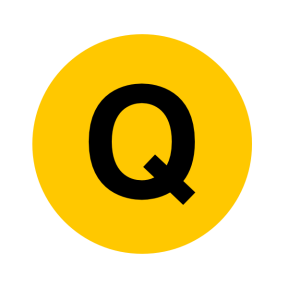 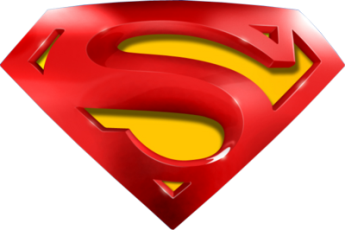 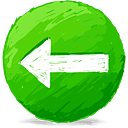 June 2014
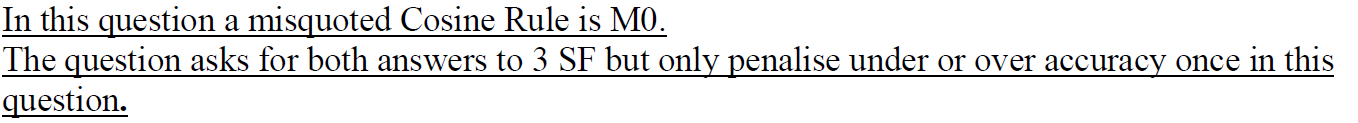 General Notes
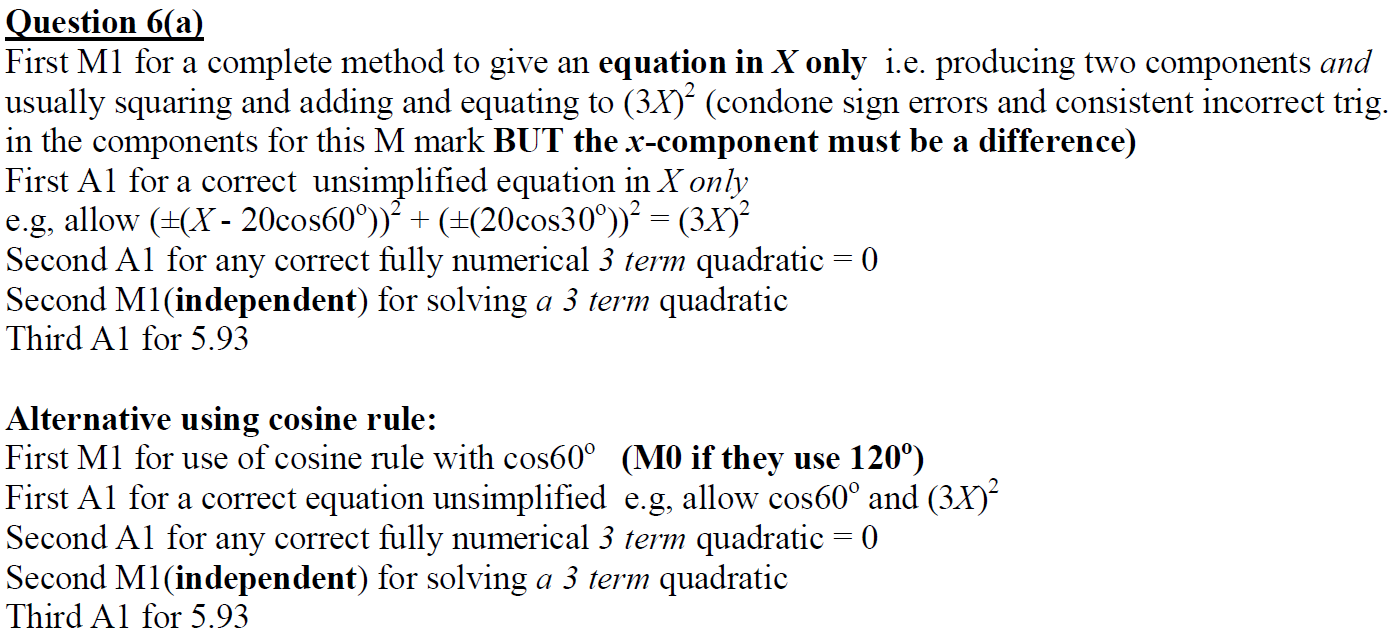 A Notes
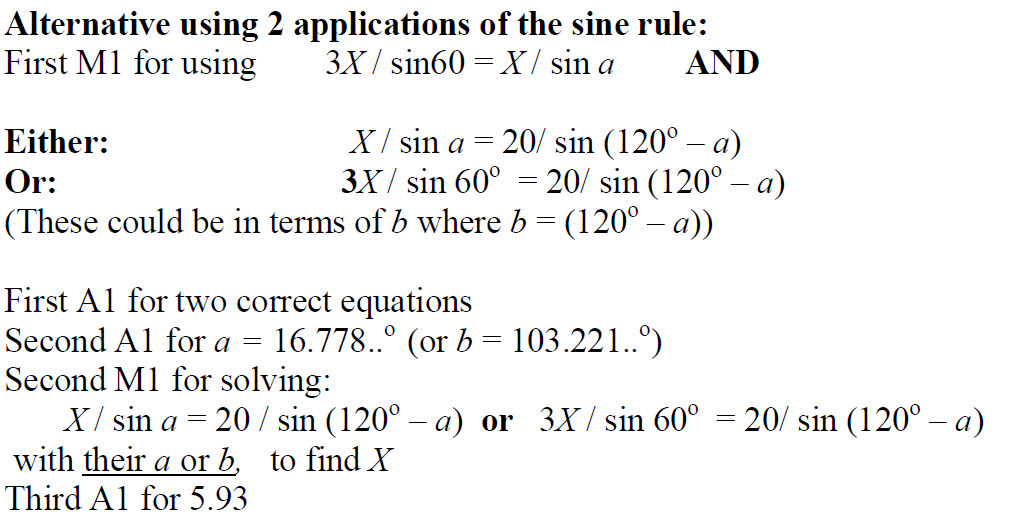 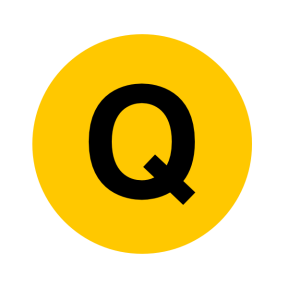 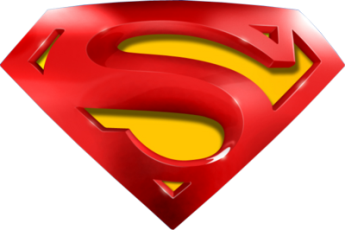 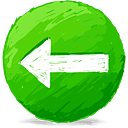 June 2014
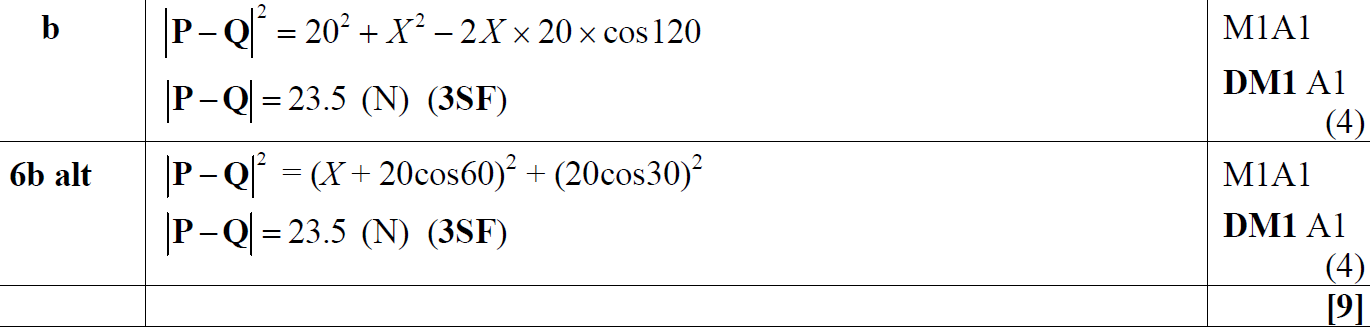 B
Alternative B
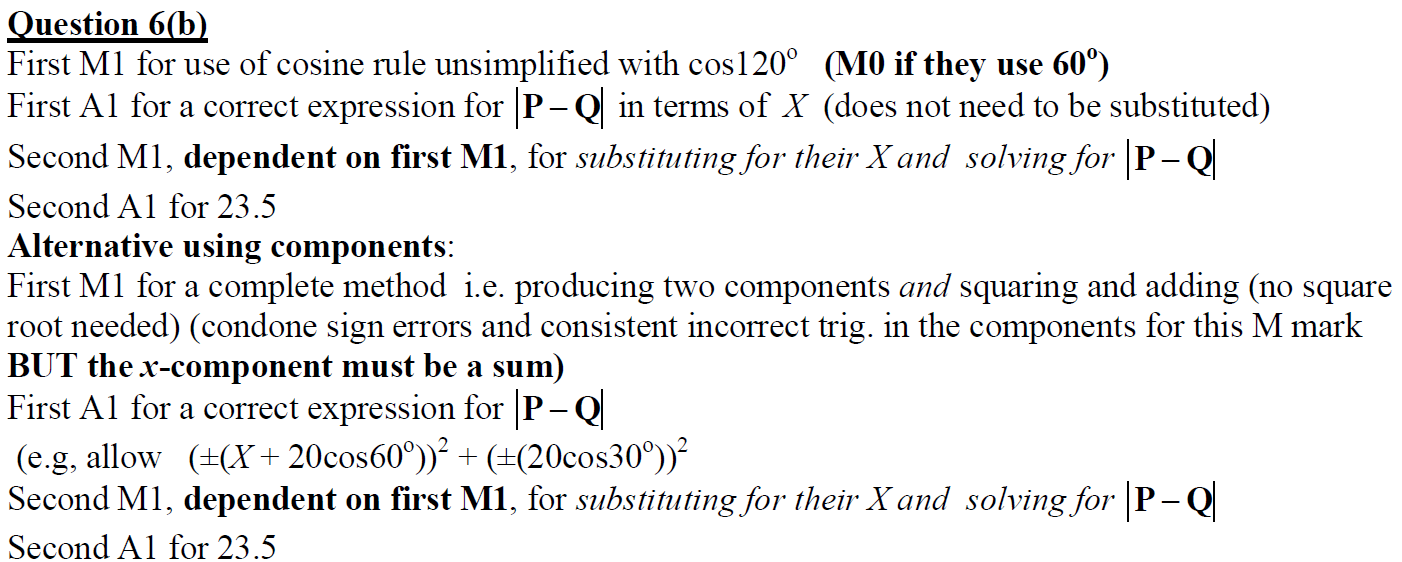 B Notes
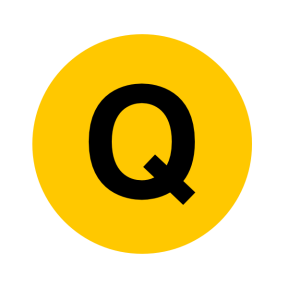 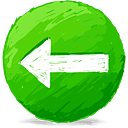 June 2015
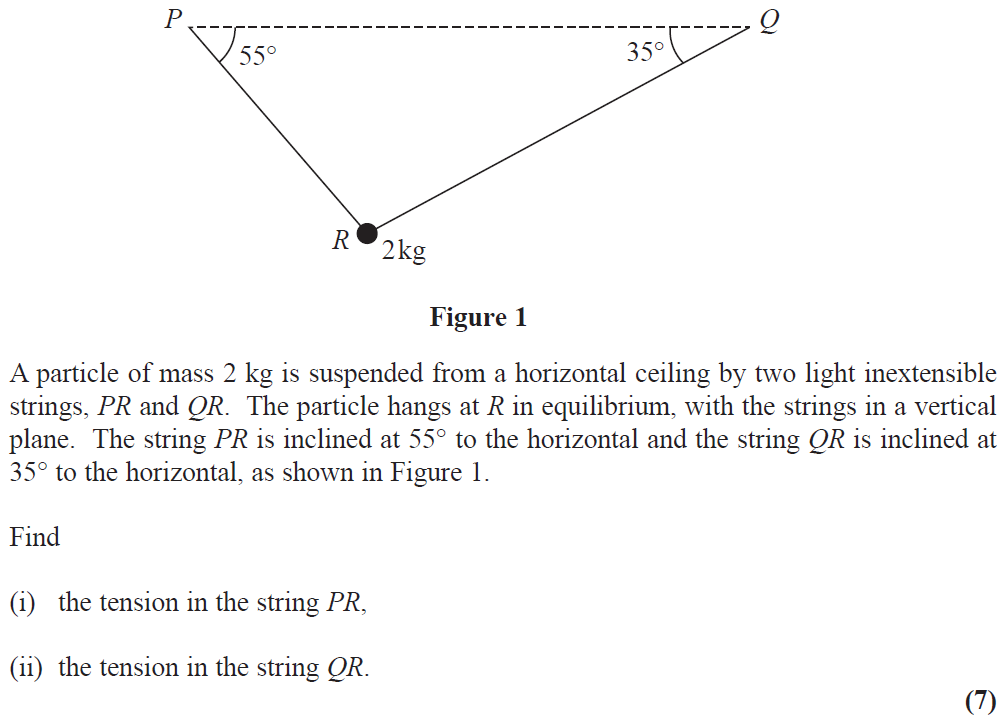 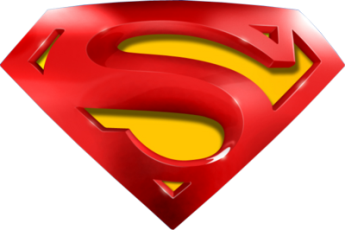 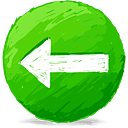 June 2015
A
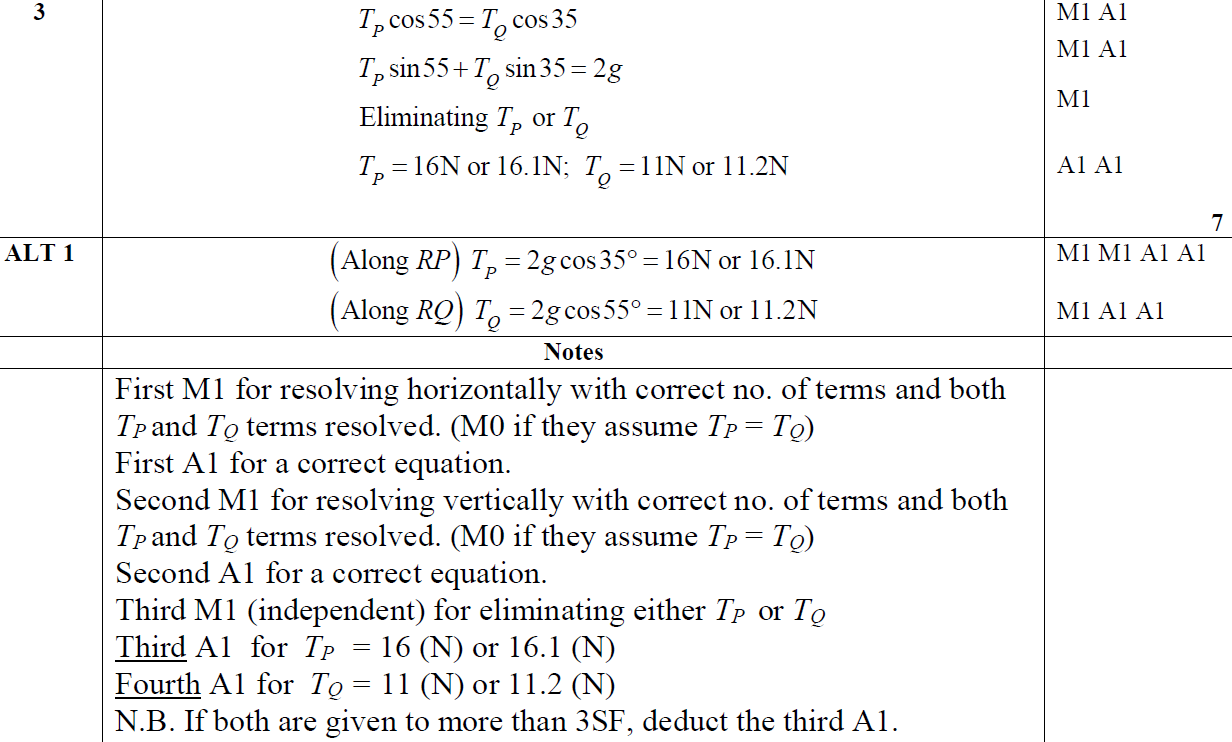 A Alternative 1
A notes
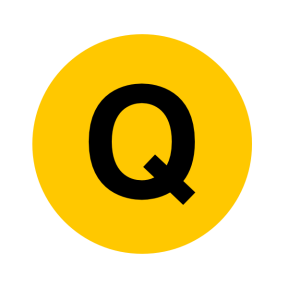 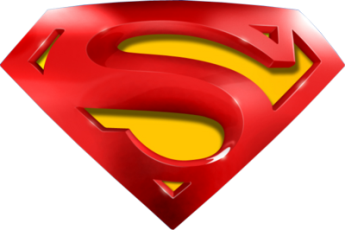 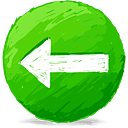 June 2015
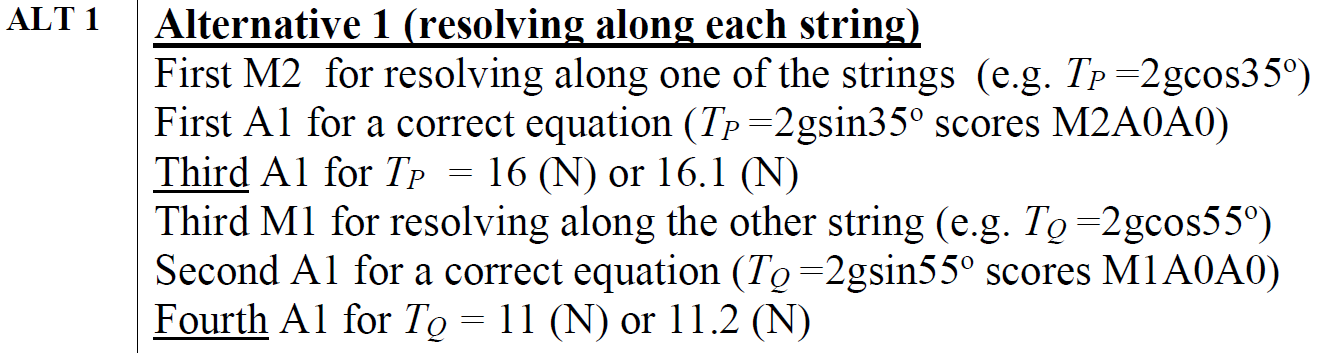 A Alternative 1 notes
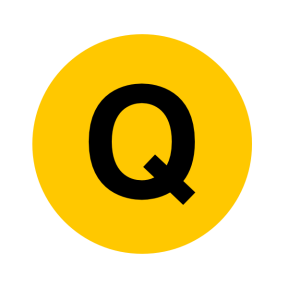 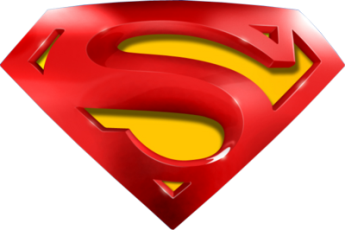 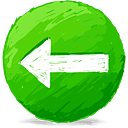 June 2015
A Alternative 2 notes
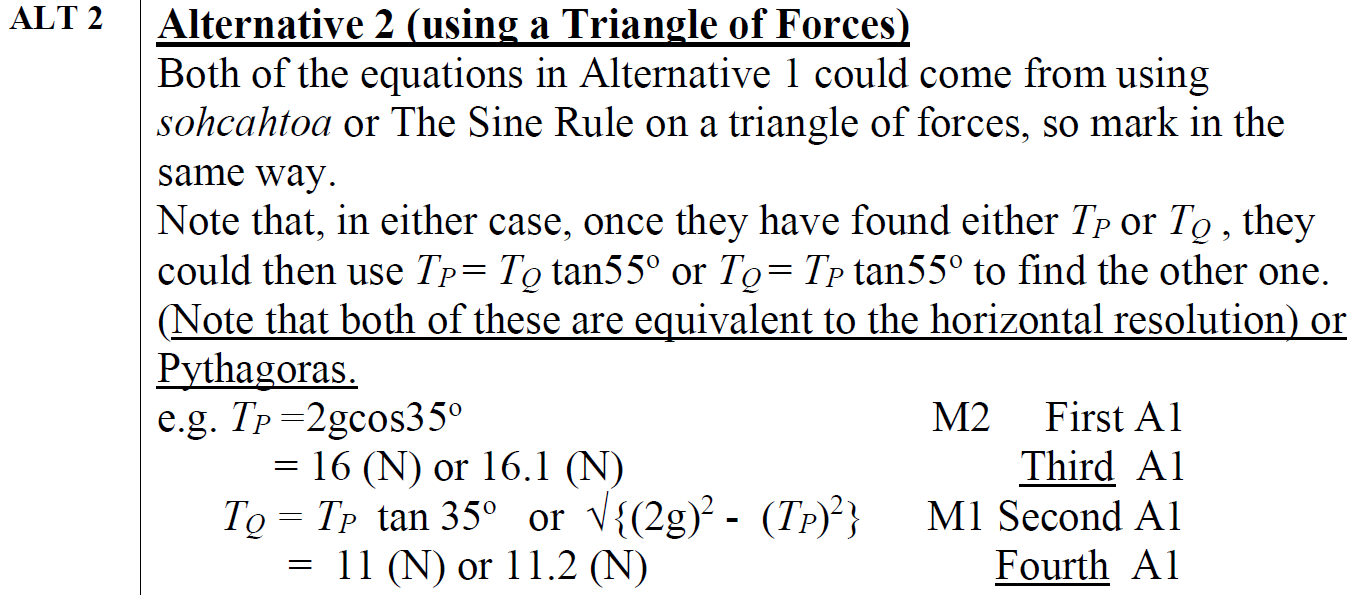 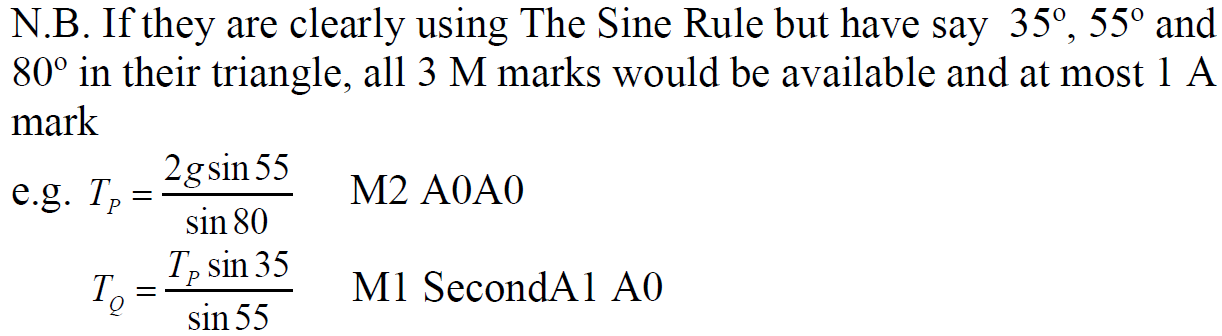 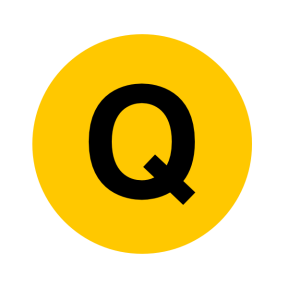 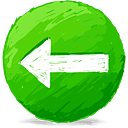 June 2016
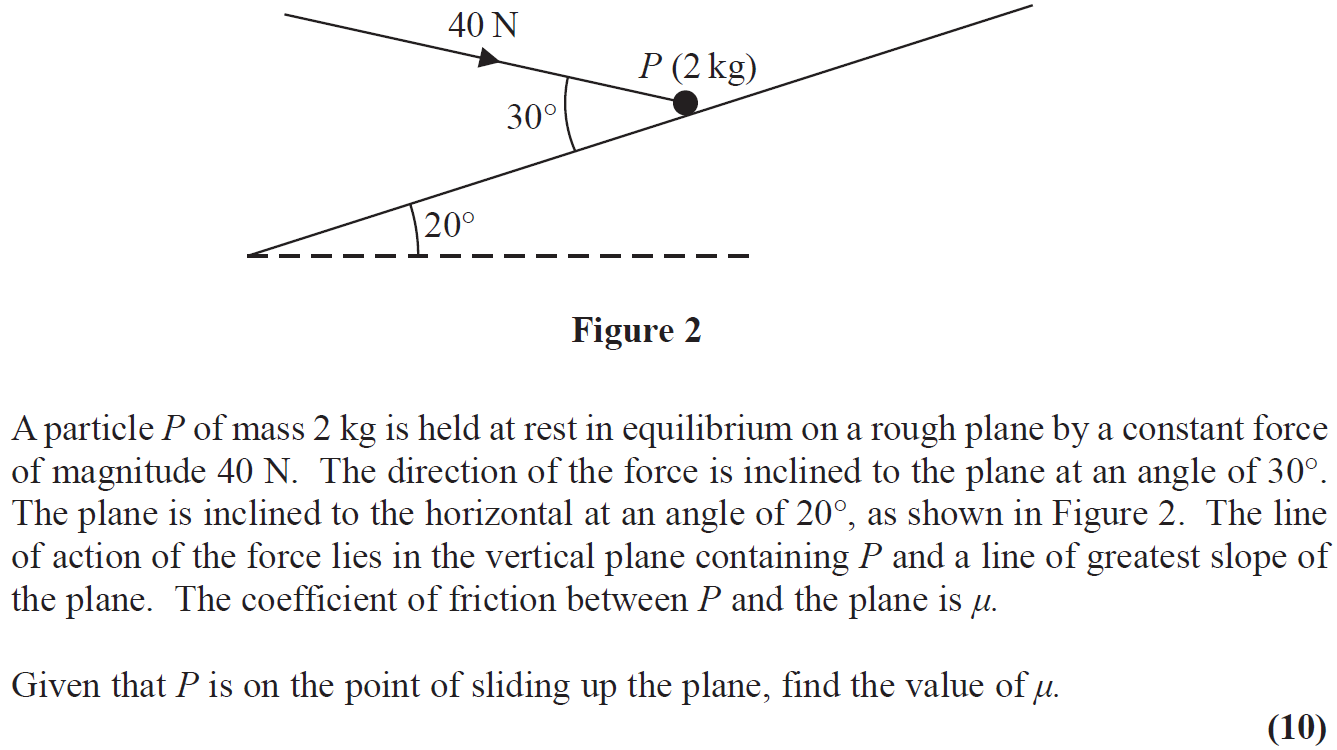 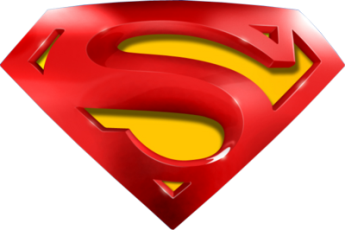 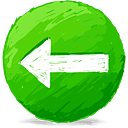 June 2016
A
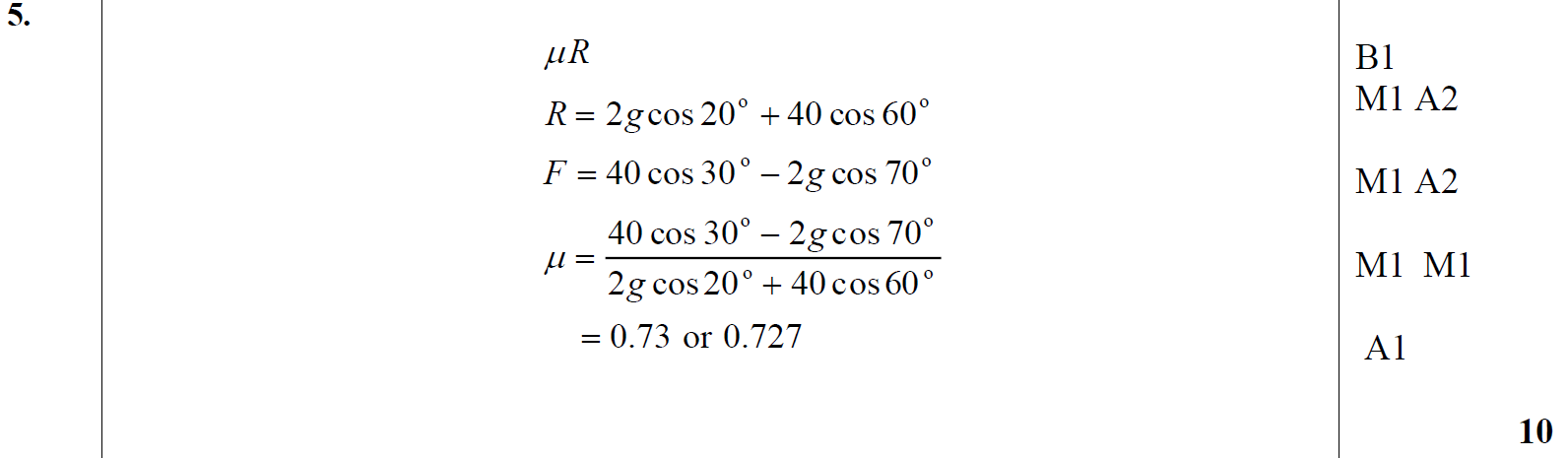 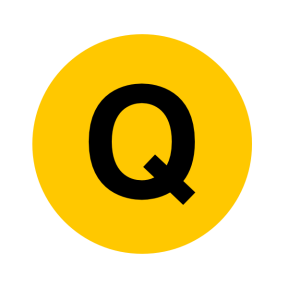 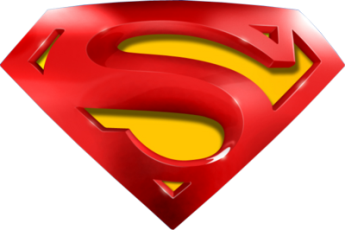 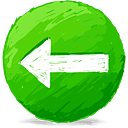 June 2016
A notes
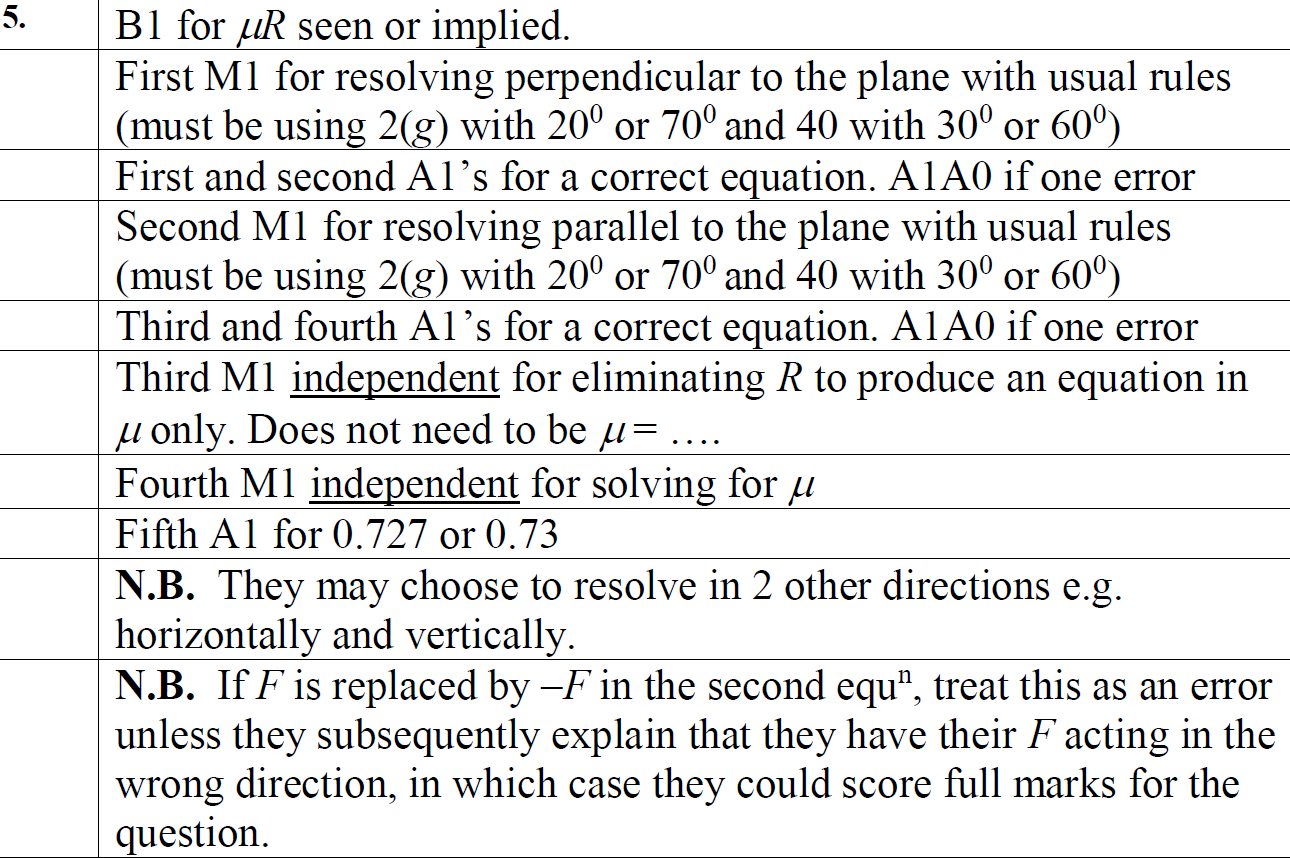 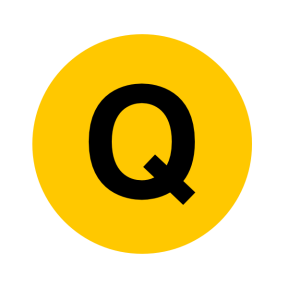 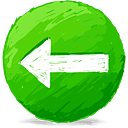 June 2017
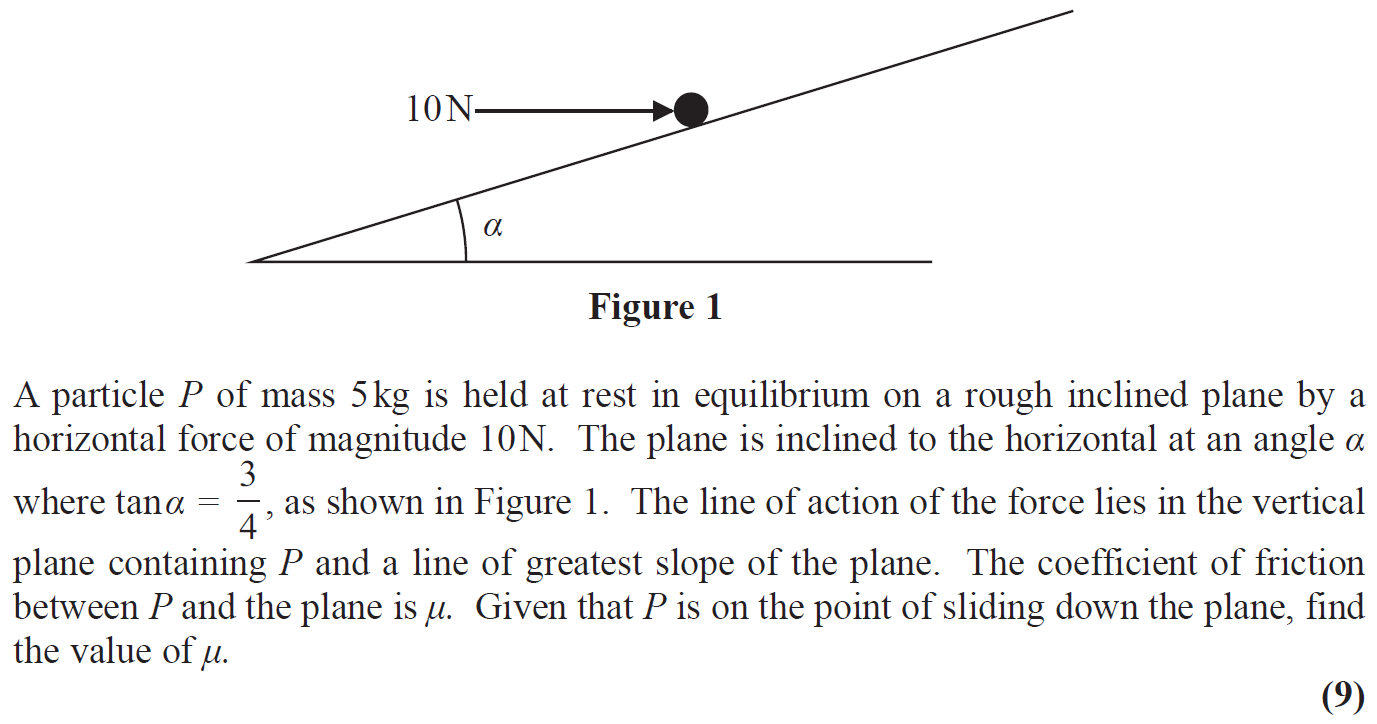 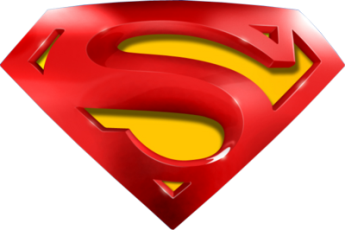 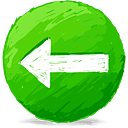 June 2017
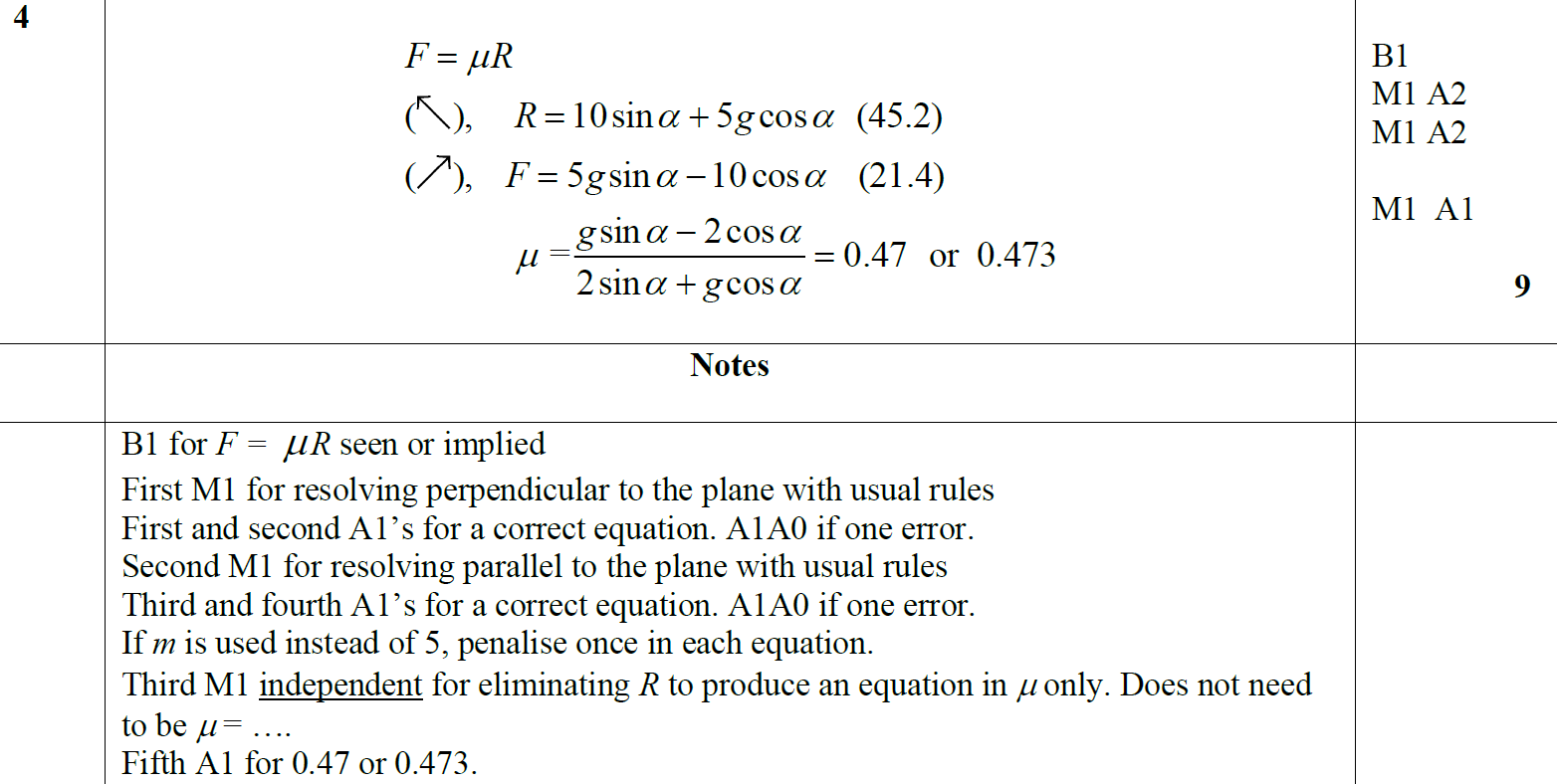 A
A notes
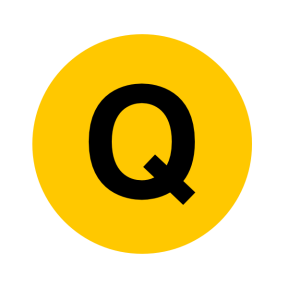 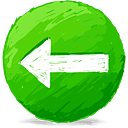 June 2018
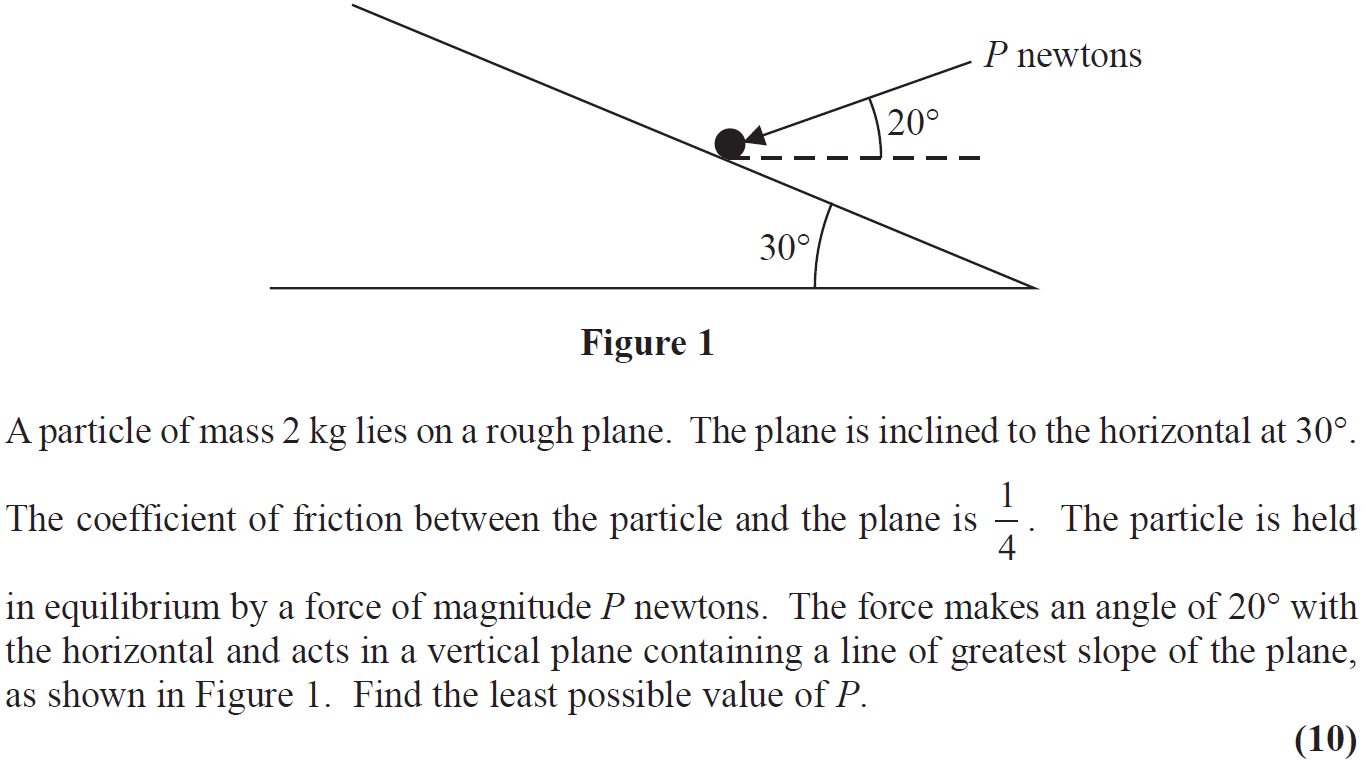 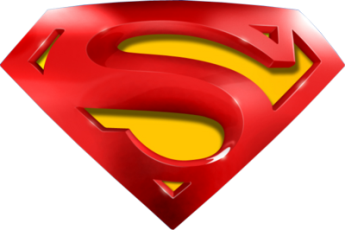 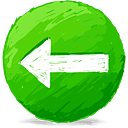 June 2018
A
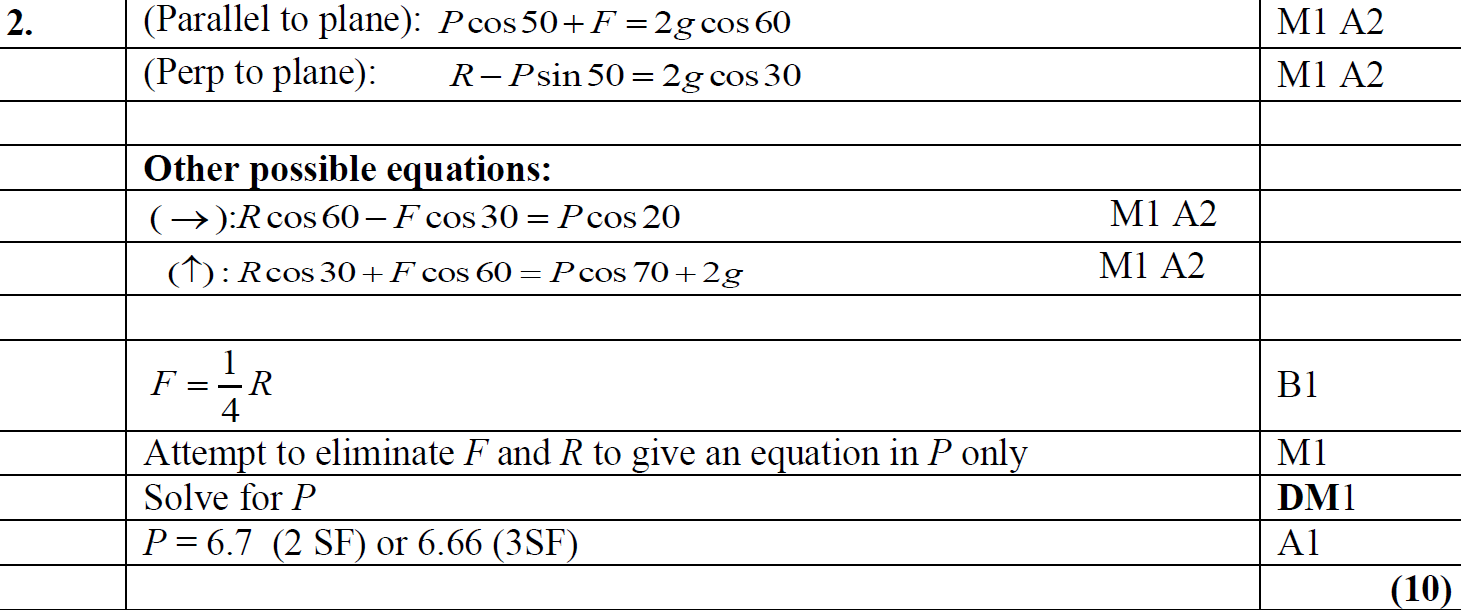 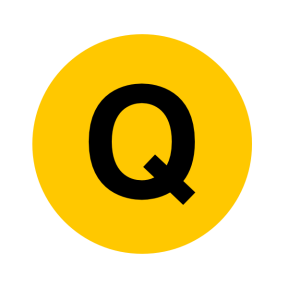 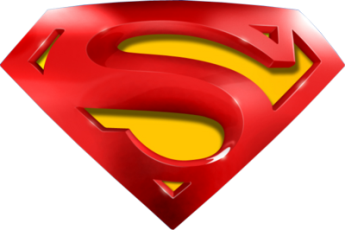 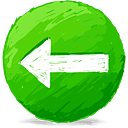 June 2018
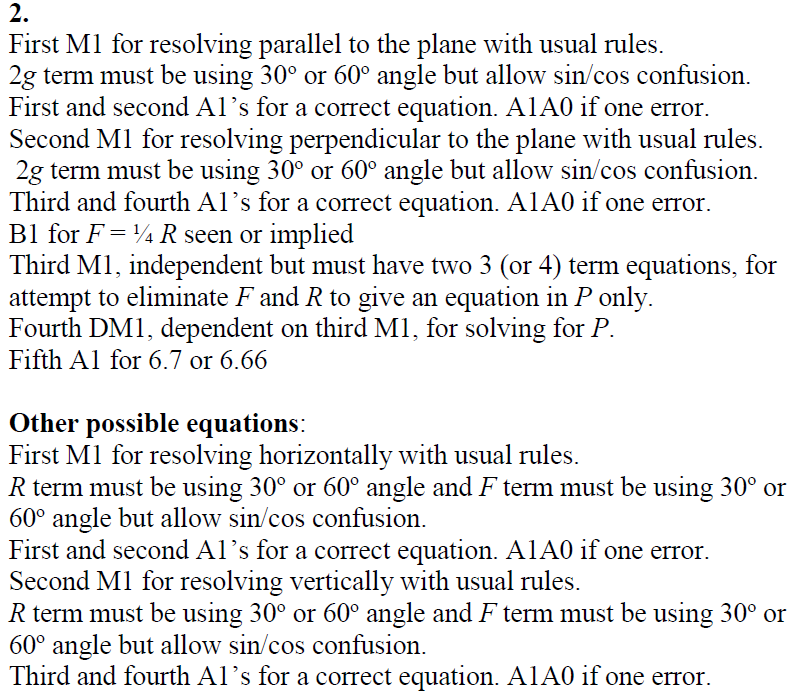 A notes
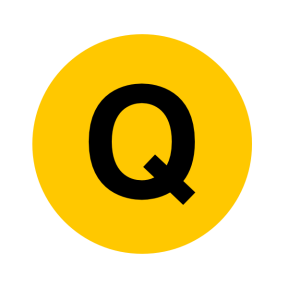 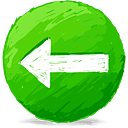 New Spec Q’s
Old Spec Connected Particles
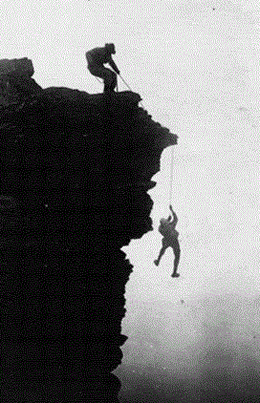 Jan 2006
May 2013 (i)
June 2006
May 2013 (ii)
Jan 2007
June 2014
June 2007
June 2015 (i)
Jan 2008
June 2015 (ii)
May 2008
June 2016 (i)
Jan 2009
June 2016 (ii)
May 2009
June 2017 (i)
Jan 2010
June 2017 (ii)
May 2010
May 2011
May 2012
June 2018 (i)
Jan 2011
Jan 2012
Jan 2013
June 2018 (ii)
Jan 2006
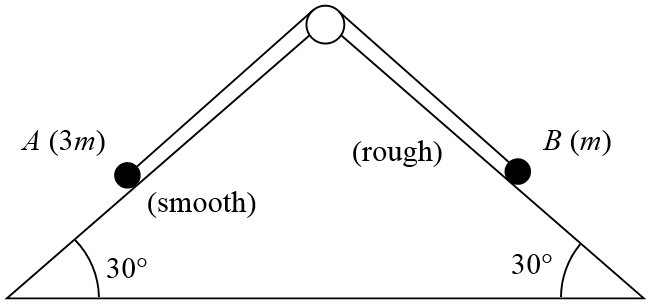 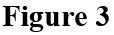 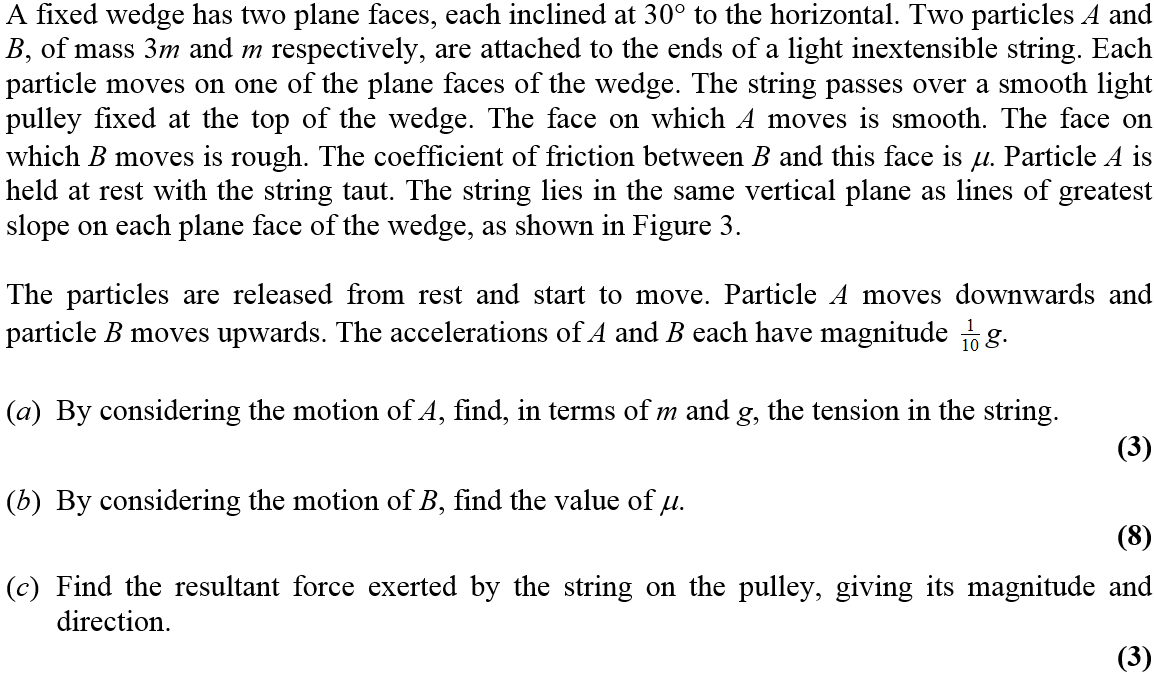 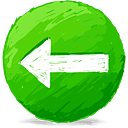 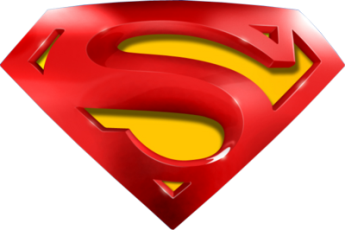 Jan 2006
A
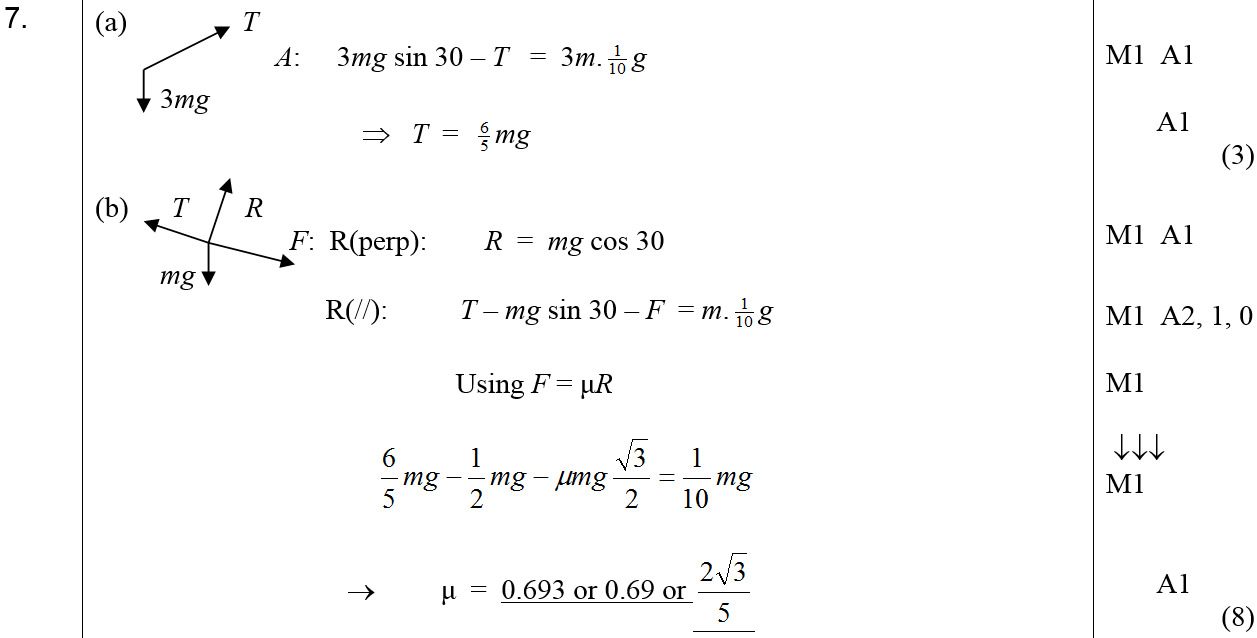 B
C
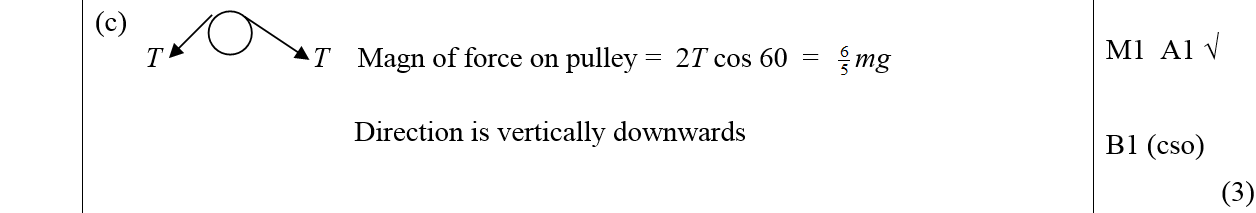 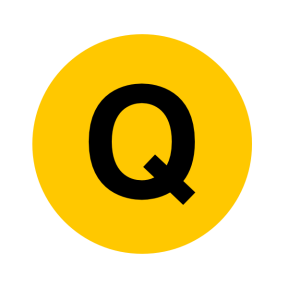 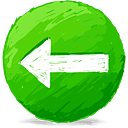 June 2006
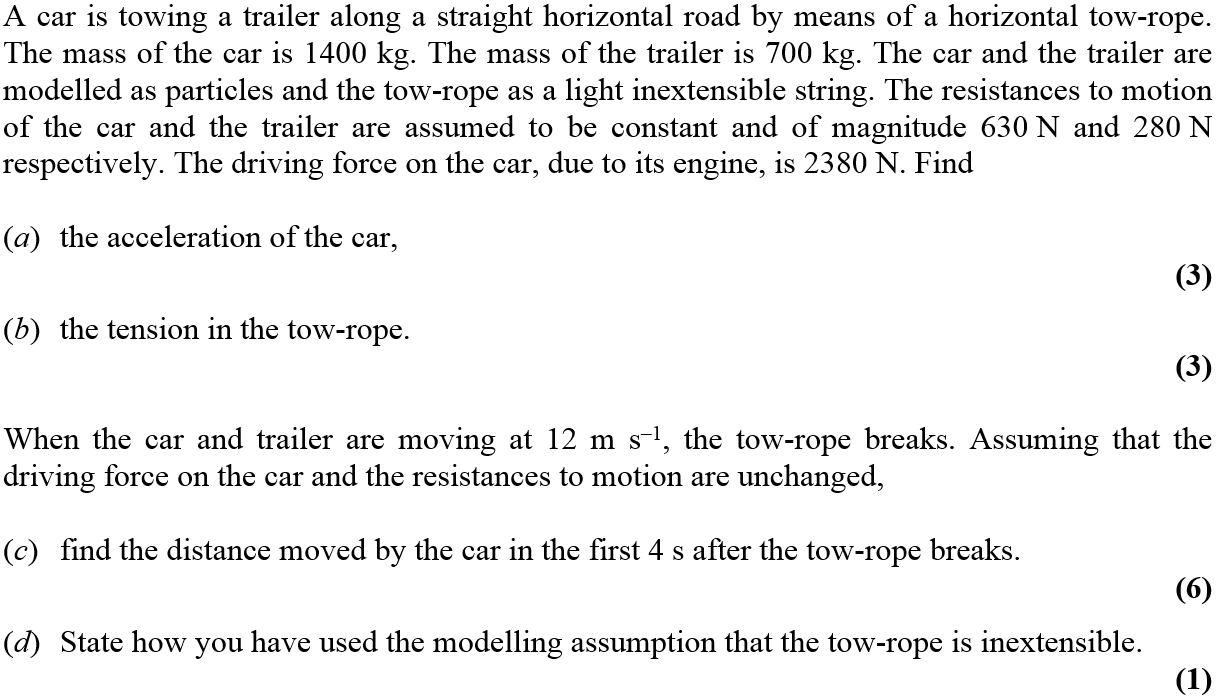 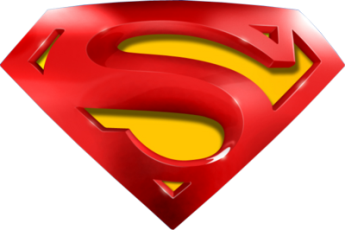 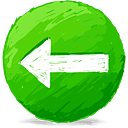 June 2006
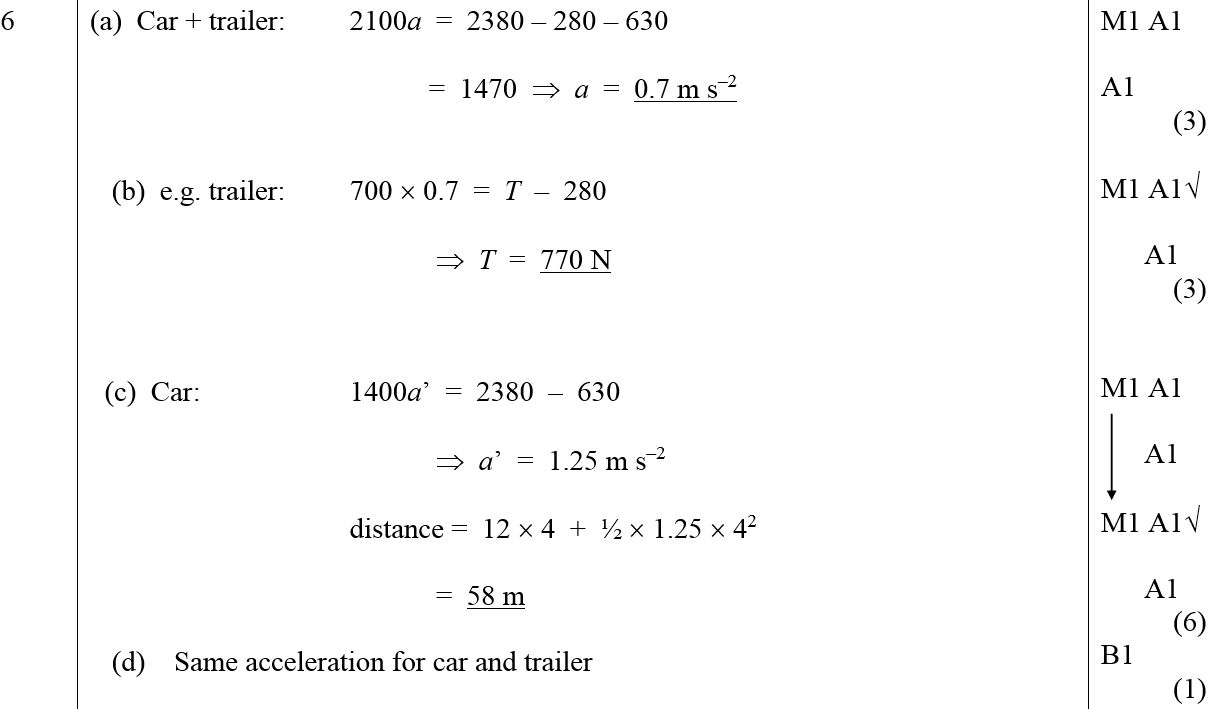 A
B
C
D
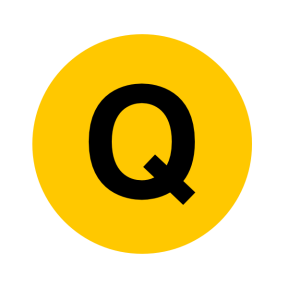 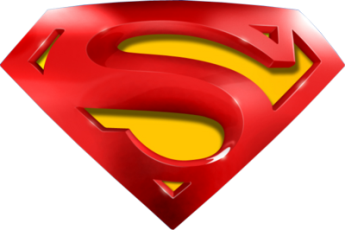 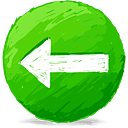 June 2006
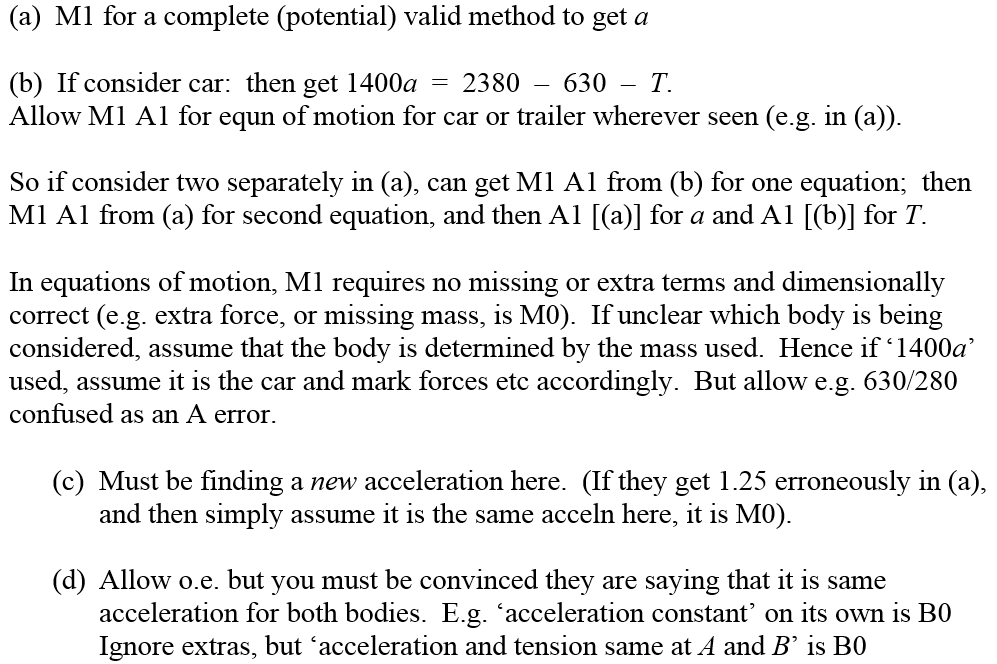 A Notes
B Notes
C Notes
D Notes
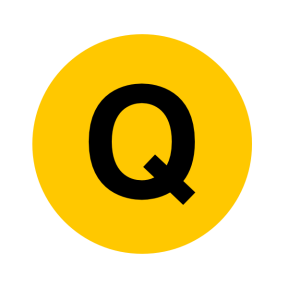 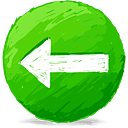 Jan 2007
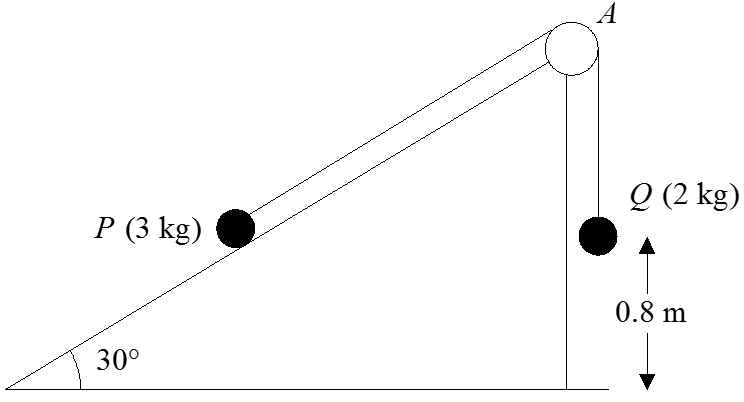 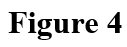 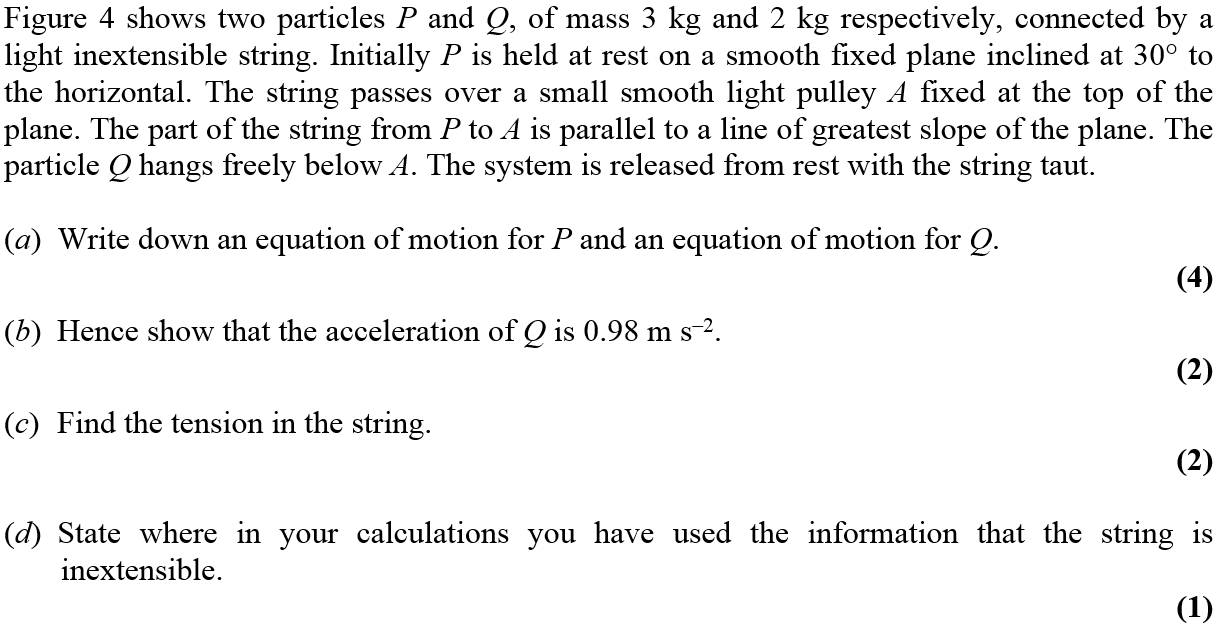 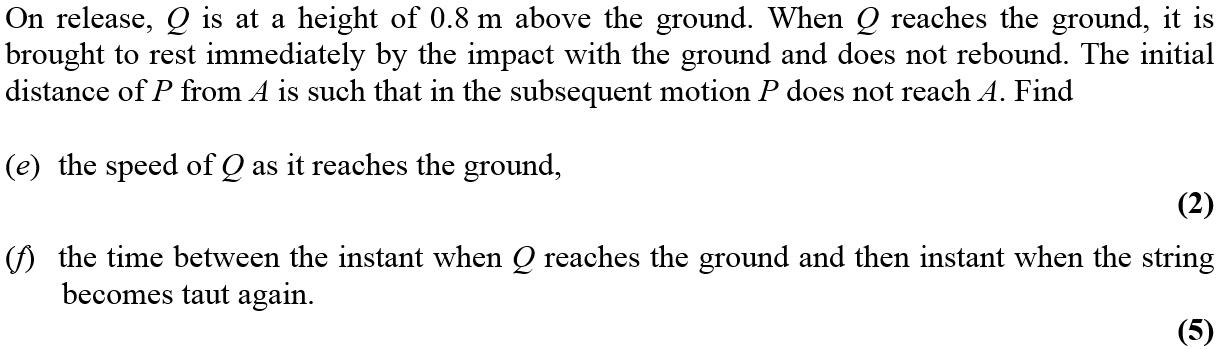 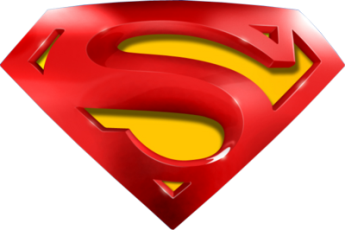 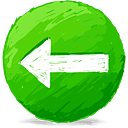 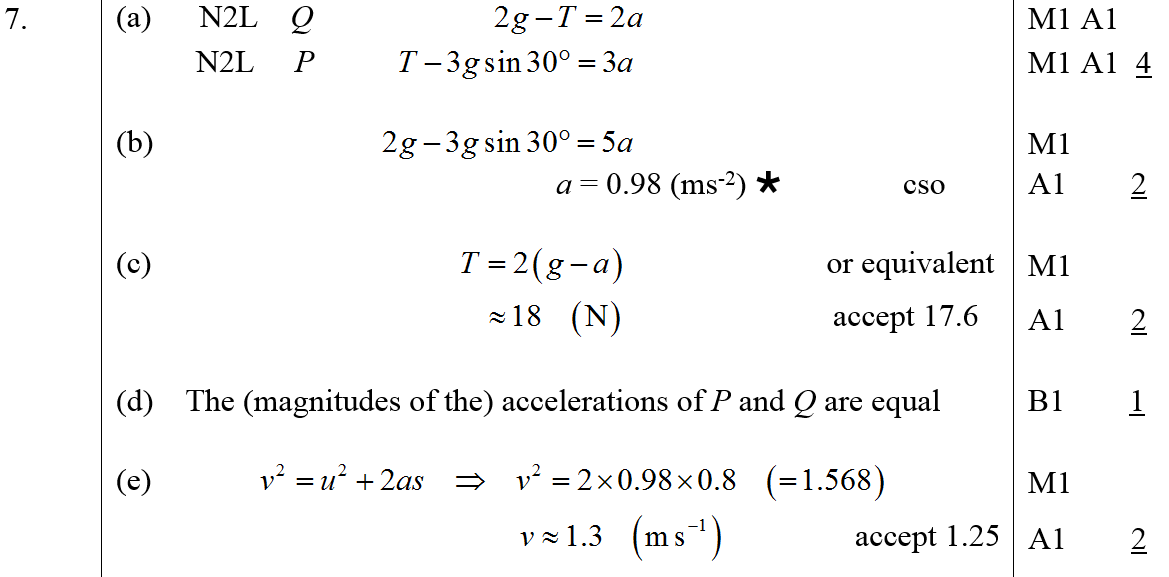 A
Jan 2007
B
C
D
E
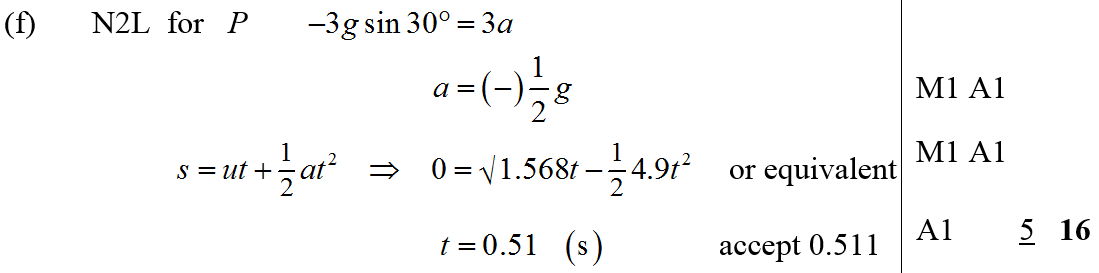 F
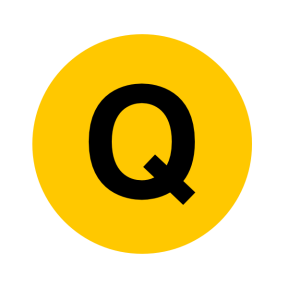 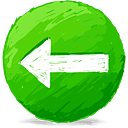 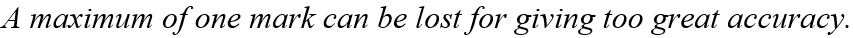 June 2007
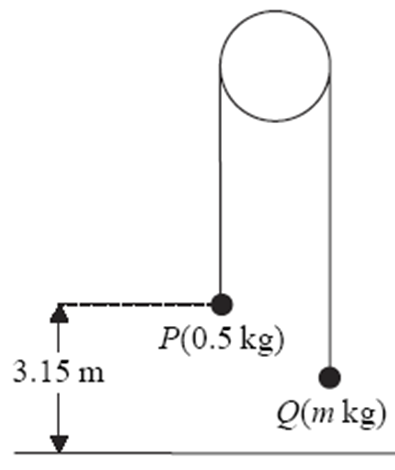 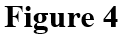 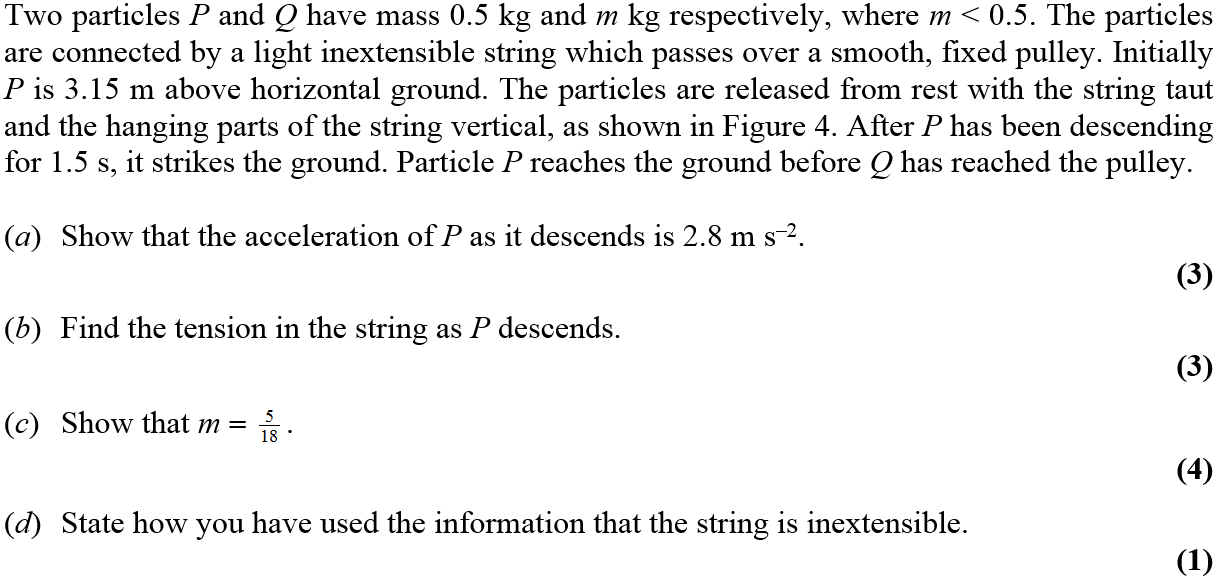 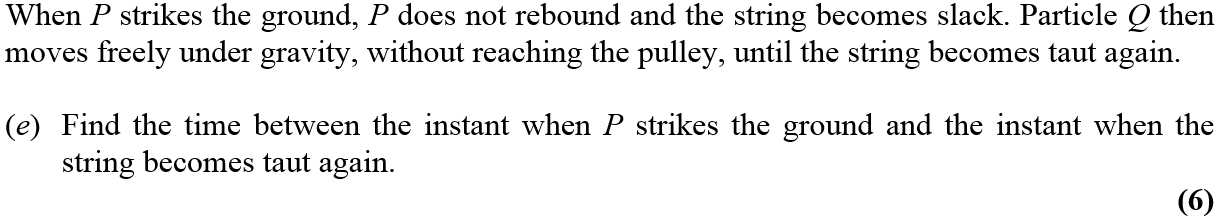 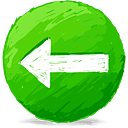 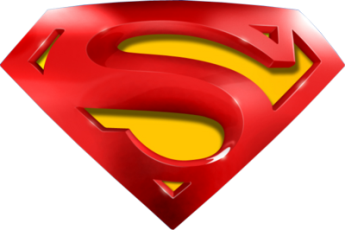 June 2007
A
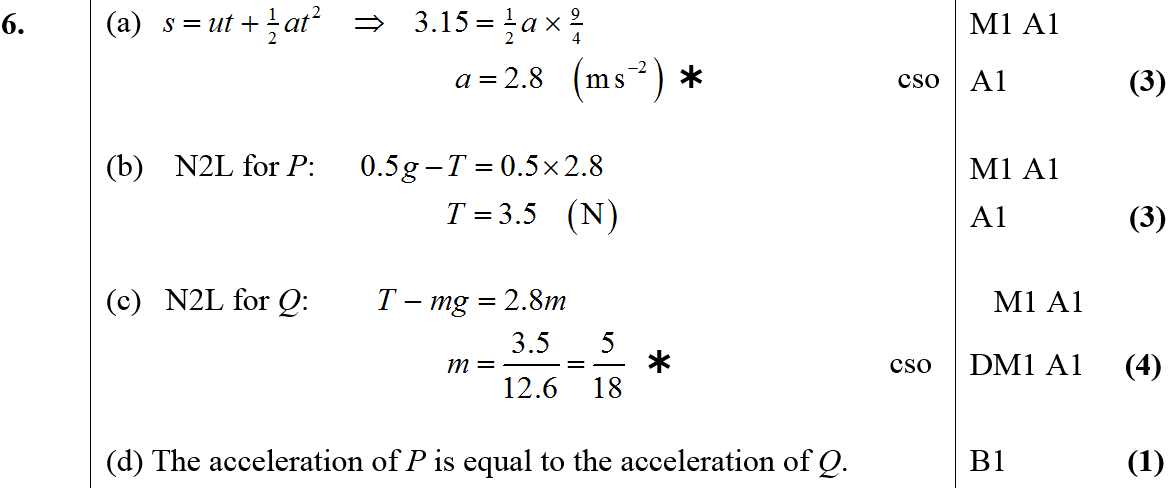 B
C
D
E
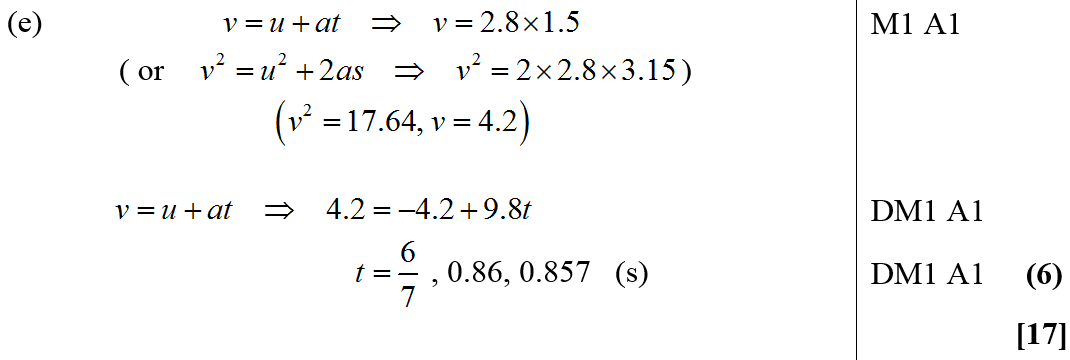 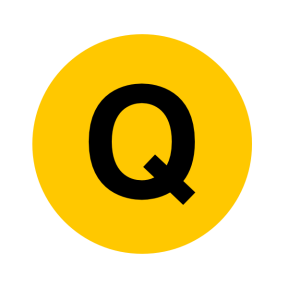 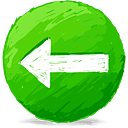 Jan 2008
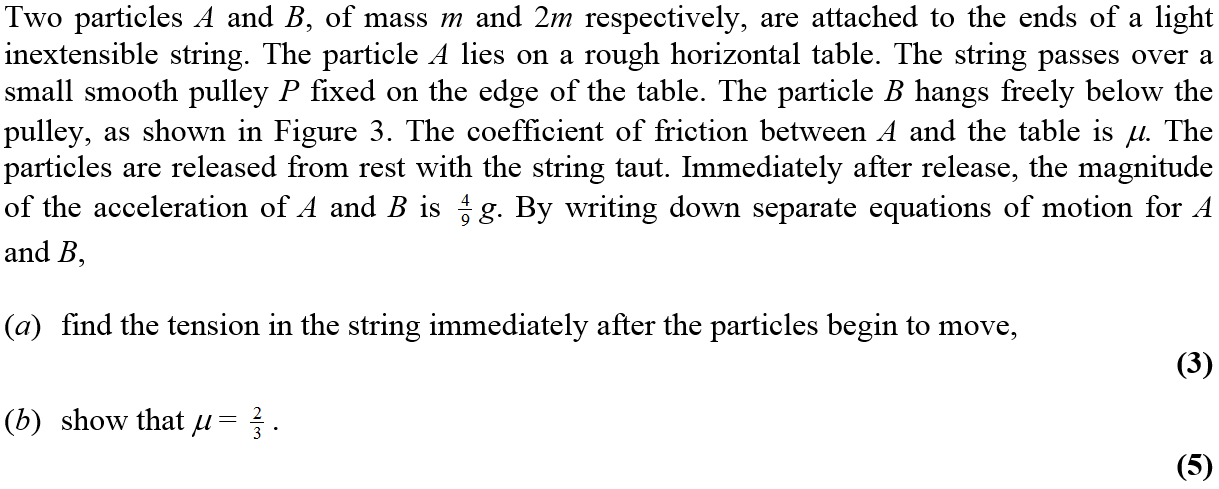 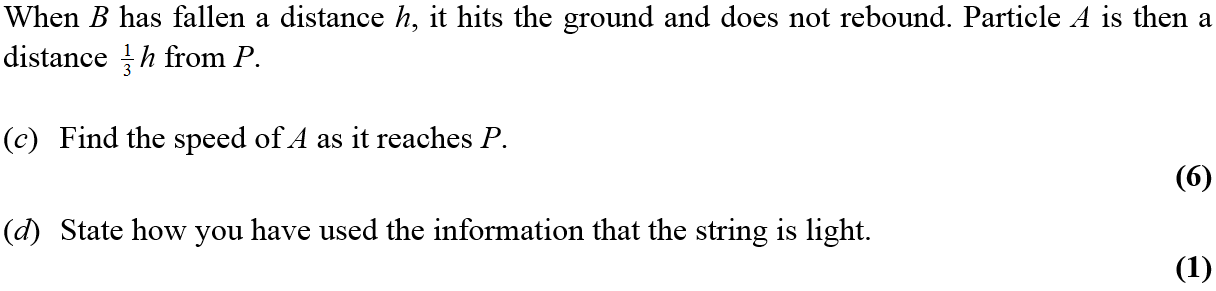 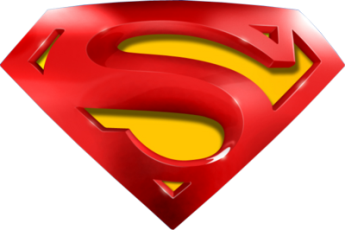 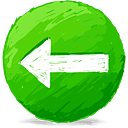 Jan 2008
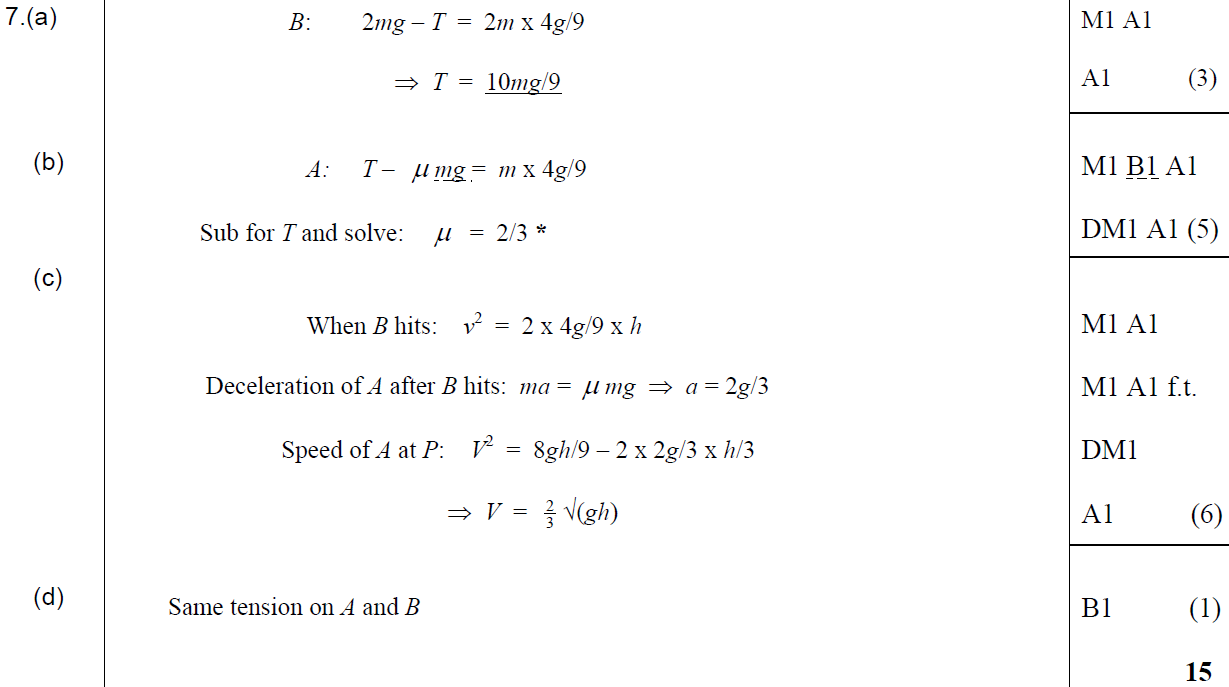 A
B
C
D
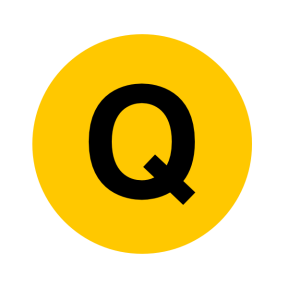 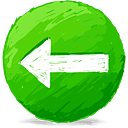 May 2008
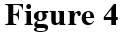 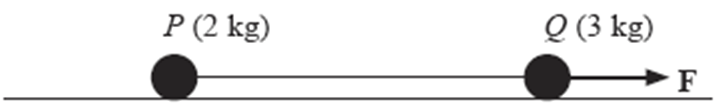 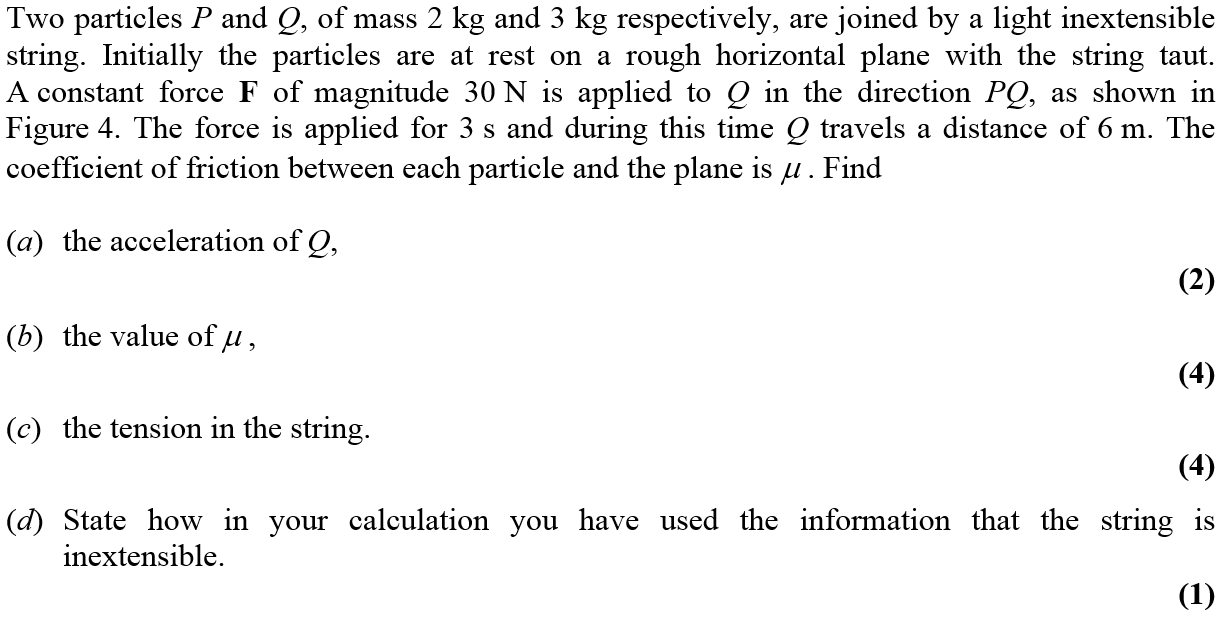 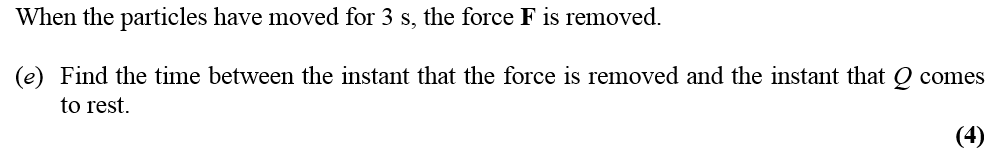 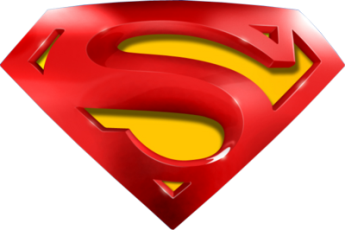 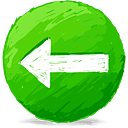 May 2008
A
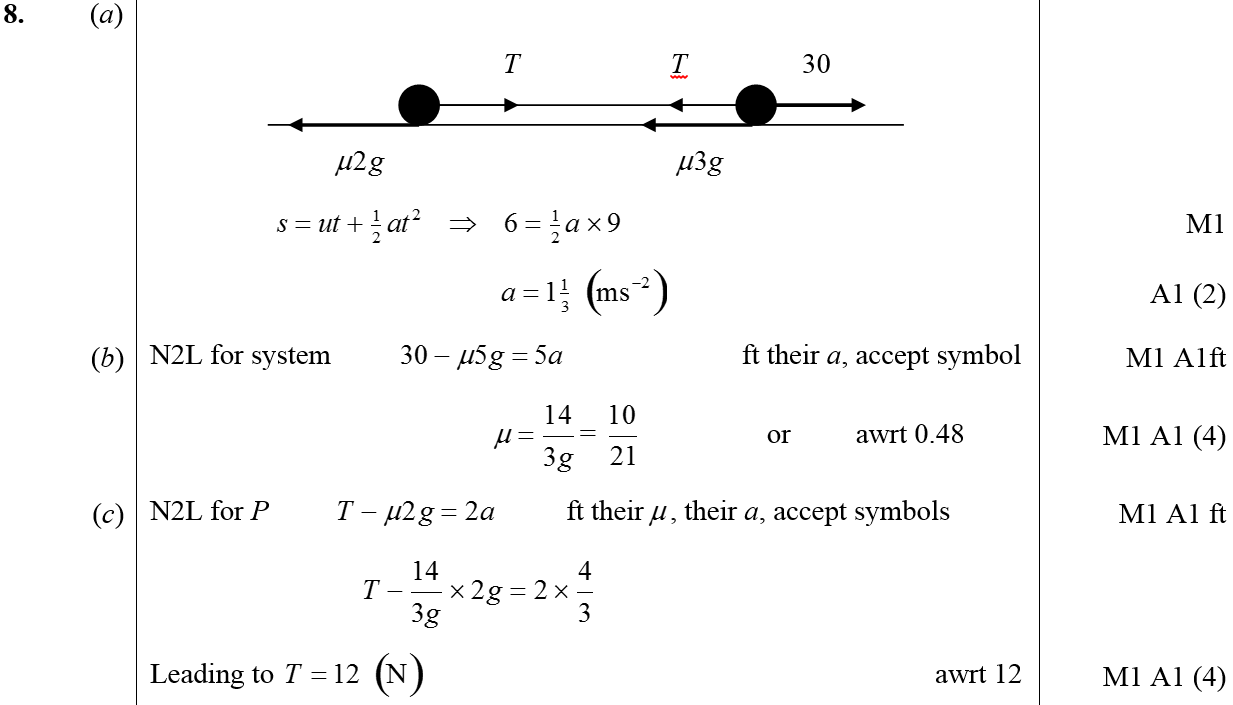 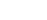 B
C
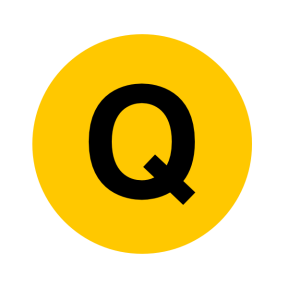 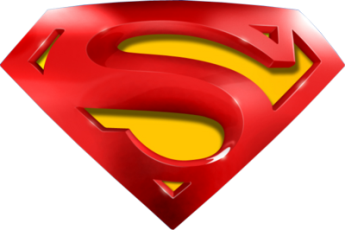 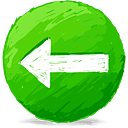 May 2008
D
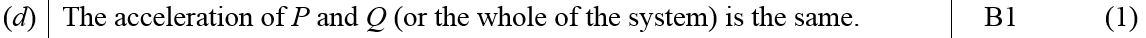 E
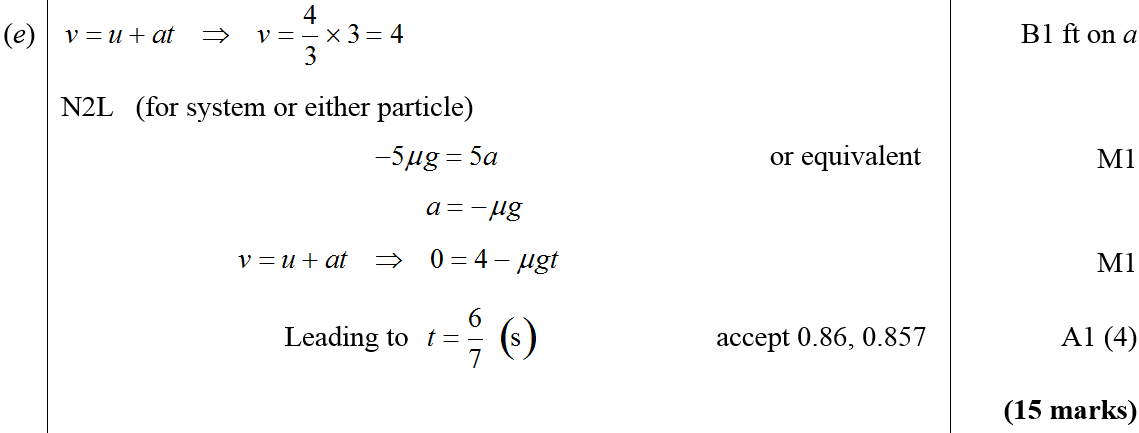 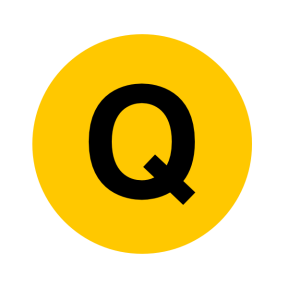 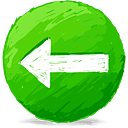 Jan 2009
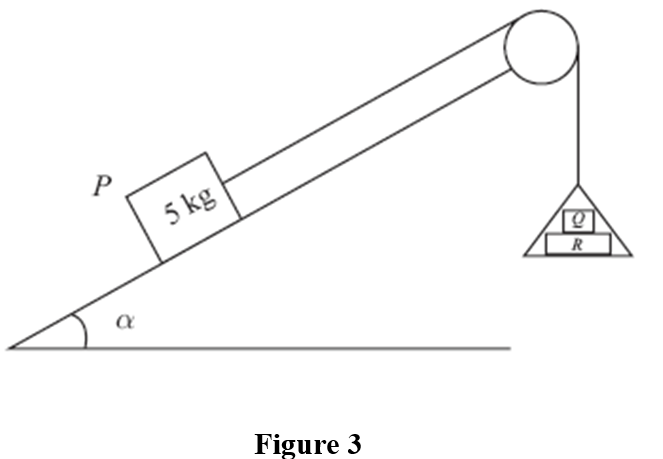 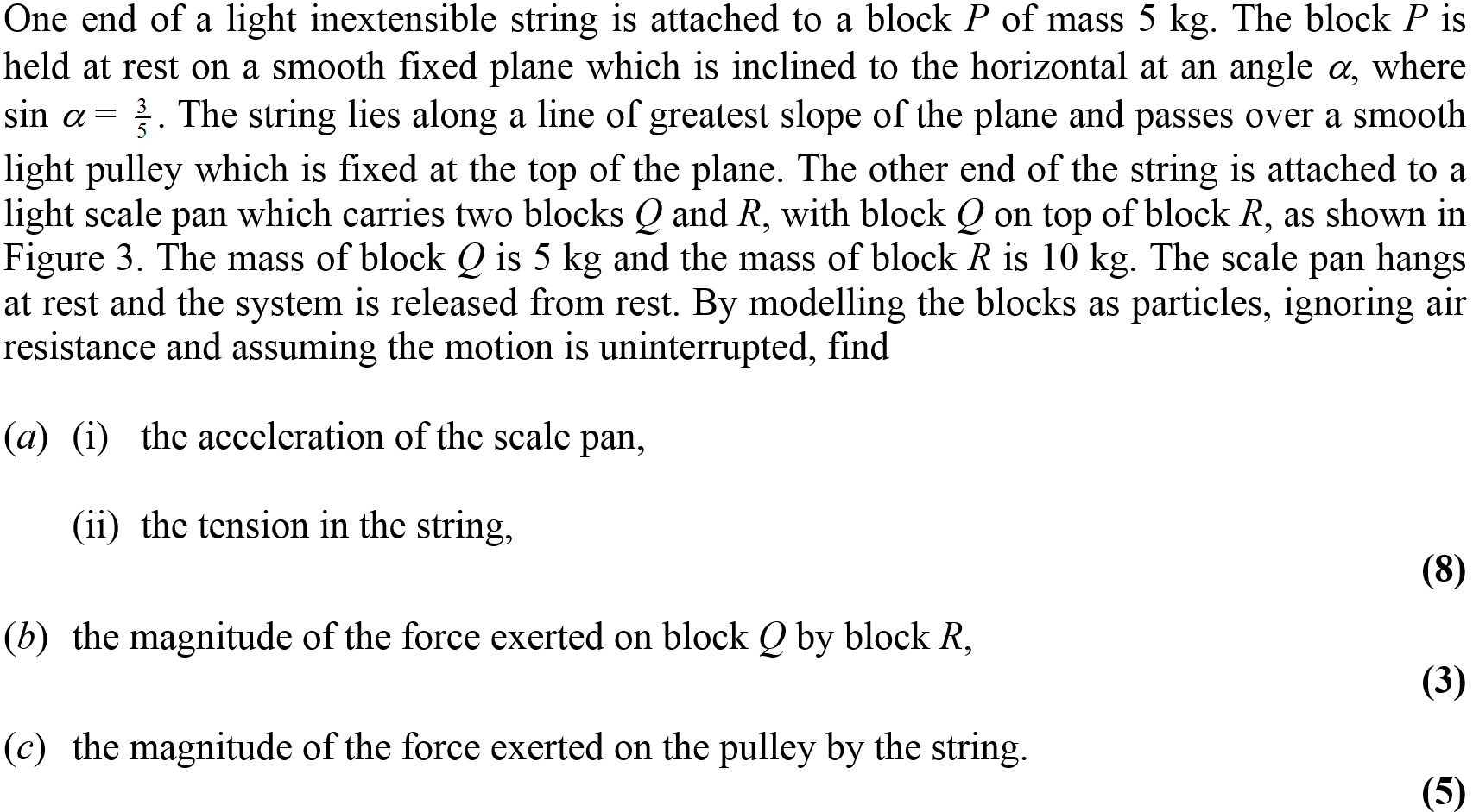 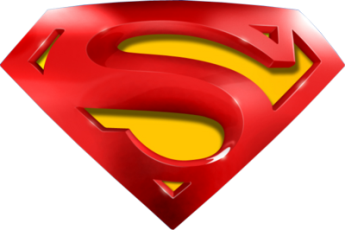 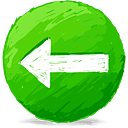 Jan 2009
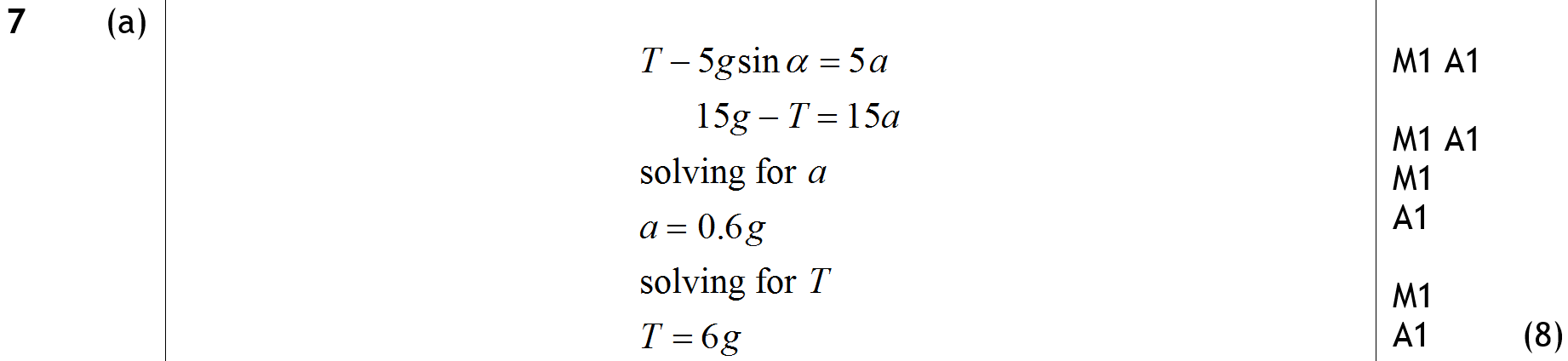 A
B
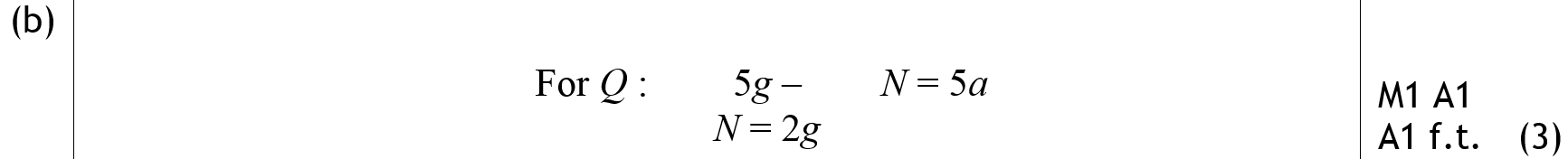 C
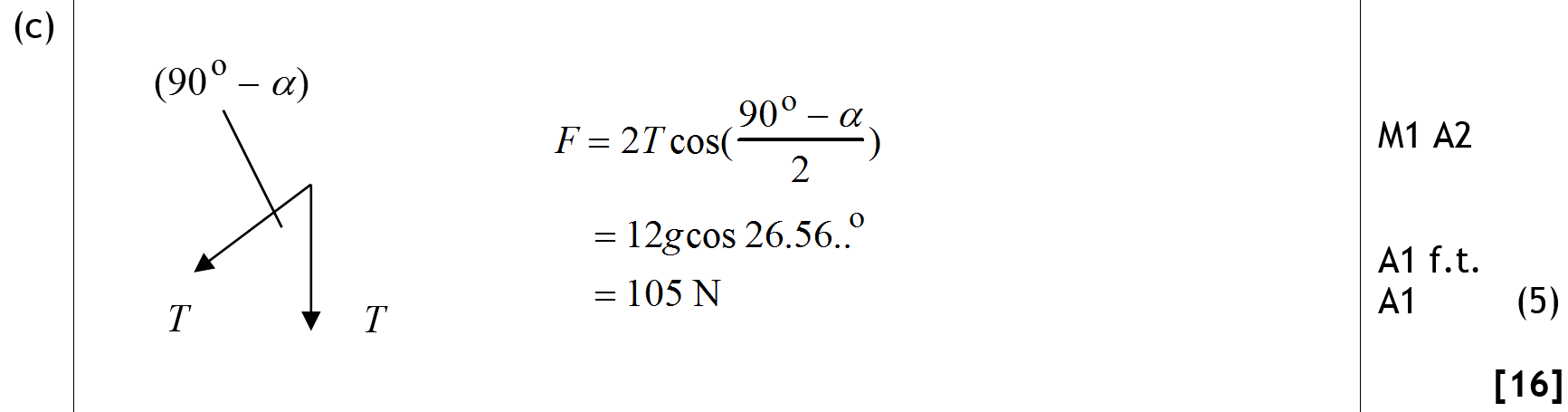 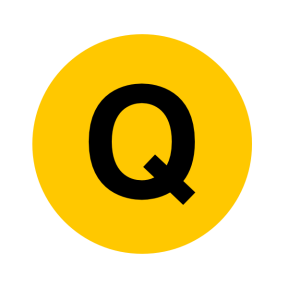 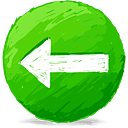 May 2009
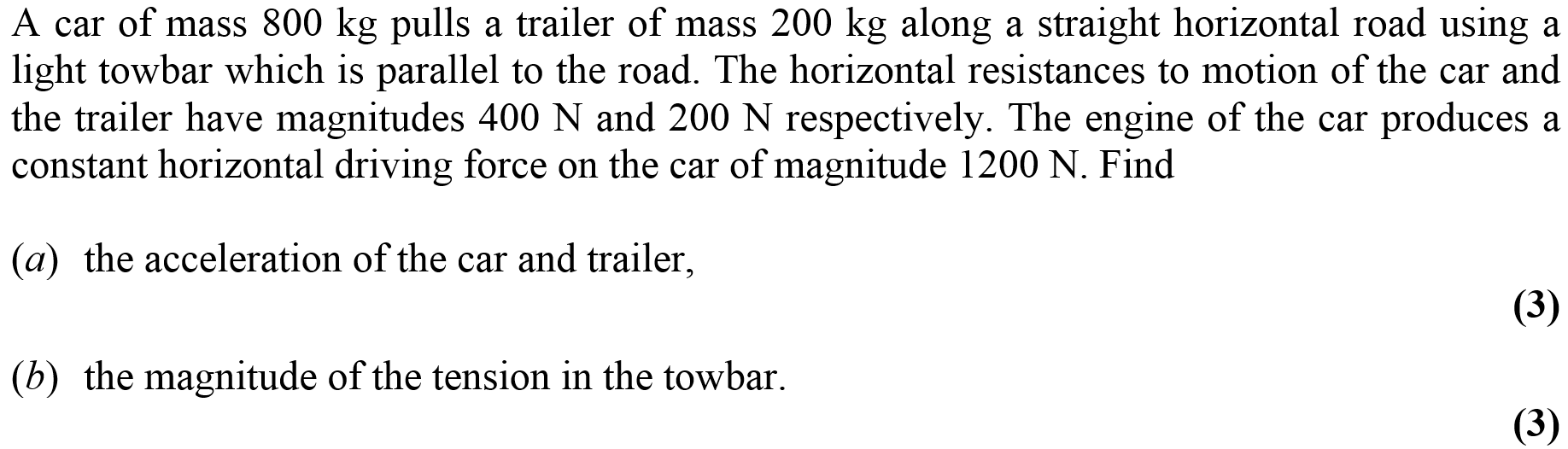 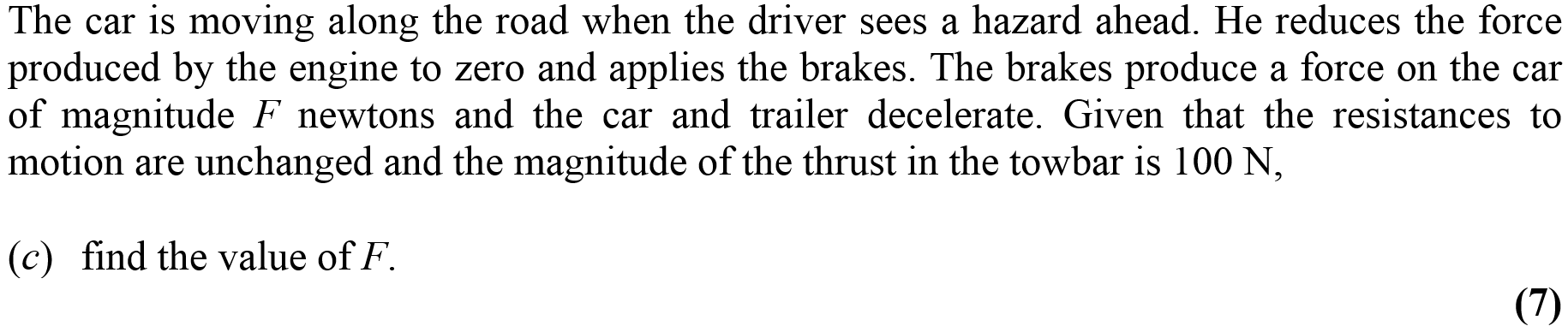 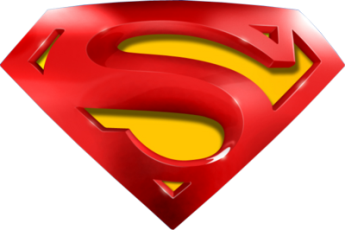 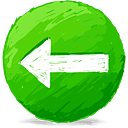 May 2009
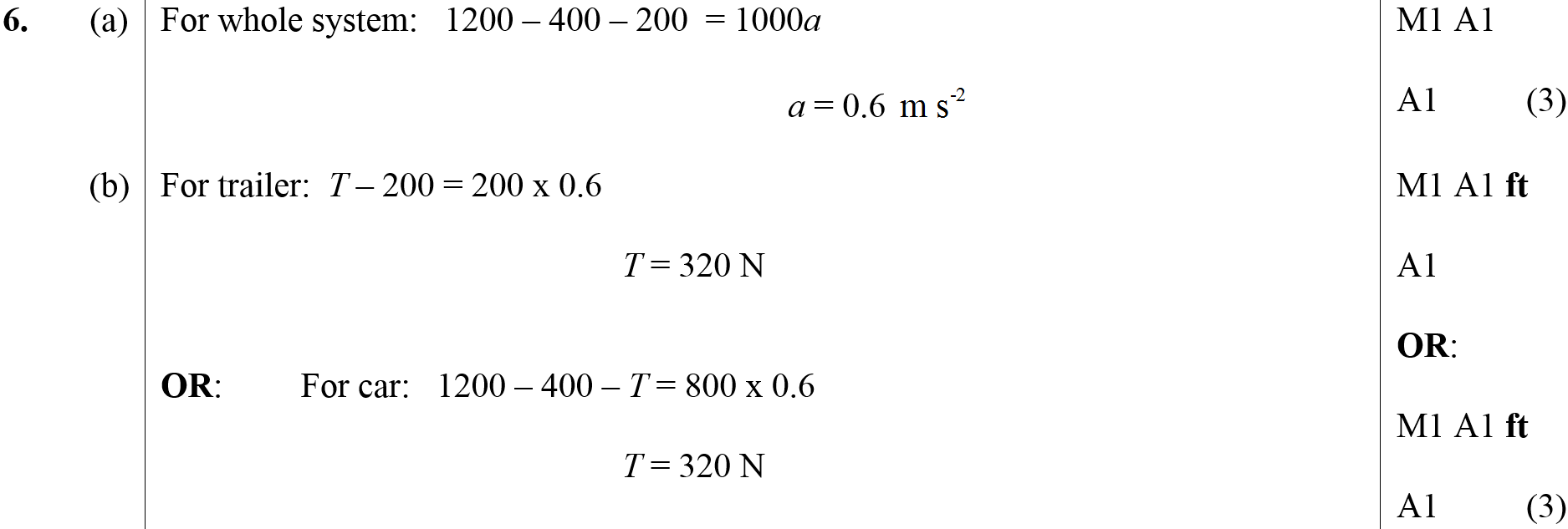 A
B
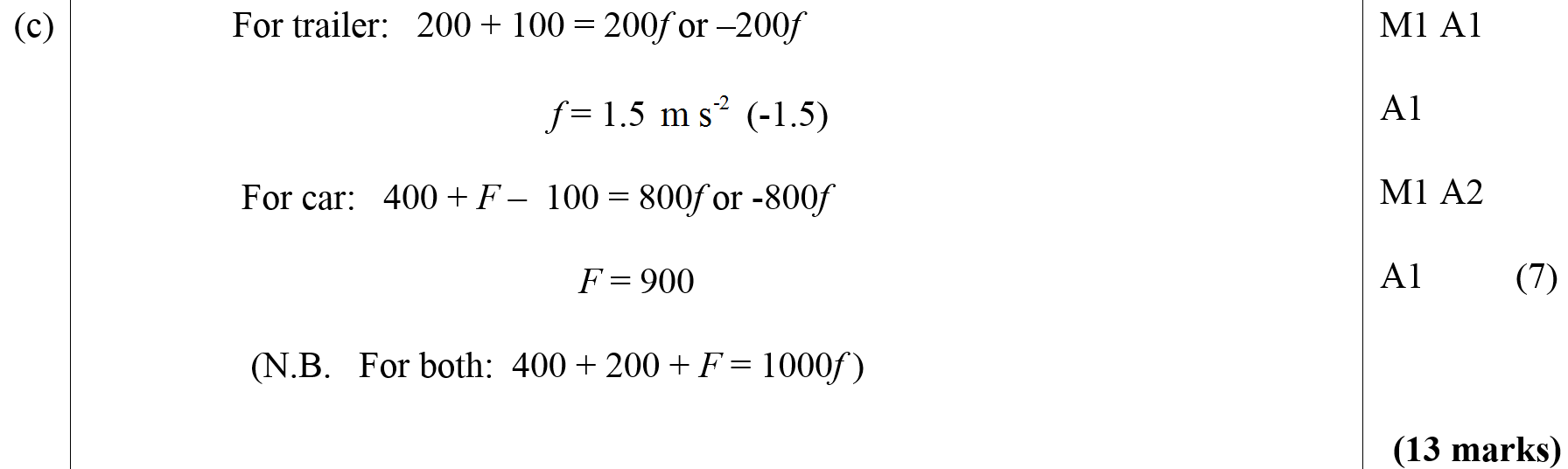 C
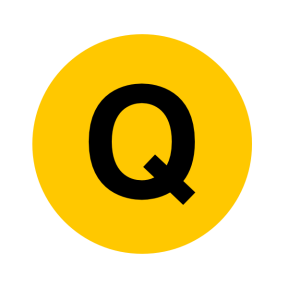 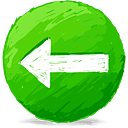 Jan 2010
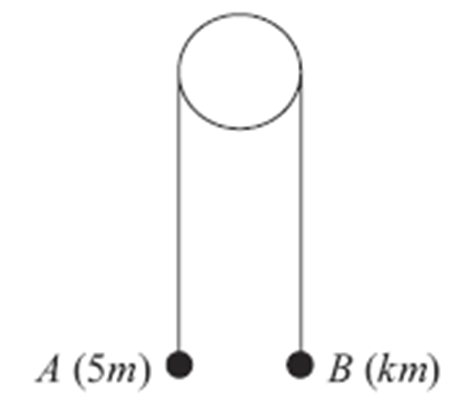 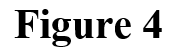 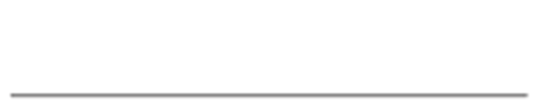 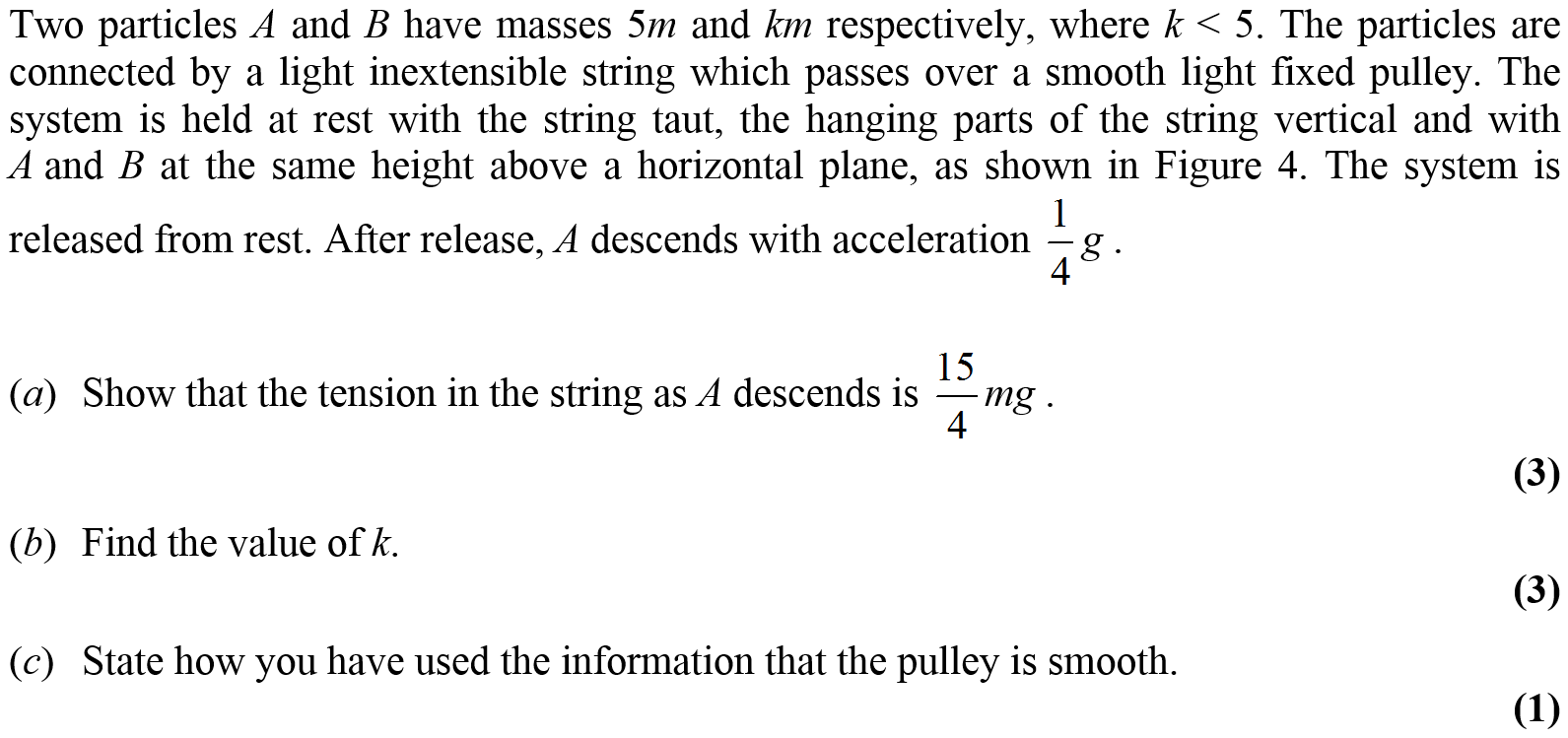 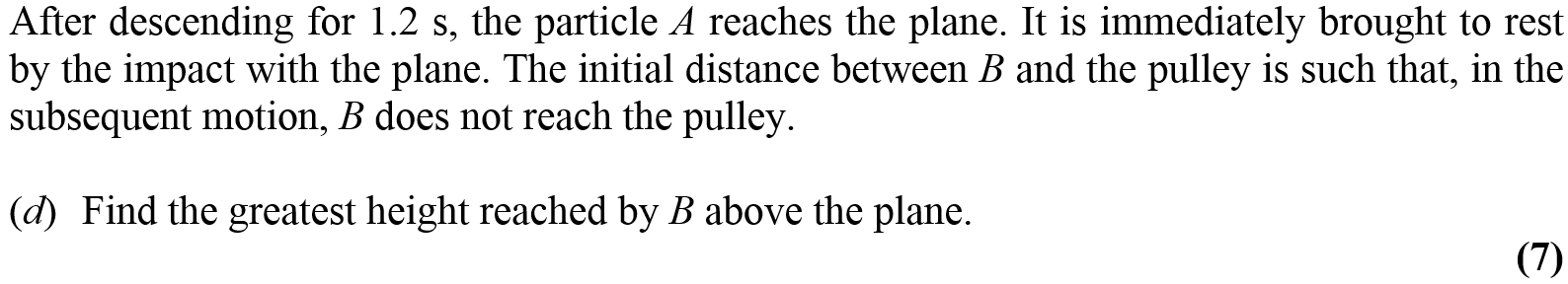 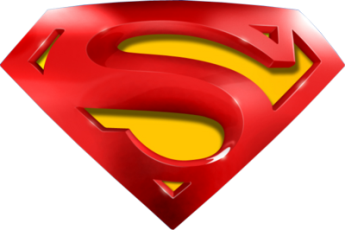 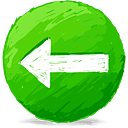 Jan 2010
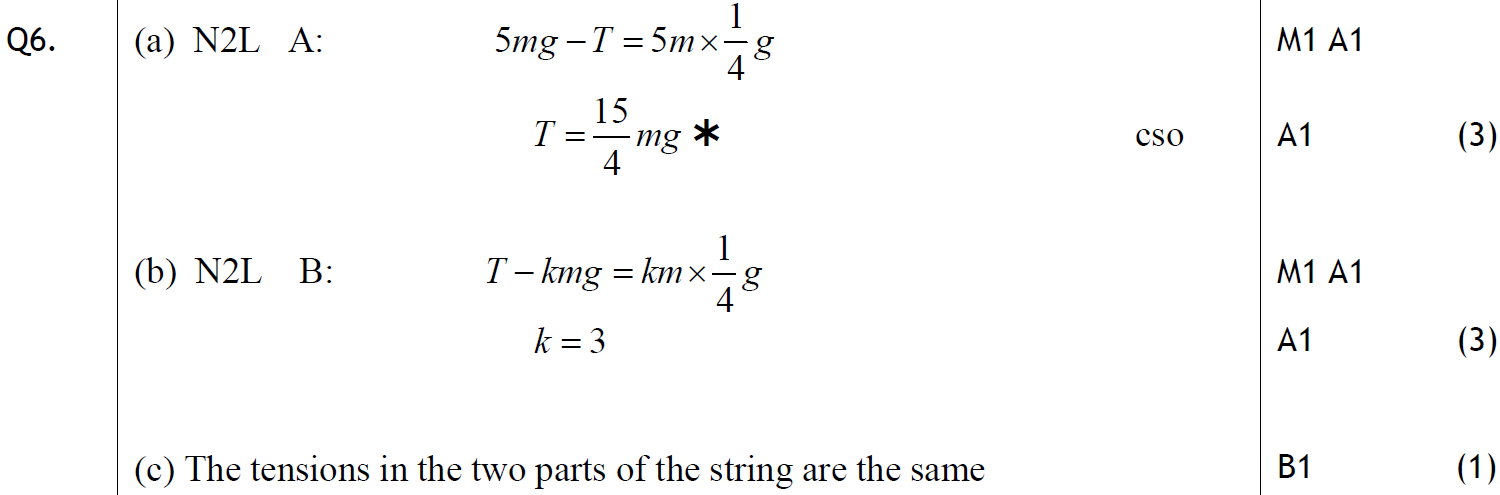 A
B
C
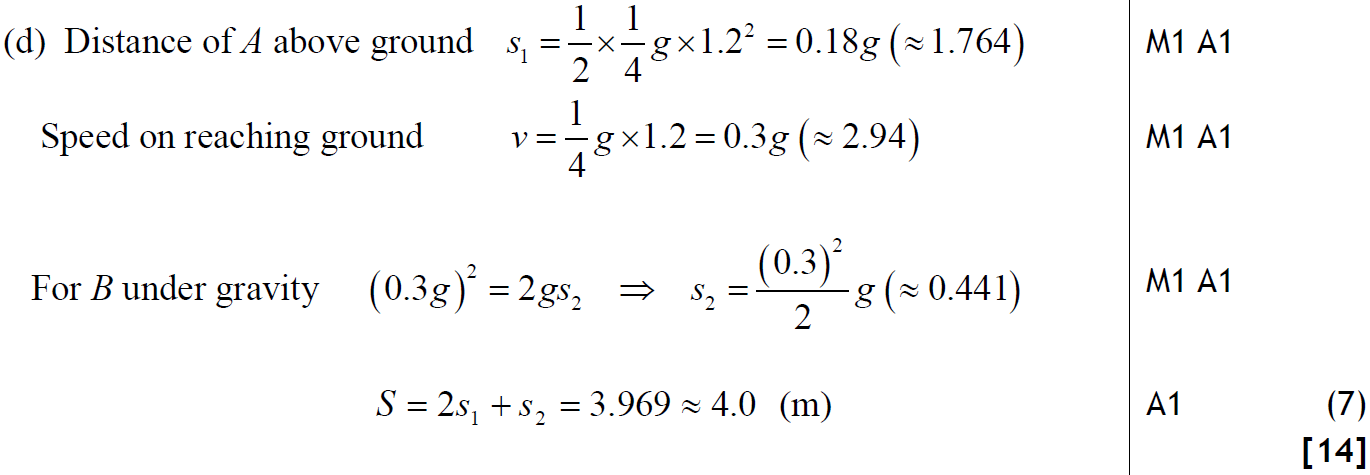 D
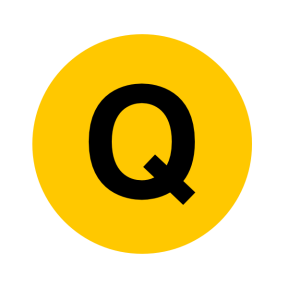 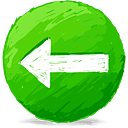 May 2010
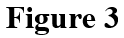 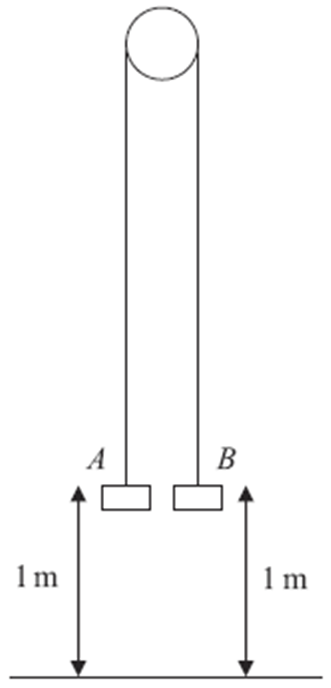 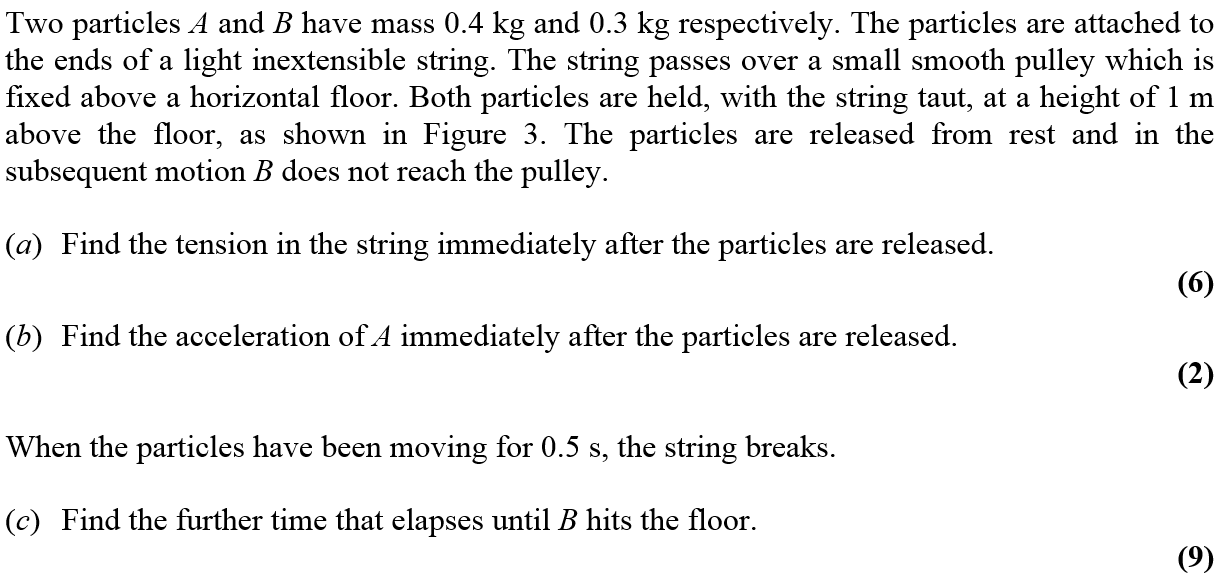 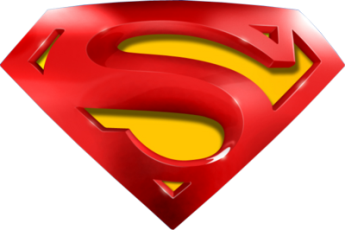 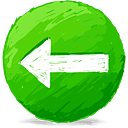 May 2010
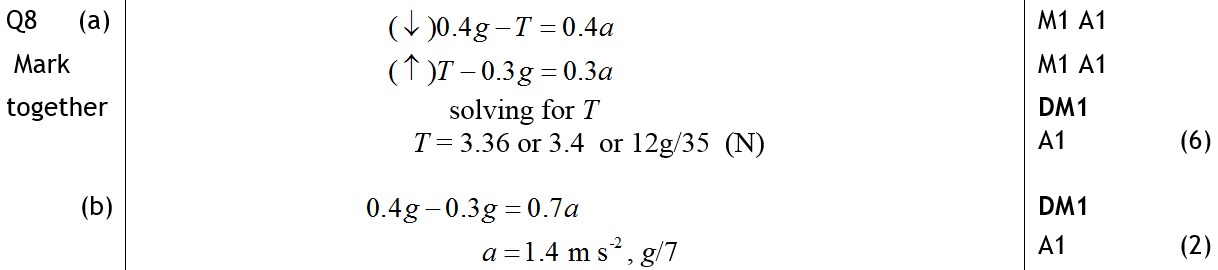 A
B
C
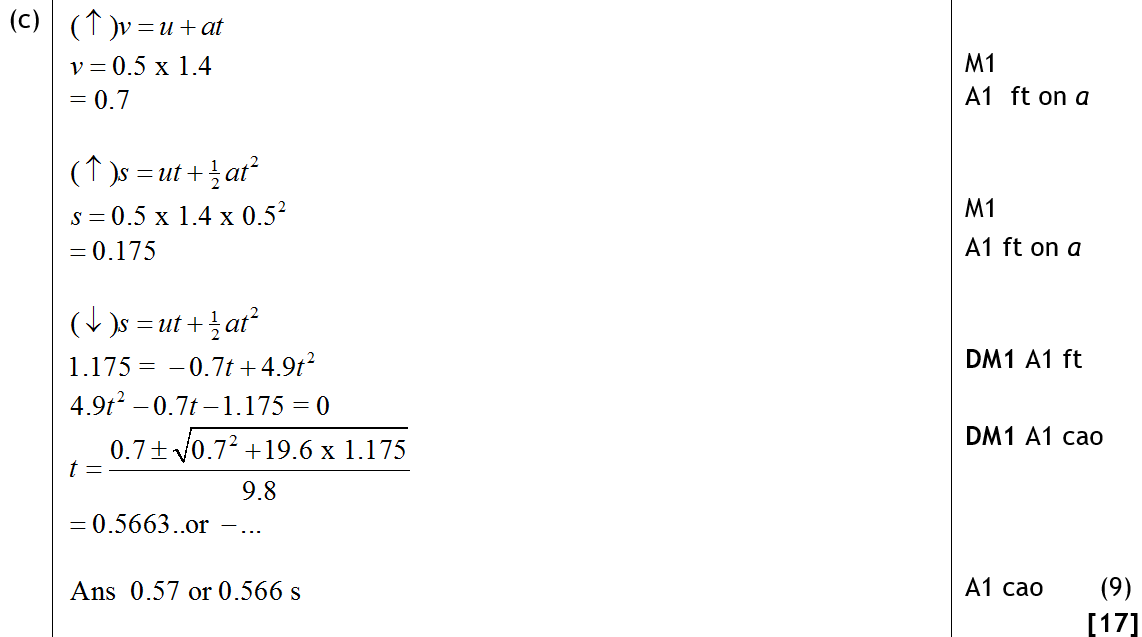 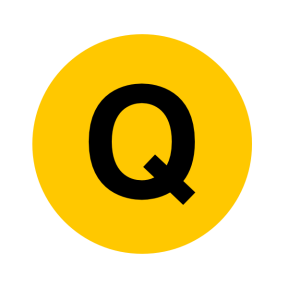 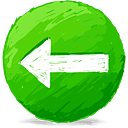 Jan 2011
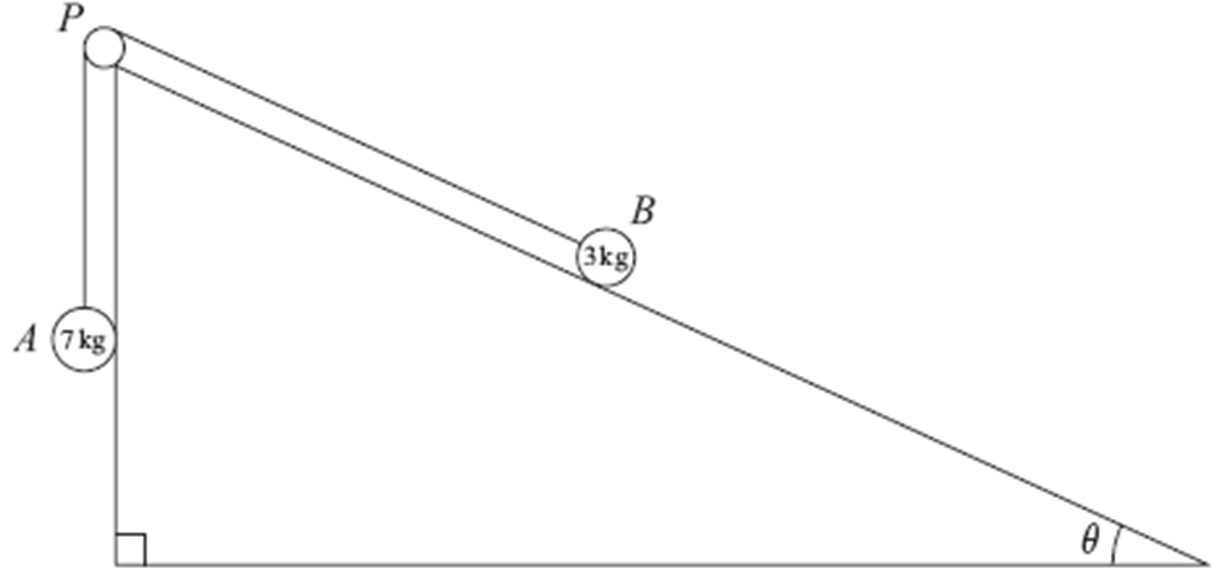 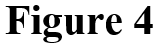 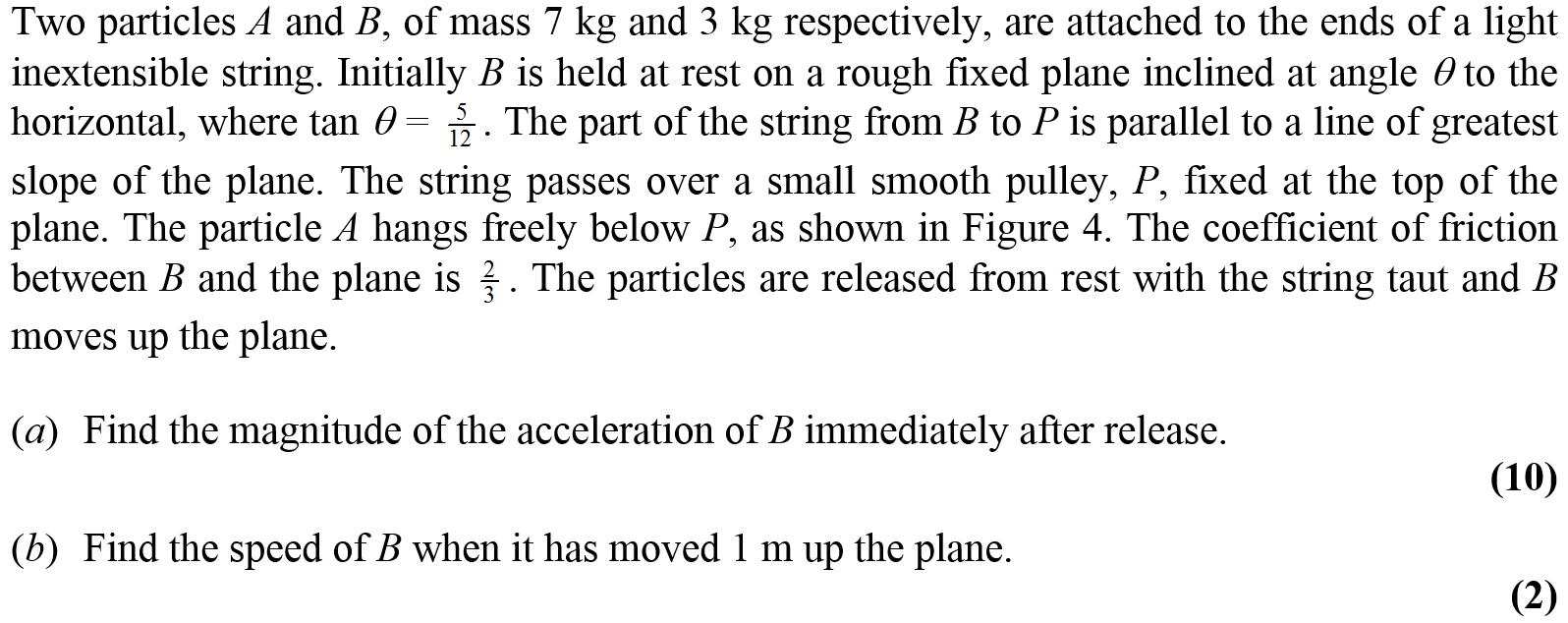 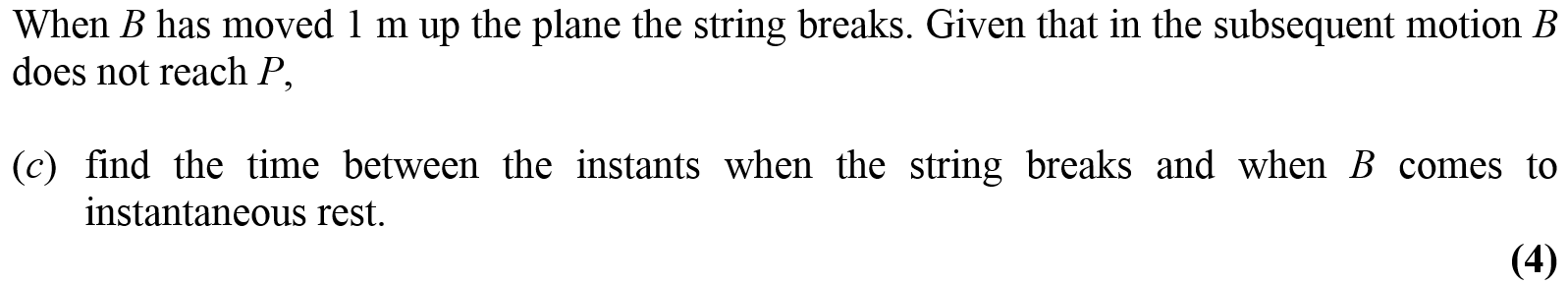 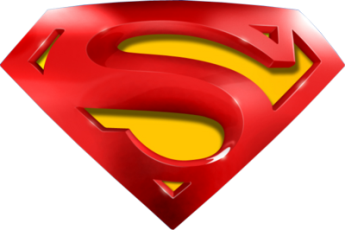 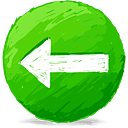 Jan 2011
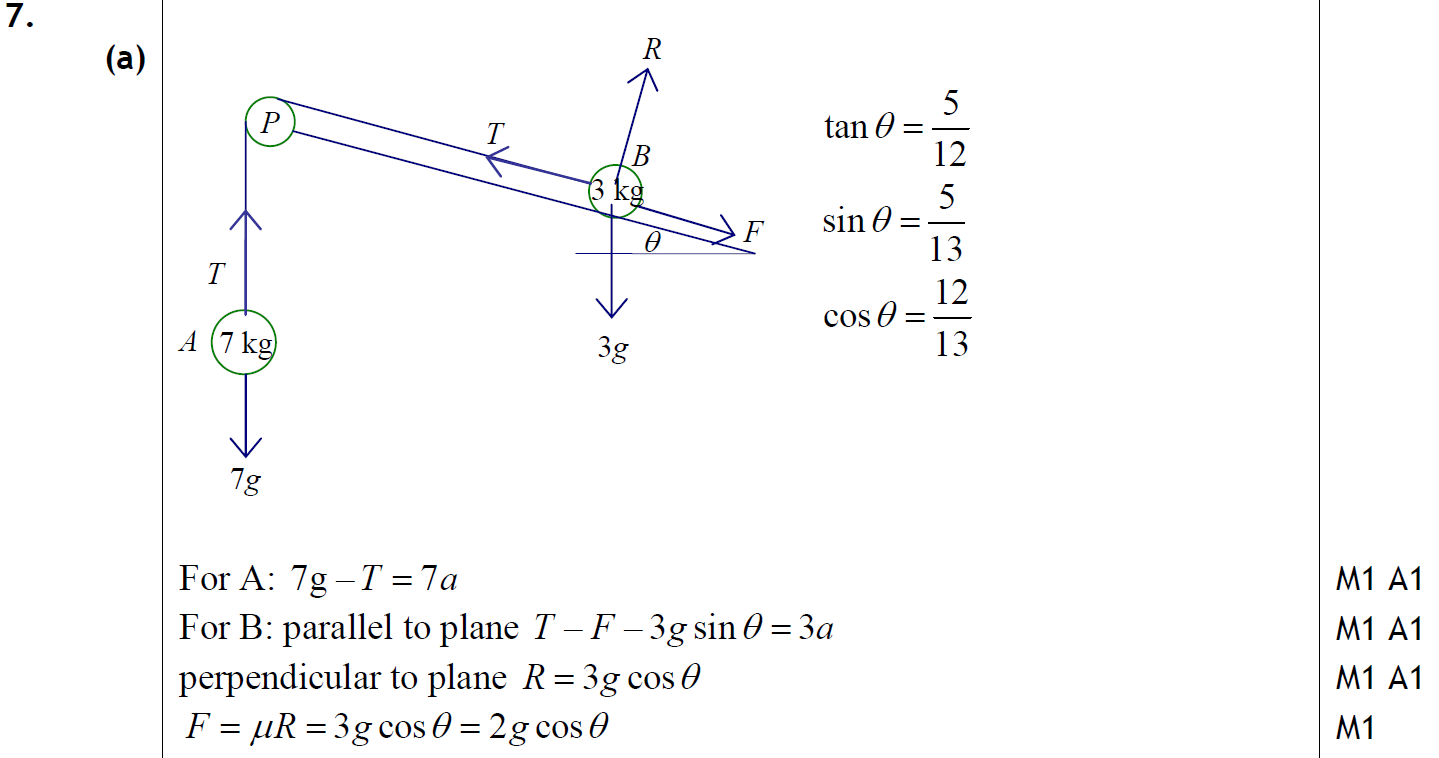 A
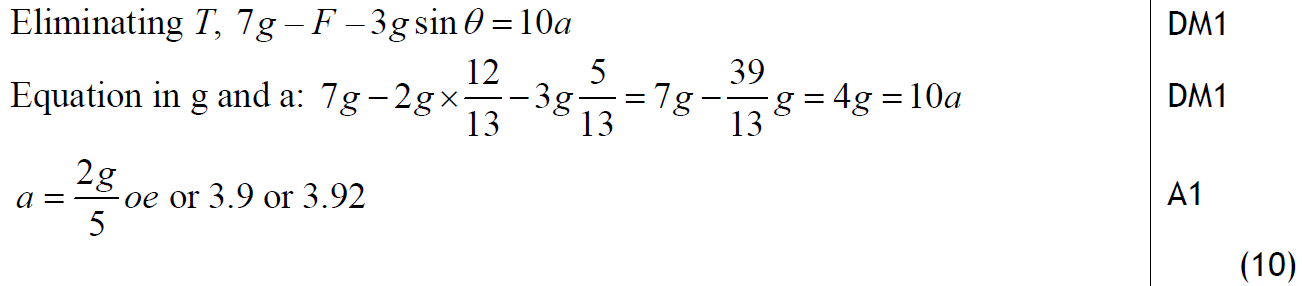 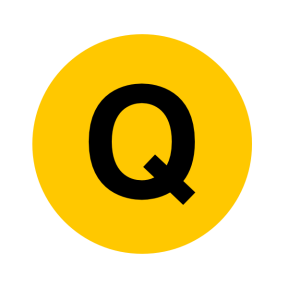 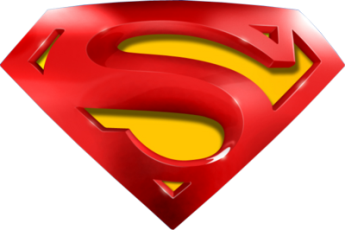 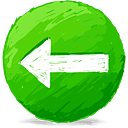 Jan 2011
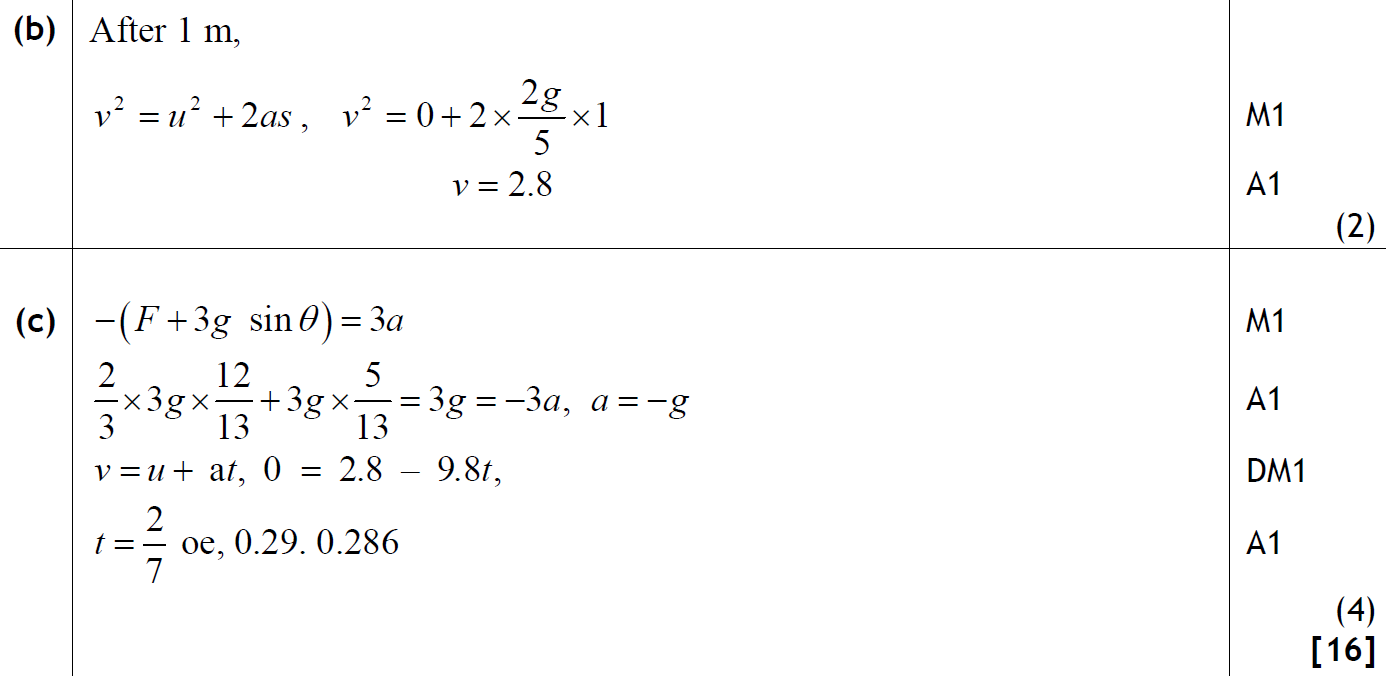 B
C
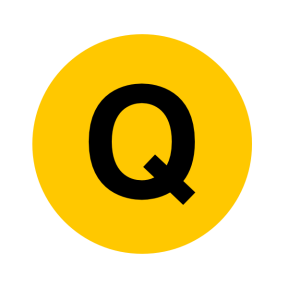 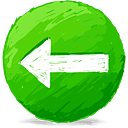 May 2011
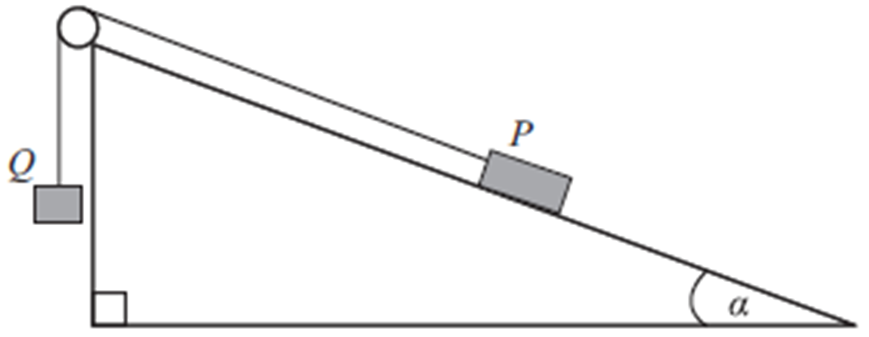 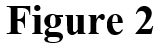 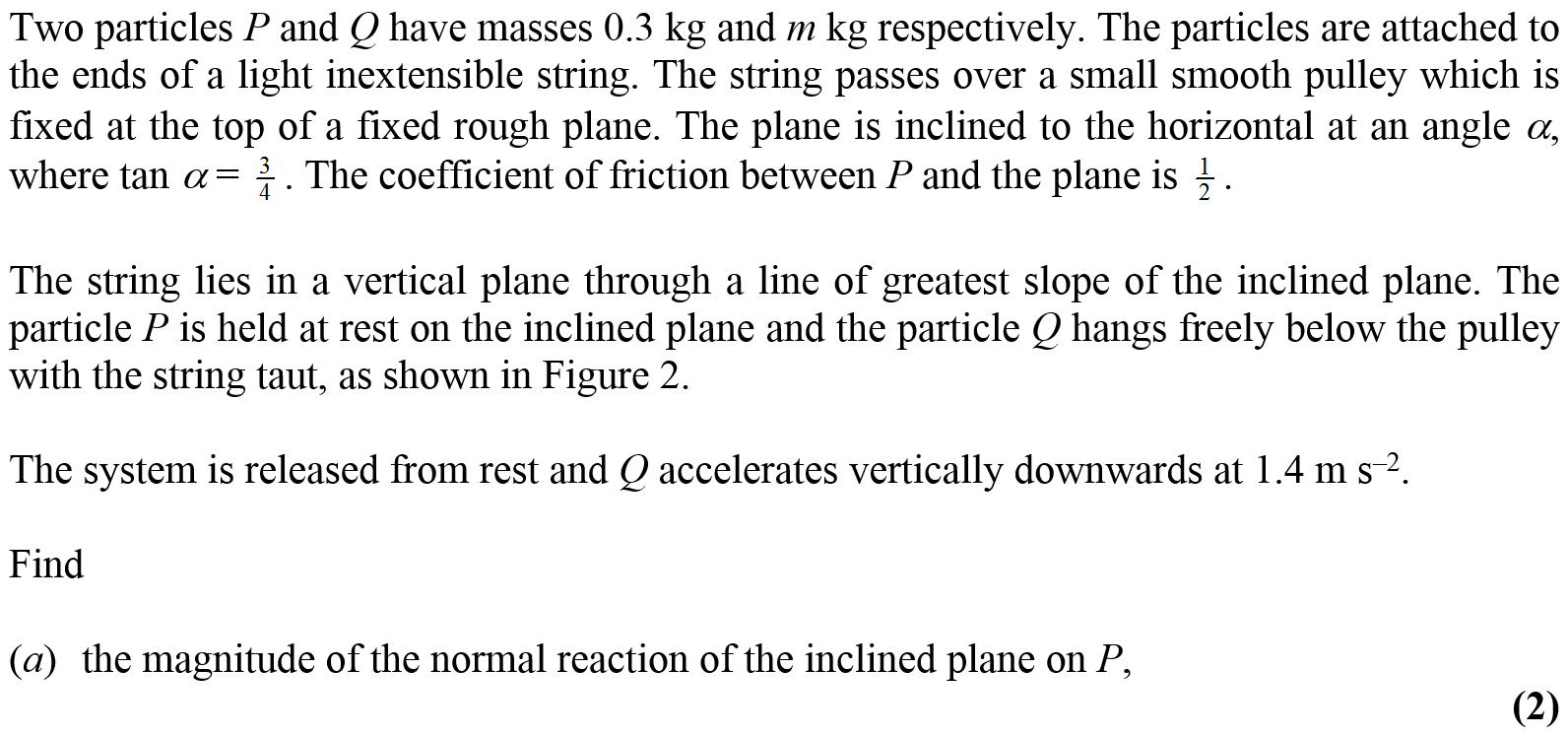 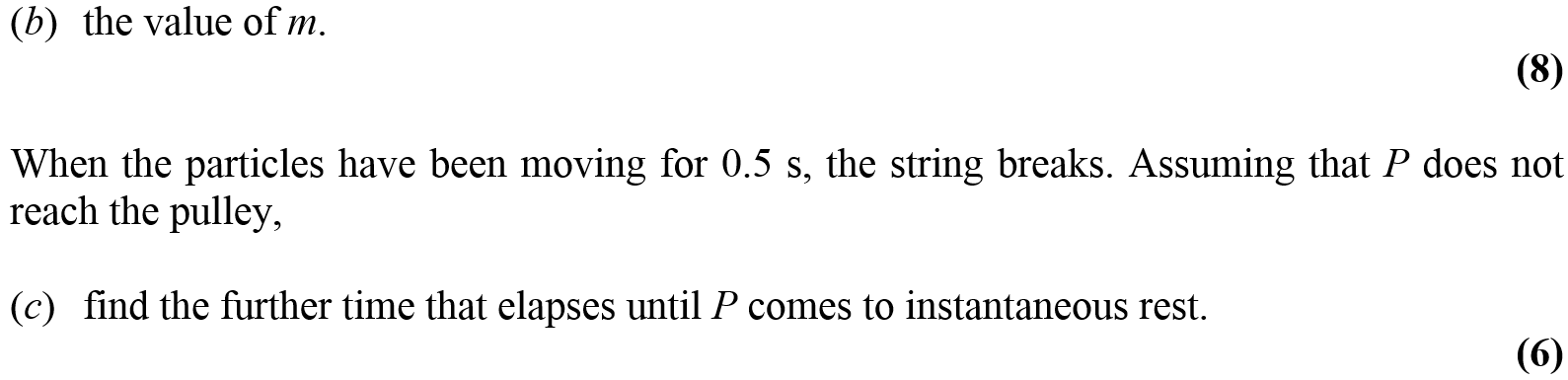 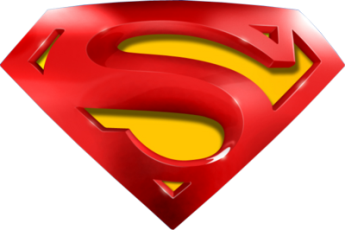 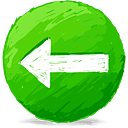 May 2011
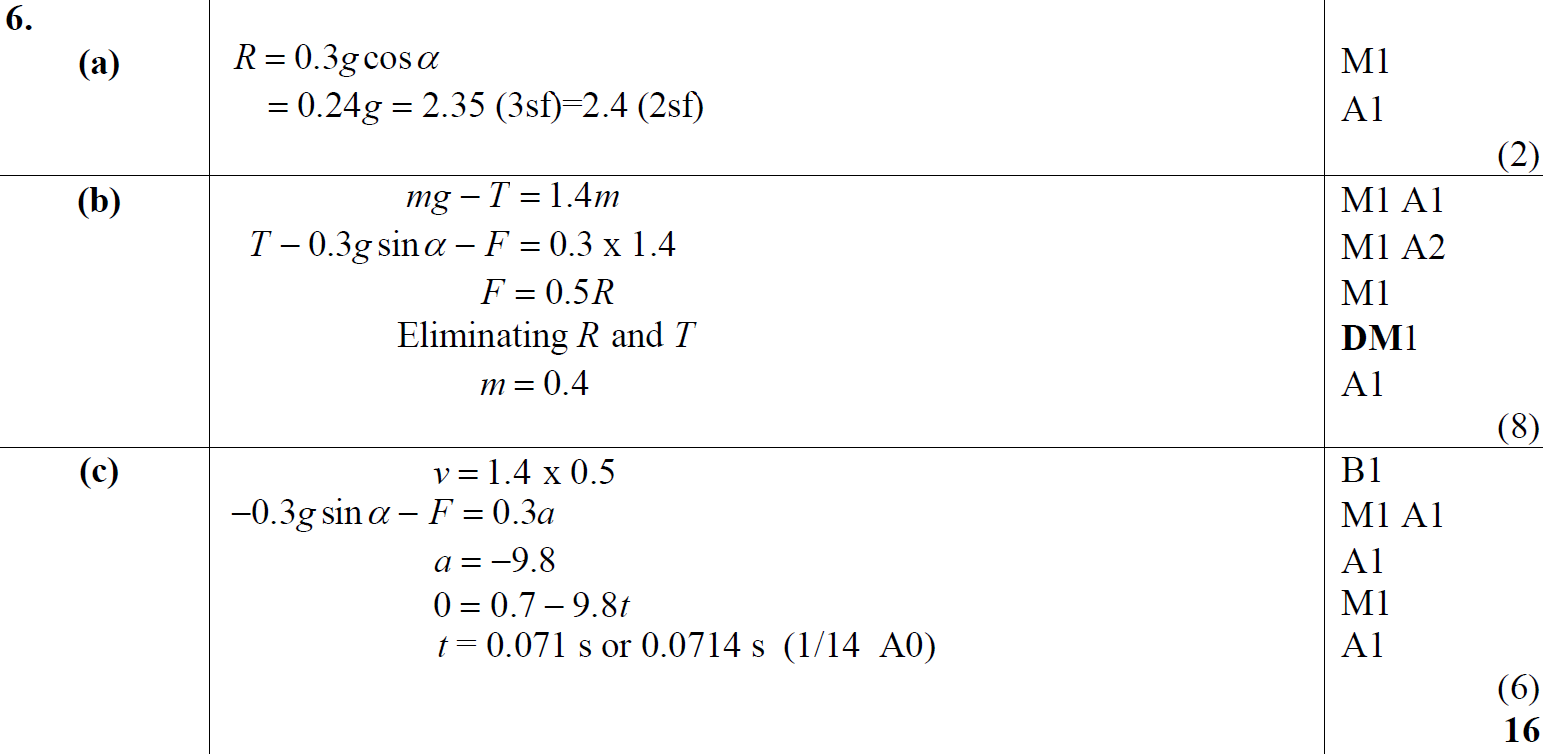 A
B
C
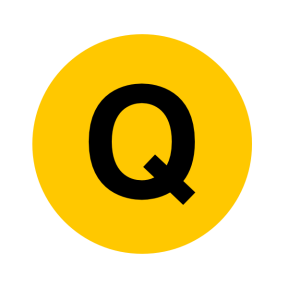 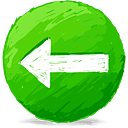 Jan 2012
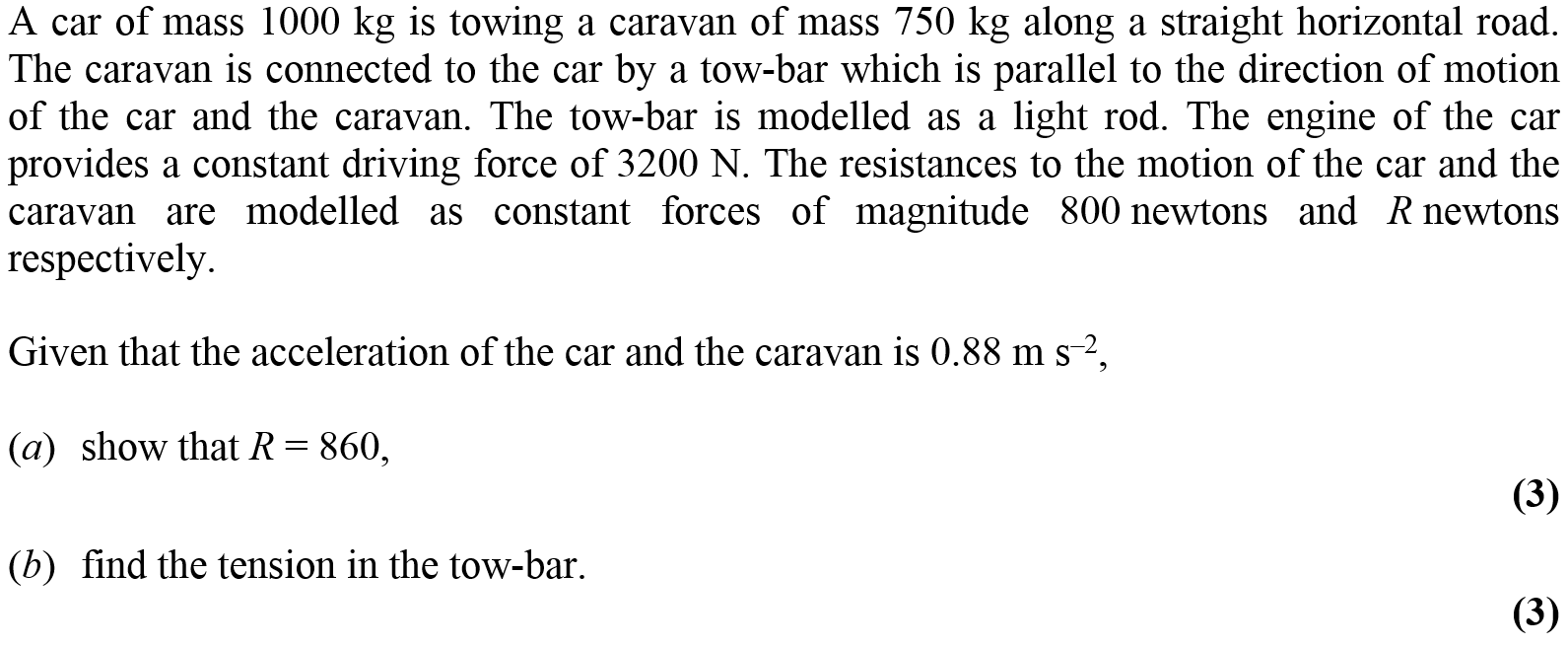 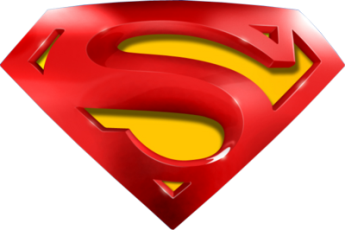 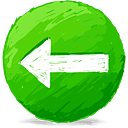 Jan 2012
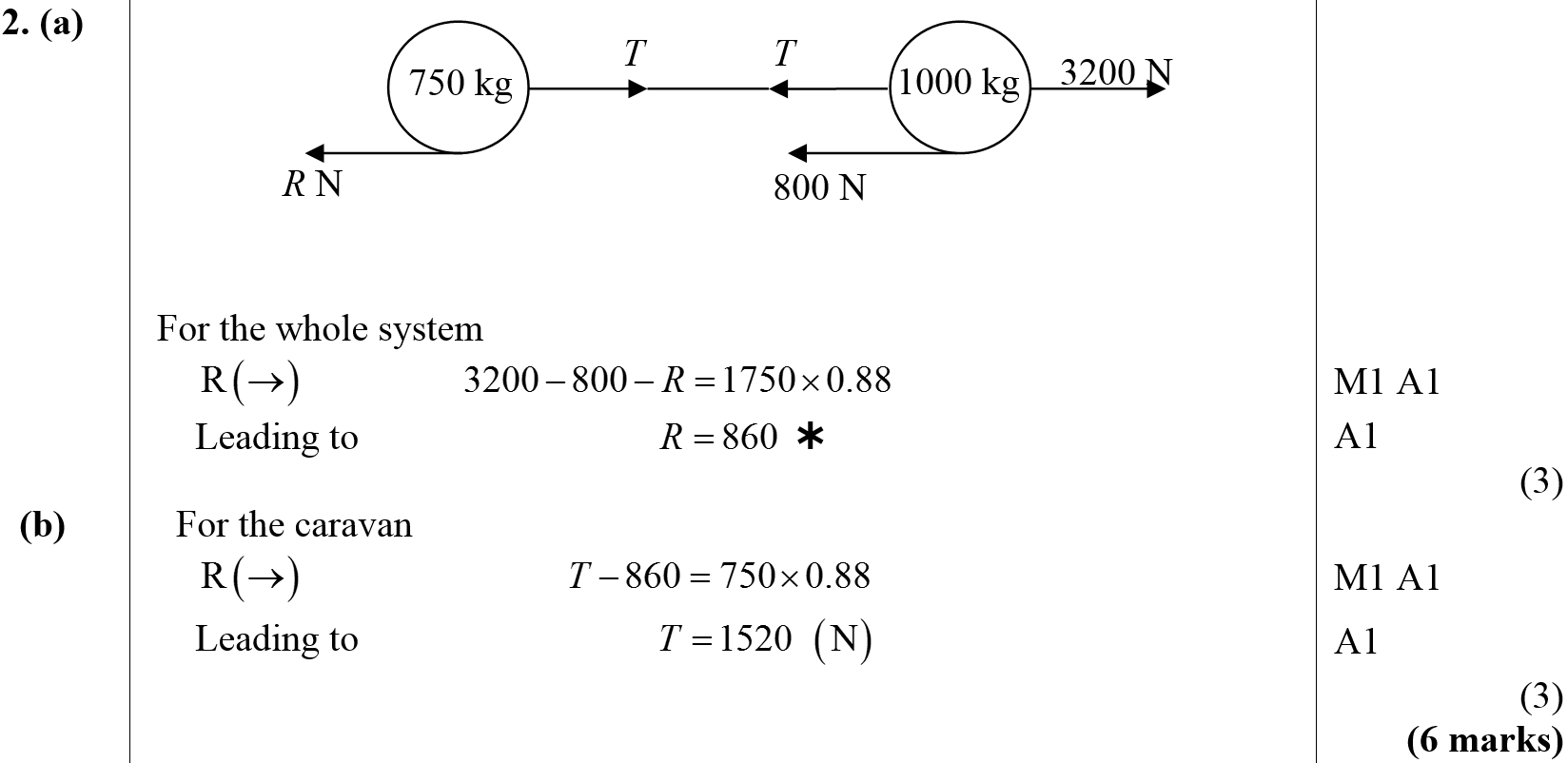 A
B
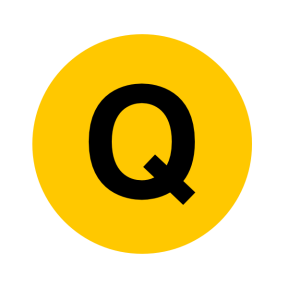 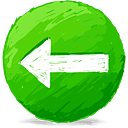 May 2012
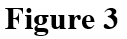 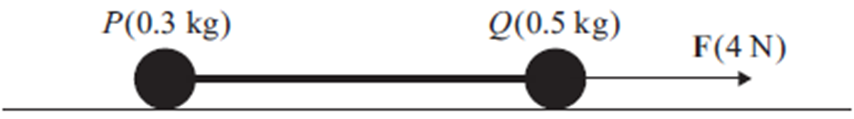 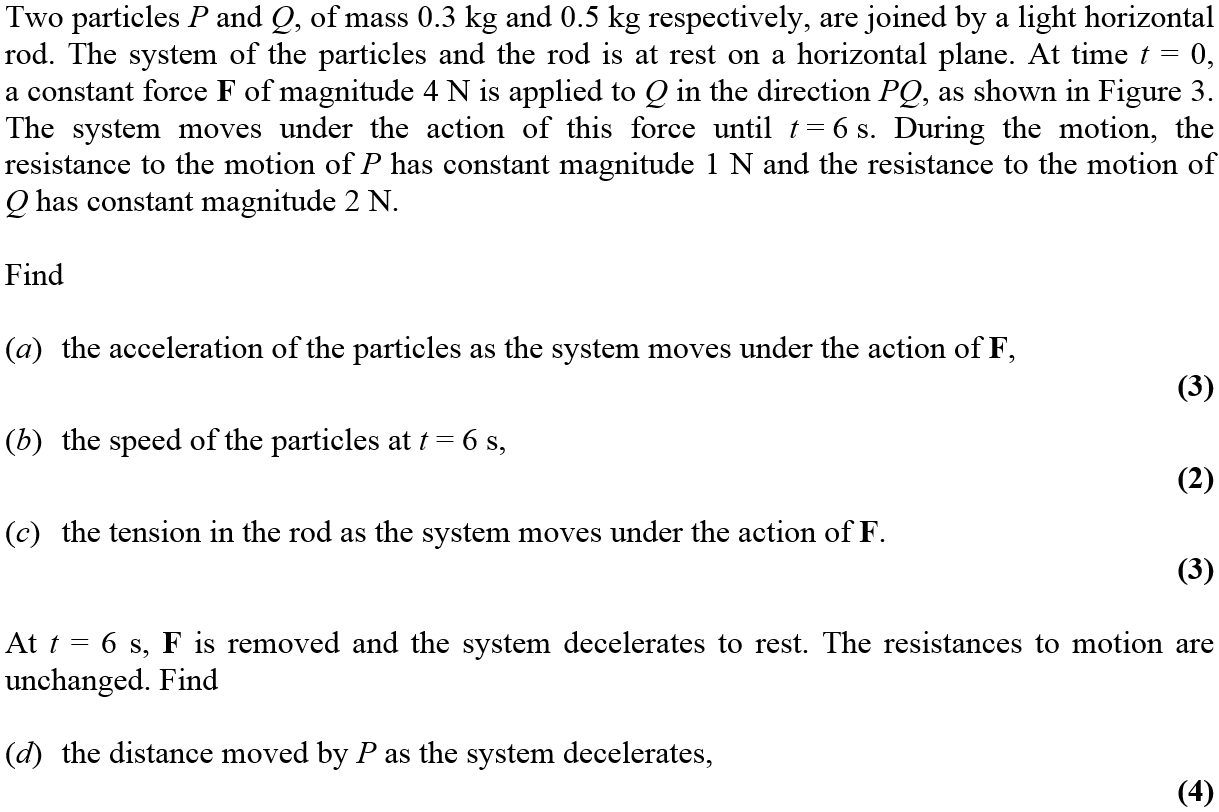 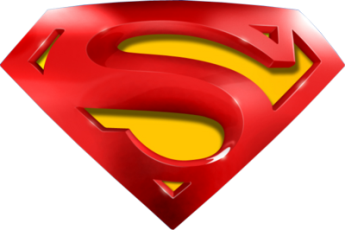 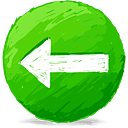 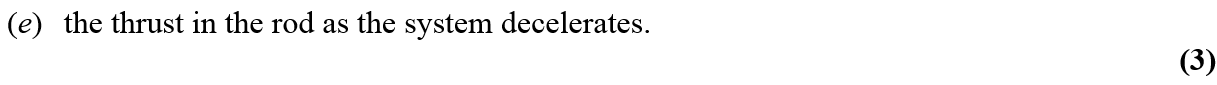 May 2012
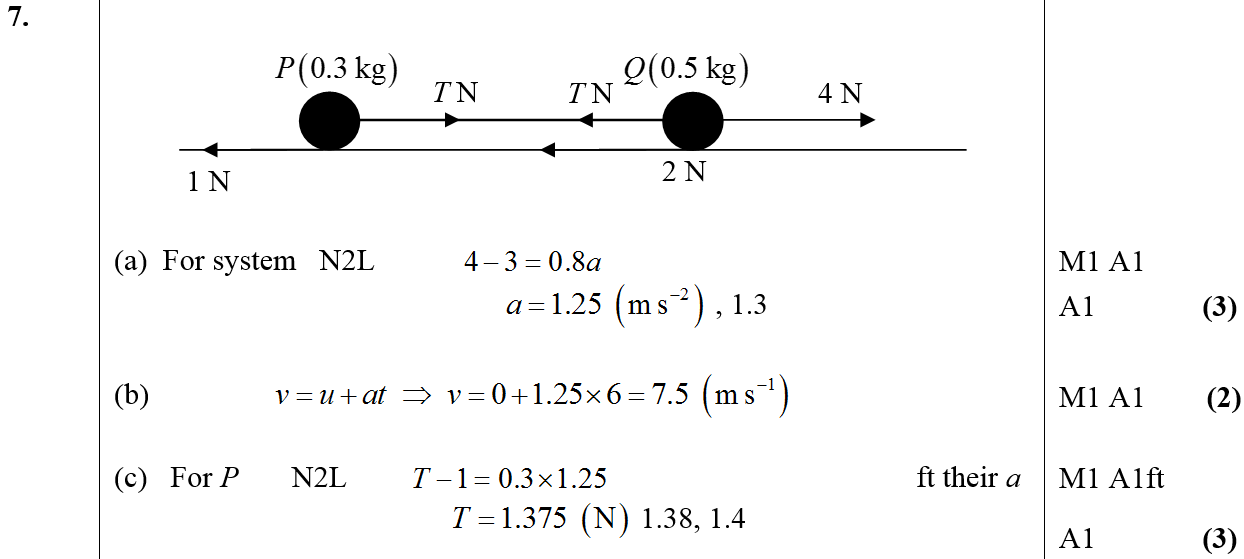 A
B
C
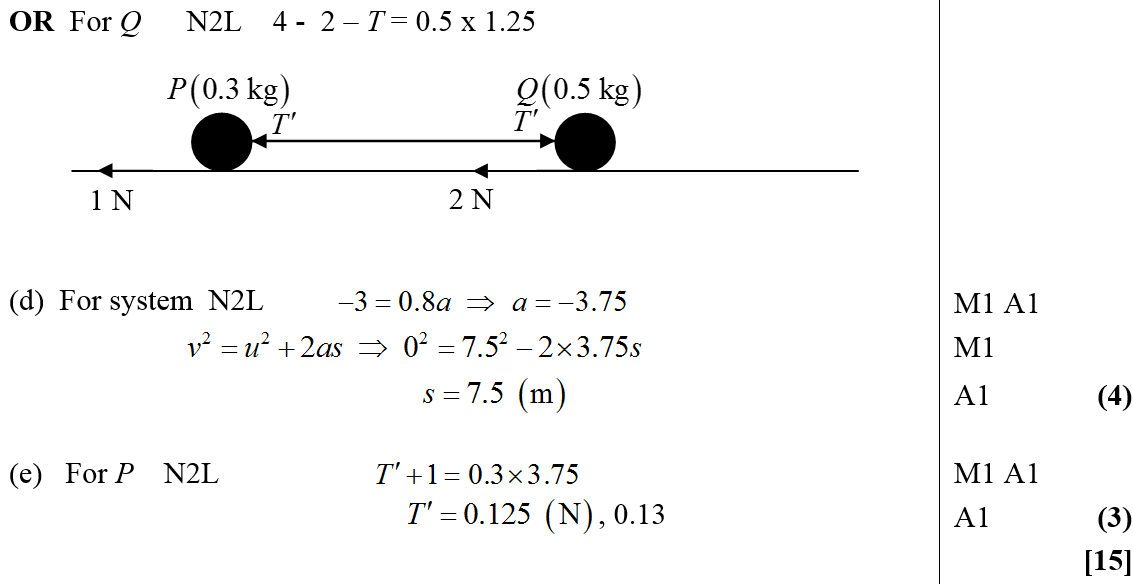 D
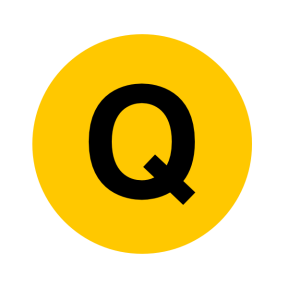 E
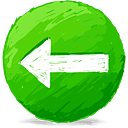 Jan 2013
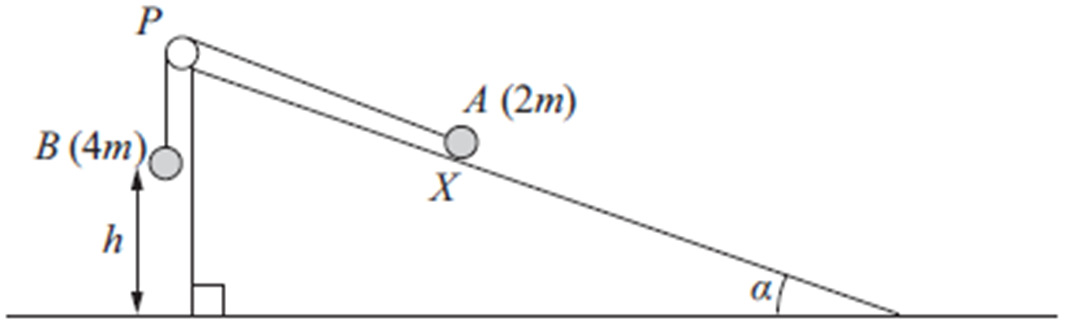 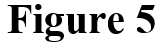 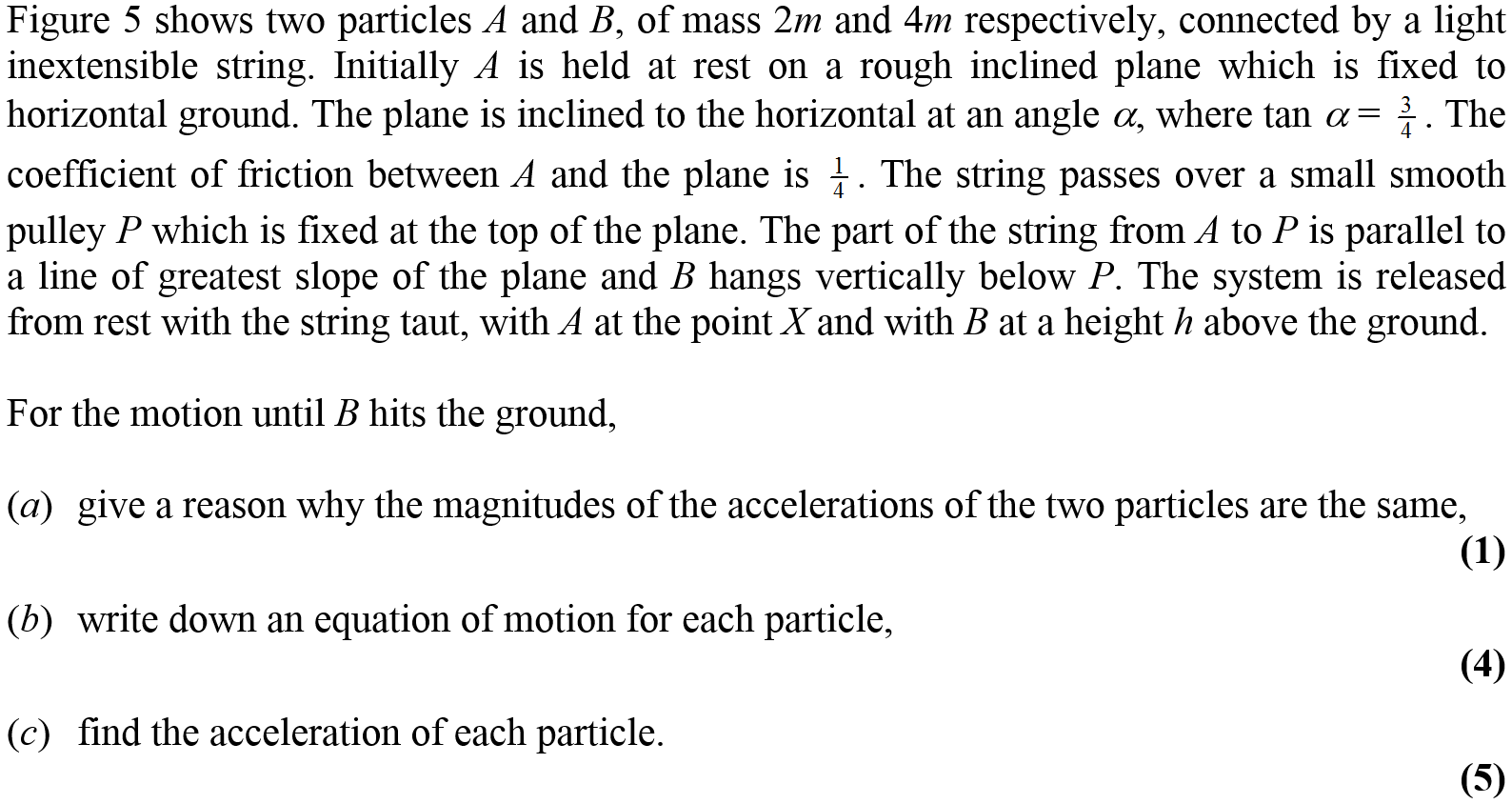 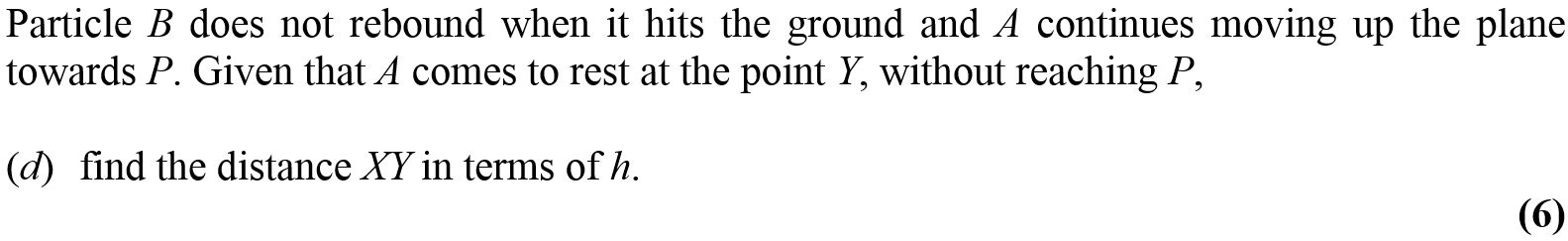 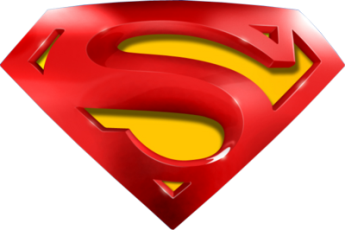 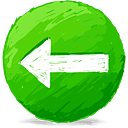 Jan 2013
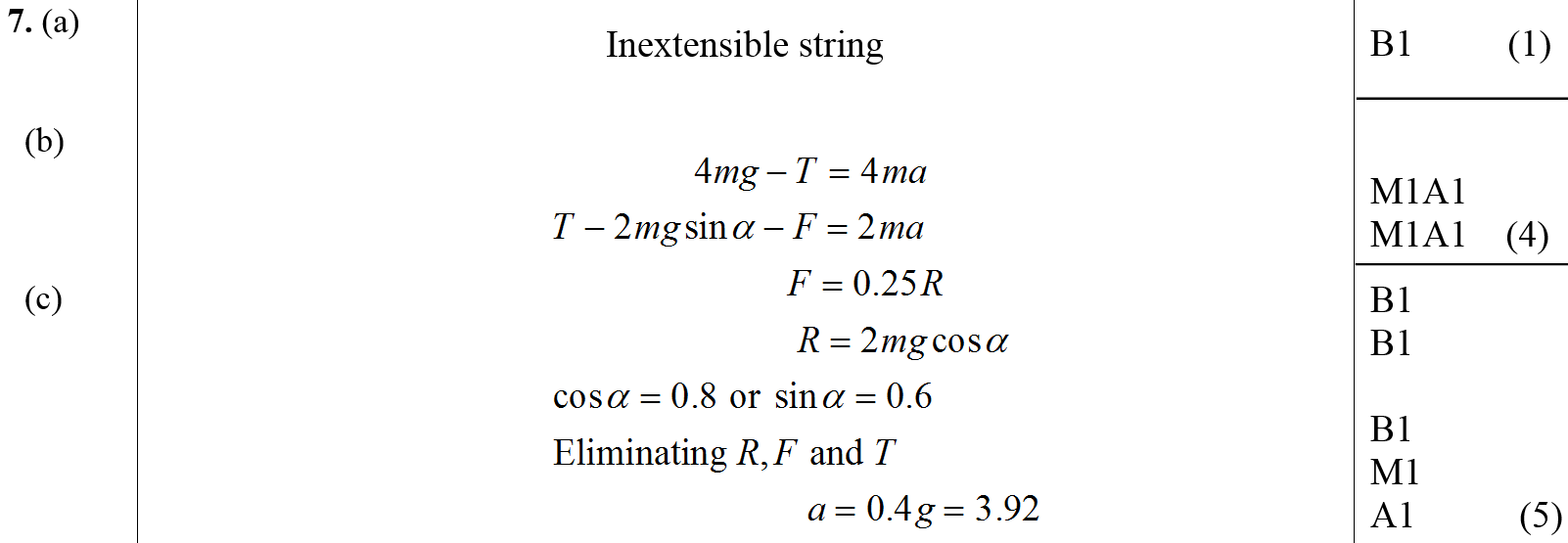 A
B
C
D
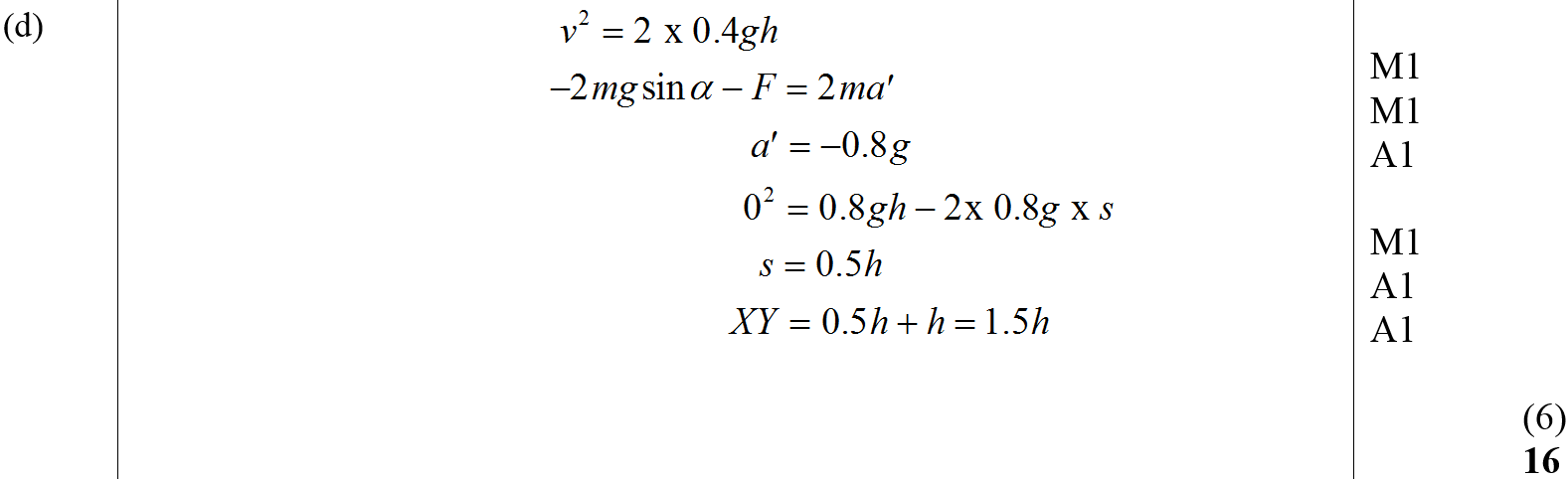 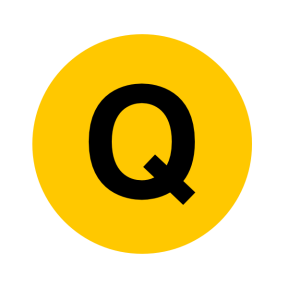 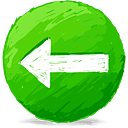 May 2013
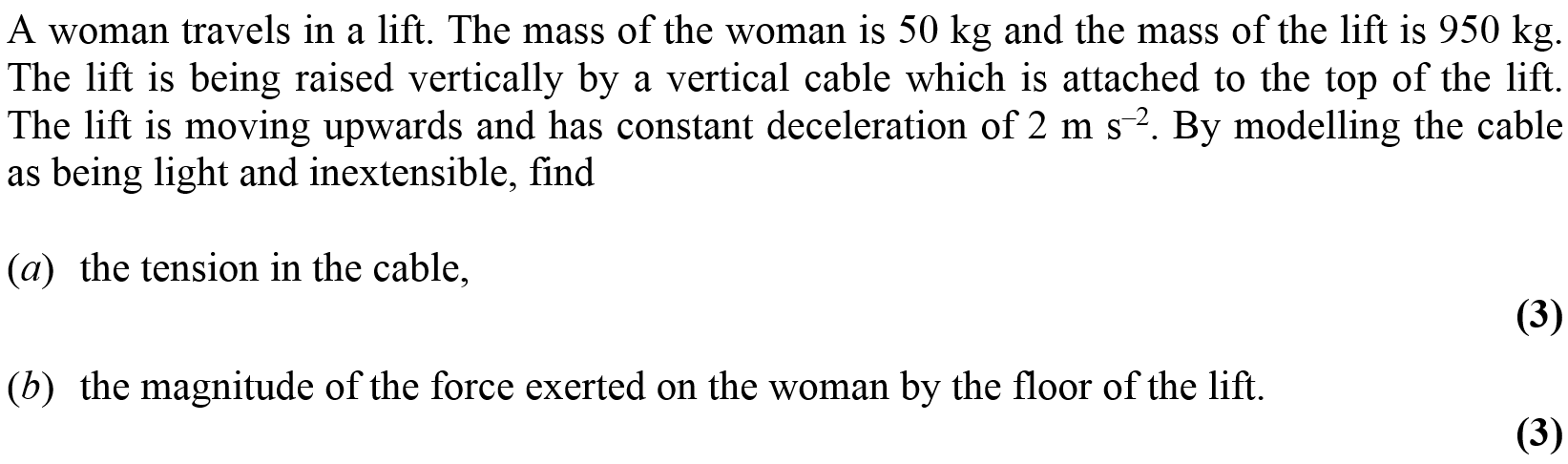 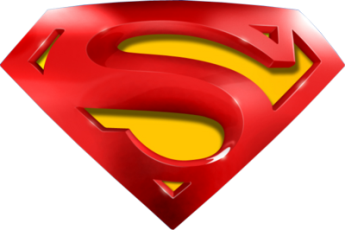 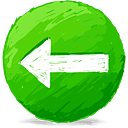 May 2013
A
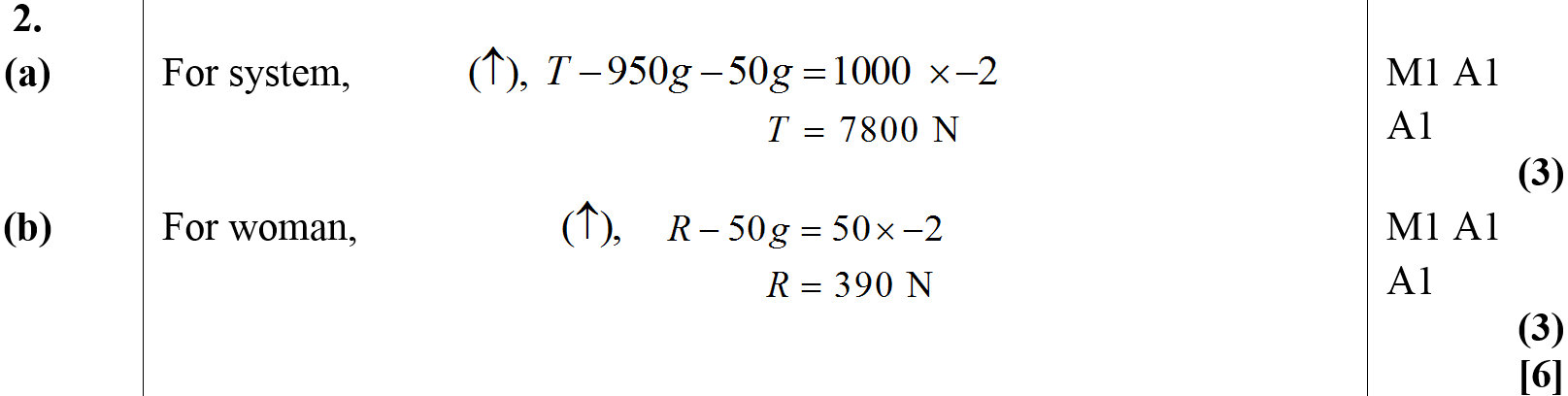 B
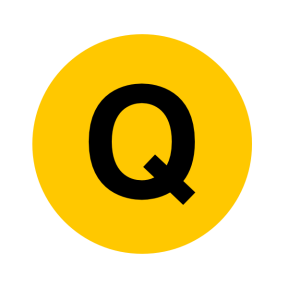 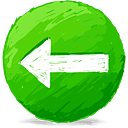 May 2013
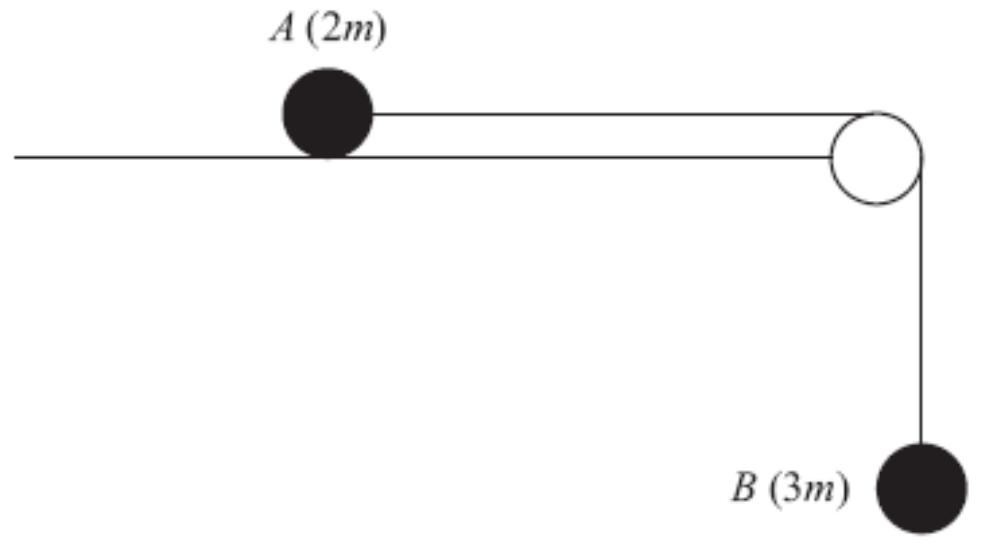 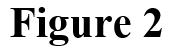 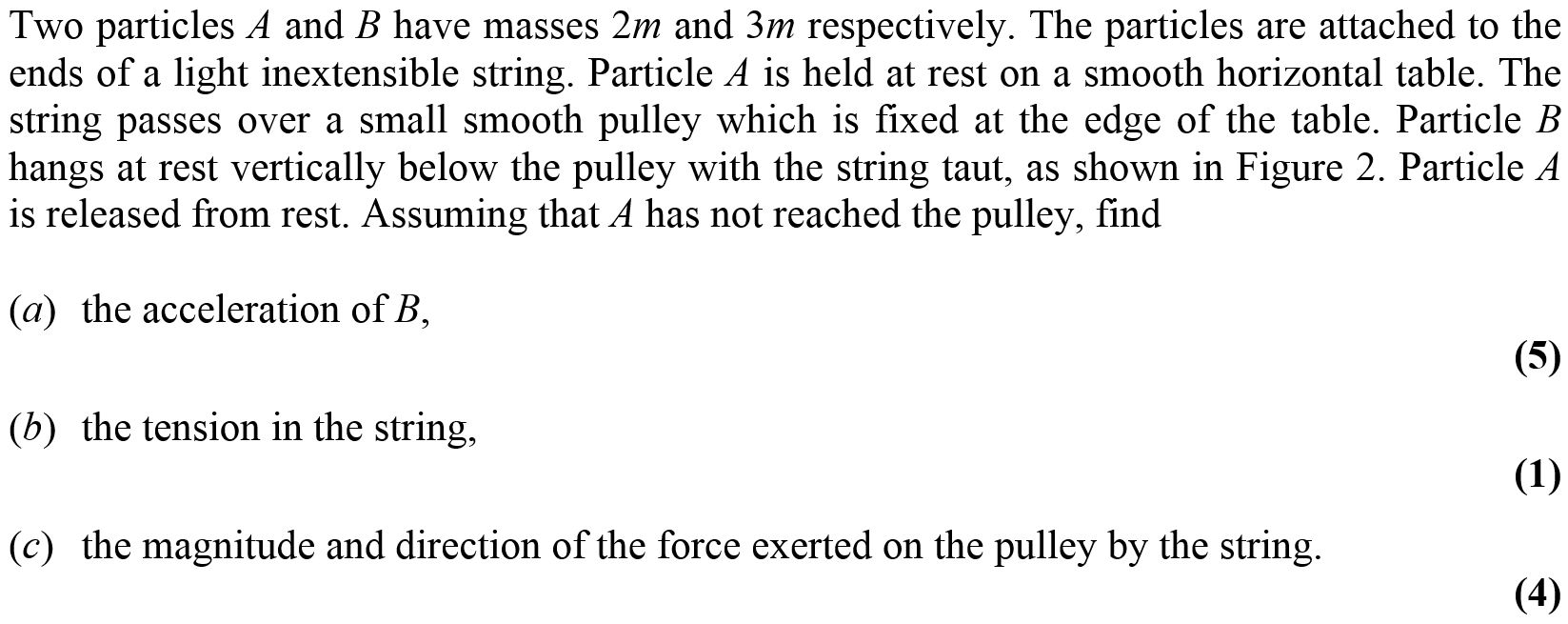 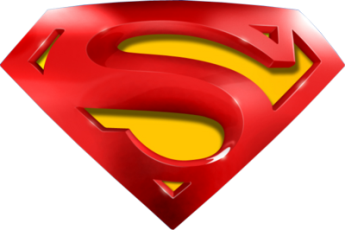 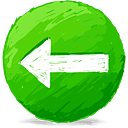 May 2013
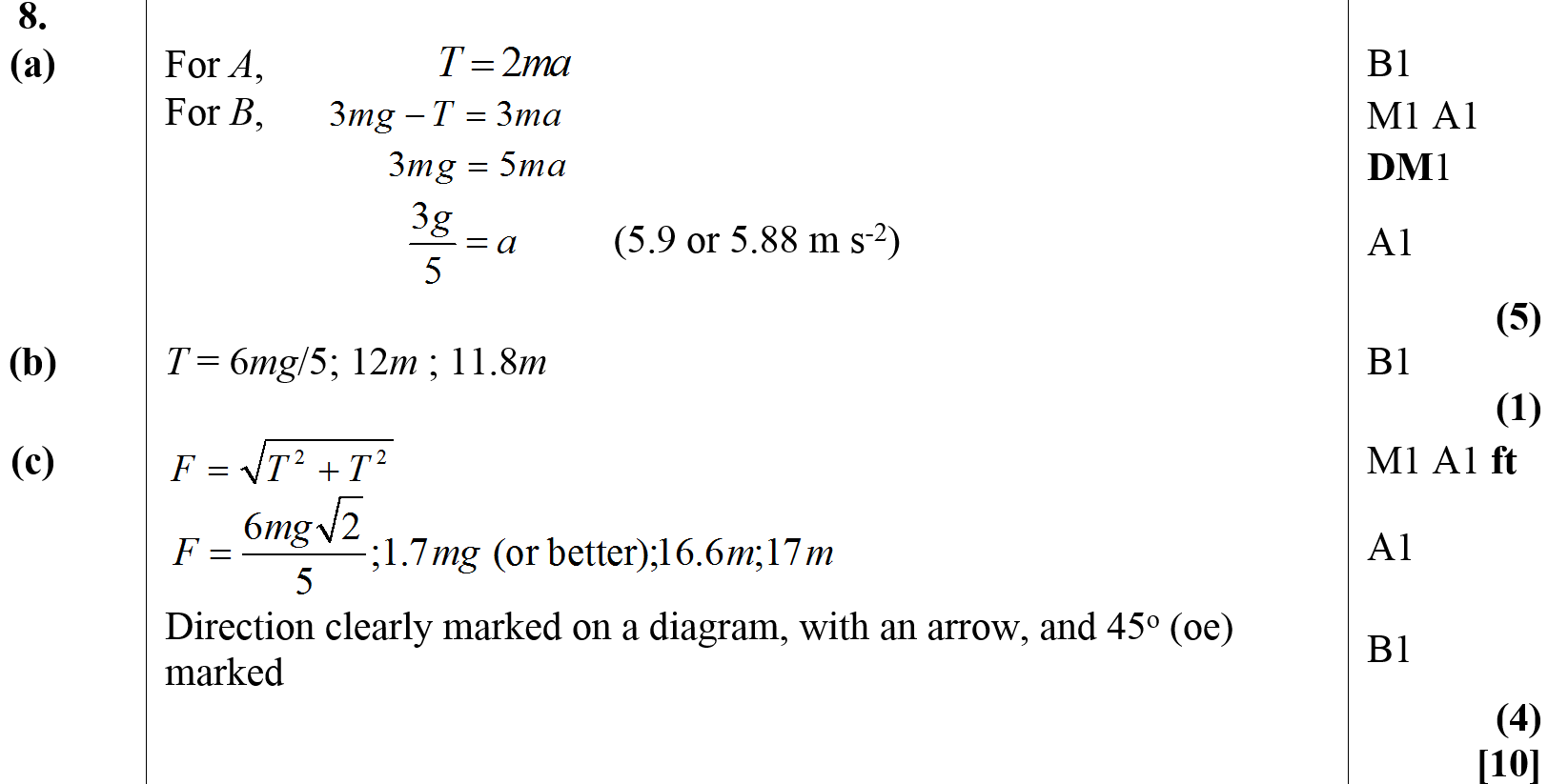 A
B
C
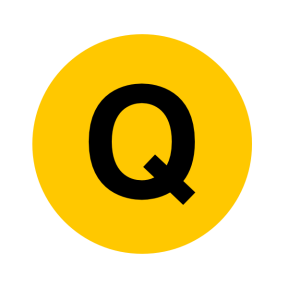 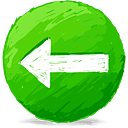 June 2014
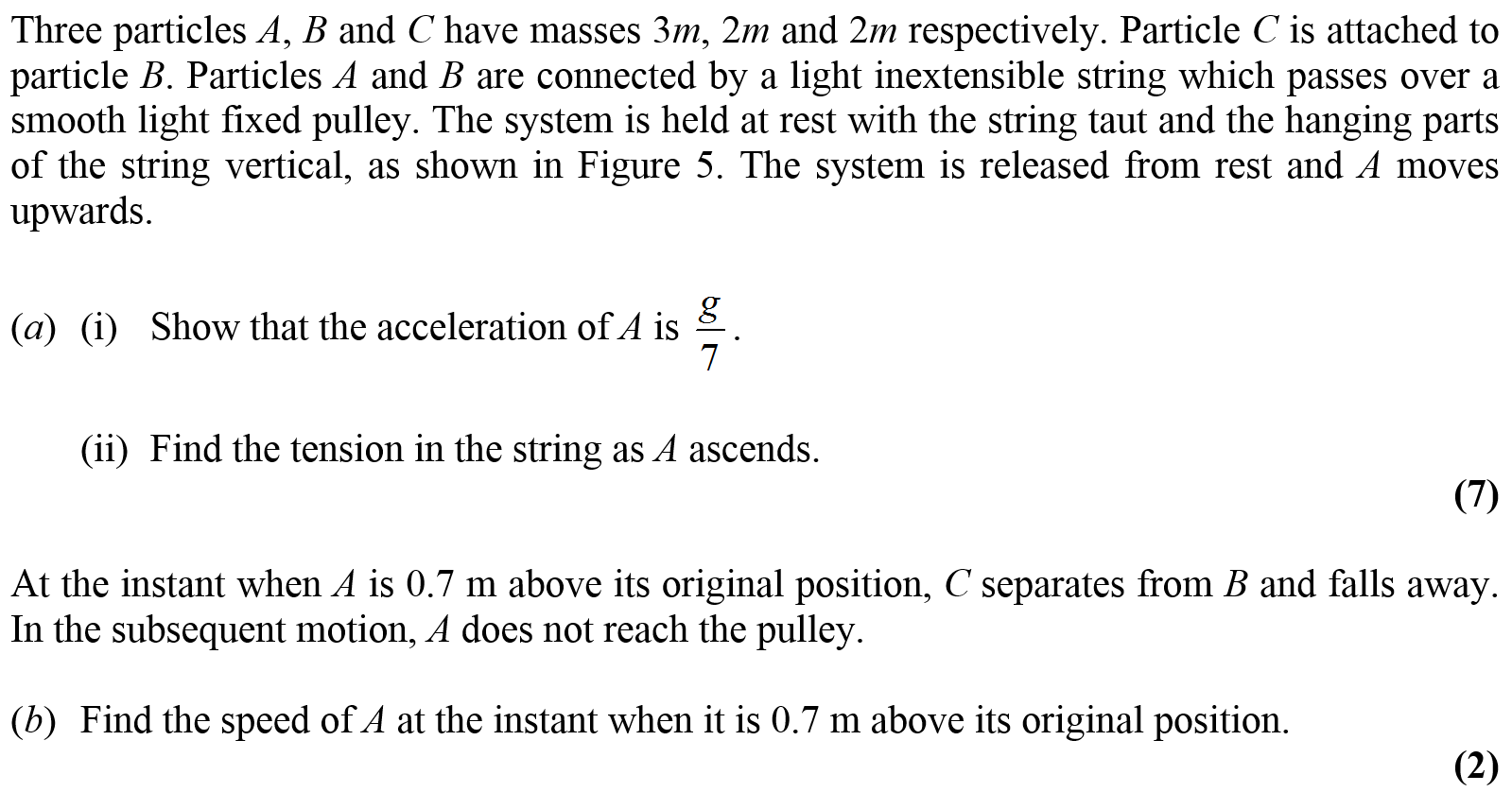 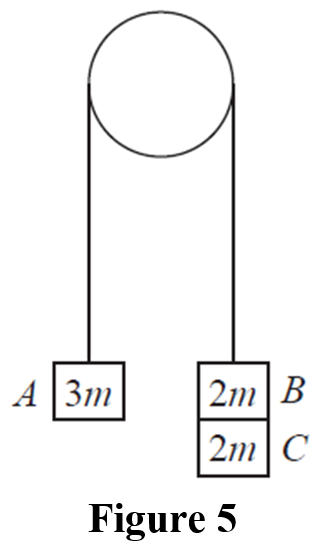 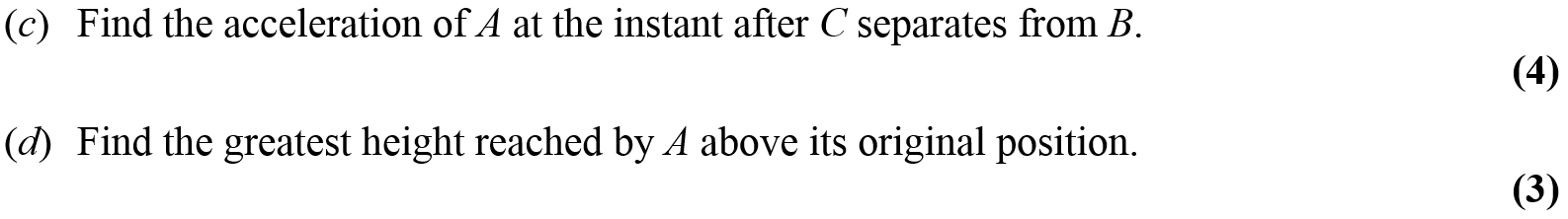 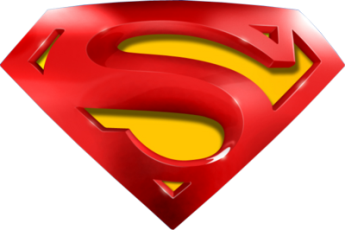 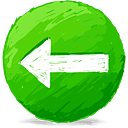 June 2014
A
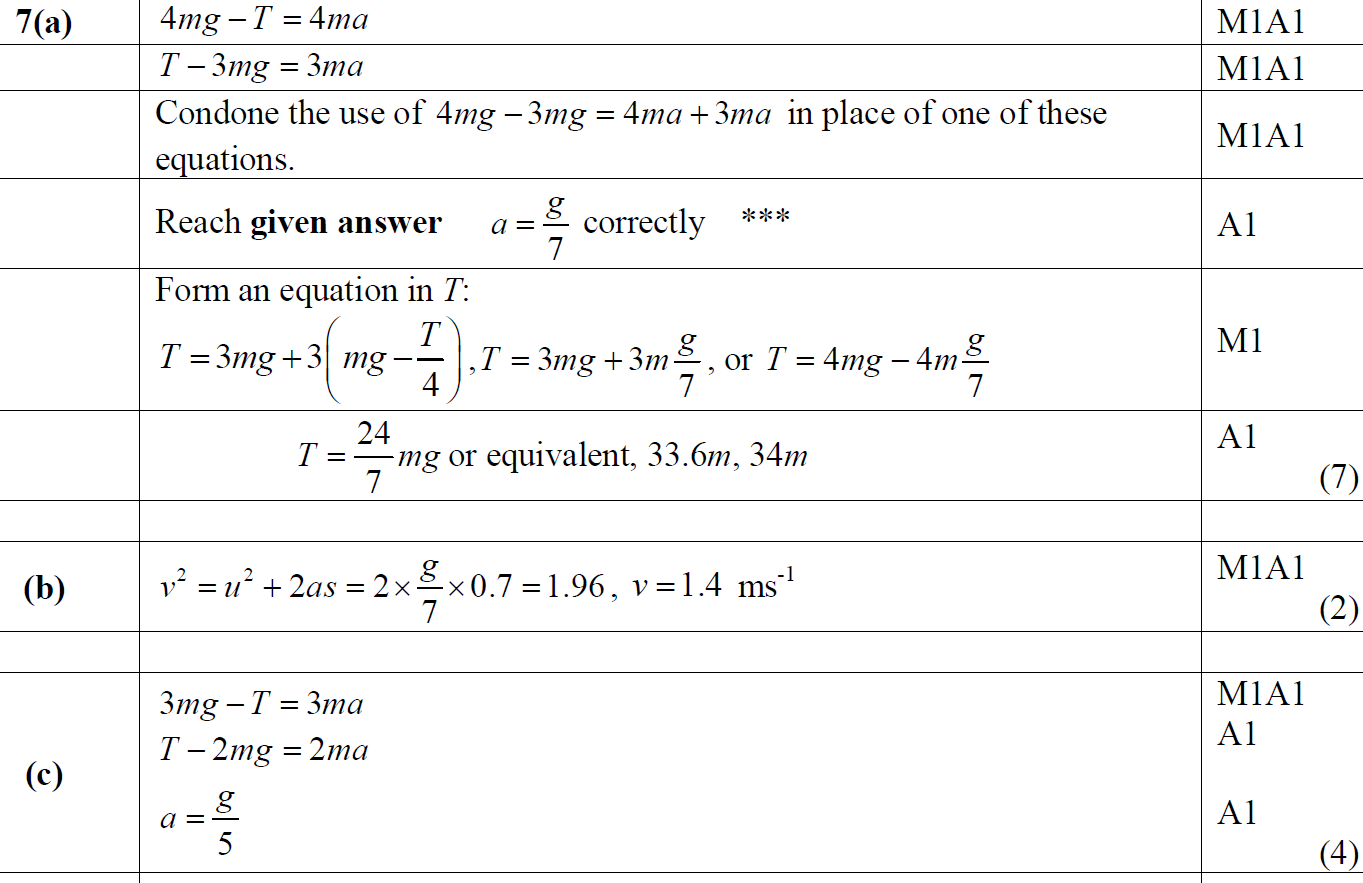 B
C
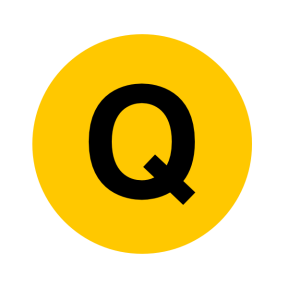 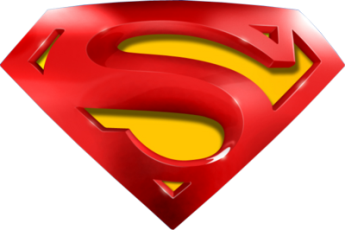 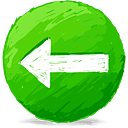 June 2014
D
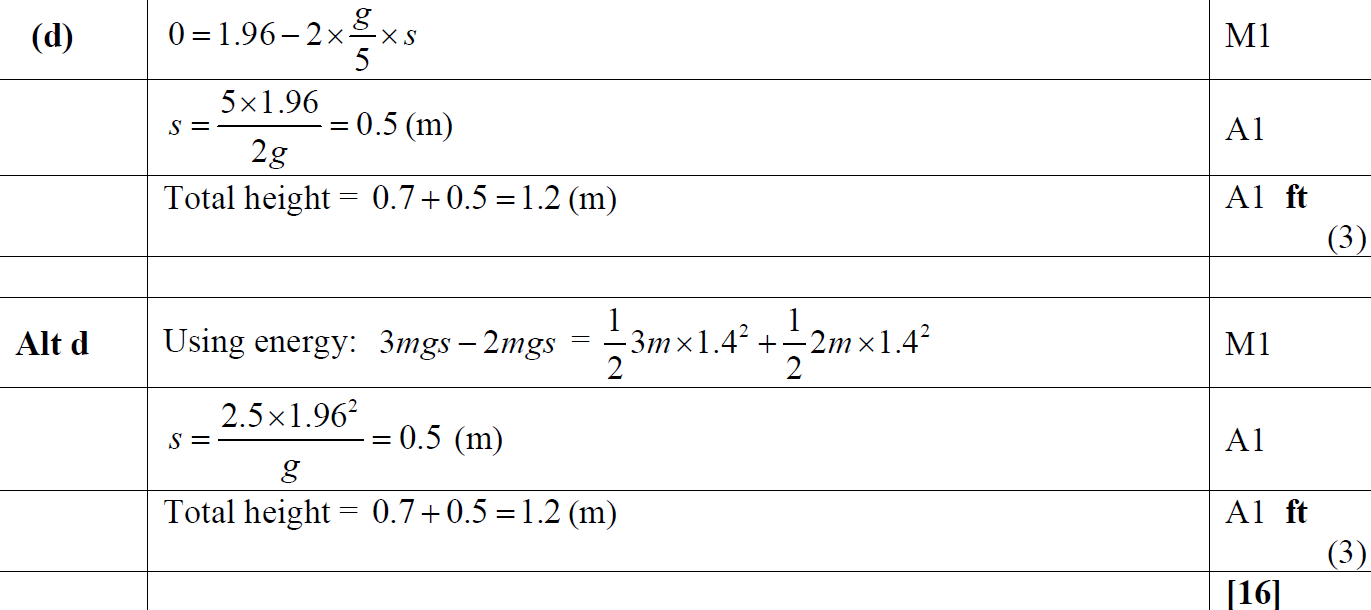 Alternative D
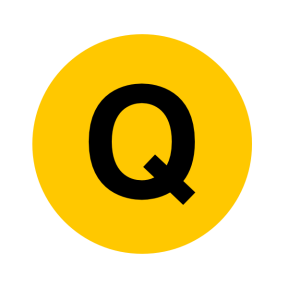 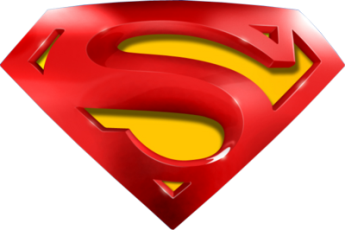 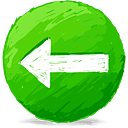 June 2014
A Notes
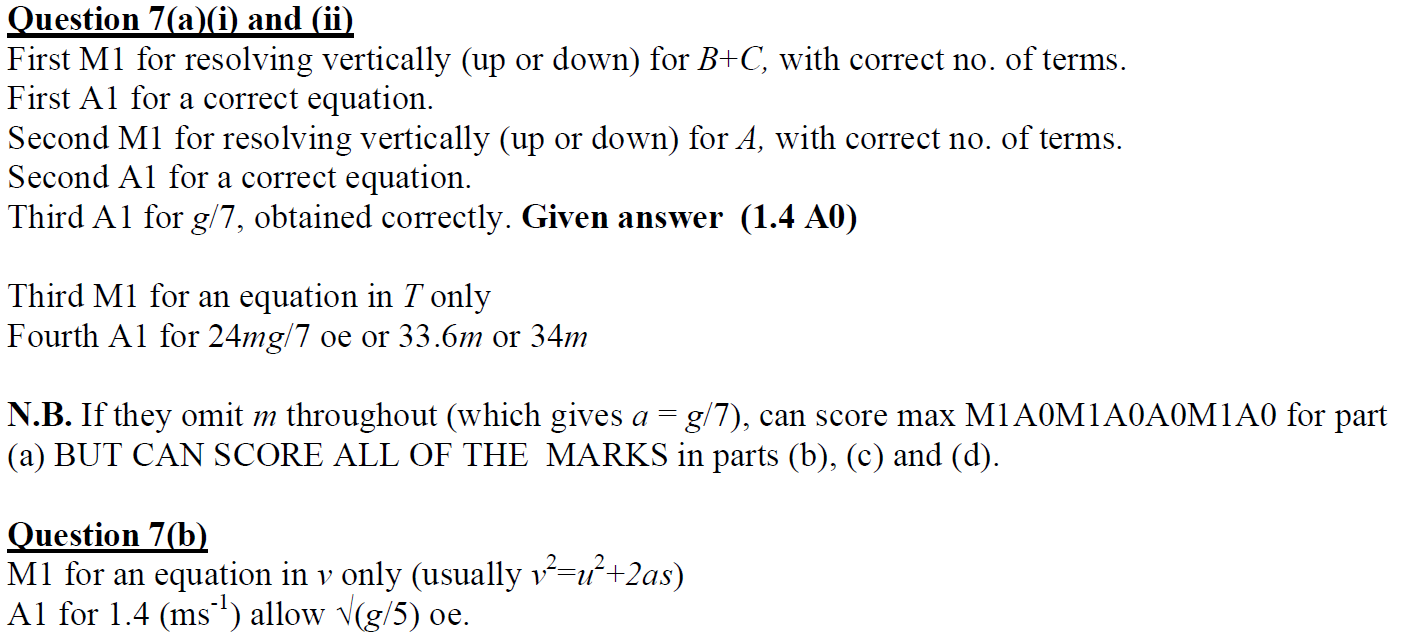 B Notes
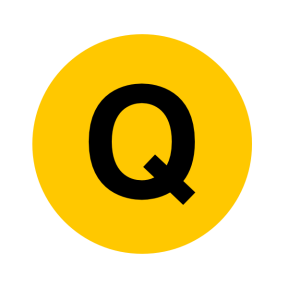 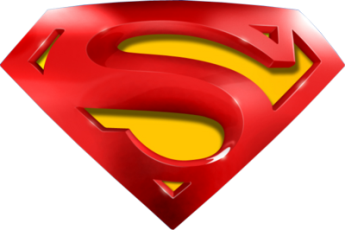 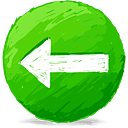 June 2014
C Notes
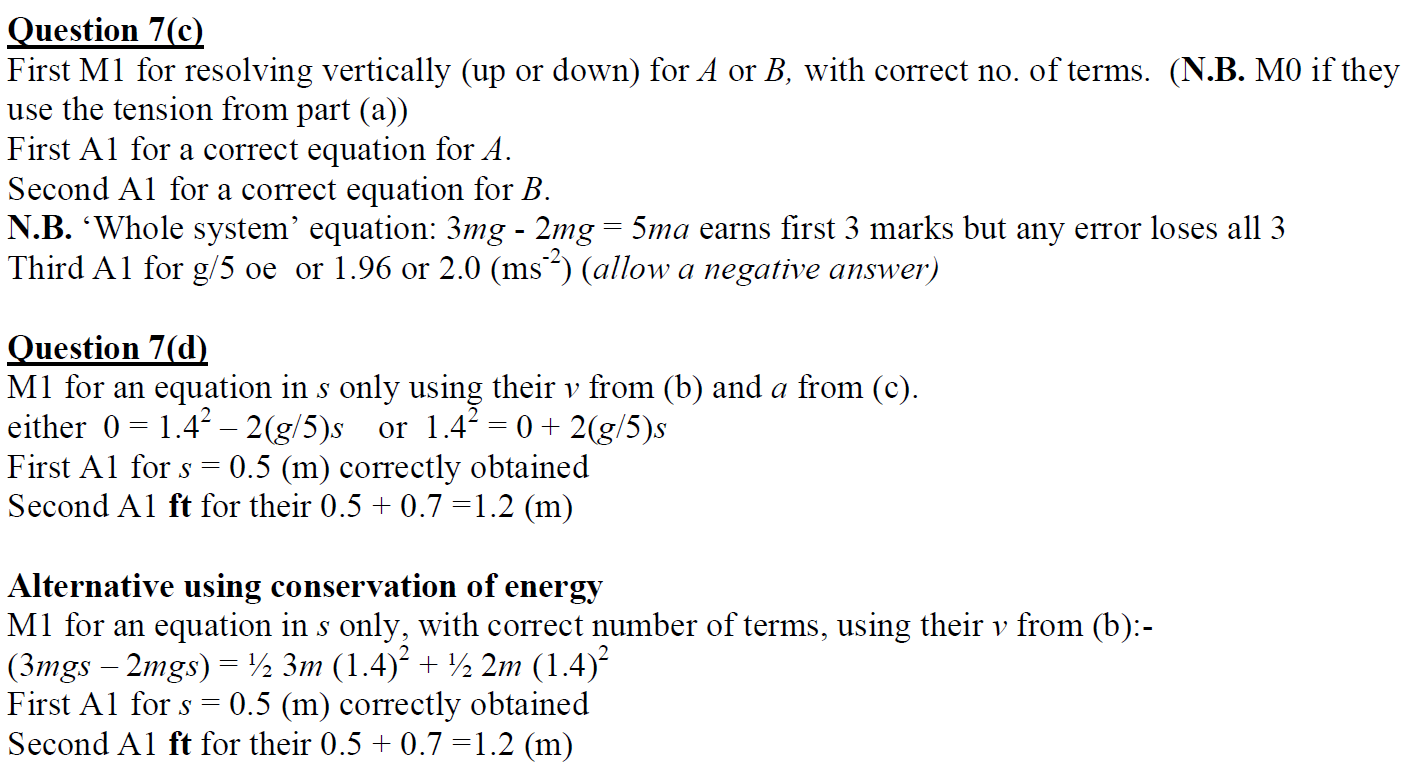 D Notes
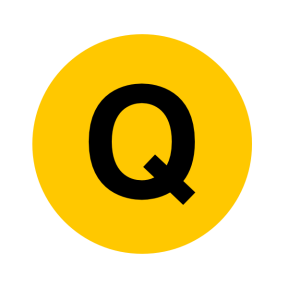 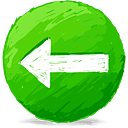 June 2015
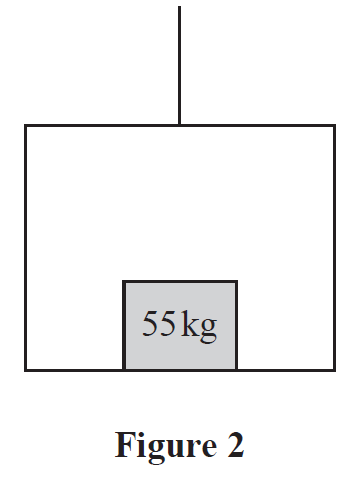 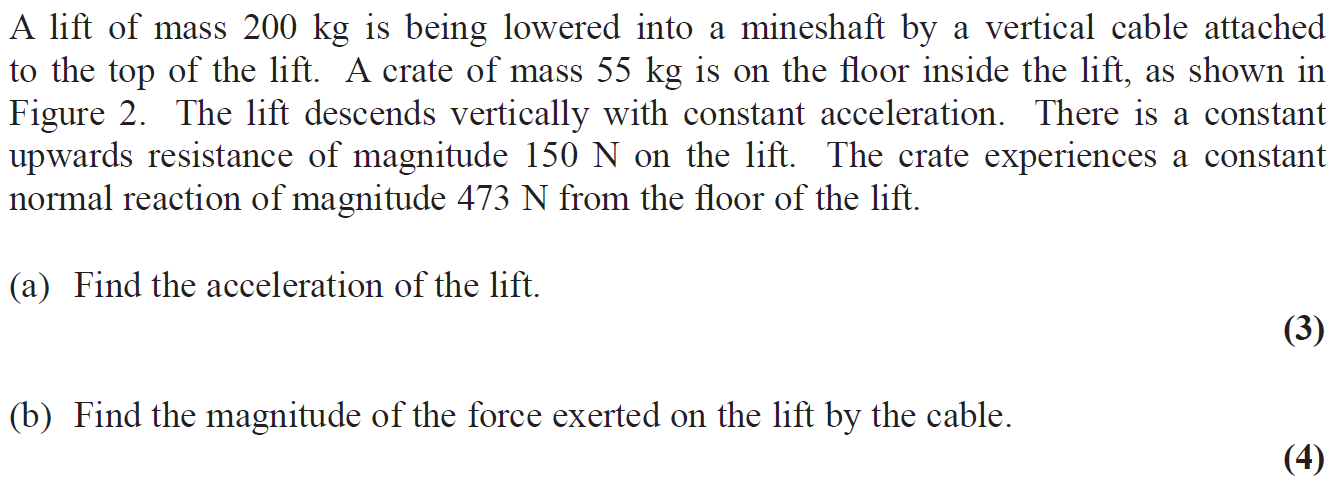 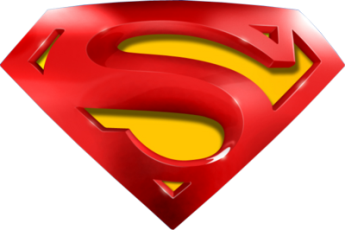 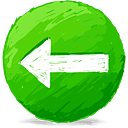 June 2015
A
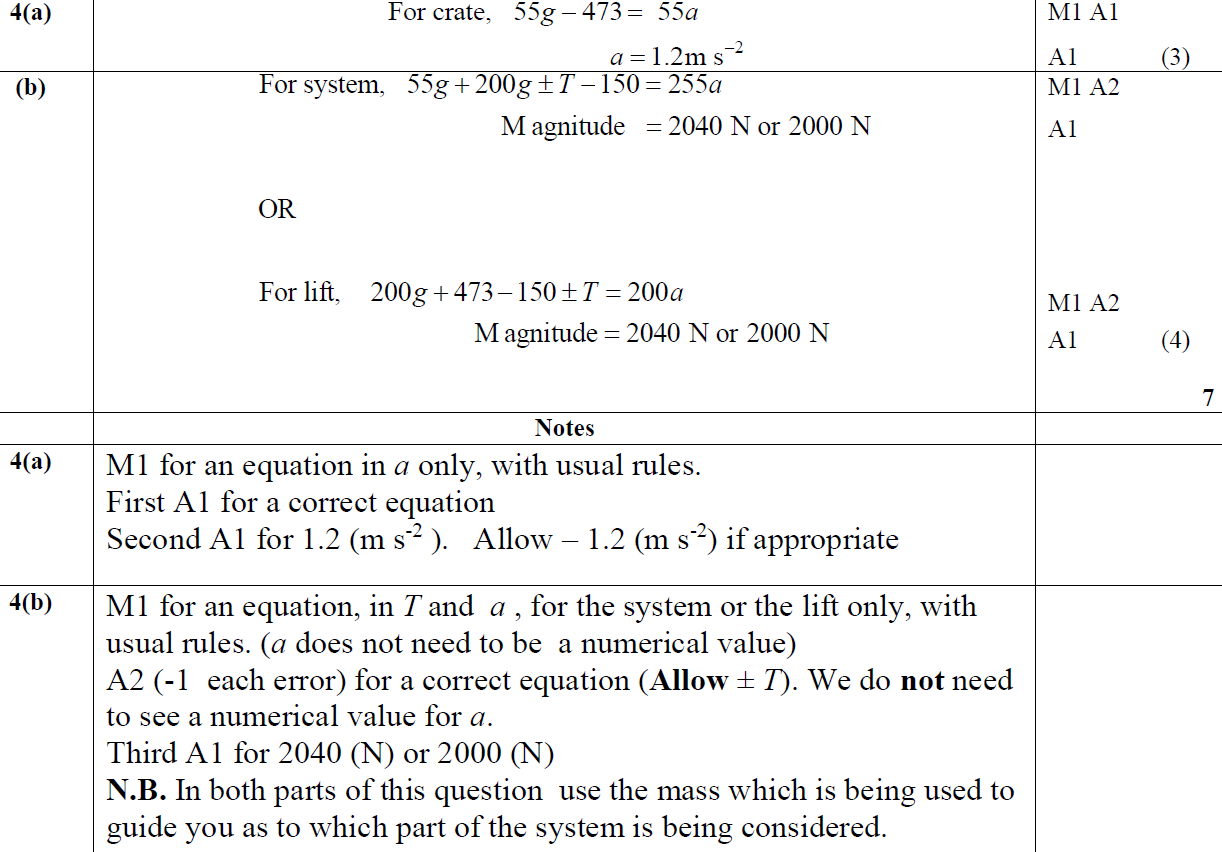 B
A notes
B notes
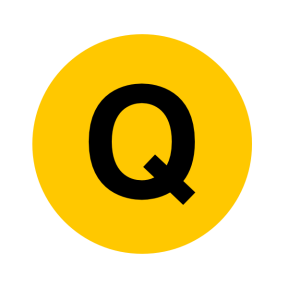 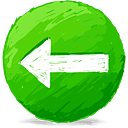 June 2015
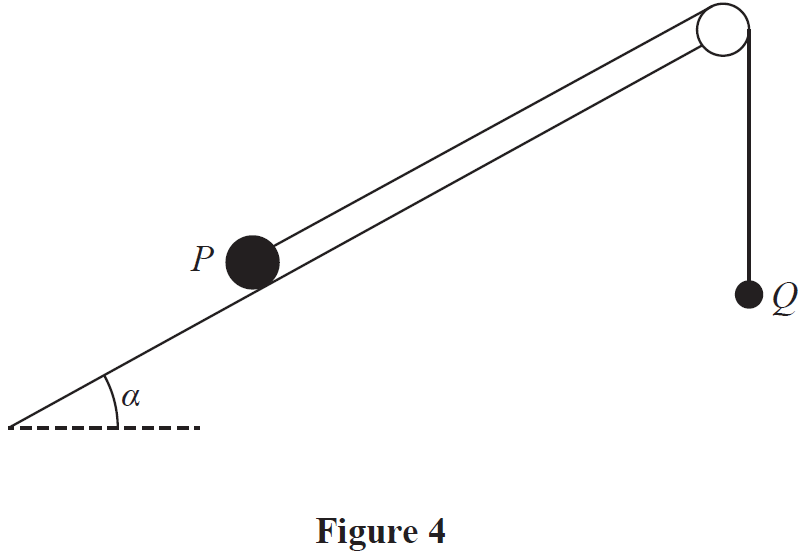 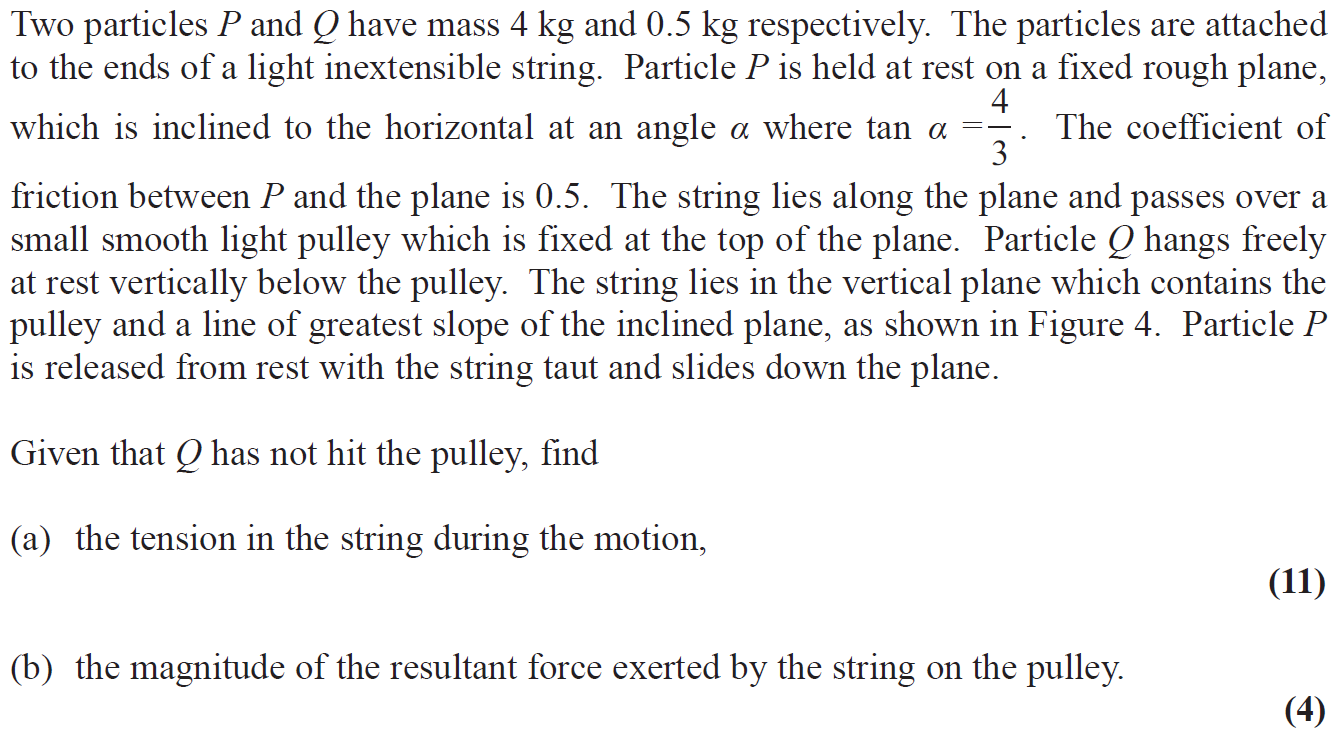 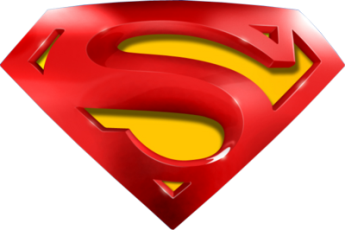 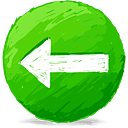 June 2015
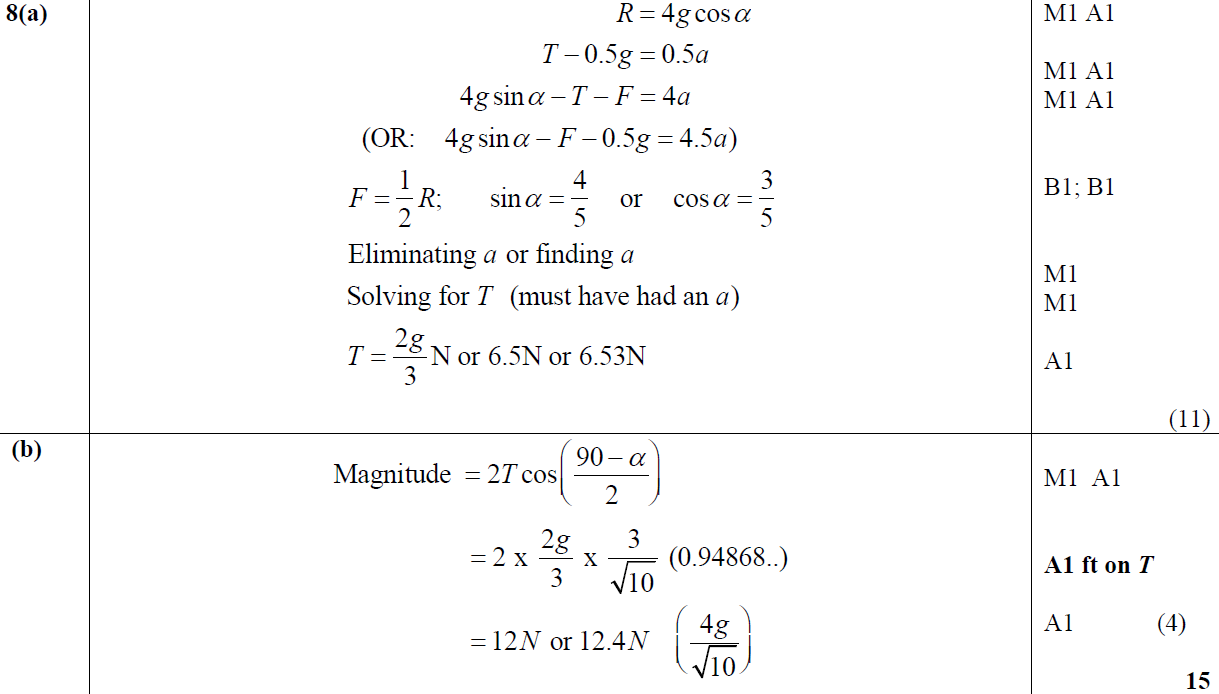 A
B
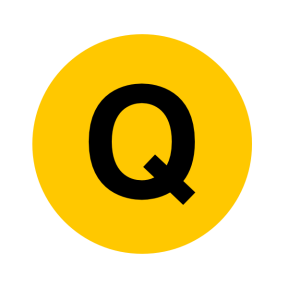 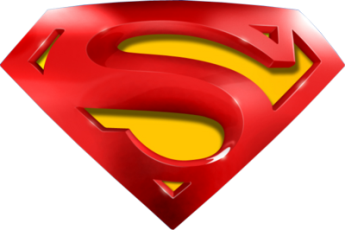 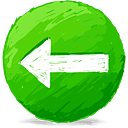 June 2015
A notes
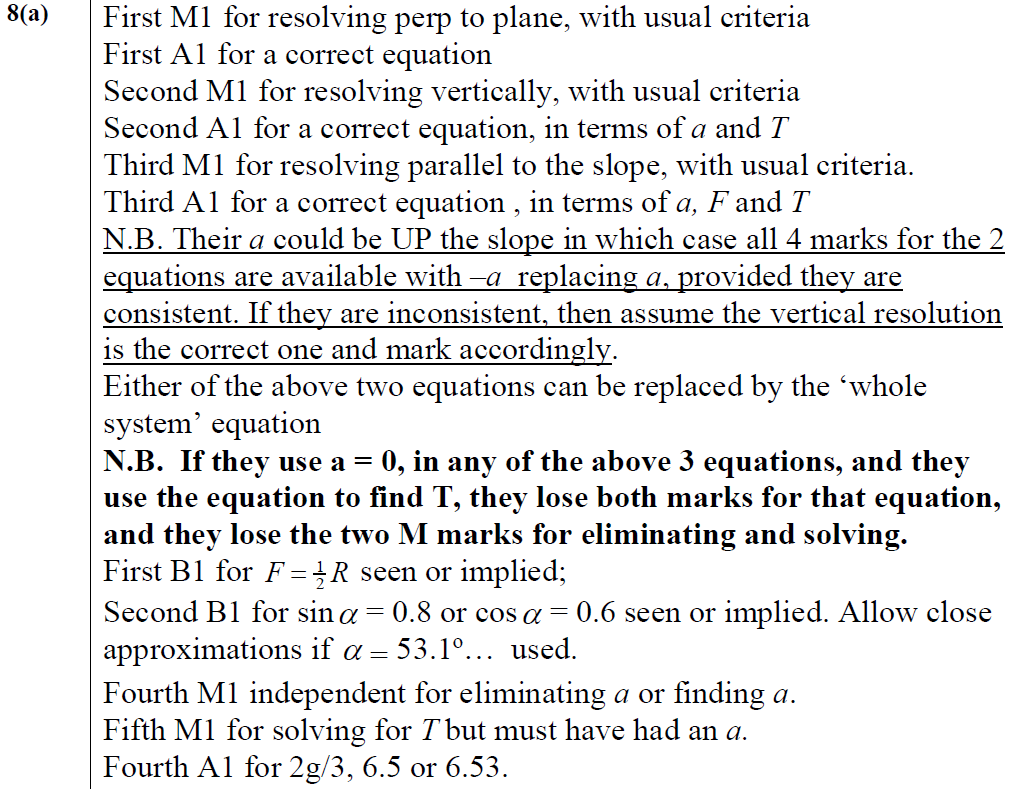 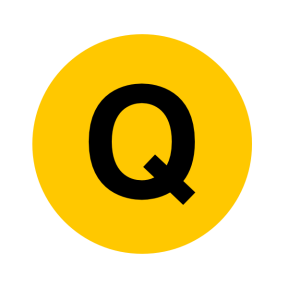 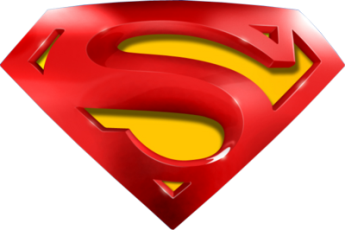 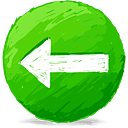 June 2015
B notes
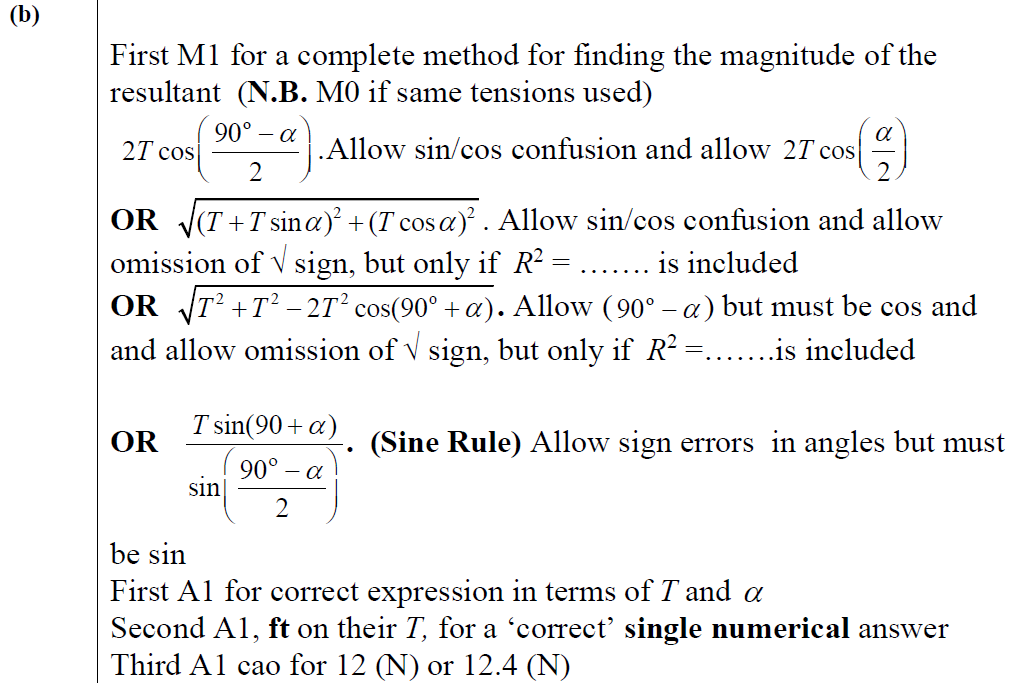 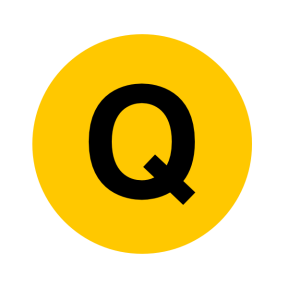 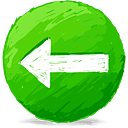 June 2016
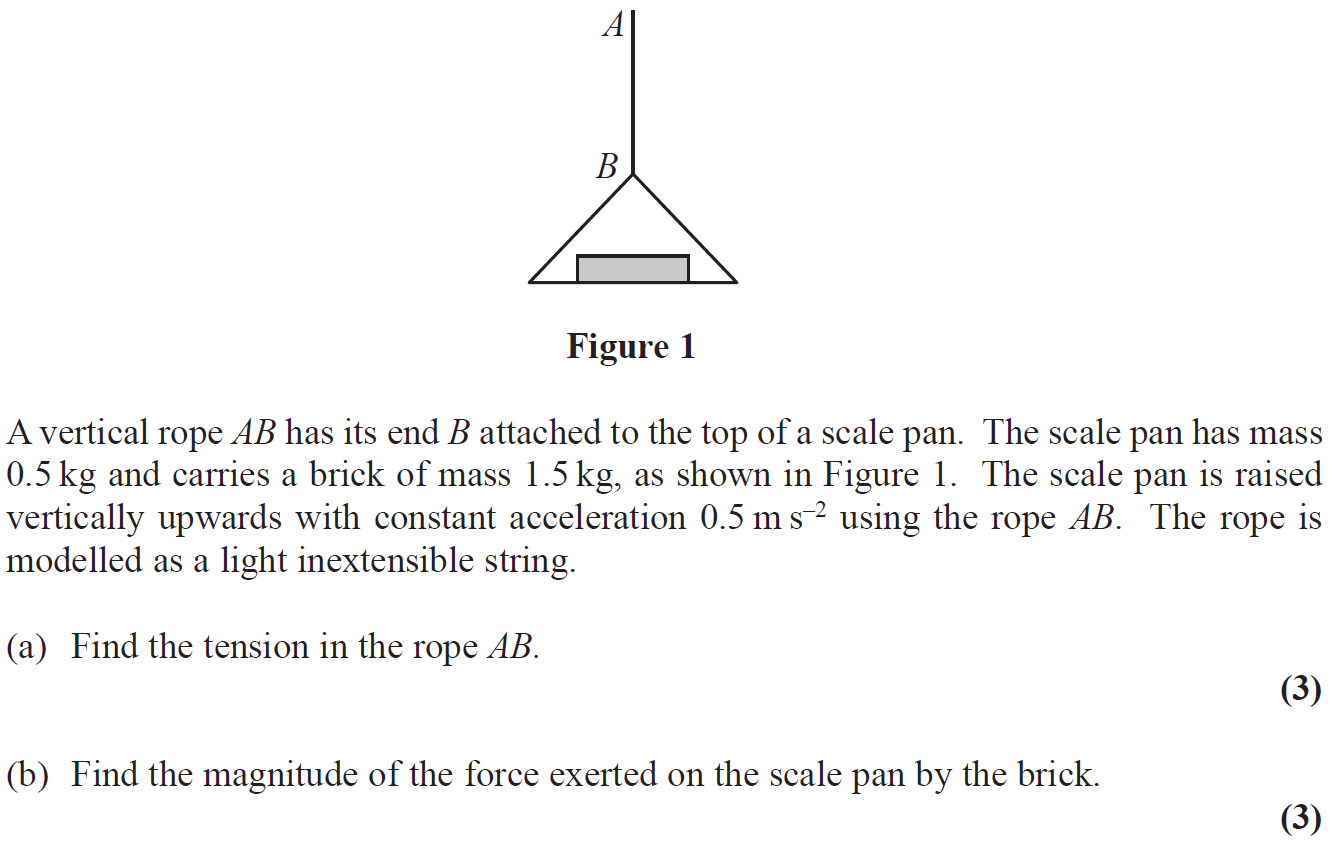 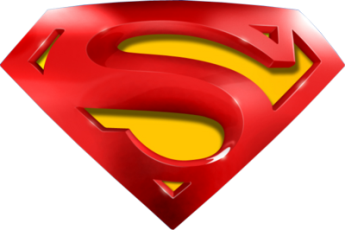 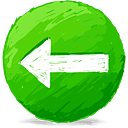 June 2016
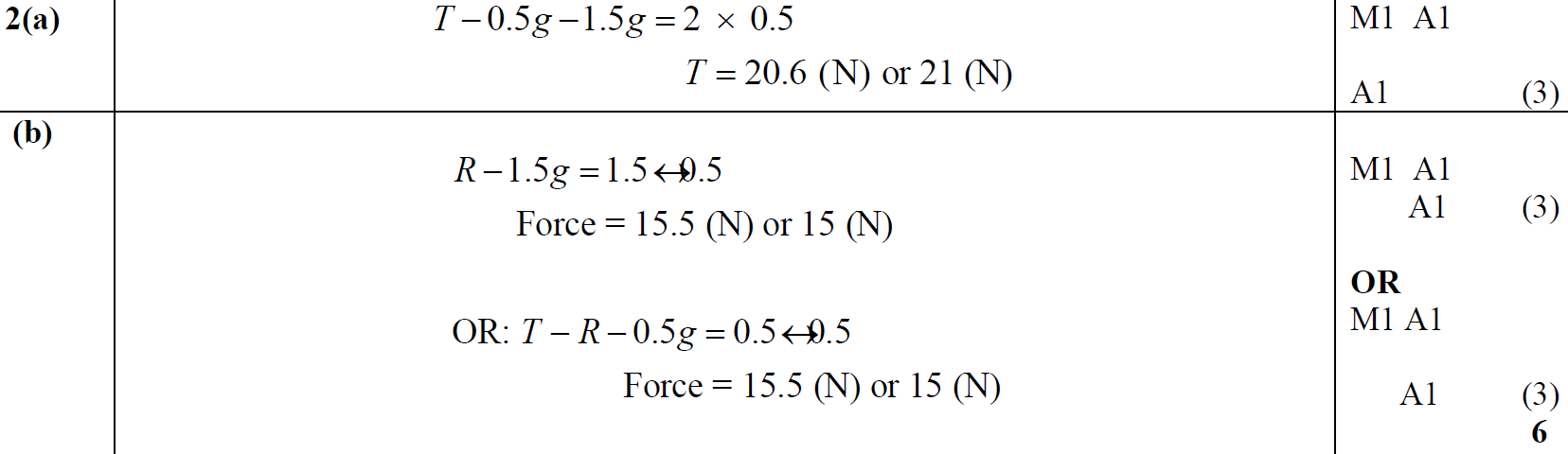 A
B
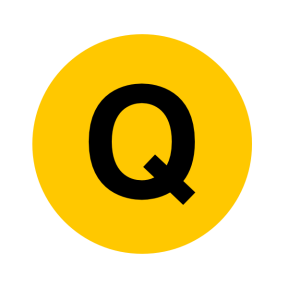 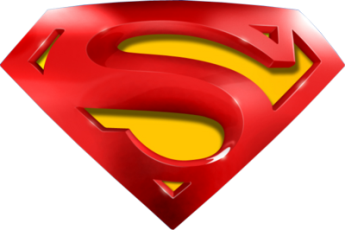 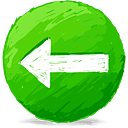 June 2016
A notes
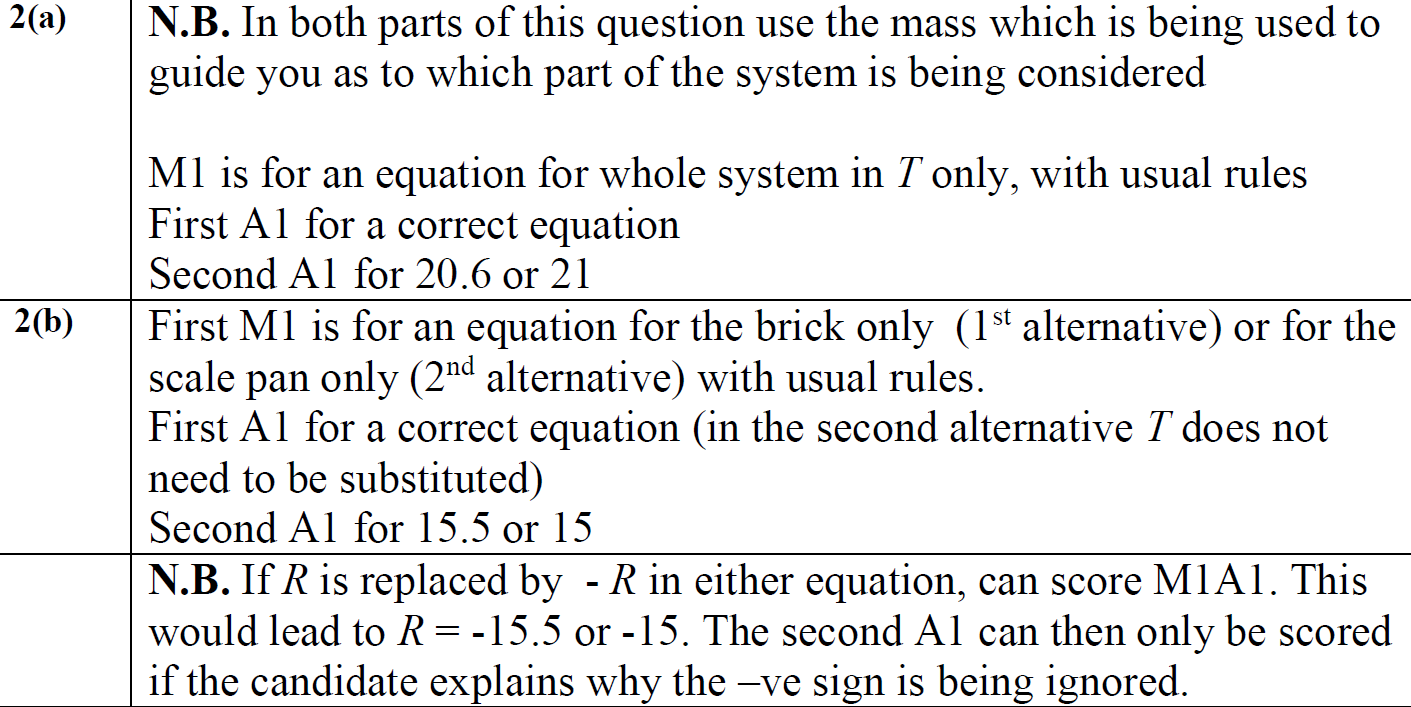 B notes
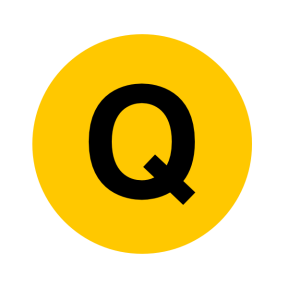 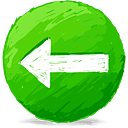 June 2016
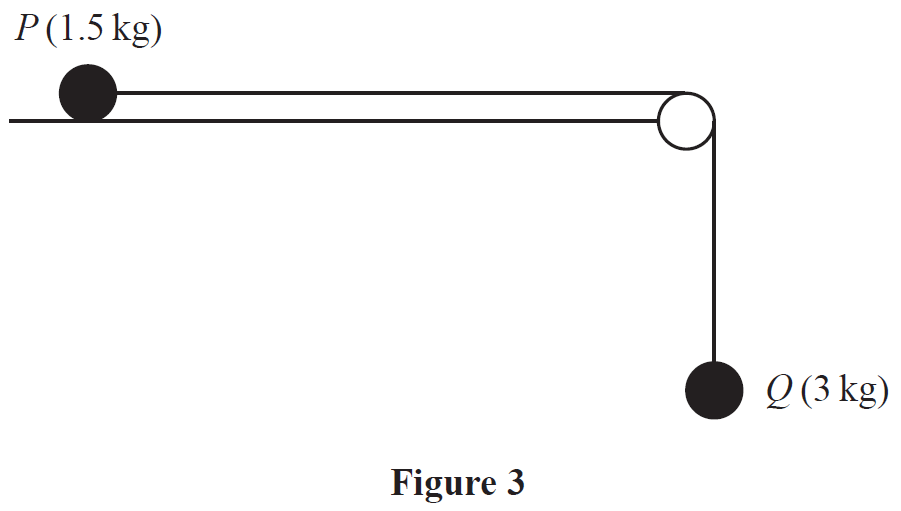 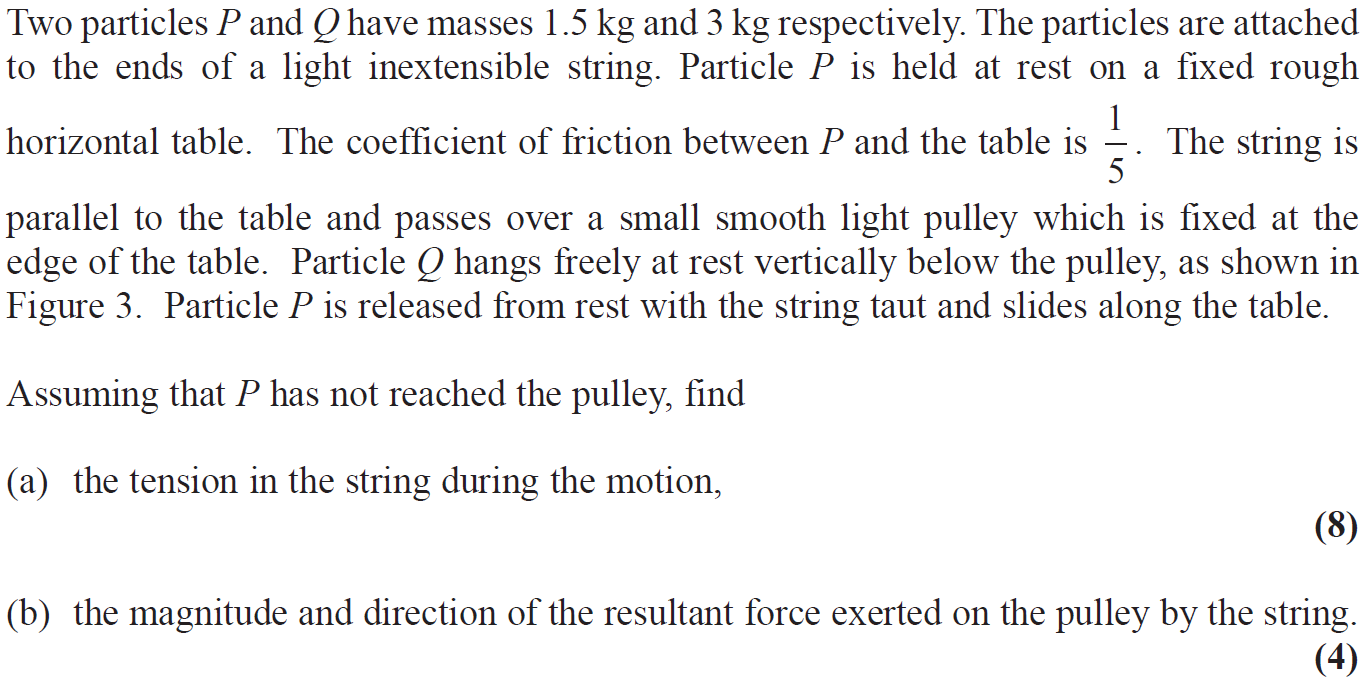 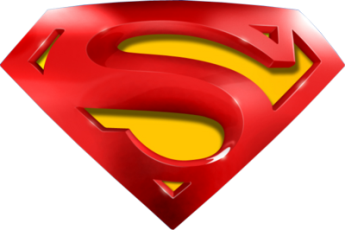 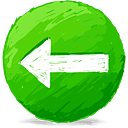 June 2016
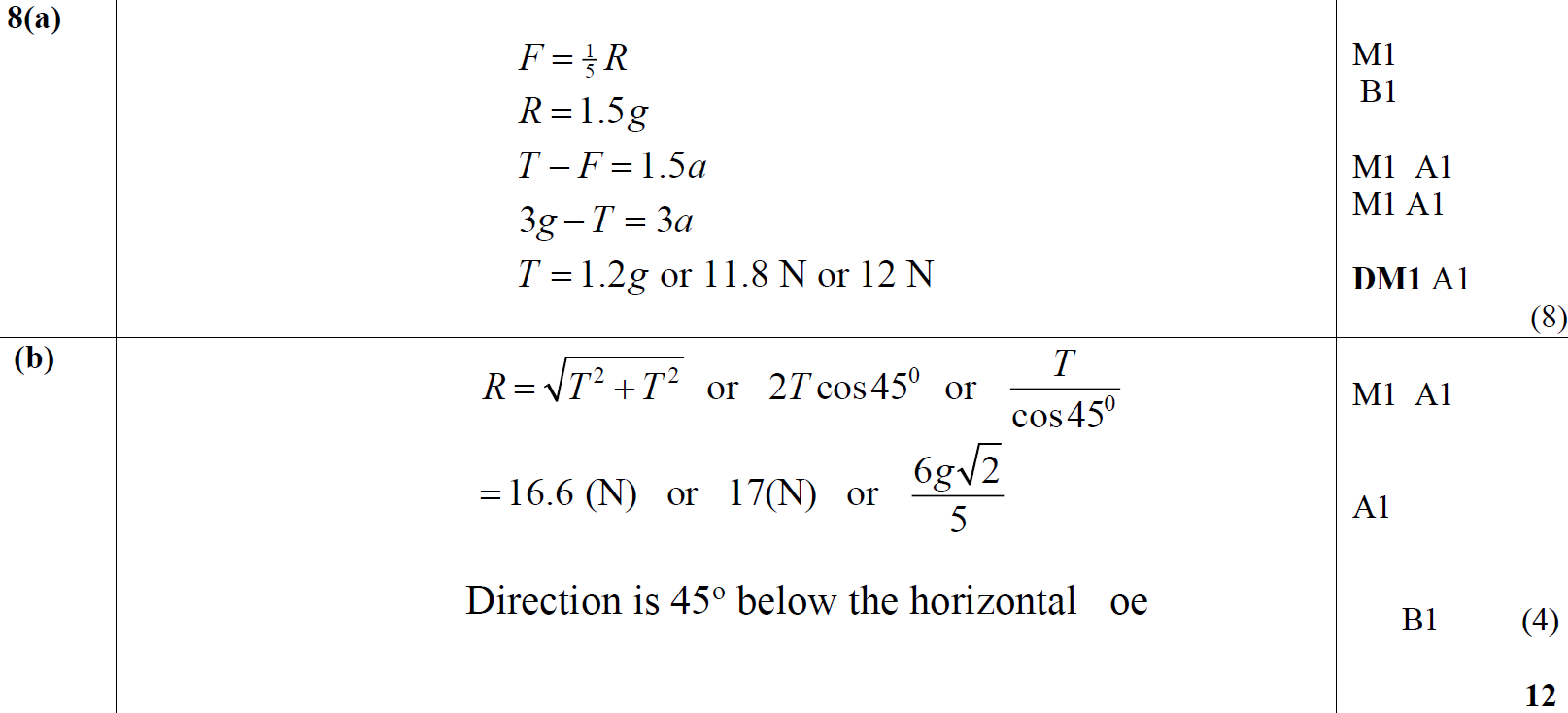 A
B
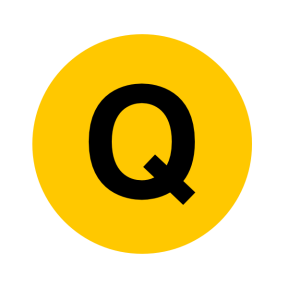 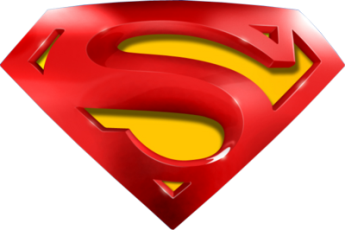 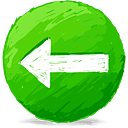 June 2016
A notes
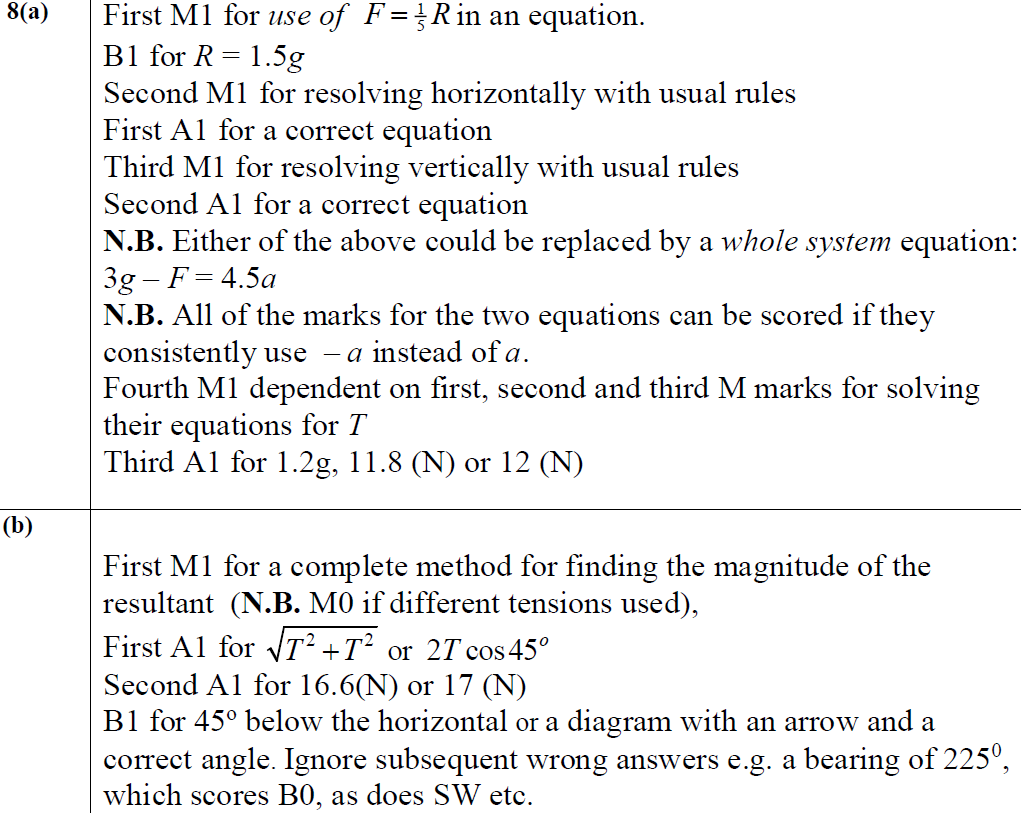 B notes
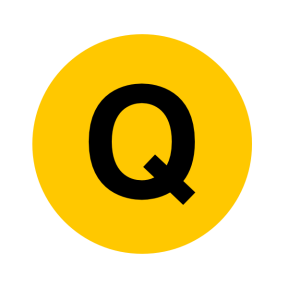 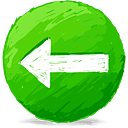 June 2017
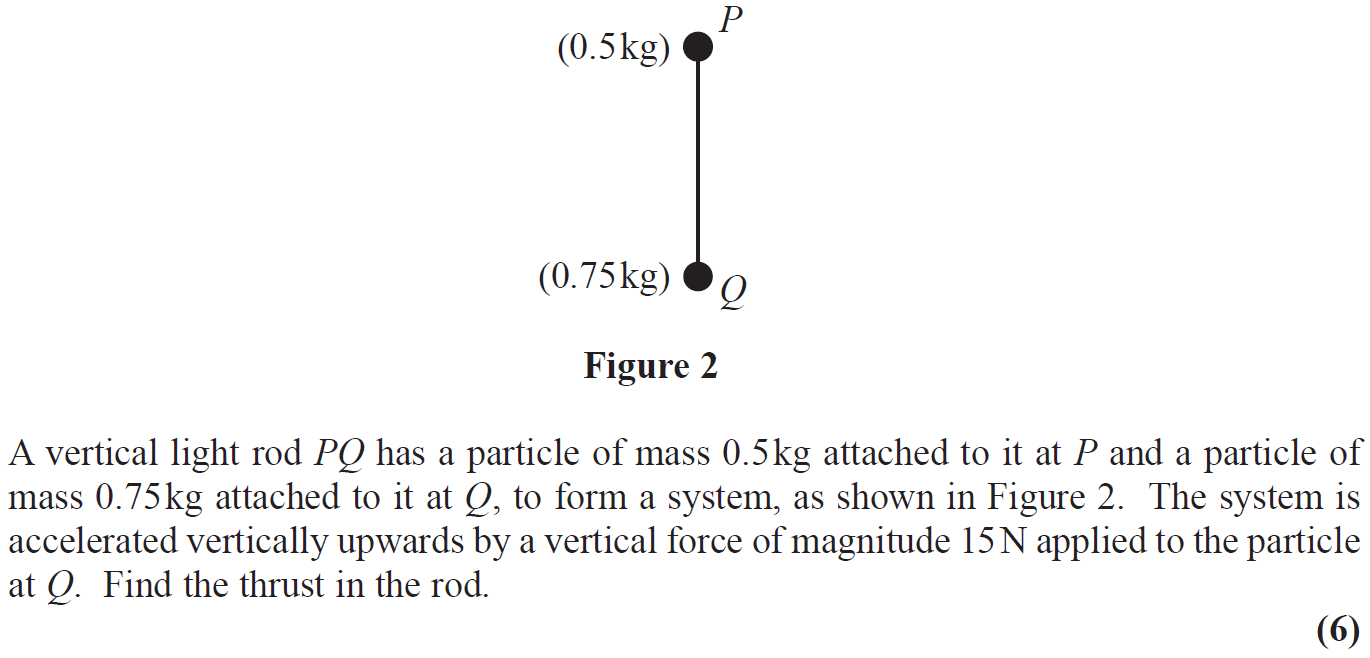 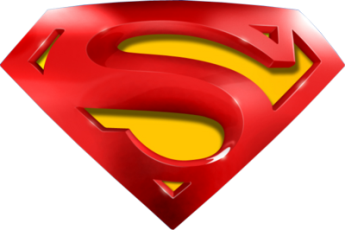 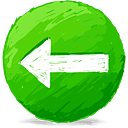 June 2017
A
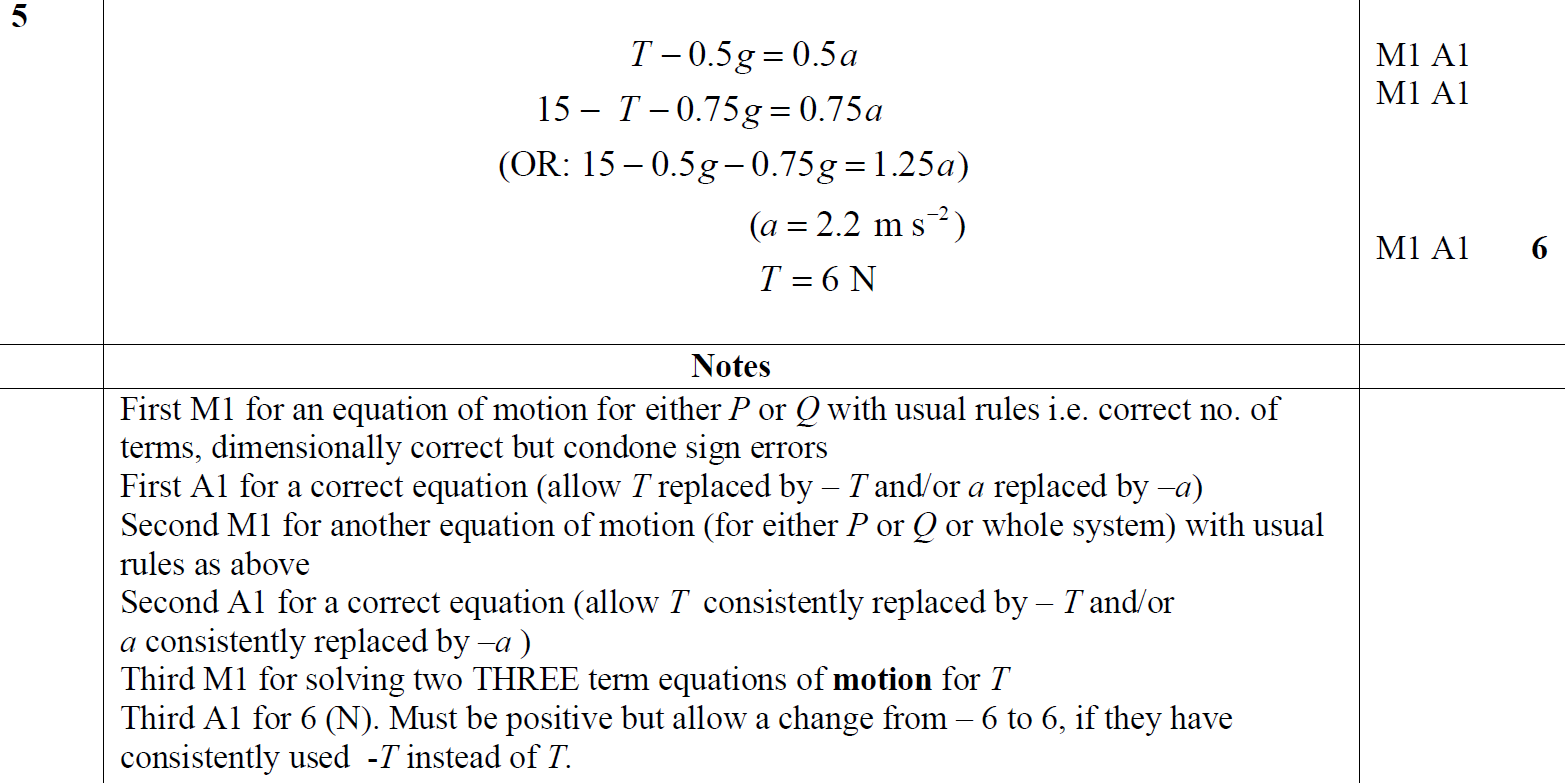 A notes
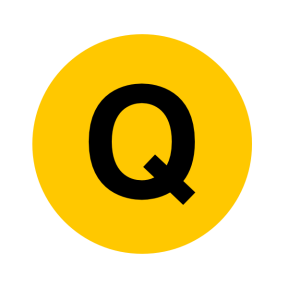 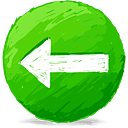 June 2017
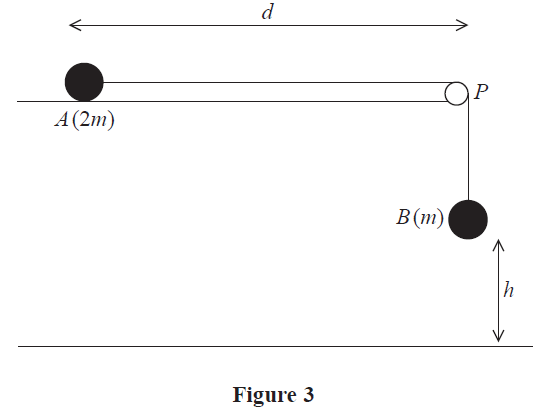 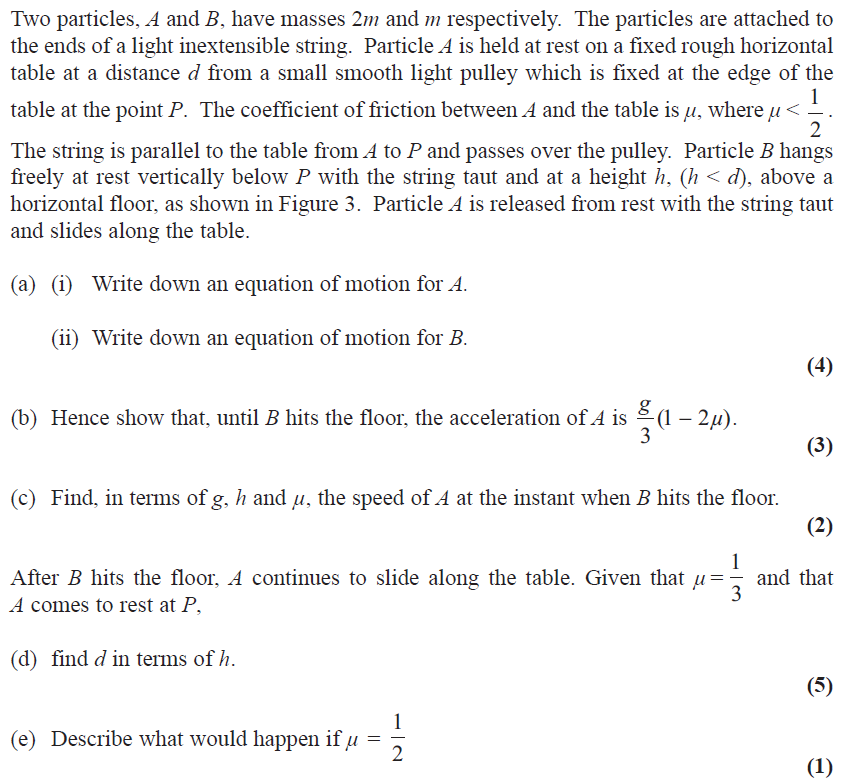 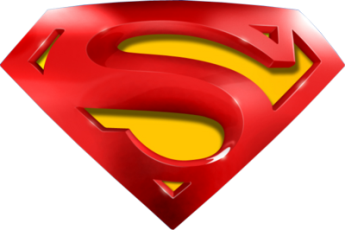 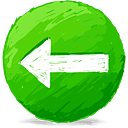 June 2017
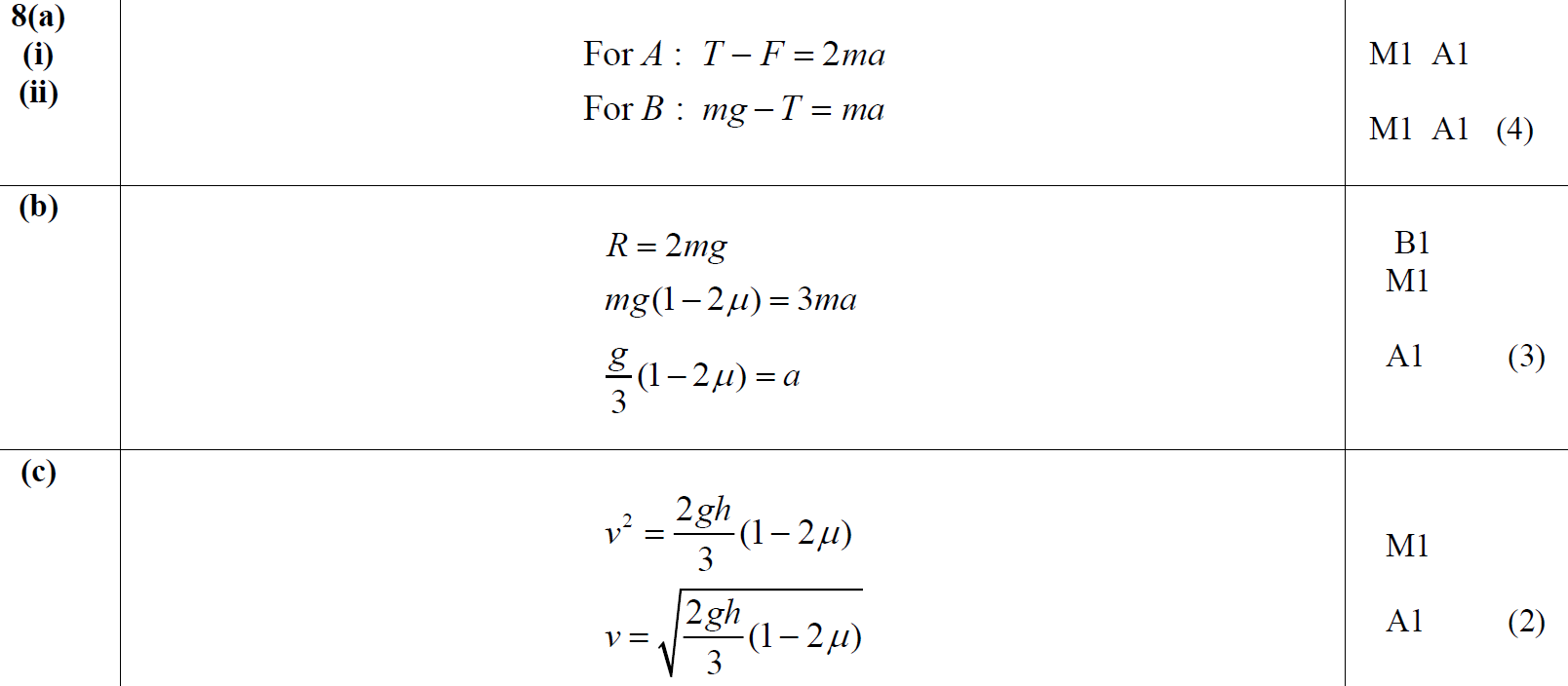 A
B
C
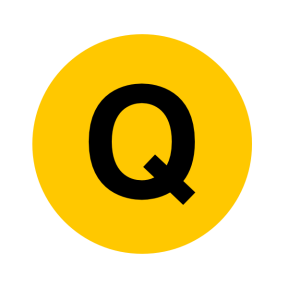 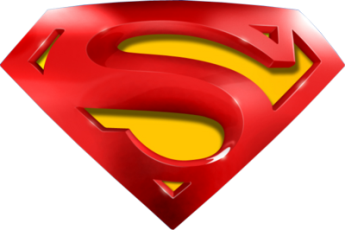 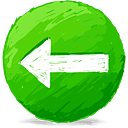 June 2017
D
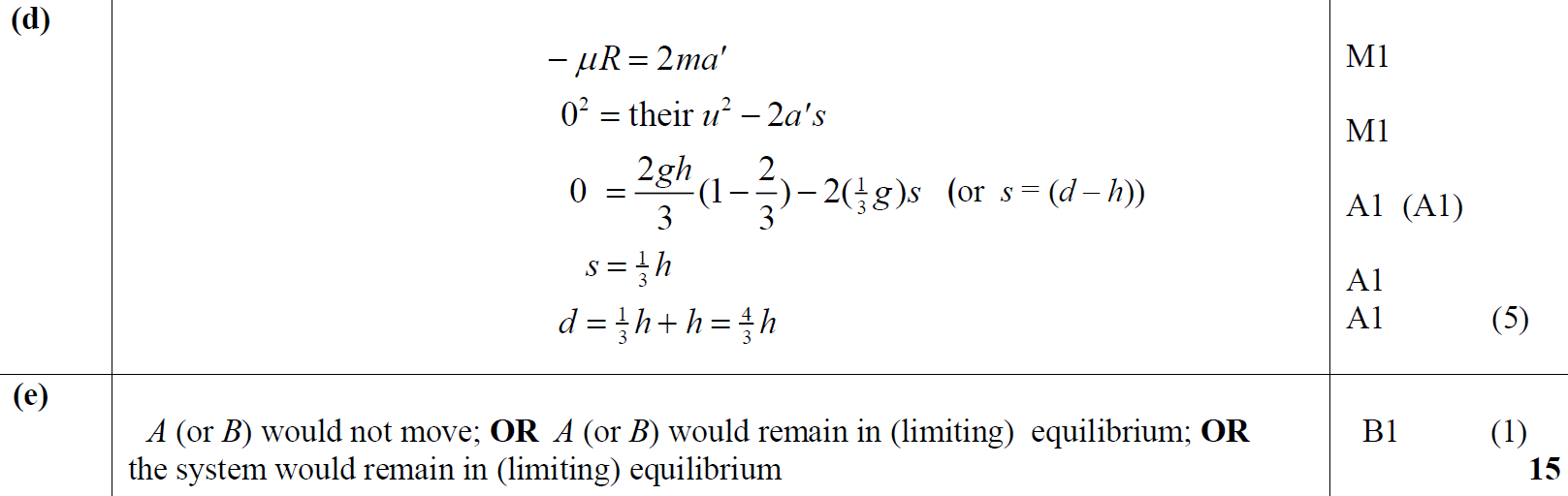 E
A notes
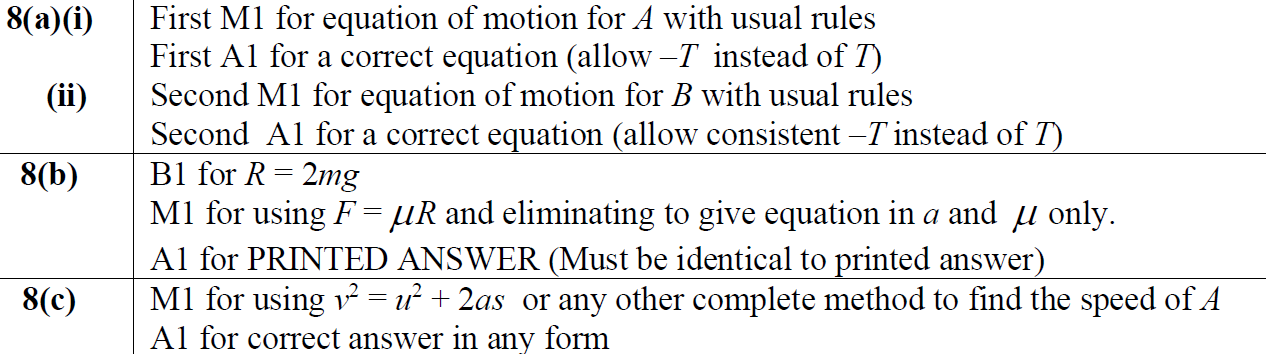 B notes
C notes
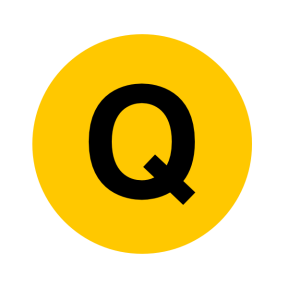 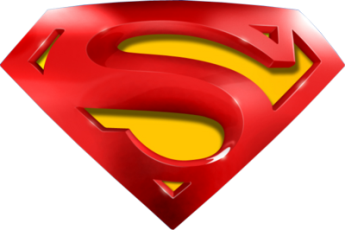 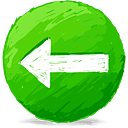 June 2017
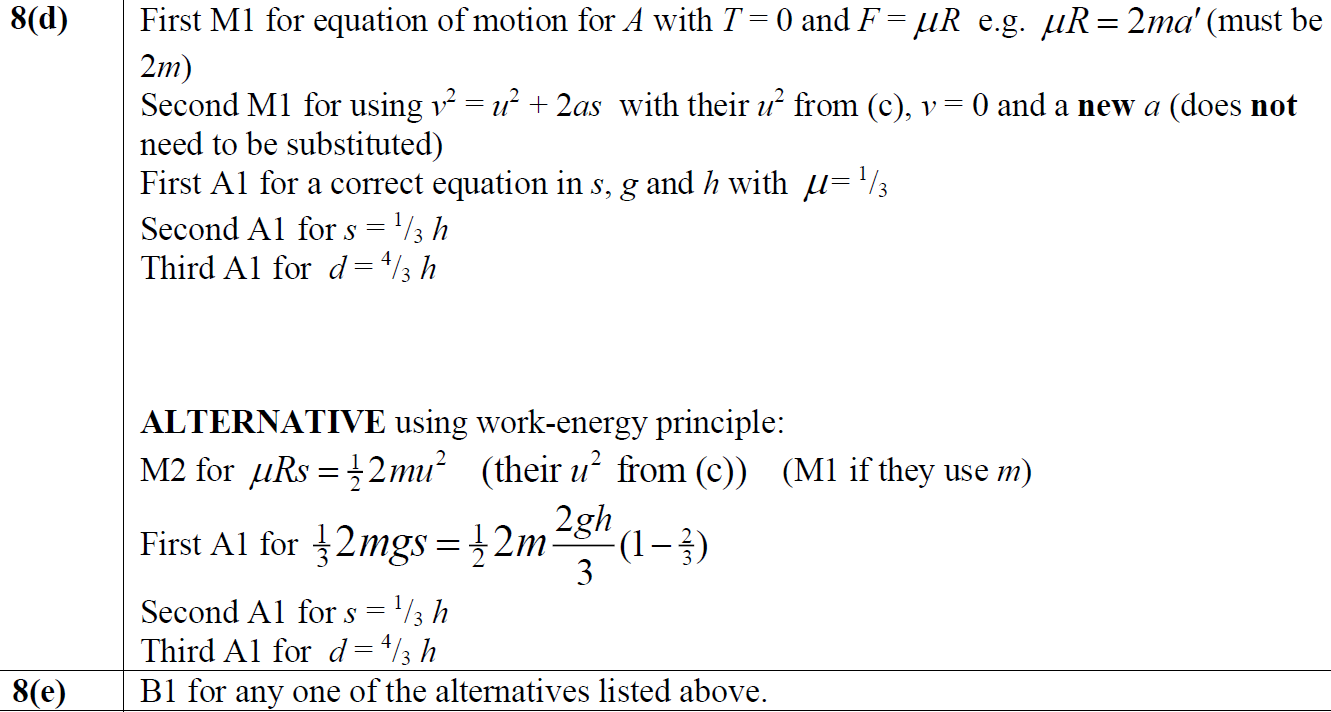 D notes
E notes
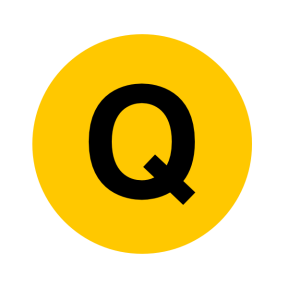 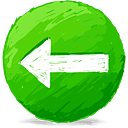 June 2018
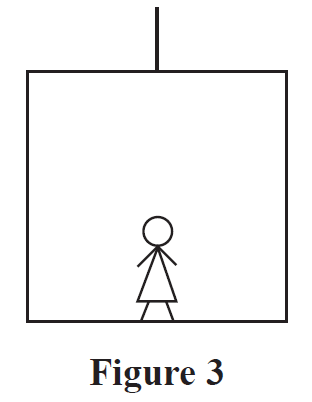 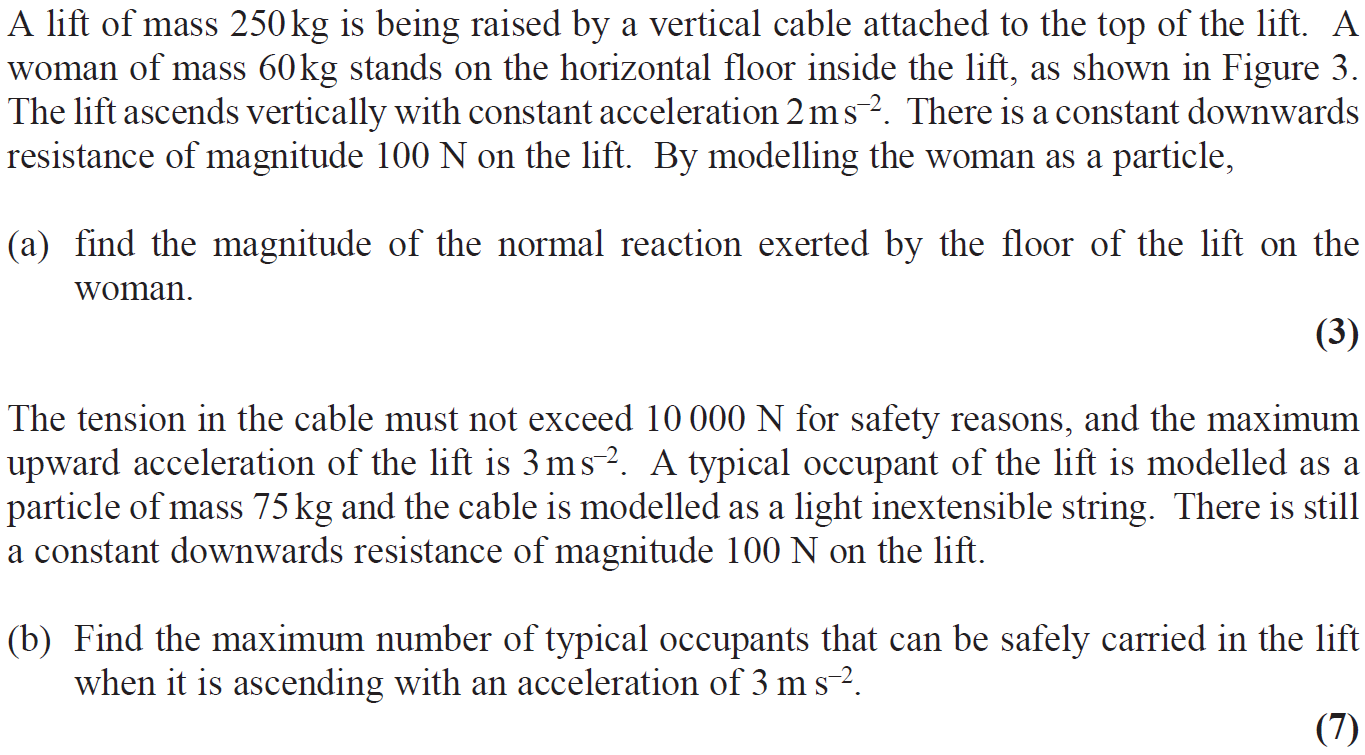 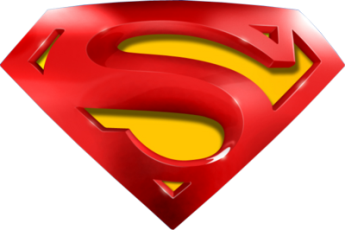 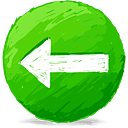 June 2018
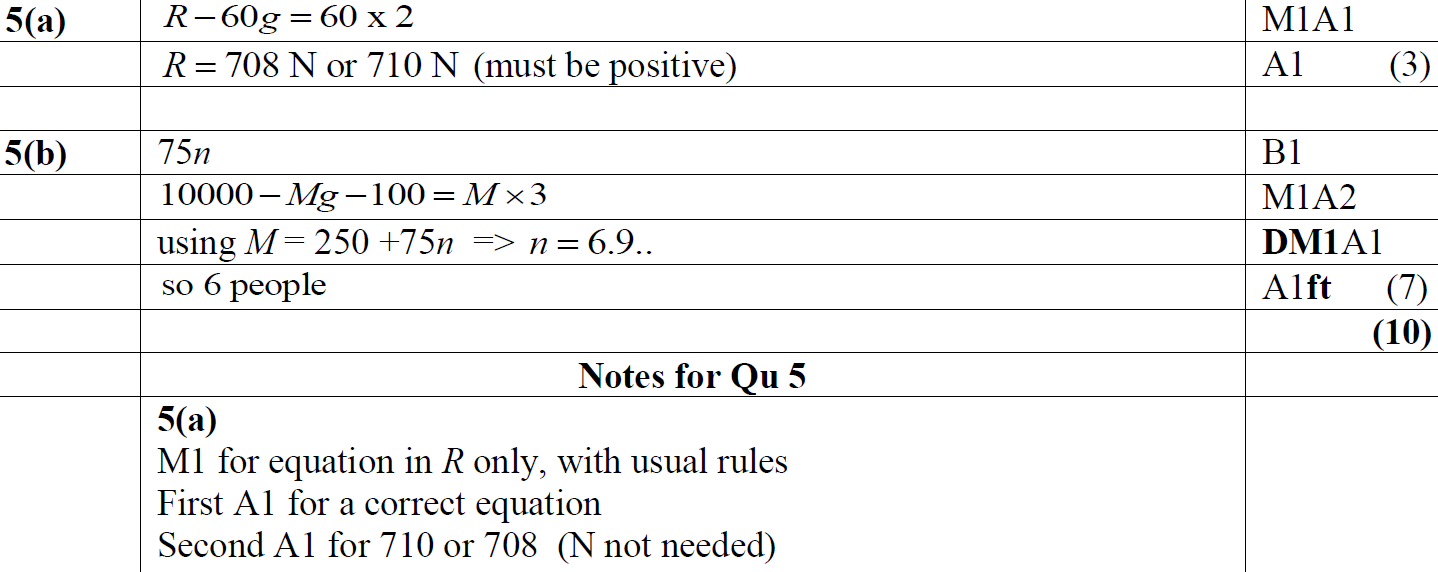 A
B
A notes
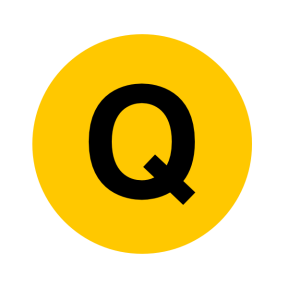 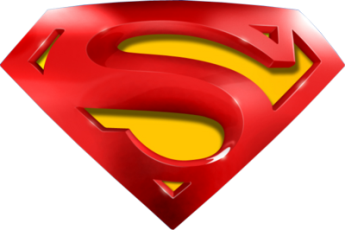 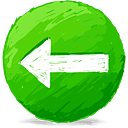 June 2018
B notes
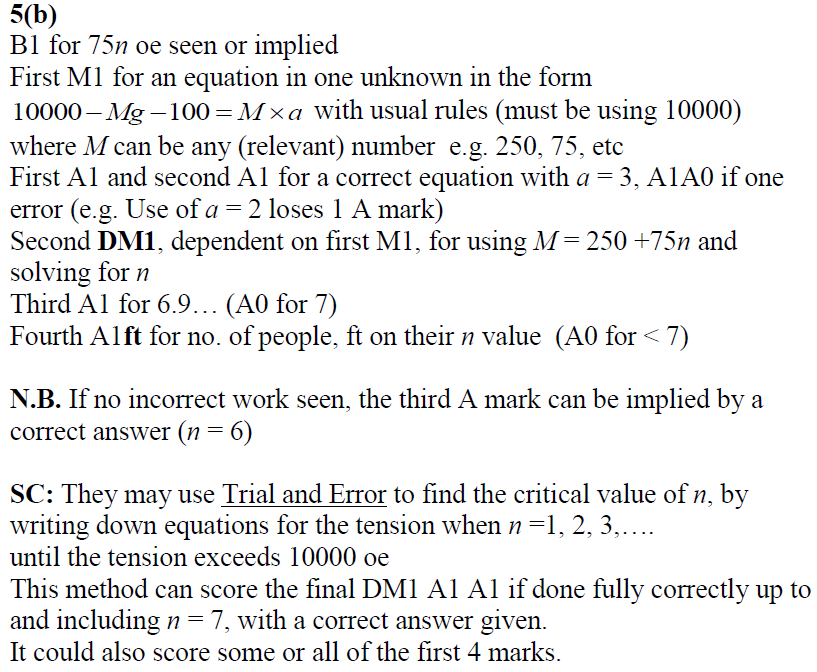 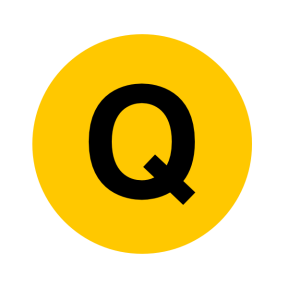 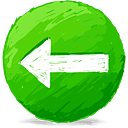 June 2018
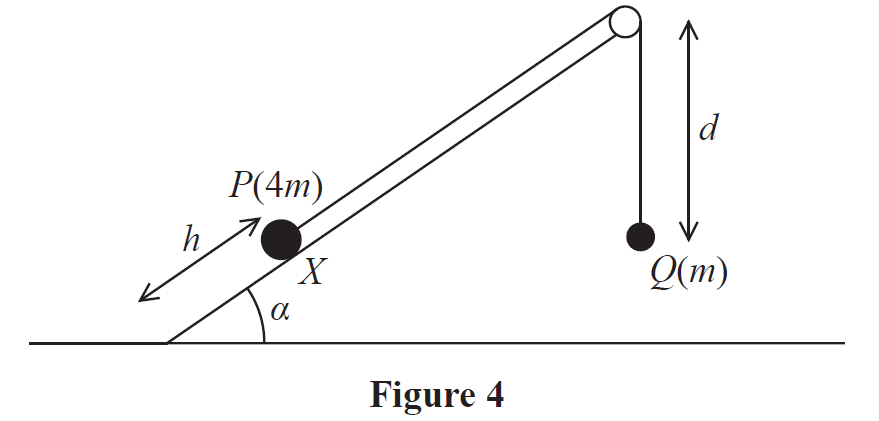 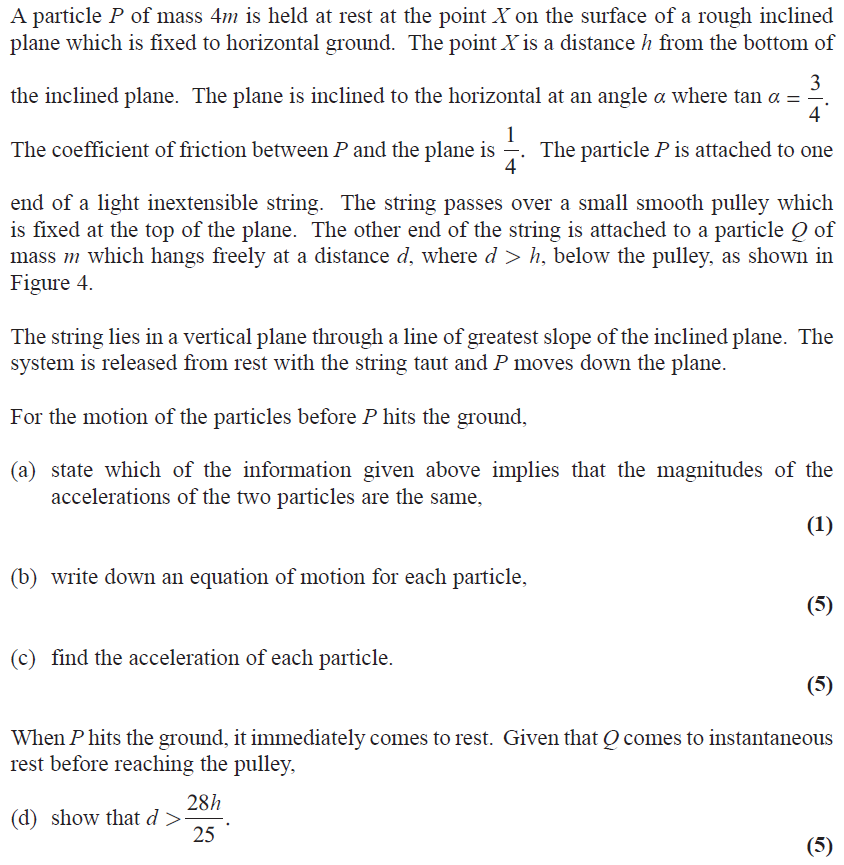 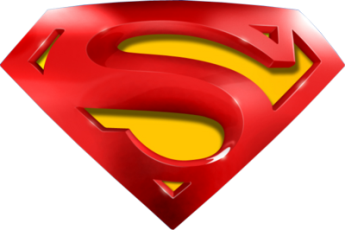 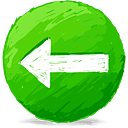 June 2018
A
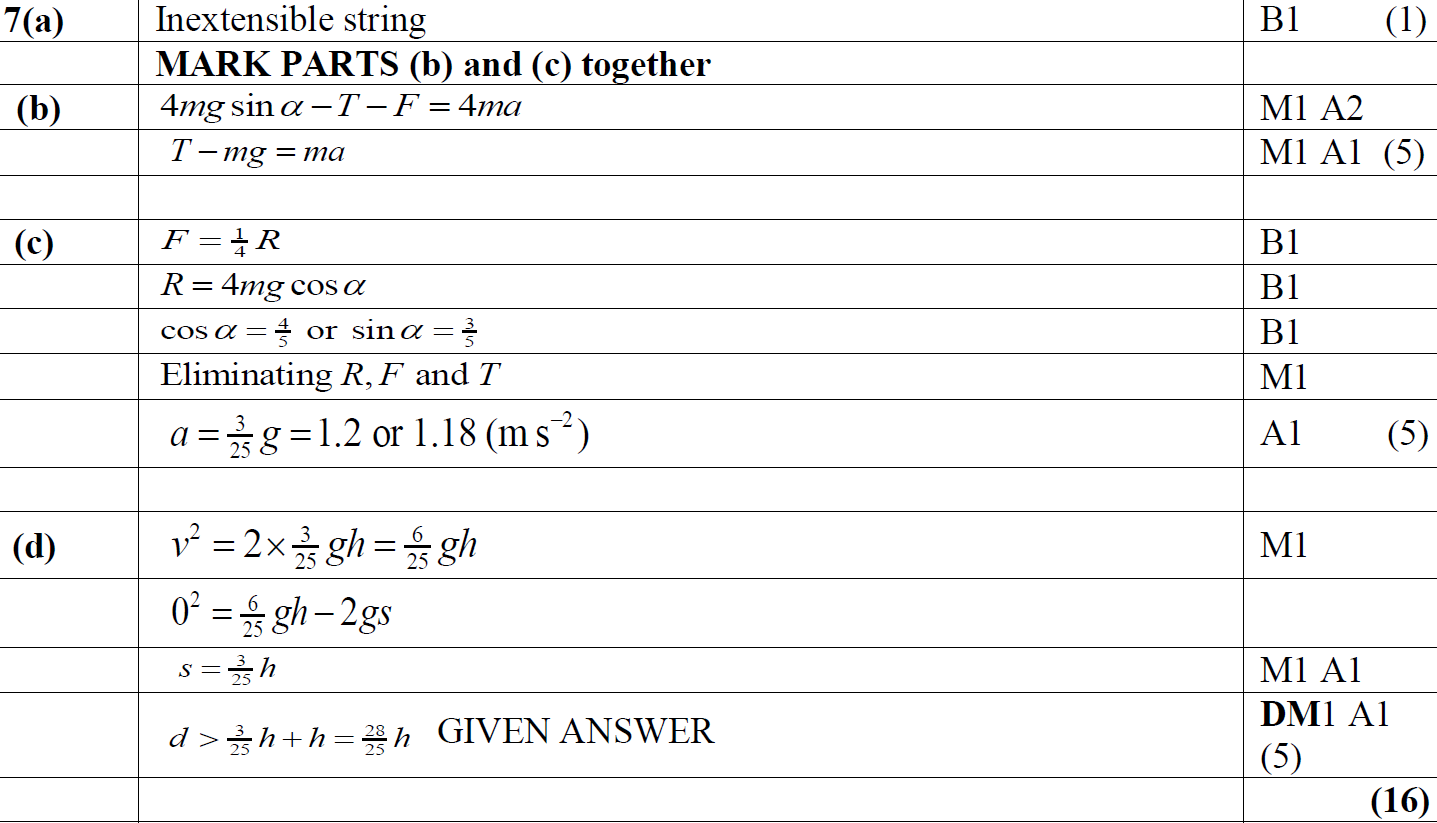 B
C
D
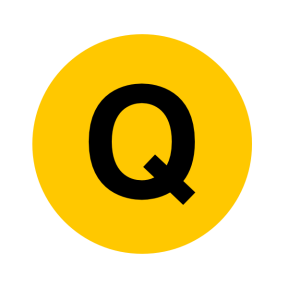 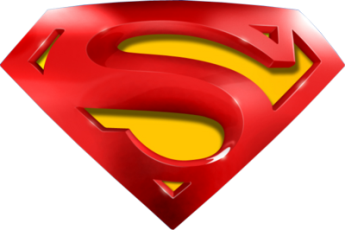 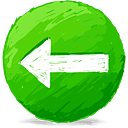 June 2018
A notes
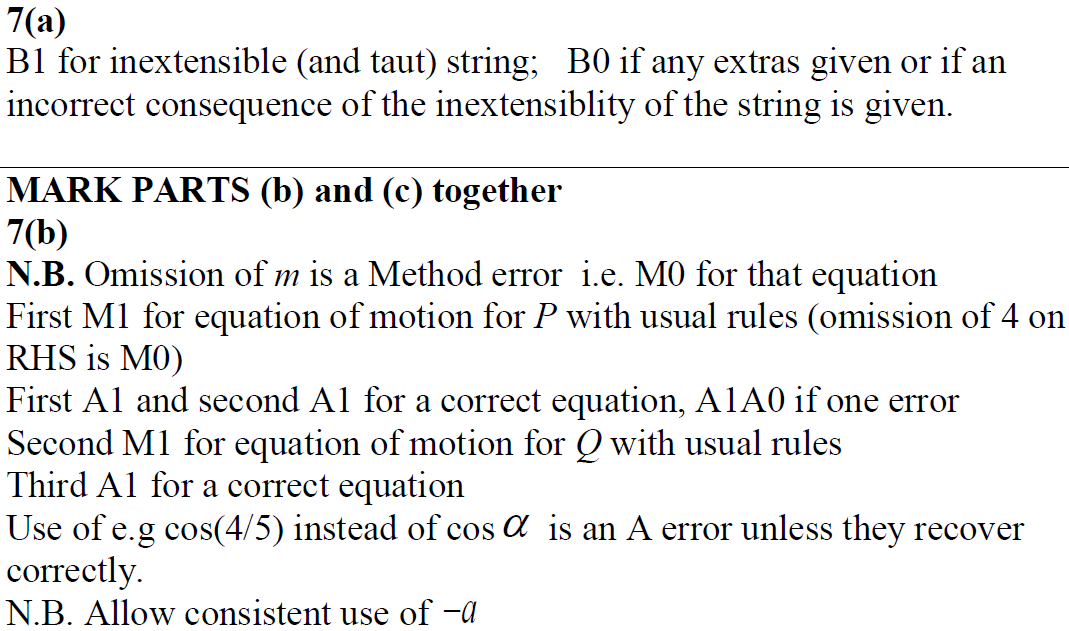 B notes
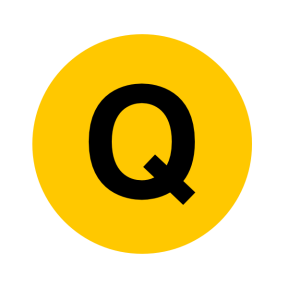 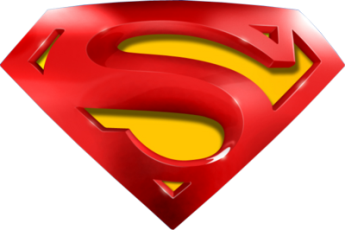 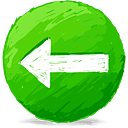 June 2018
C notes
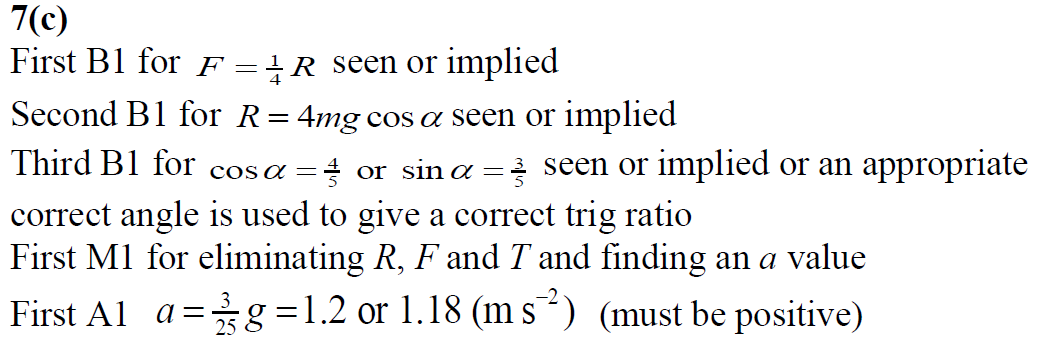 D notes
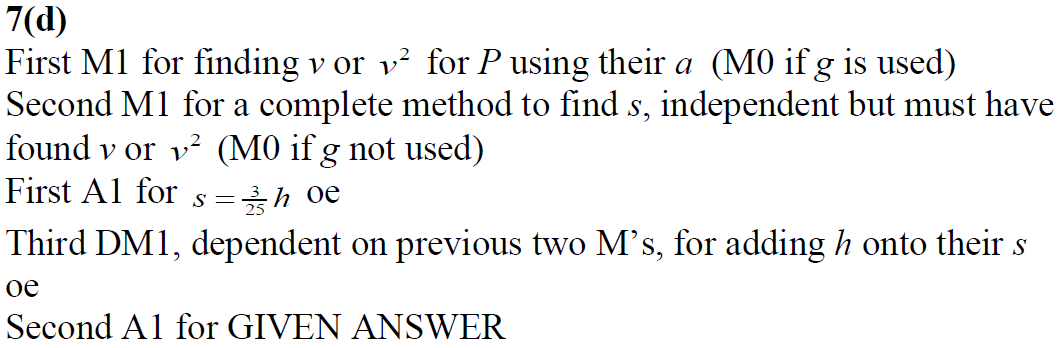 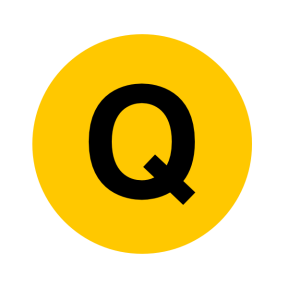 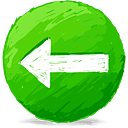